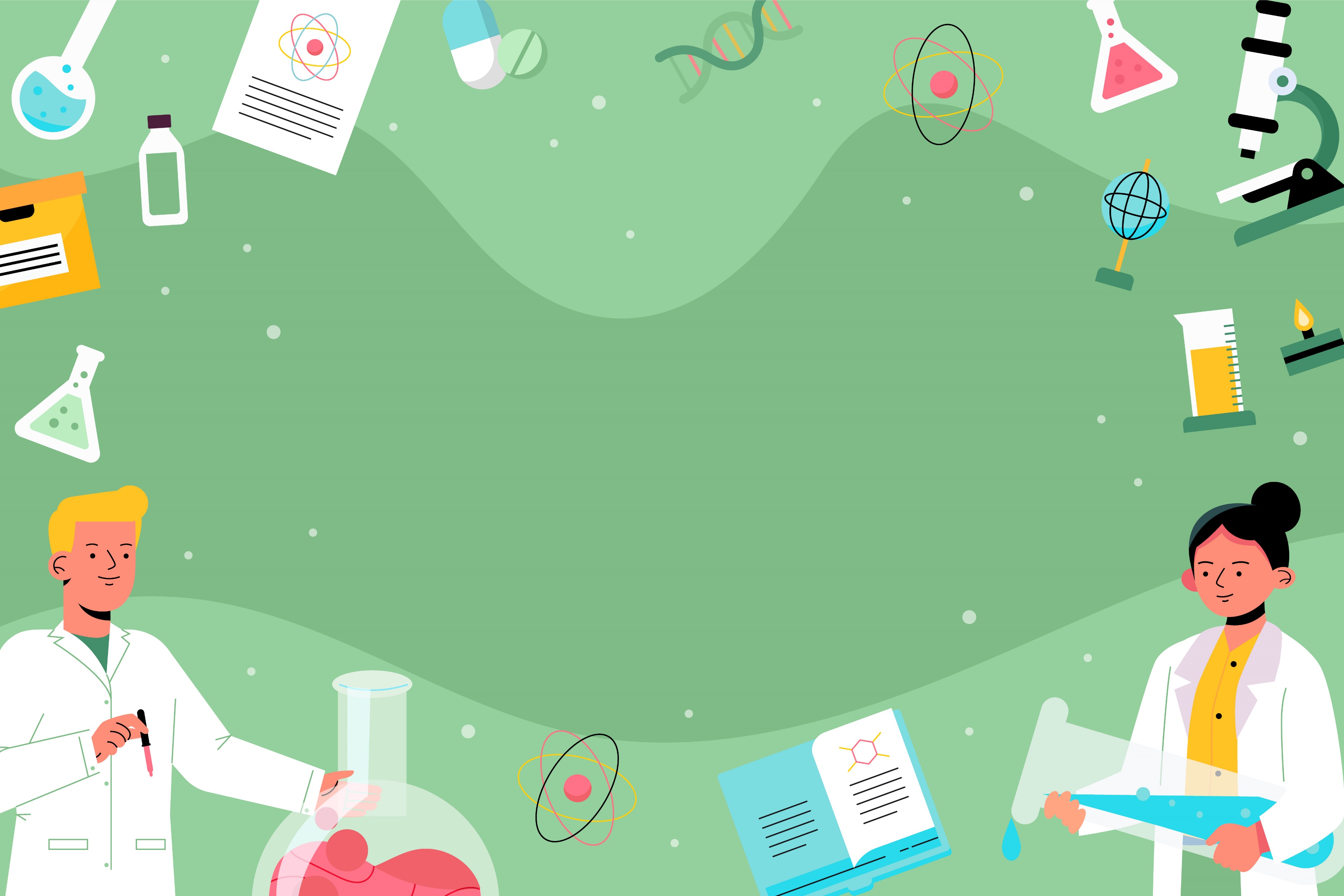 KÍNH CHÀO THẦY CÔ
CÙNG CÁC EM HỌC SINH
HOÁ HỌC 11 – CHÂN TRỜI SÁNG TẠO
Năm học: 2023 – 2024
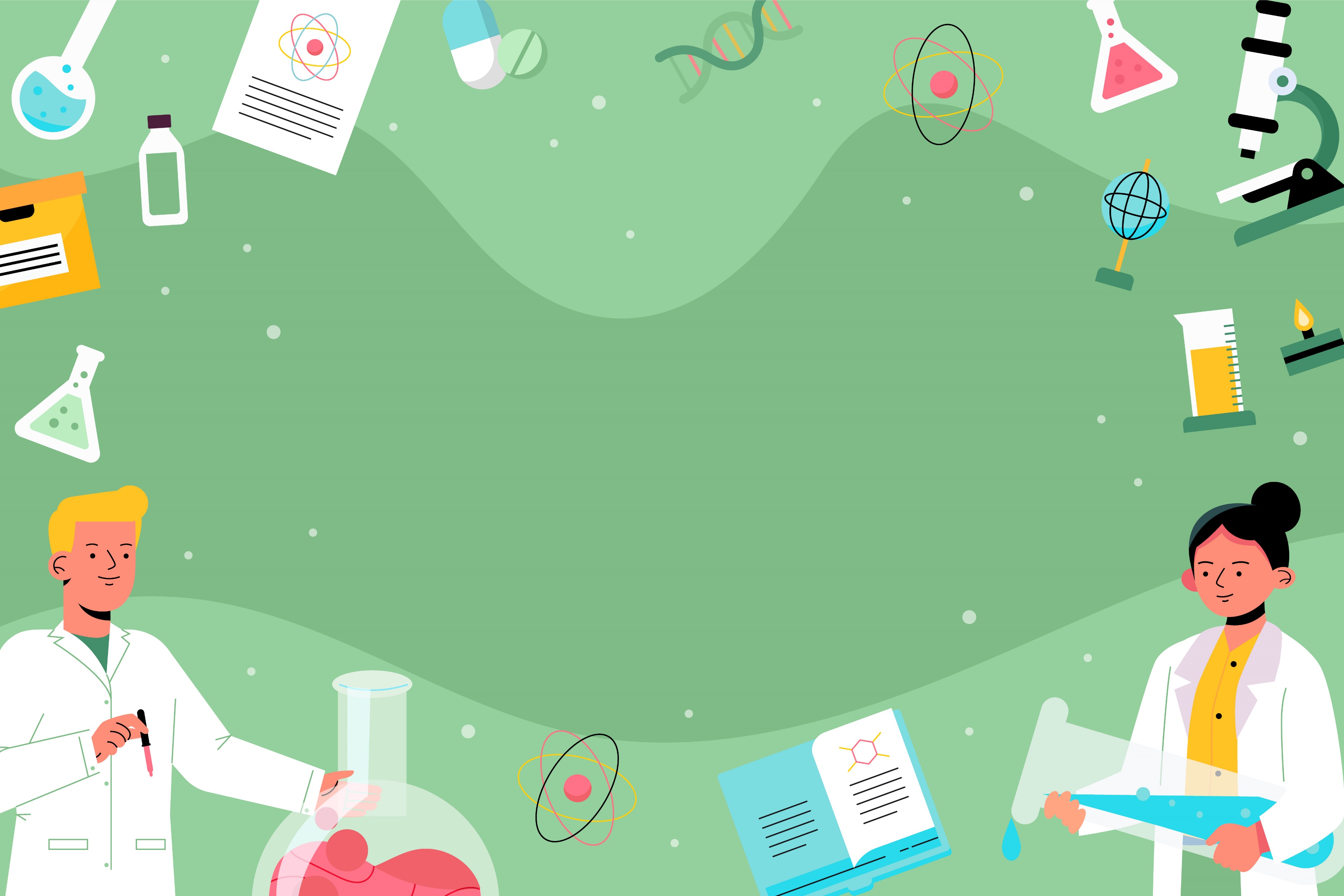 BÀI 16:
ALCOHOL
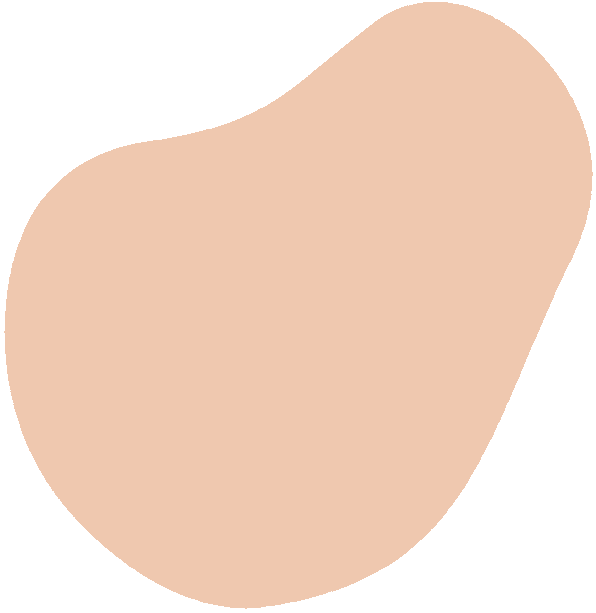 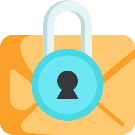 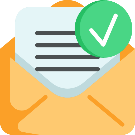 HÓA HỌC 
ALCOHOL
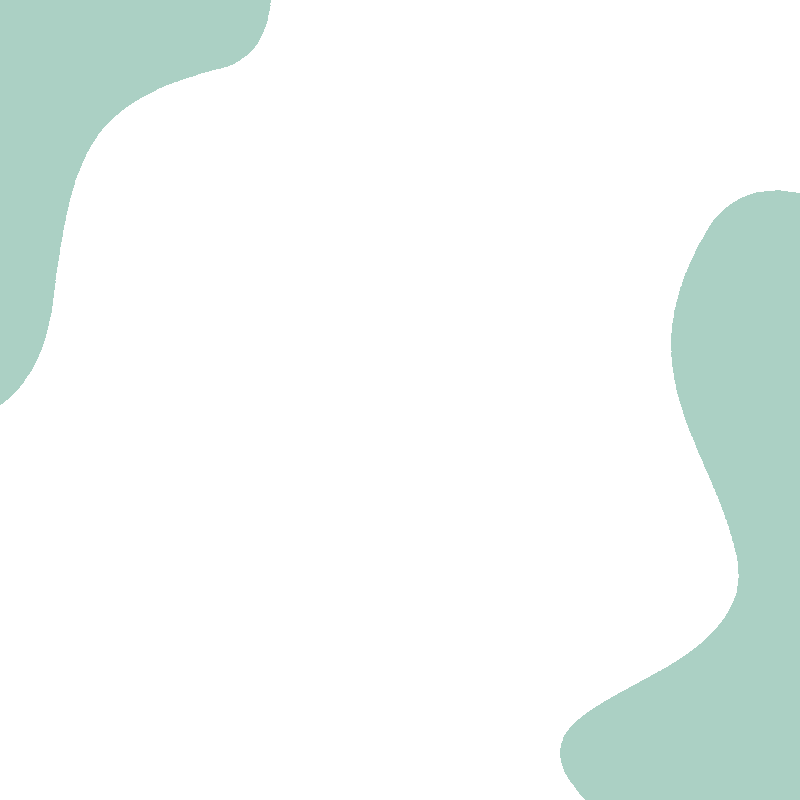 GIẢI MÃ Ô CHỮ
Chọn 1 ô chữ, tham gia trả lời câu hỏi để điền vào ô chữ, hoàn tất 8 câu hỏi để tìm ra từ khóa của ô chữ.
Câu trả lời đúng +1đ
Từ khóa đúng +3đ
Giải mã ô chữ
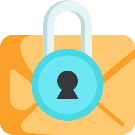 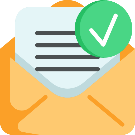 n
o
e
a
t
h
l
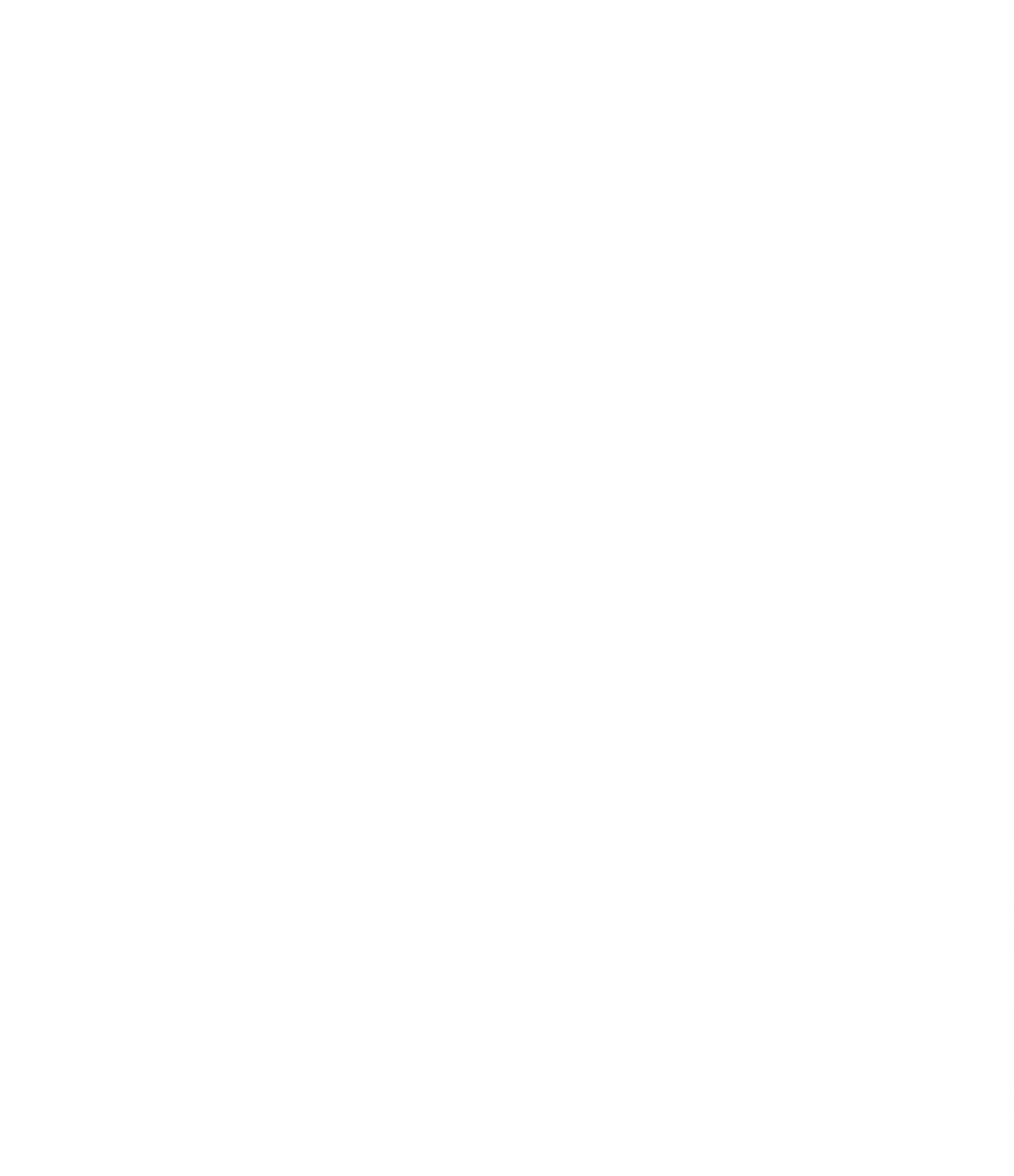 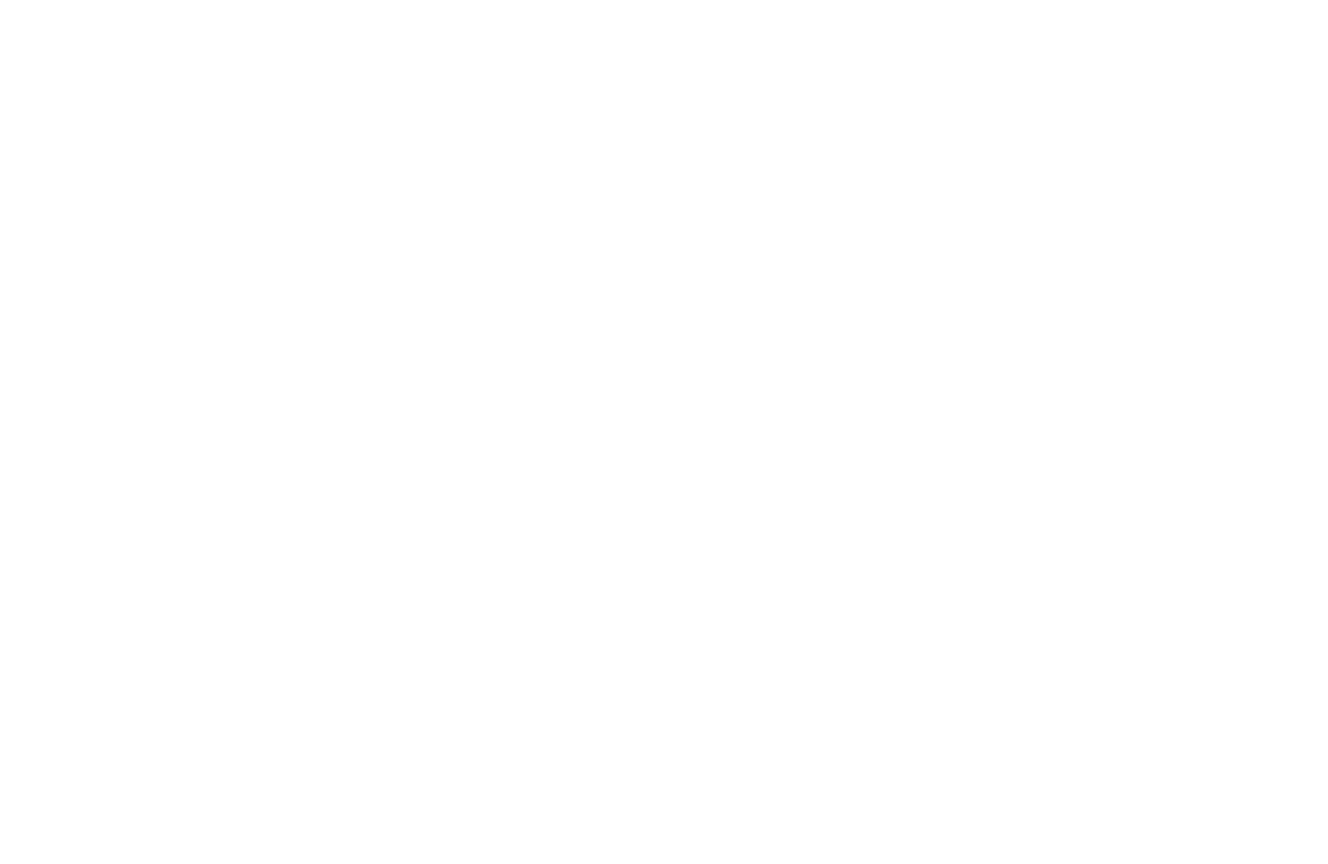 e
e
a
n
k
l
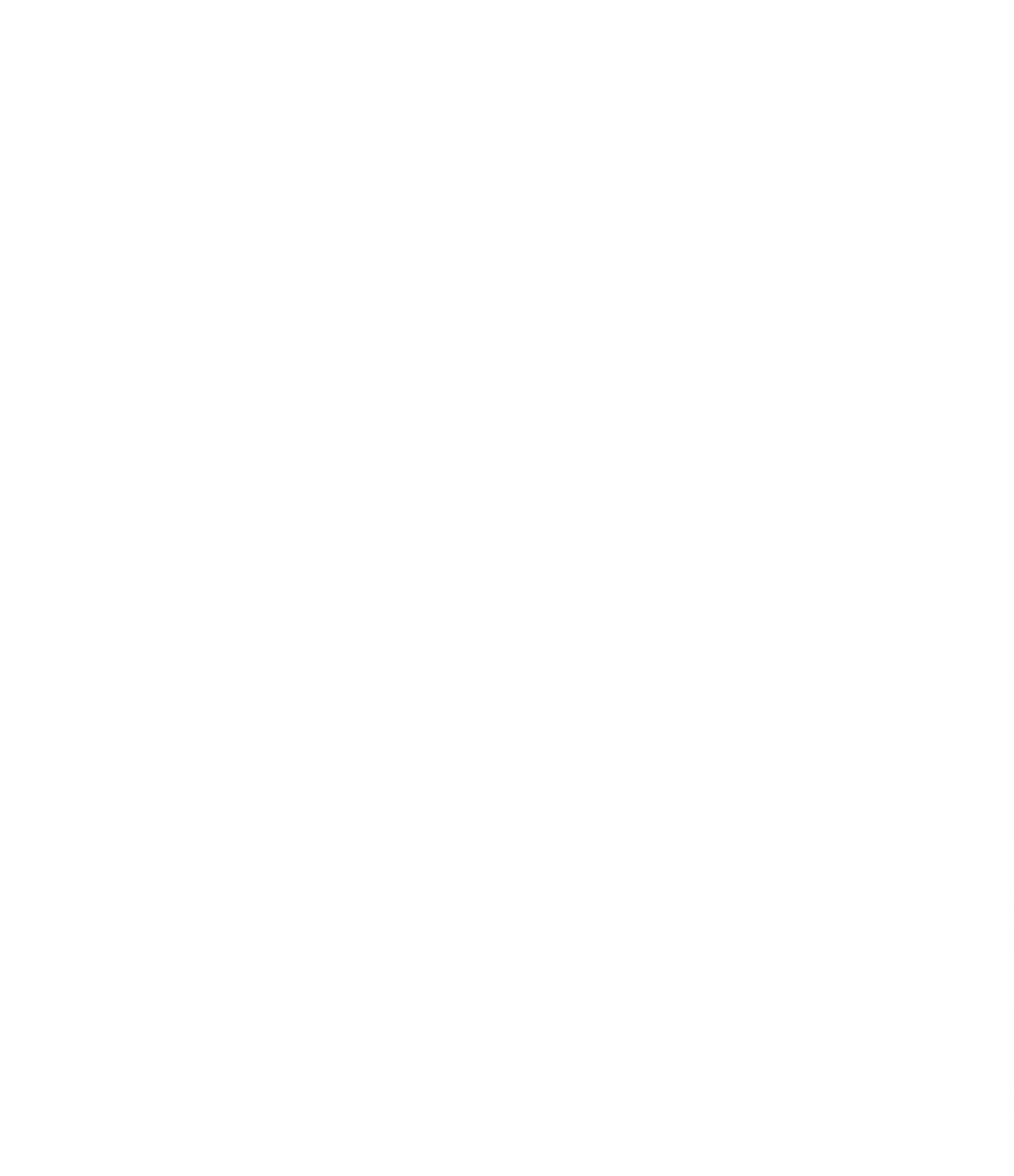 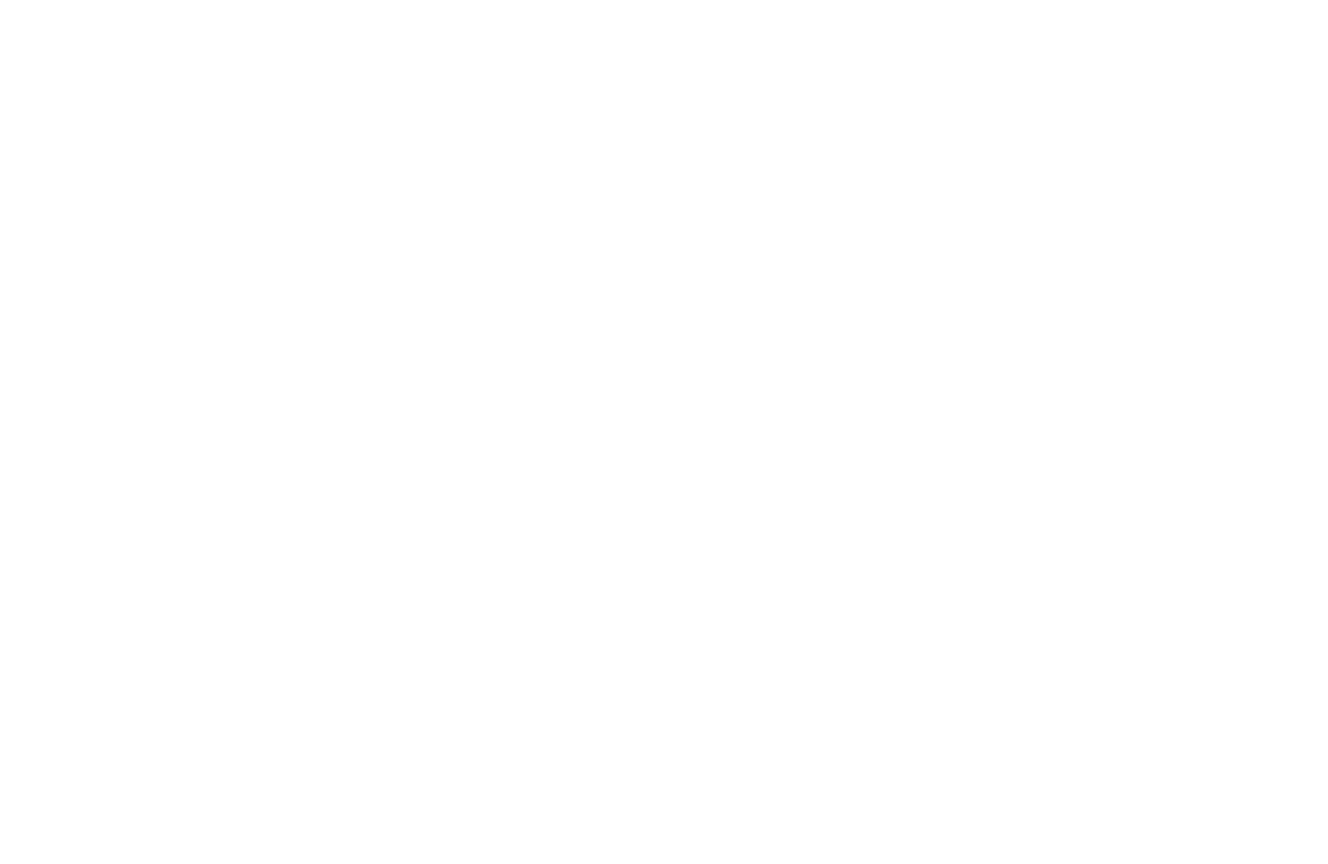 n
o
a
c
r
b
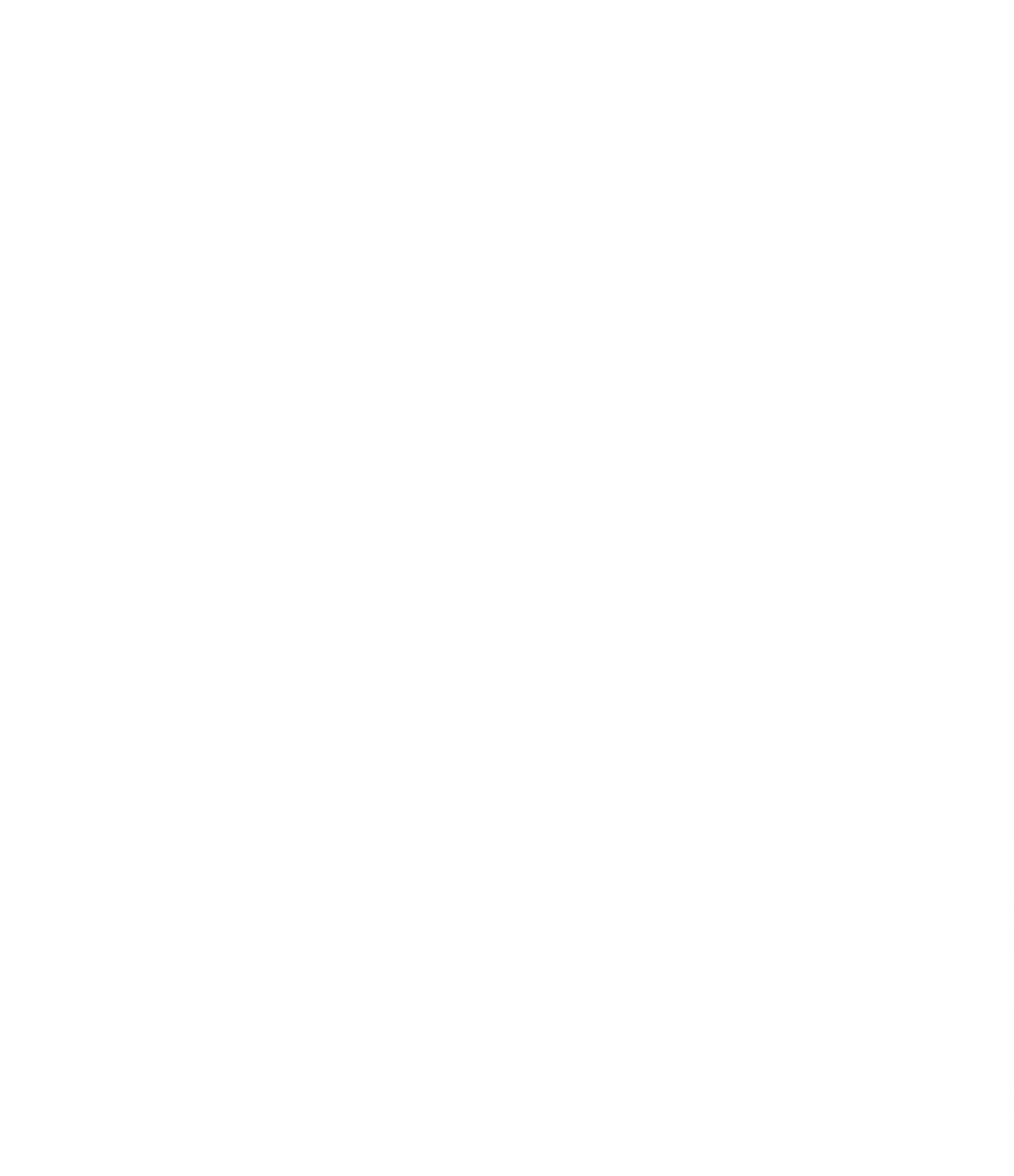 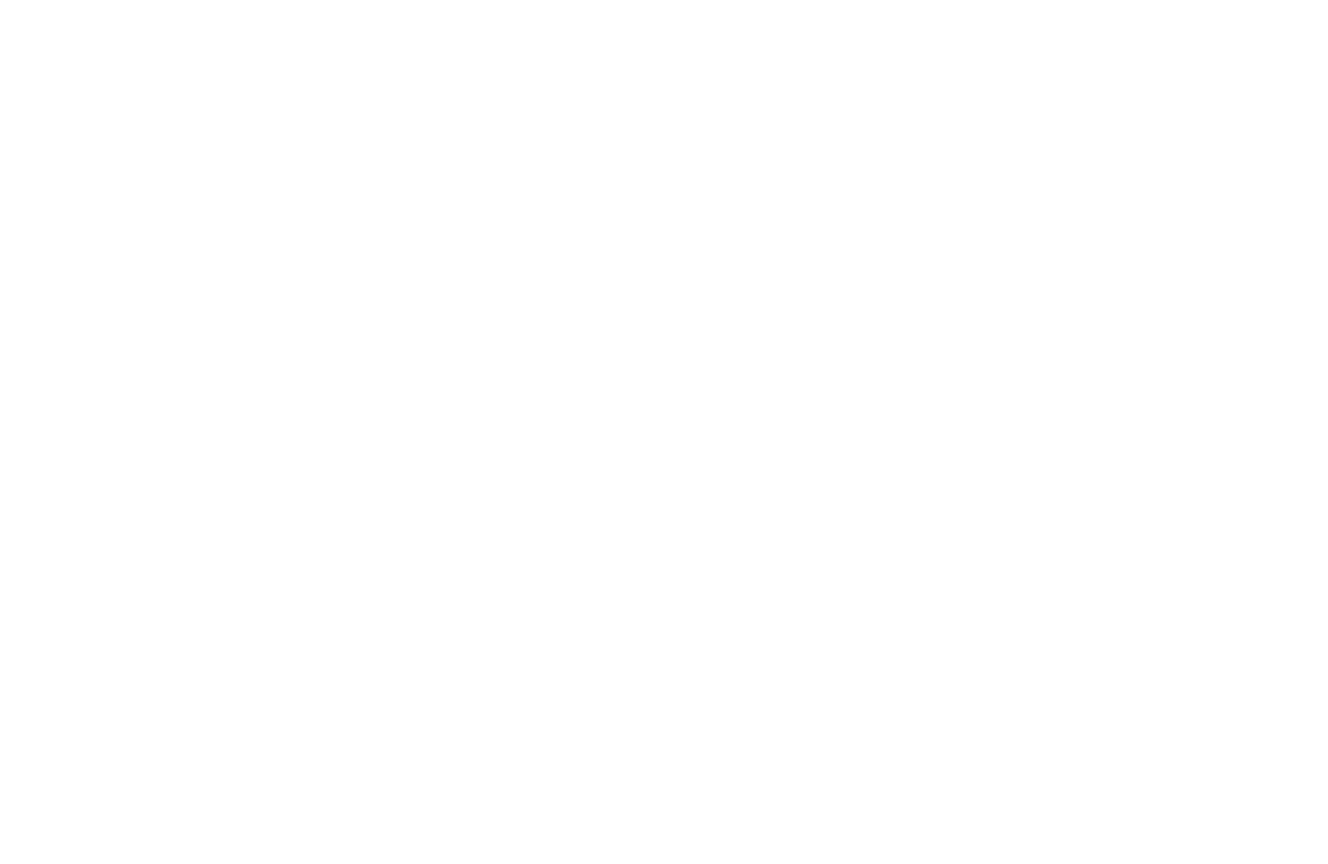 t
m
o
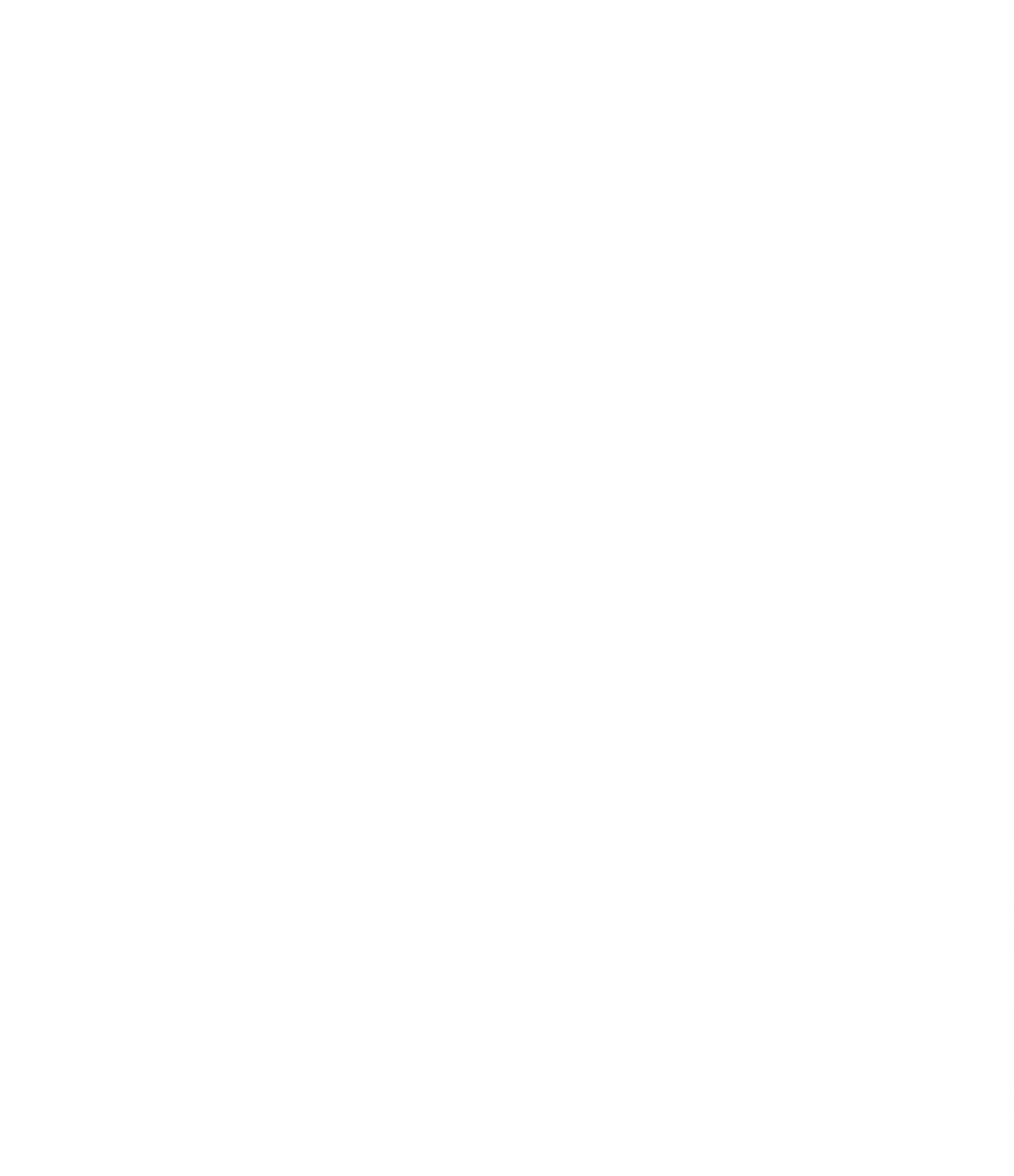 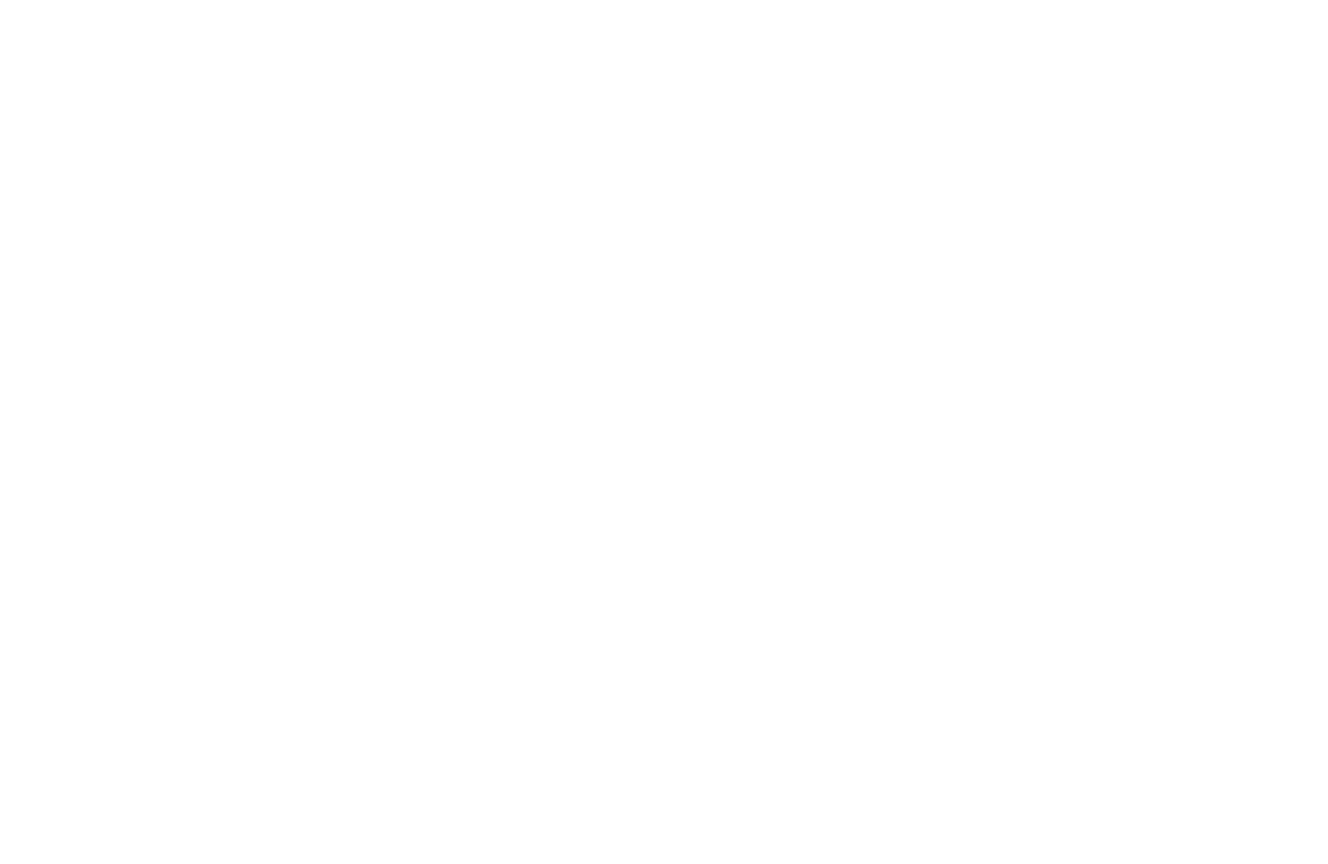 o
h
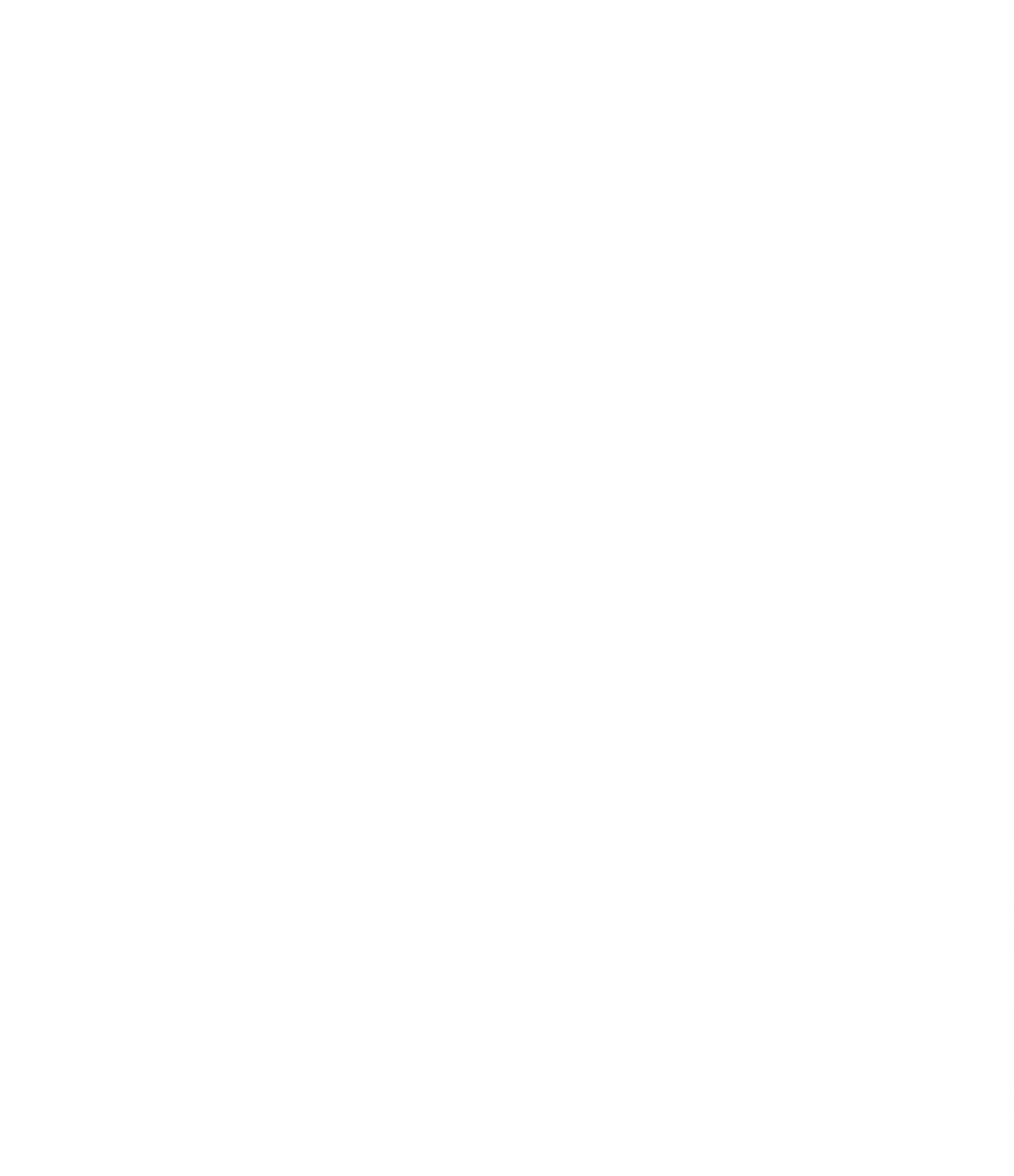 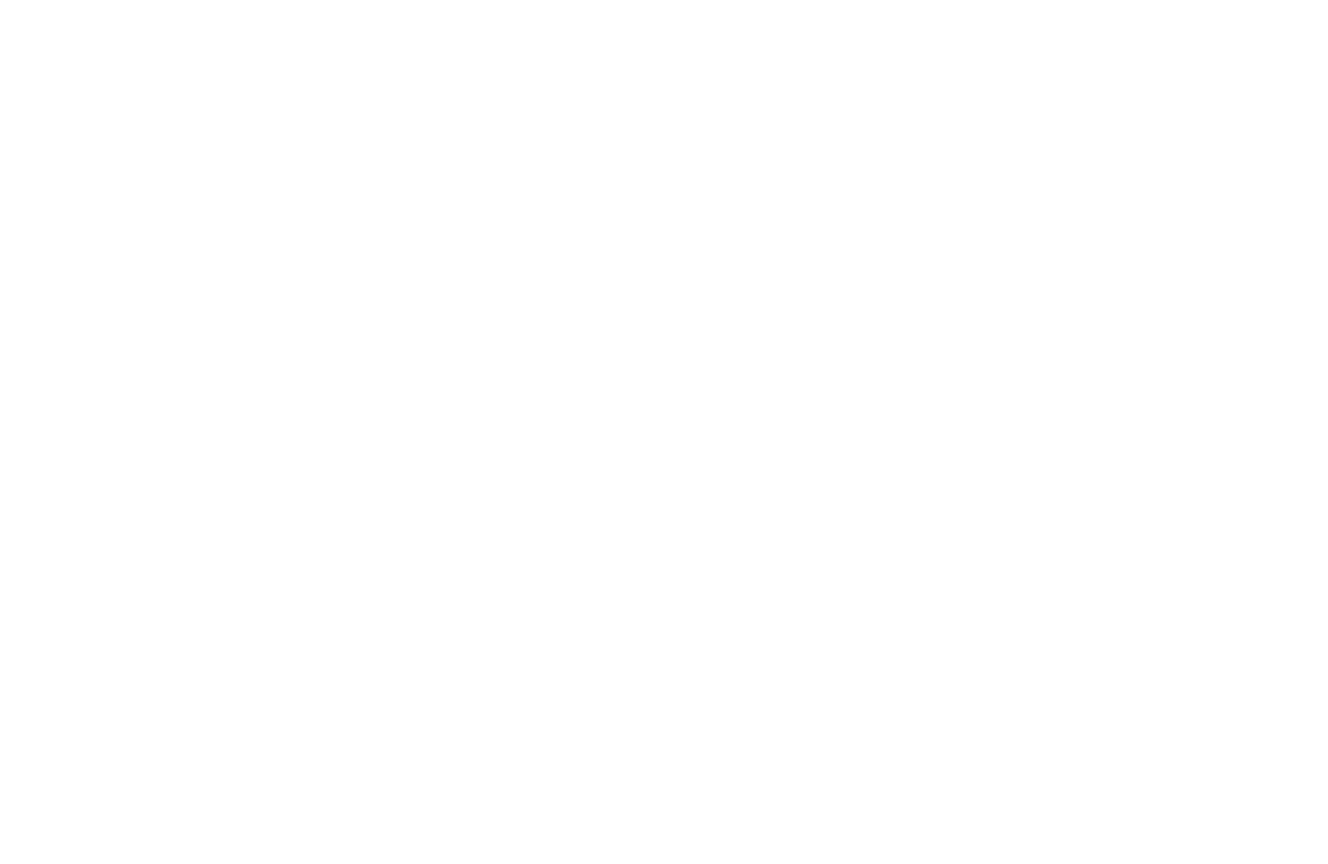 c
u
n
o
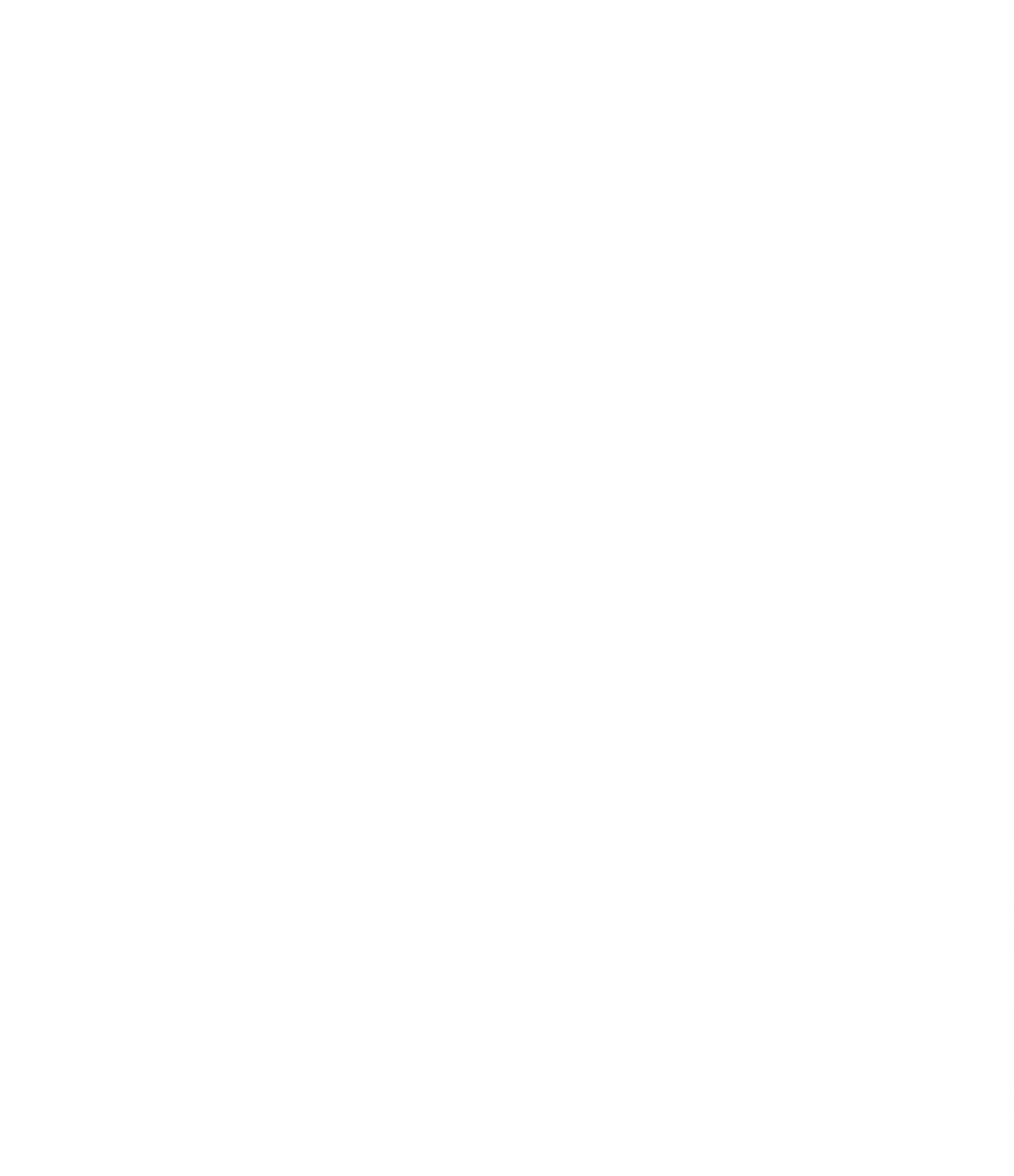 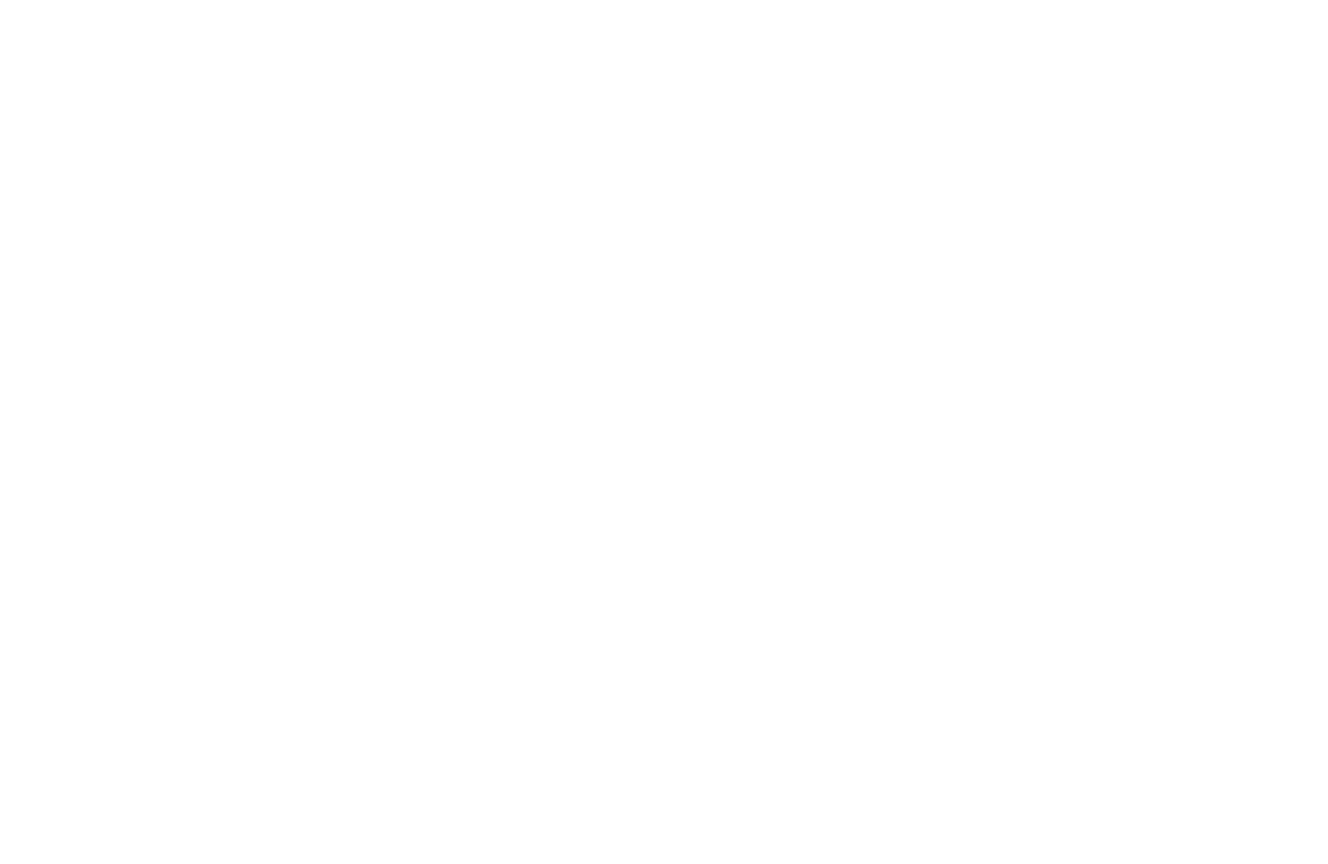 g
n
d
o
h
n
l
i
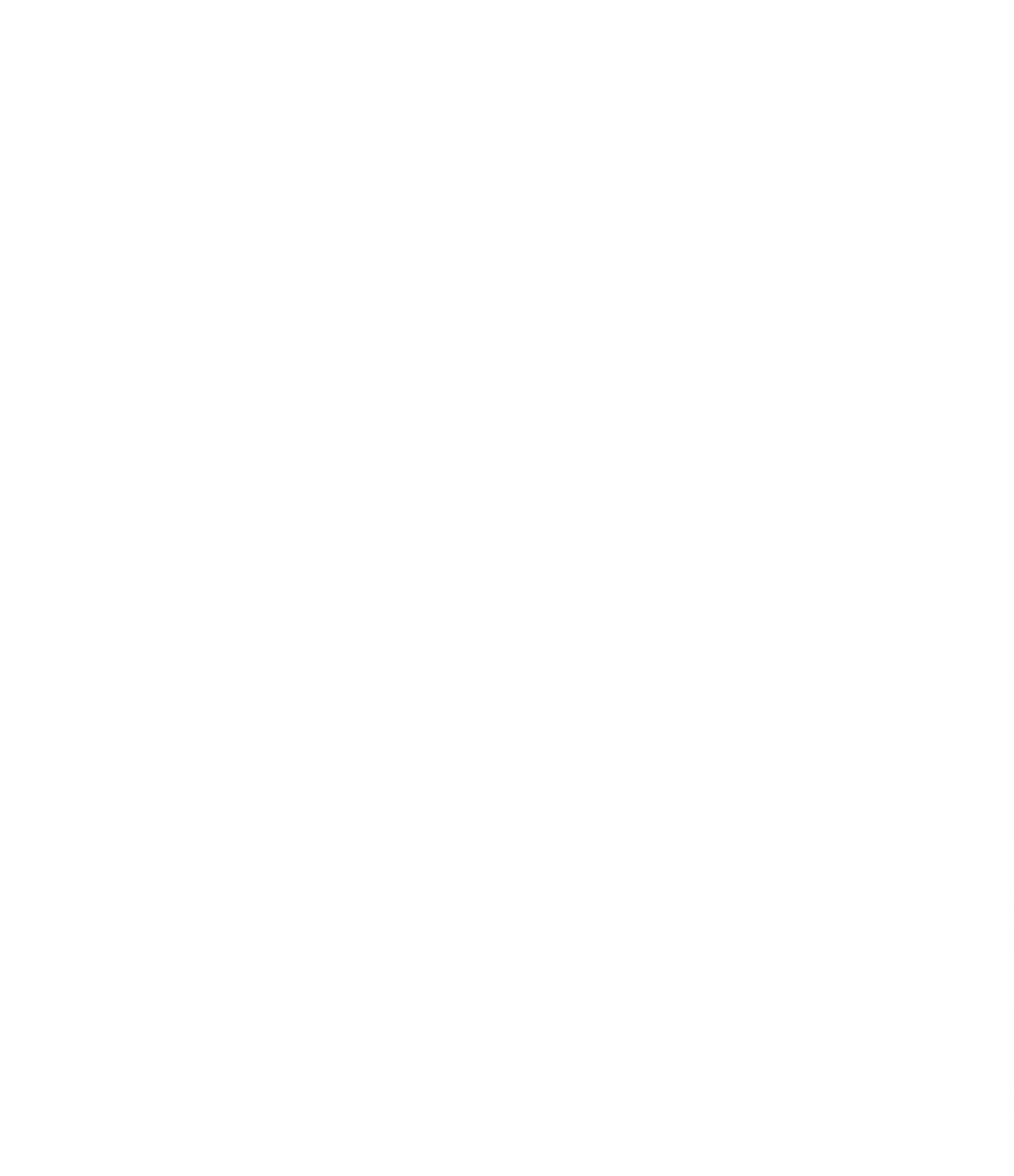 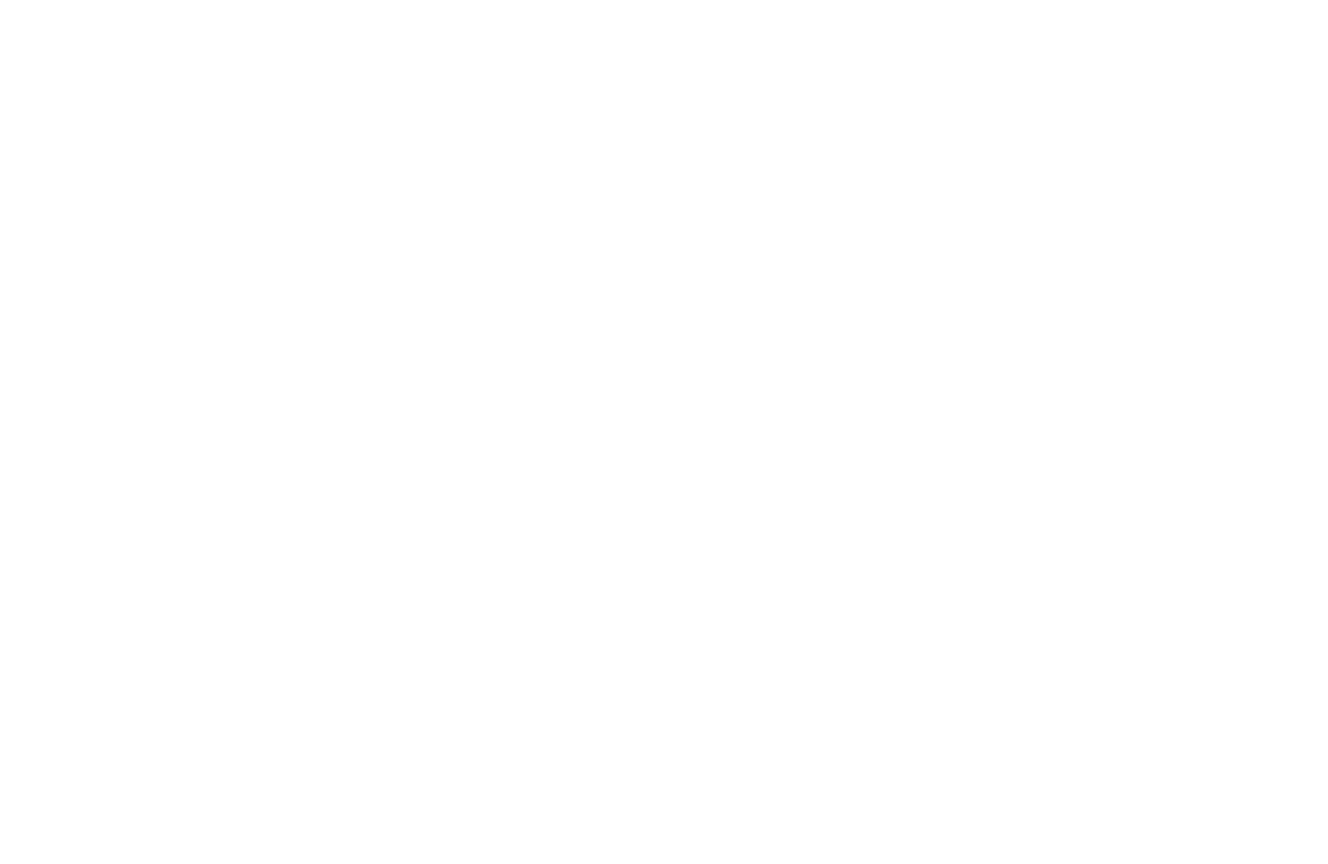 a
n
g
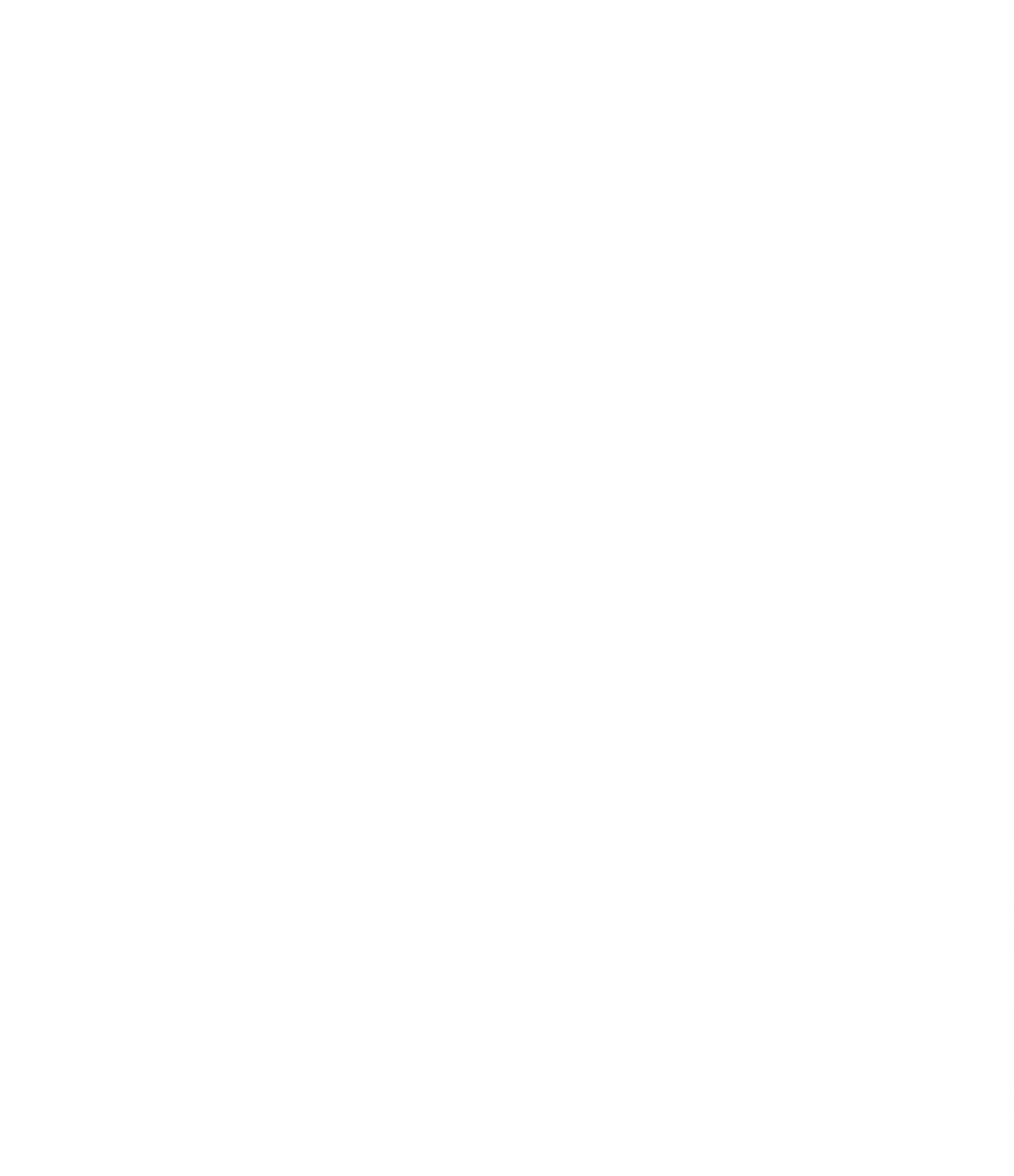 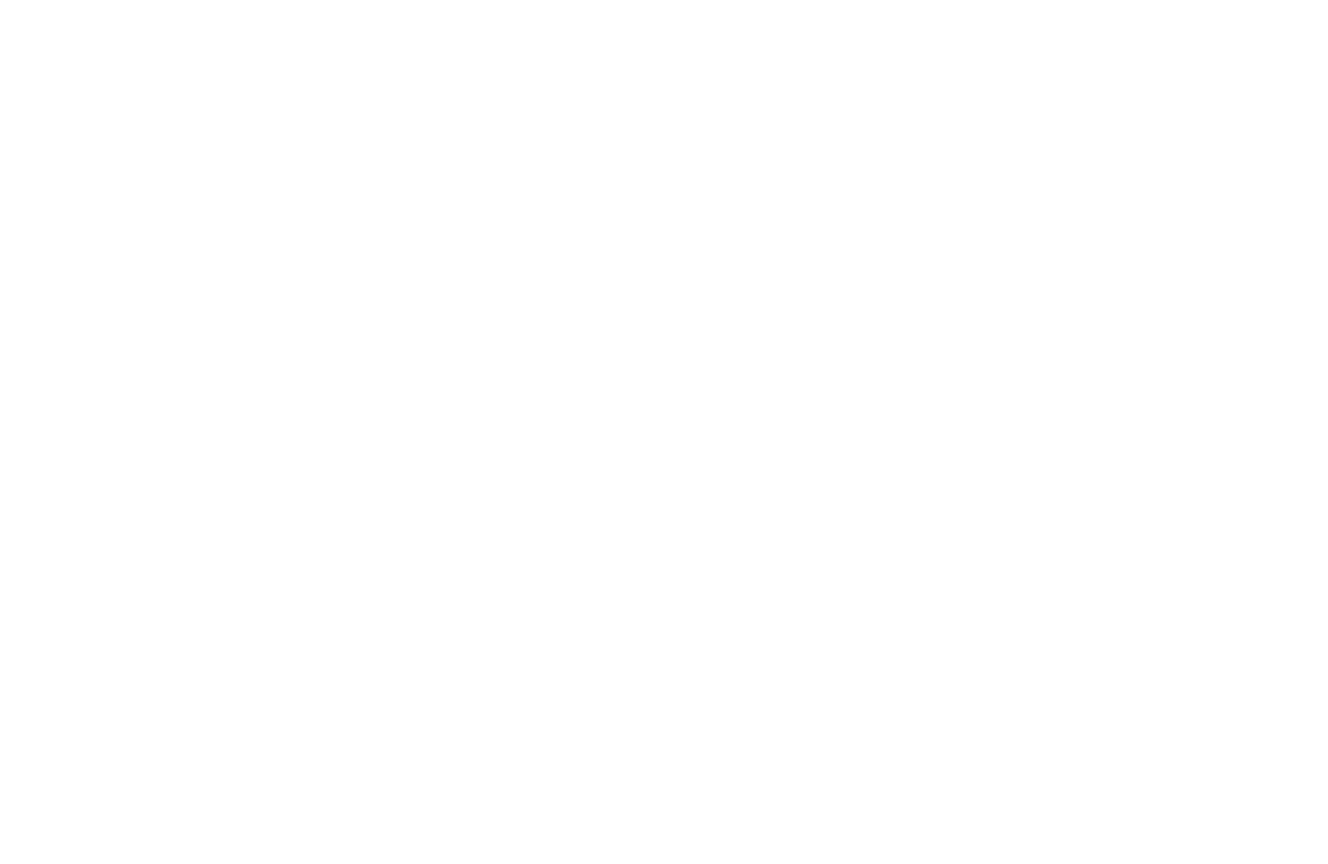 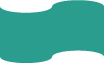 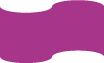 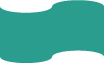 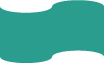 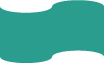 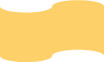 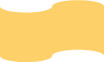 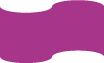 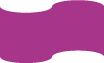 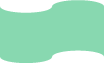 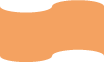 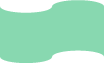 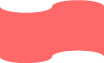 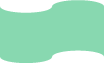 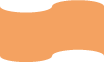 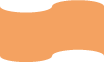 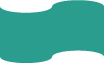 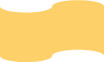 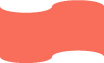 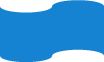 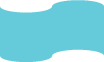 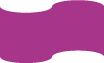 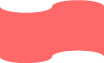 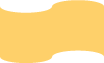 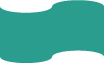 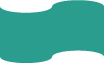 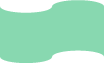 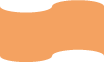 Câu số 1
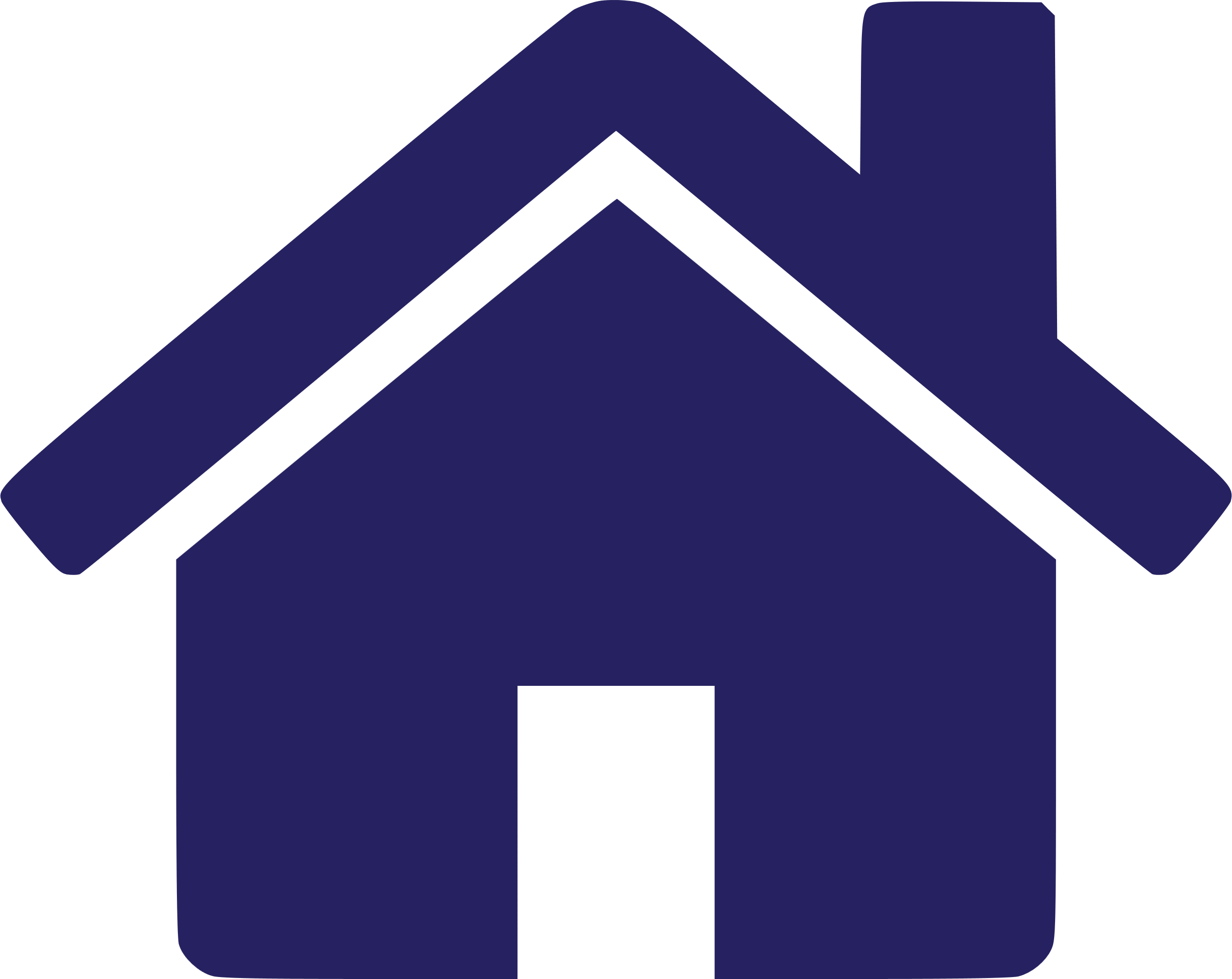 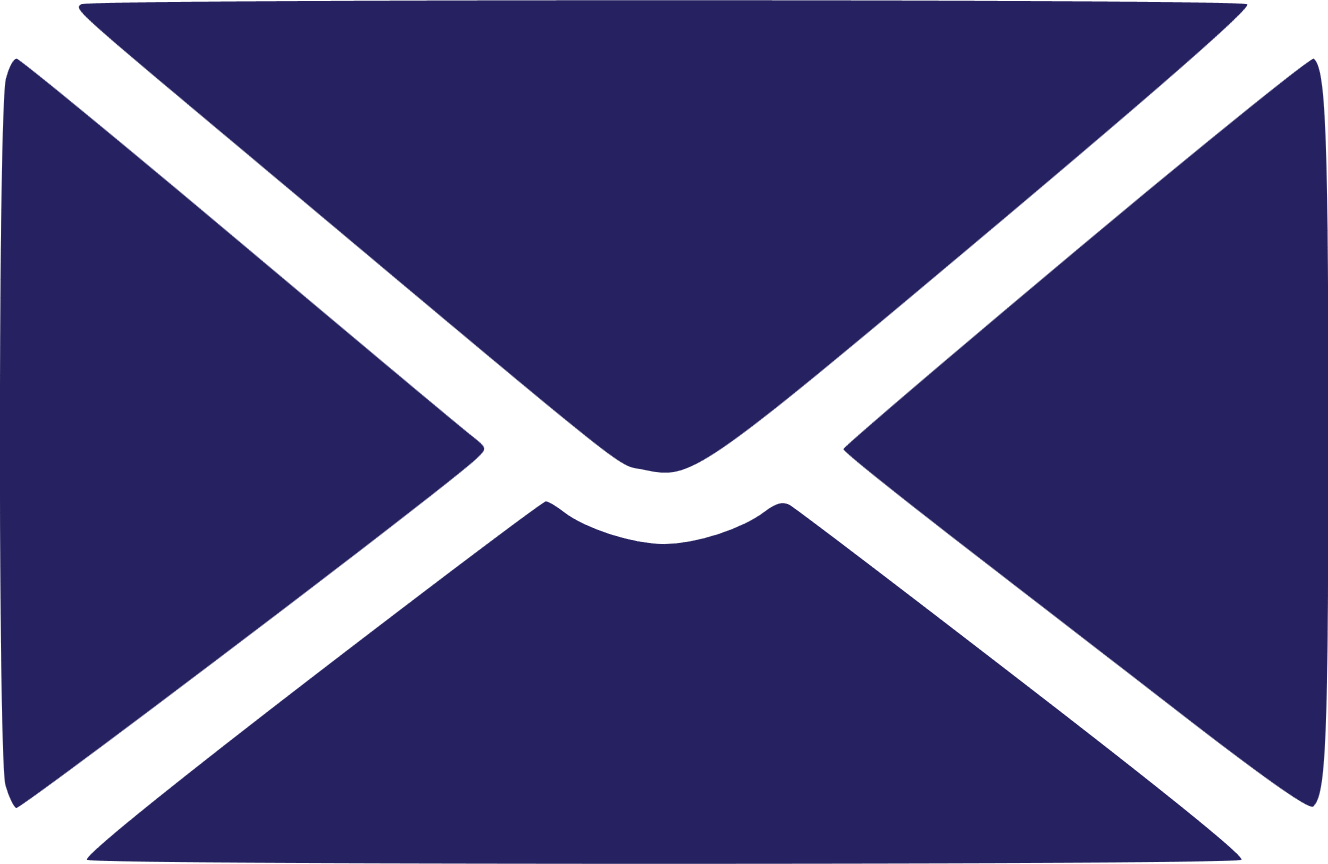 Tên thay thế của C2H5OH là:
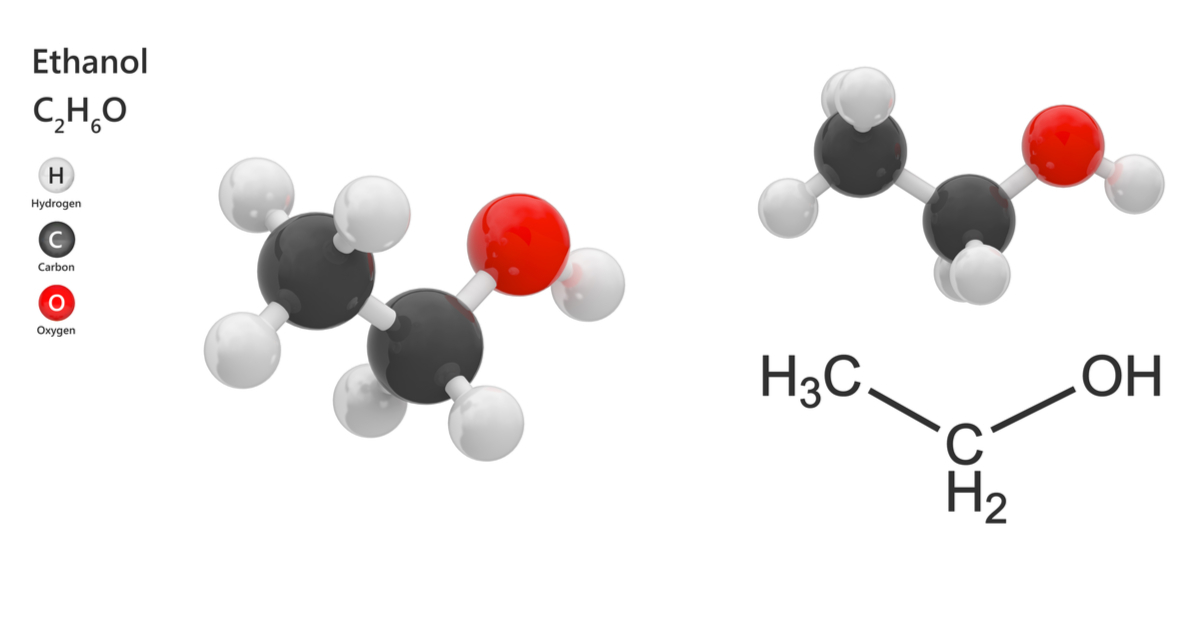 Đây là gì?
e
t
h
a
n
o
l
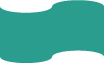 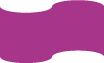 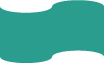 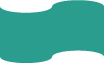 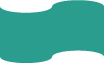 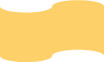 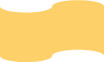 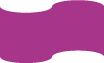 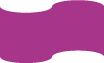 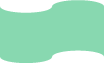 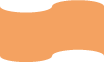 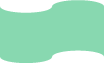 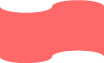 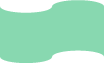 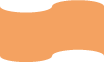 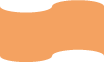 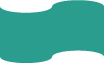 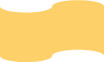 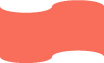 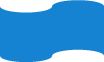 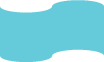 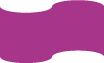 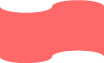 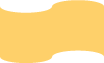 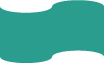 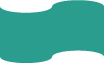 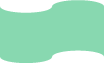 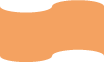 Câu số 2
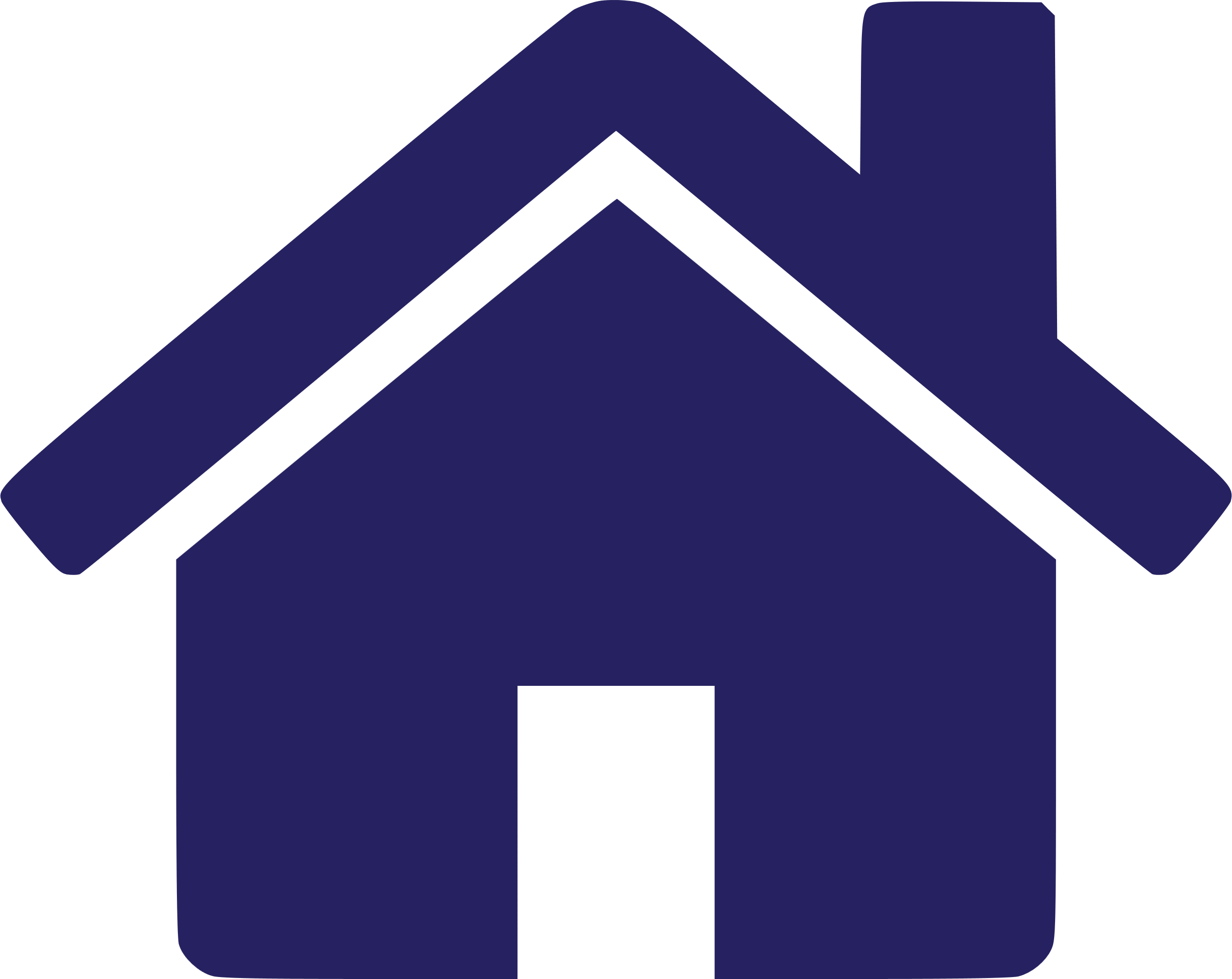 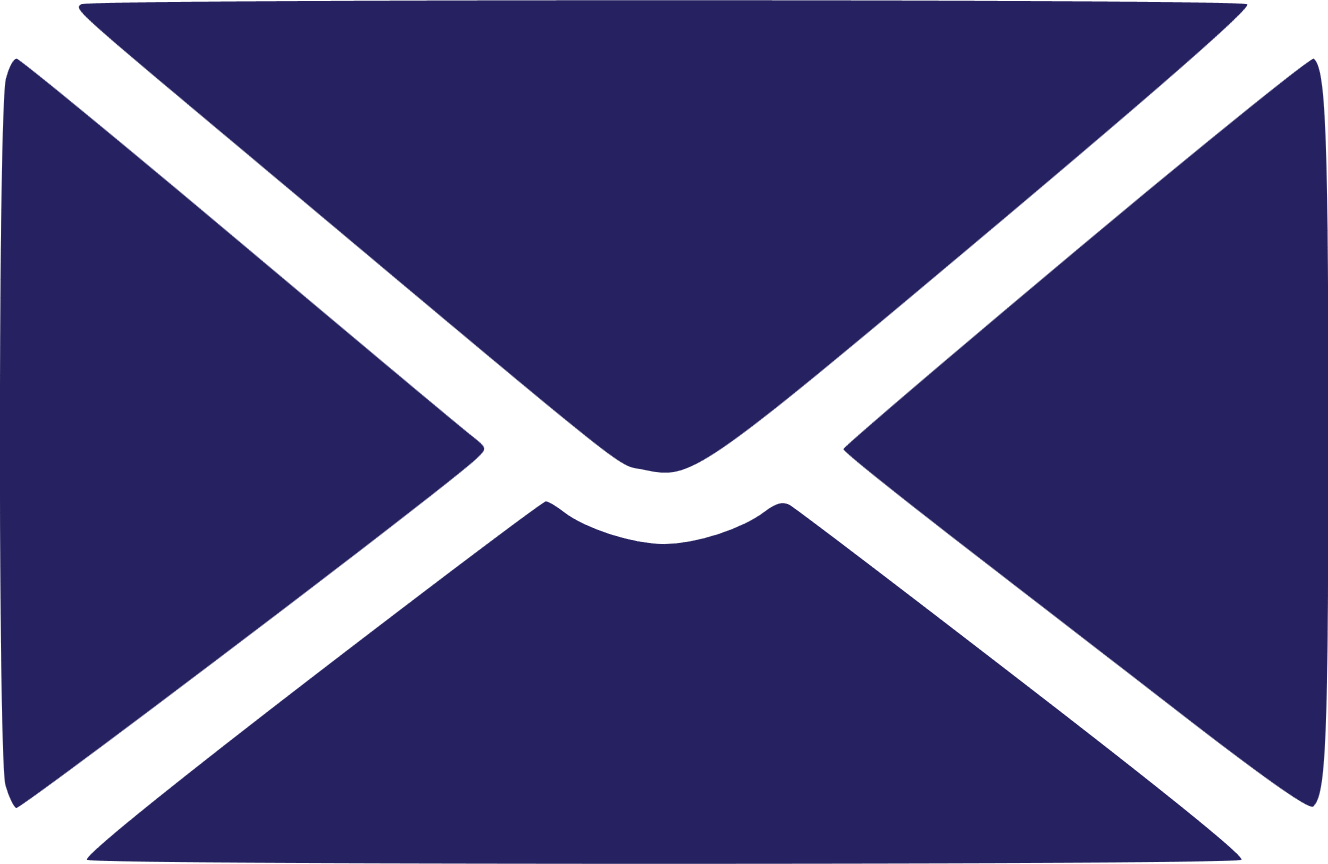 Alcohol có thể được điều chế bằng cách hidrate hóa hợp chất__
Đây là gì?
k
e
n
e
a
l
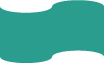 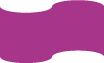 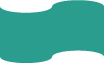 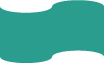 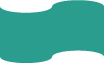 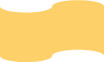 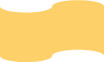 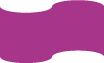 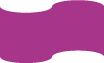 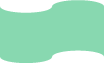 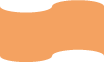 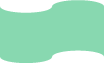 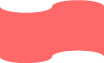 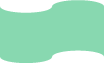 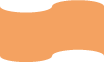 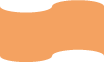 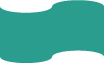 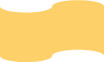 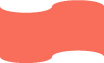 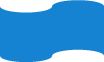 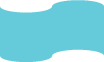 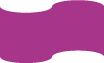 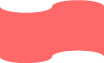 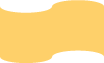 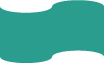 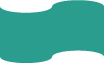 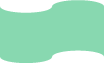 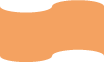 Câu số 3
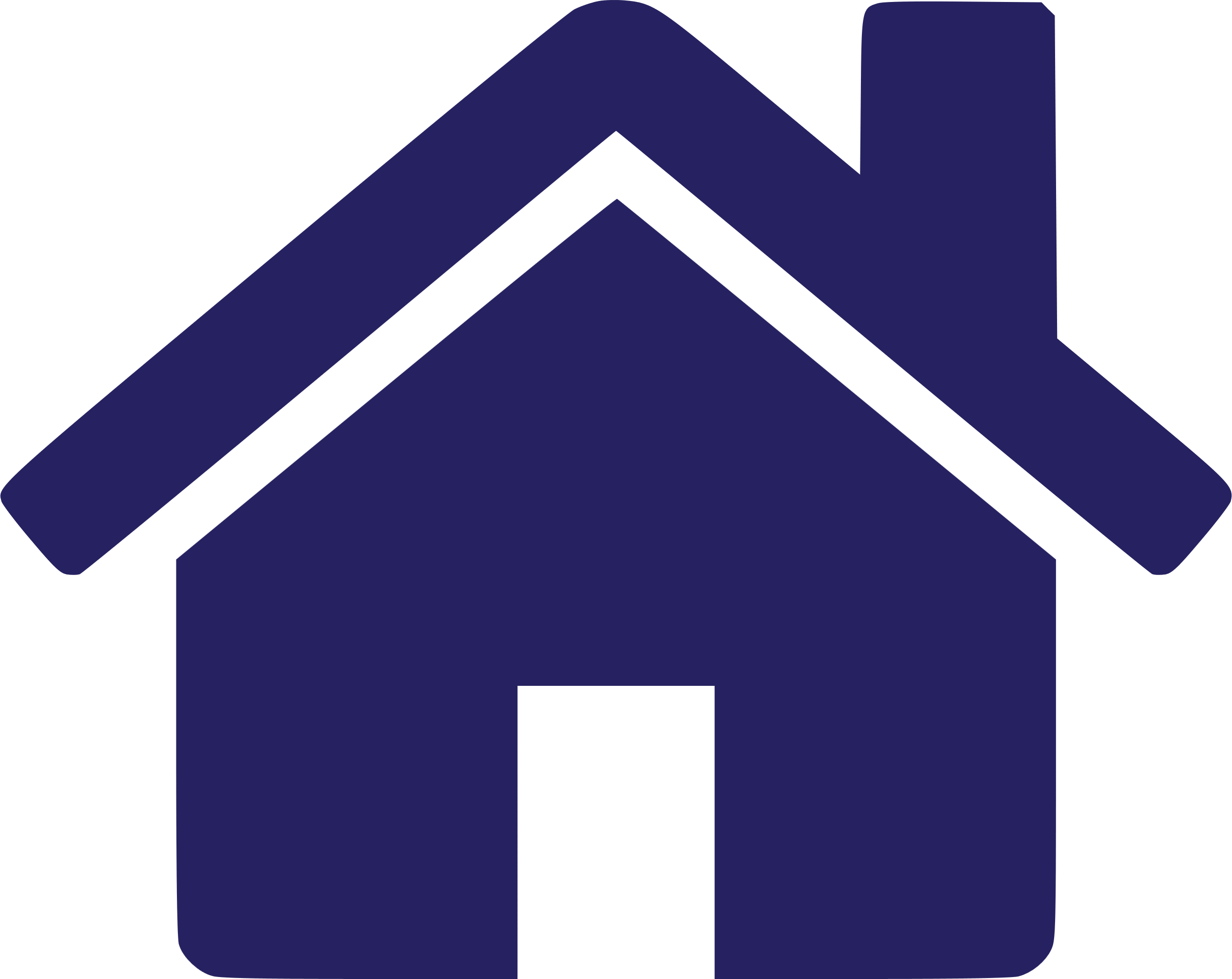 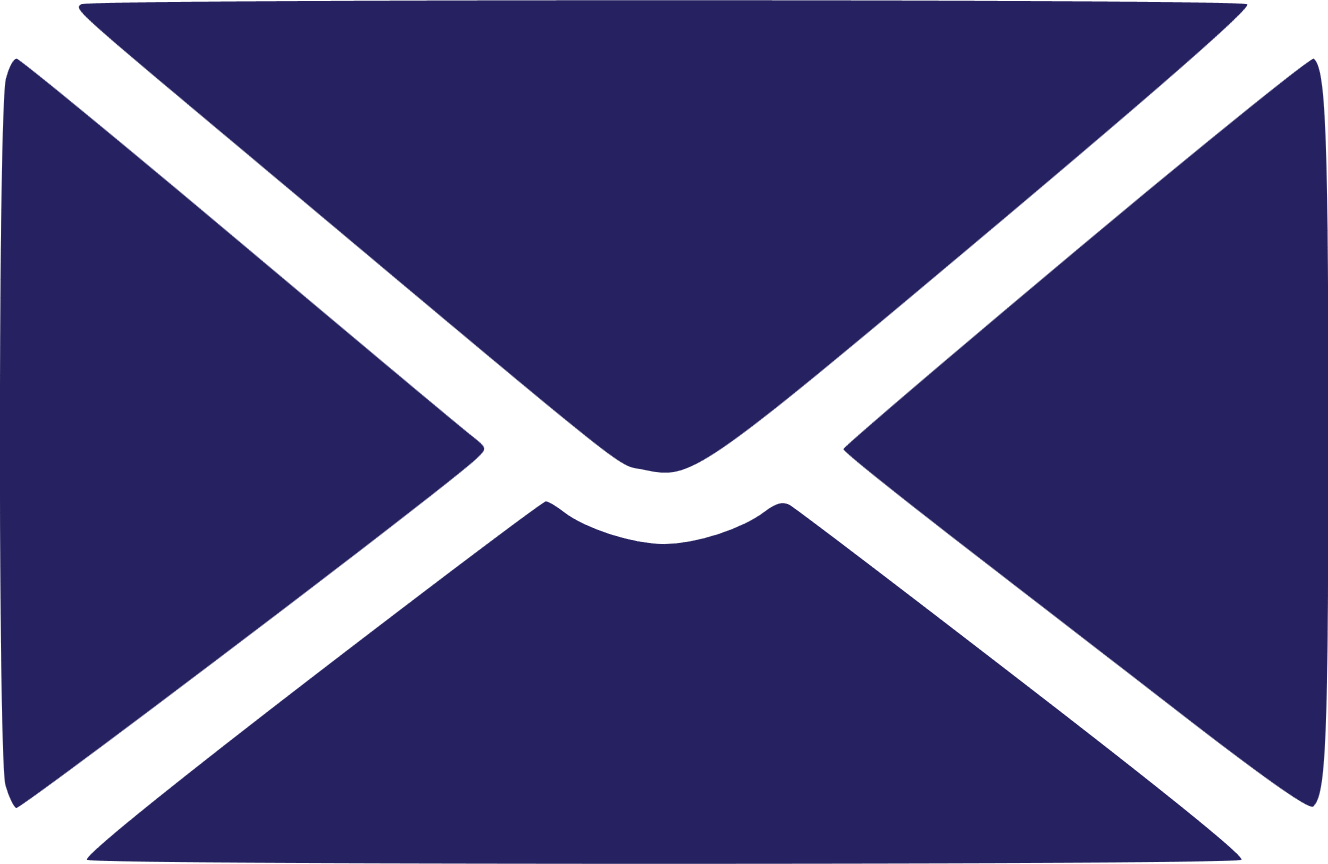 Alcohol là hợp chất hữu cơ mà trong phân tử của chúng chứa nhóm -OH liên kết trực tiếp với nguyên tử _________no.
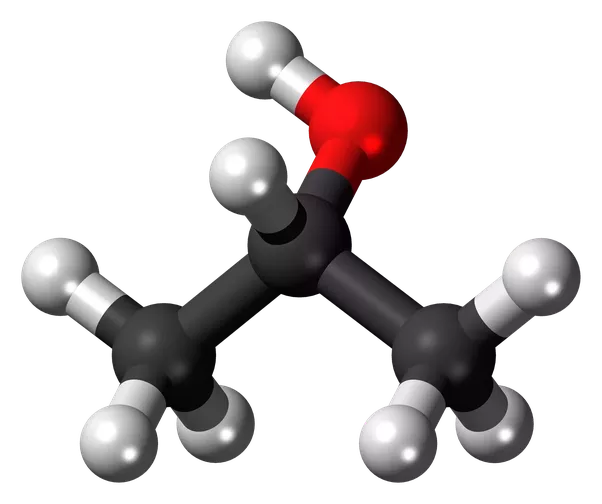 Đây là gì?
c
b
a
r
o
n
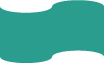 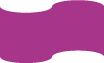 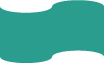 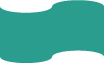 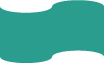 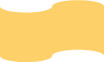 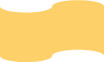 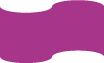 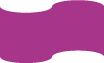 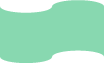 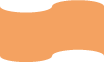 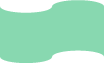 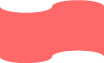 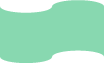 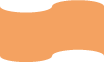 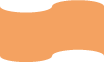 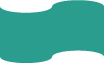 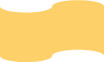 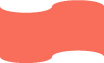 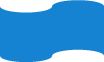 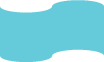 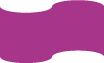 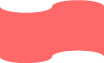 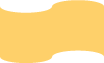 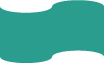 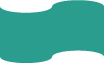 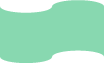 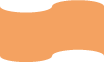 Câu số 4
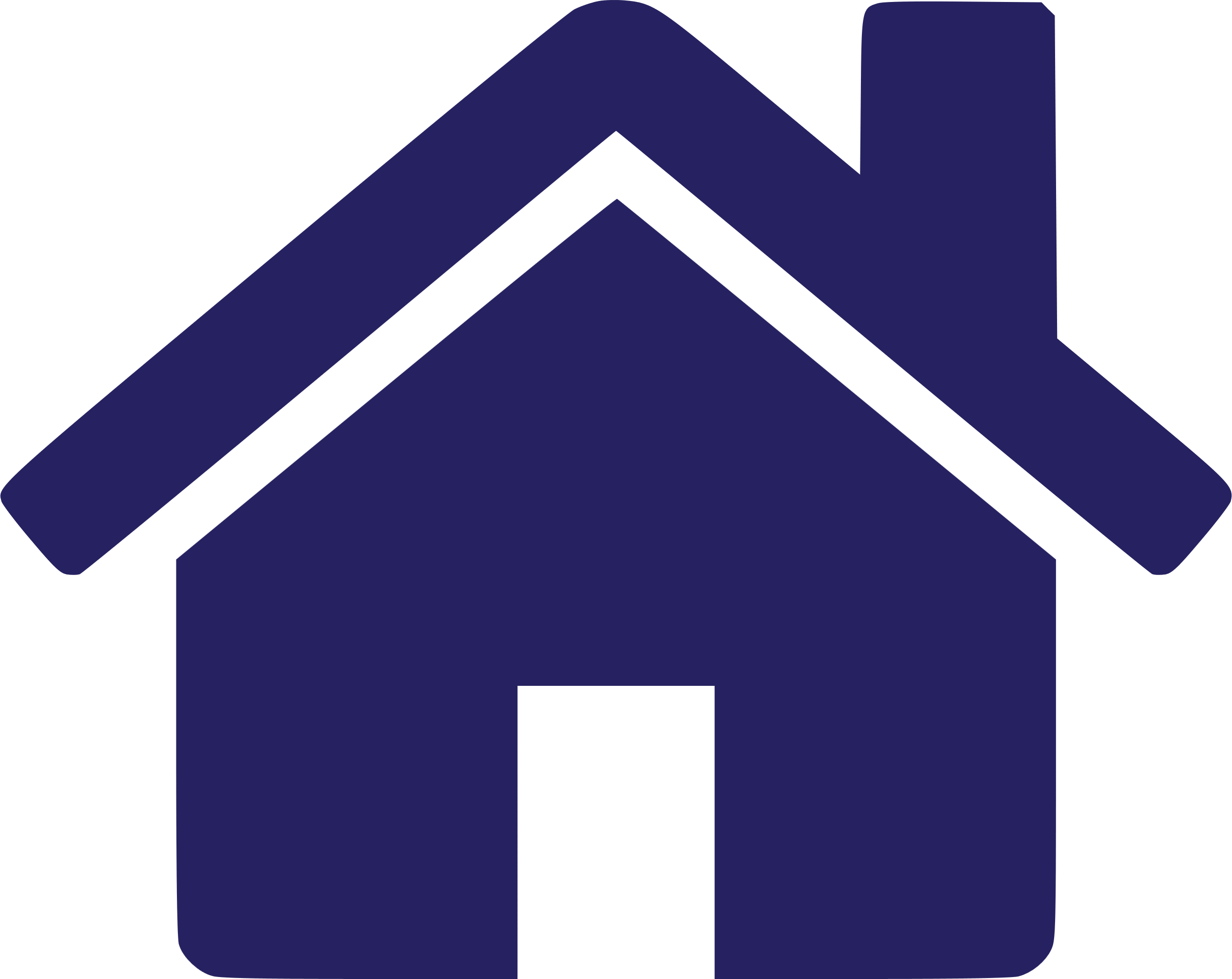 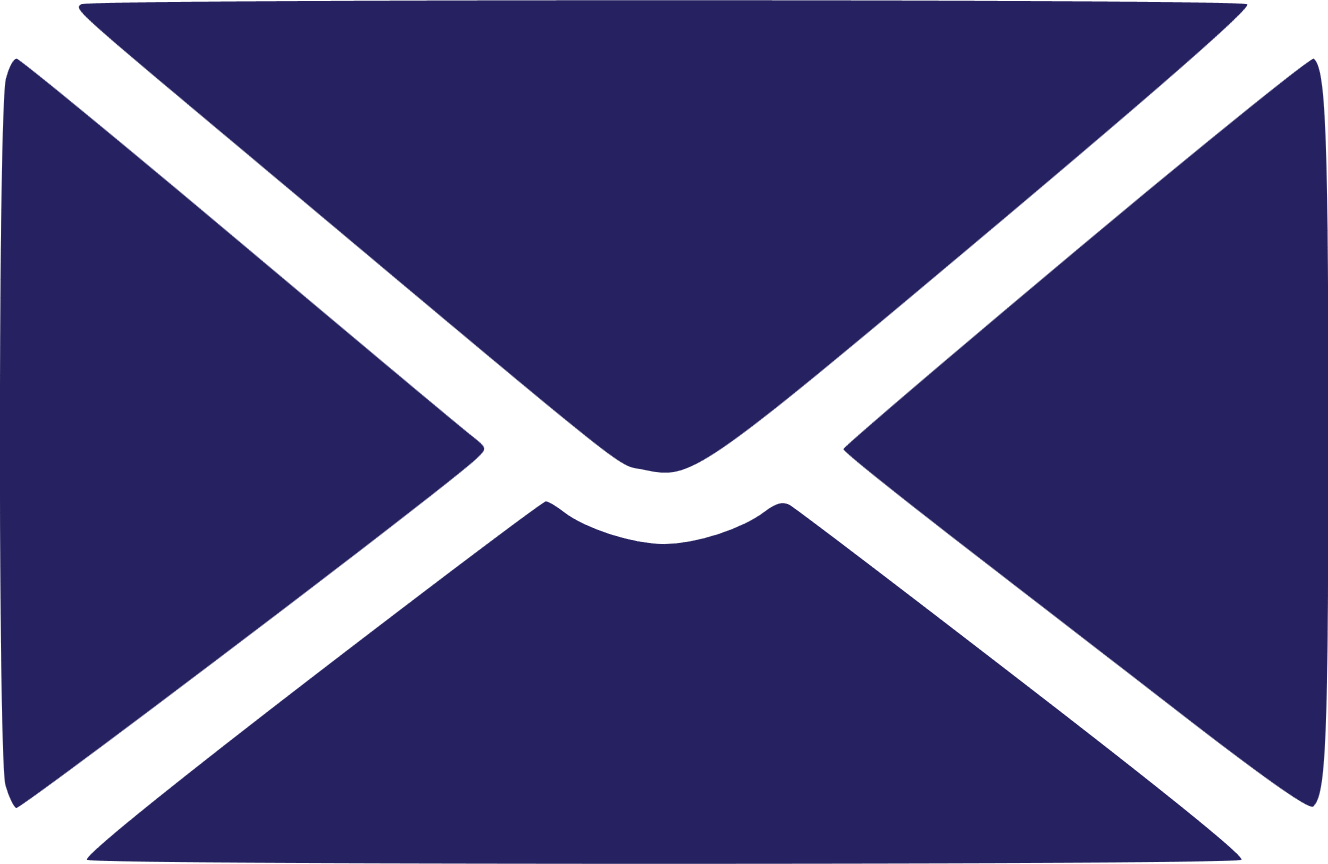 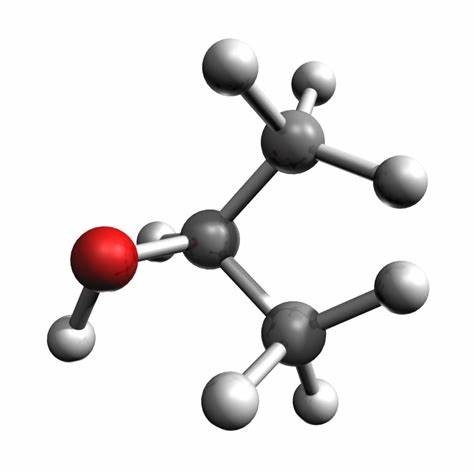 Hai ancol X, Y đều có CTPT C3H8O số alkene thu được khi đun hỗn hợp X và Y với dung dịch H2SO4 đặc ở nhiệt độ cao là
Đây là gì?
m
ộ
t
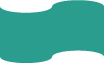 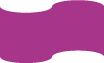 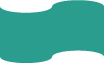 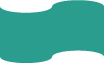 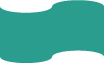 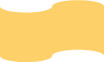 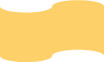 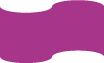 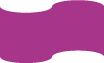 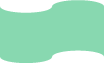 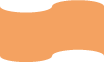 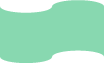 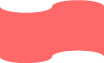 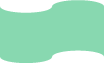 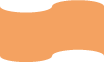 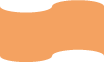 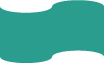 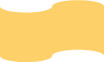 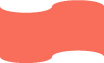 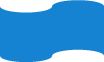 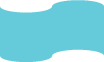 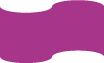 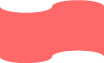 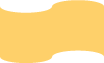 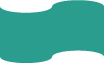 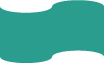 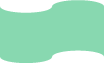 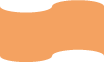 Câu số 5
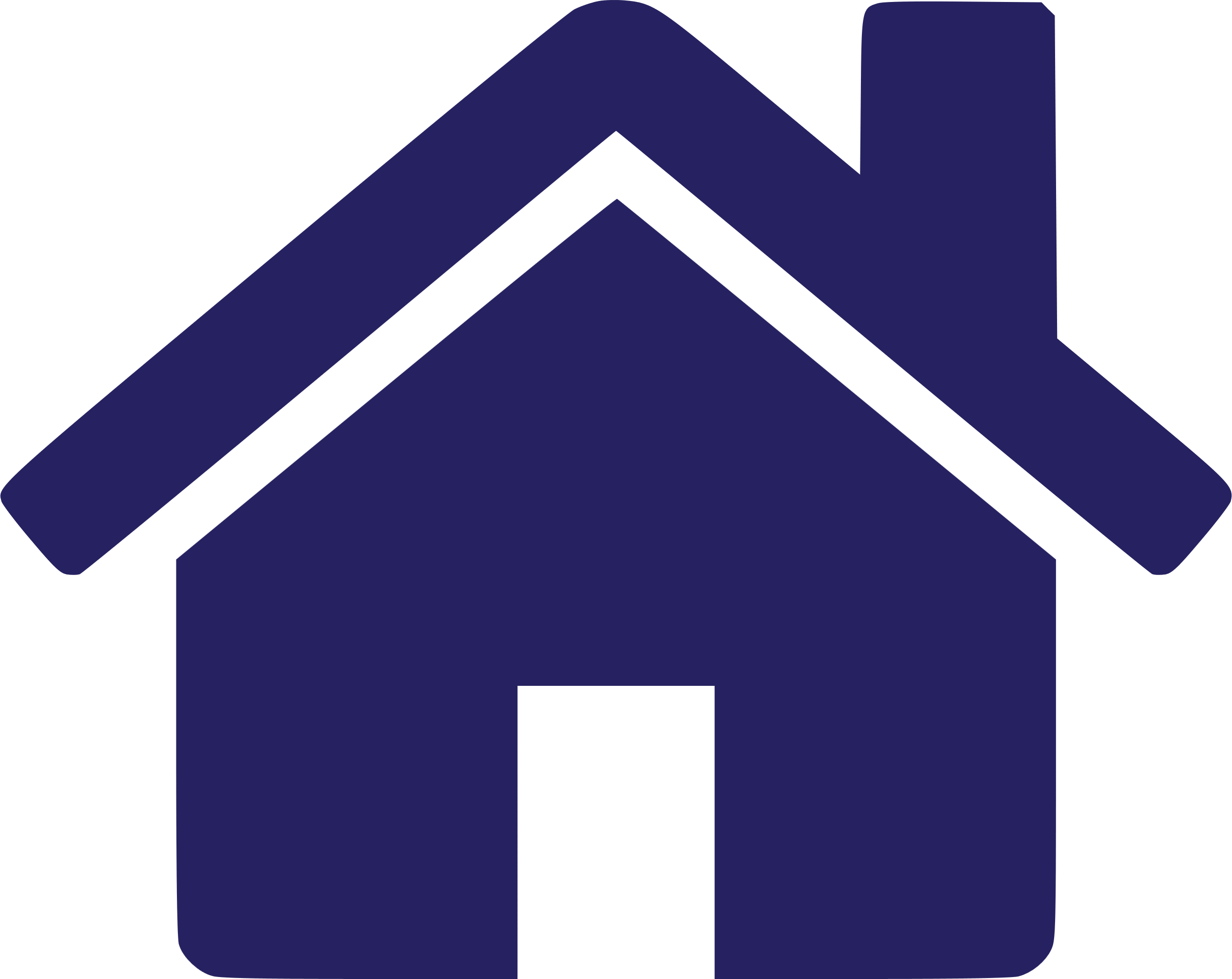 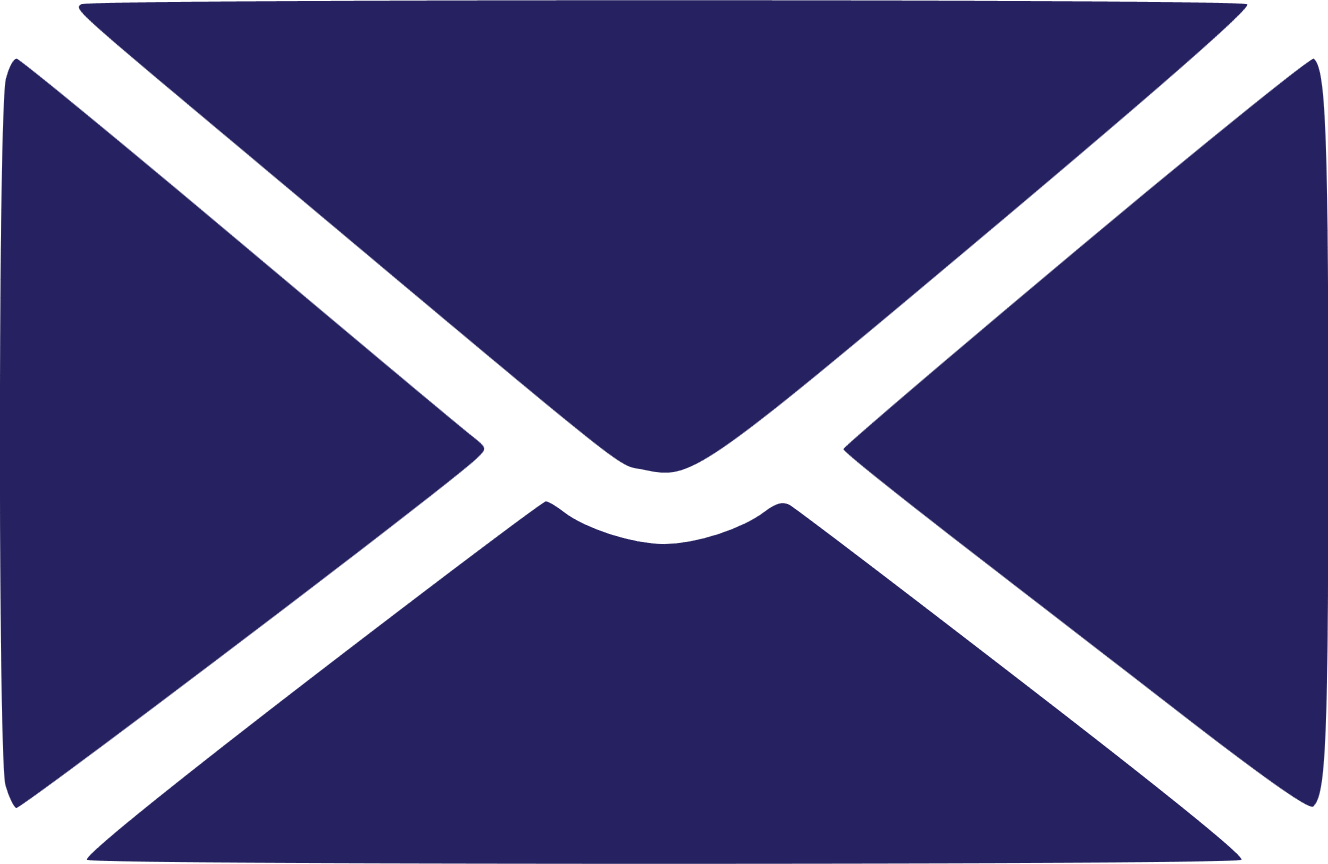 Nhiệt độ nóng chảy, nhiệt độ sôi, độ tan trong nước của alcohol đều cao hơn so với hydrocarbon, dẫn xuất halogen, ete có phân tử khối tương đương hoặc cùng số nguyên tử carbon, là do giữa các phân tử alcohol có liên kết gì?
Đây là gì?
H
O
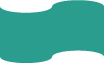 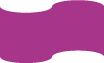 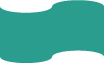 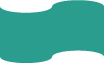 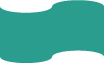 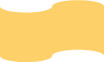 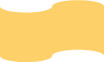 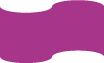 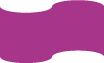 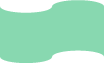 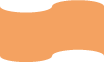 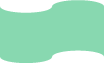 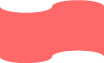 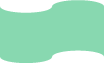 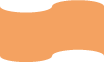 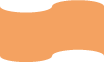 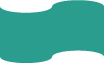 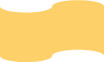 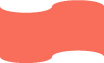 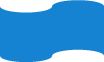 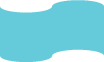 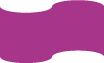 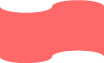 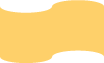 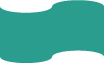 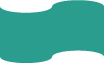 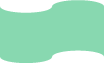 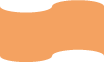 Câu số 7
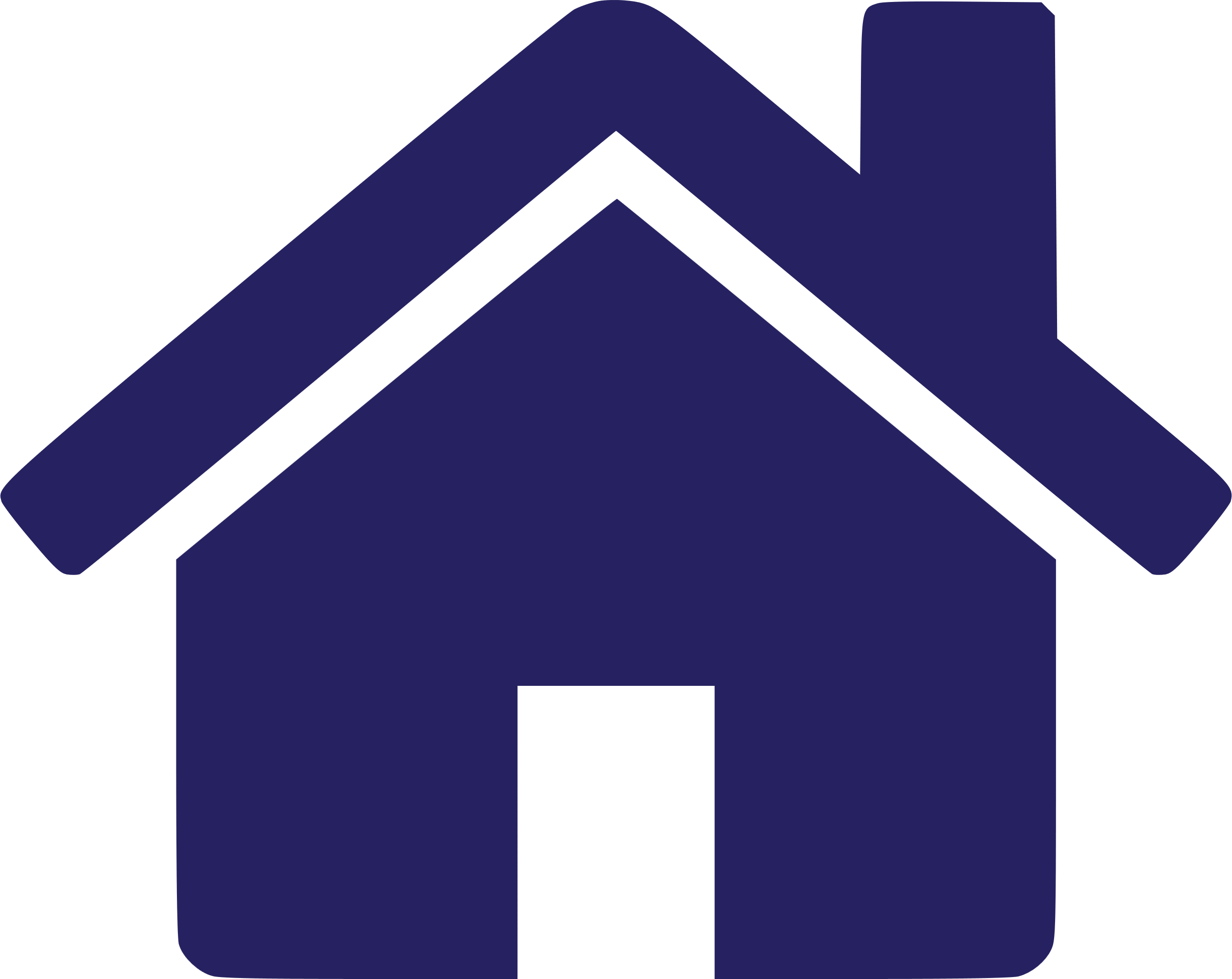 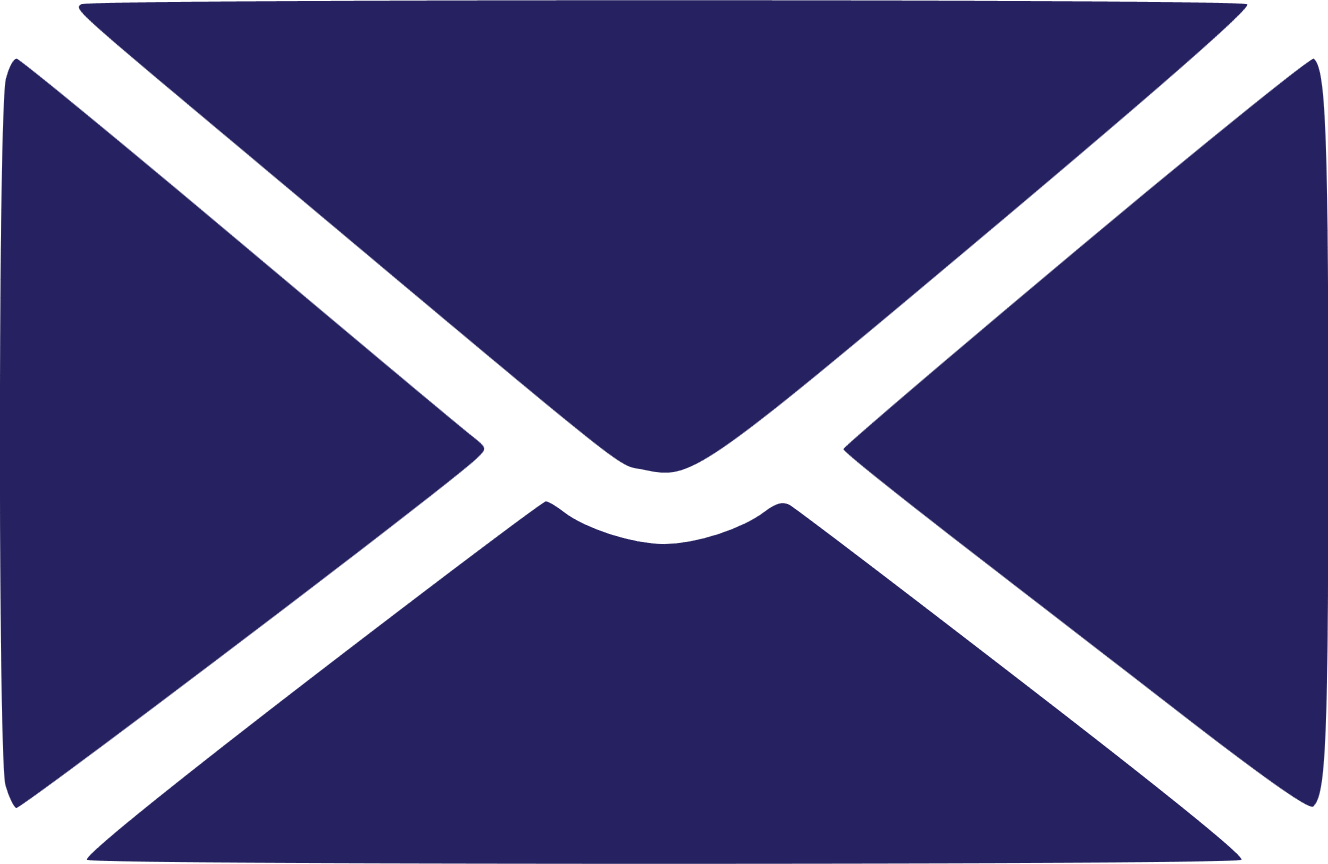 Trong dãy đồng đẳng của alcohol ethylic, gốc hydrocarbon càng lớn càng kị __ .
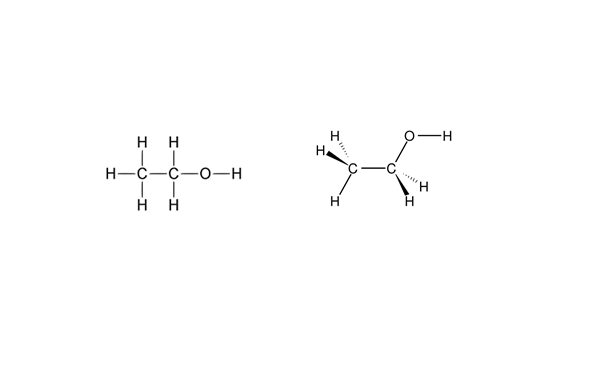 Đây là gì?
n
ư
c
ớ
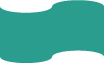 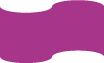 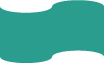 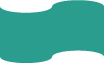 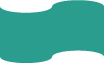 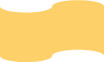 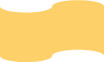 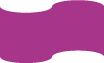 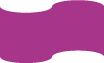 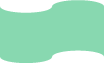 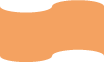 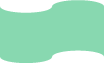 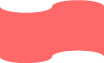 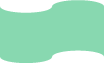 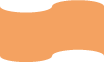 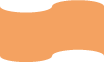 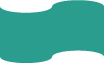 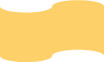 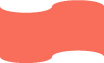 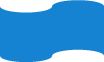 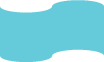 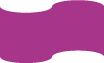 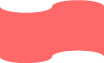 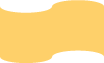 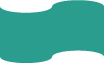 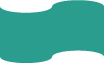 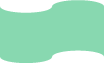 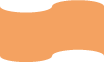 Câu số 6
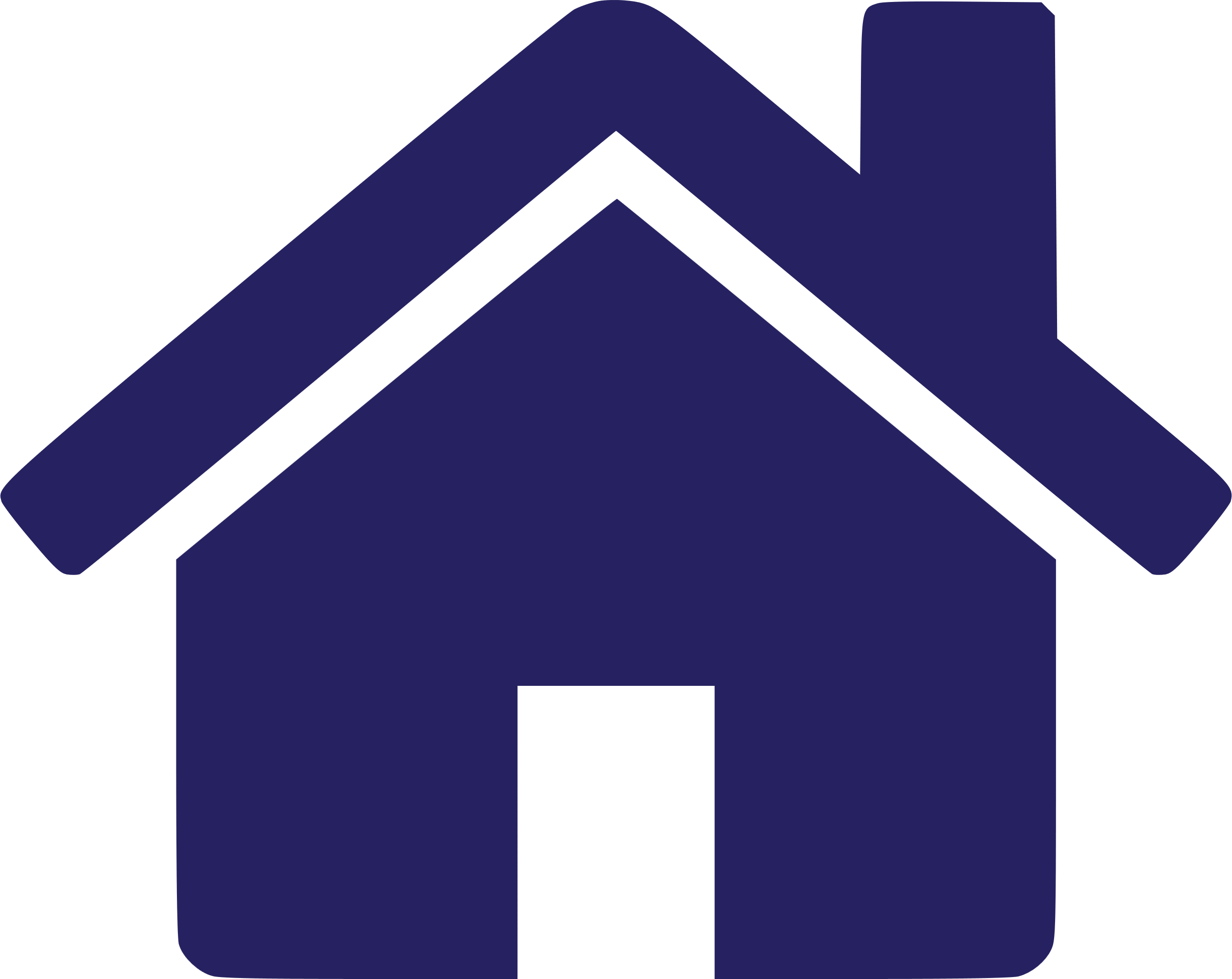 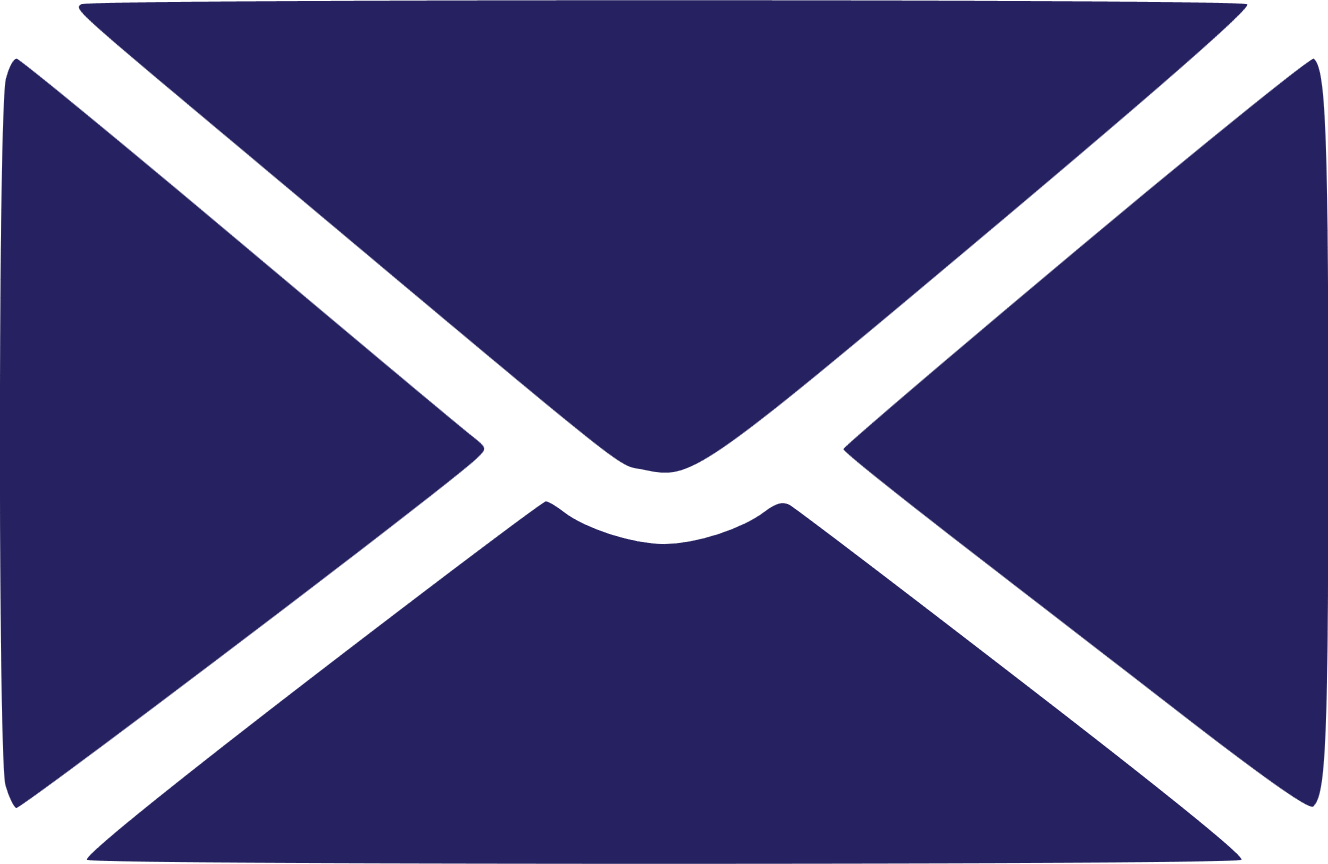 Trong dãy đồng đẳng của alcohol ethylic, gốc hydrocarbon càng lớn càng làm giảm độ __ của hydro trong nhóm OH.
Đây là gì?
n
ộ
i
n
g
h
đ
l
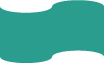 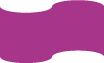 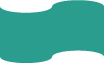 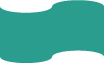 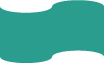 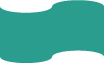 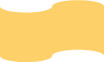 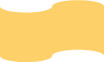 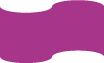 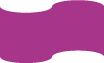 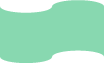 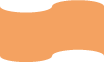 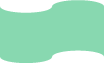 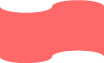 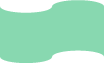 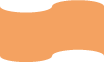 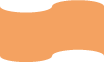 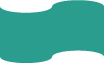 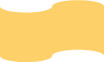 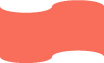 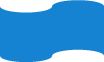 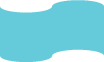 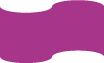 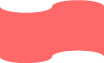 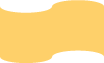 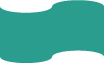 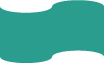 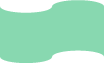 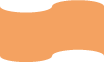 Câu số 8
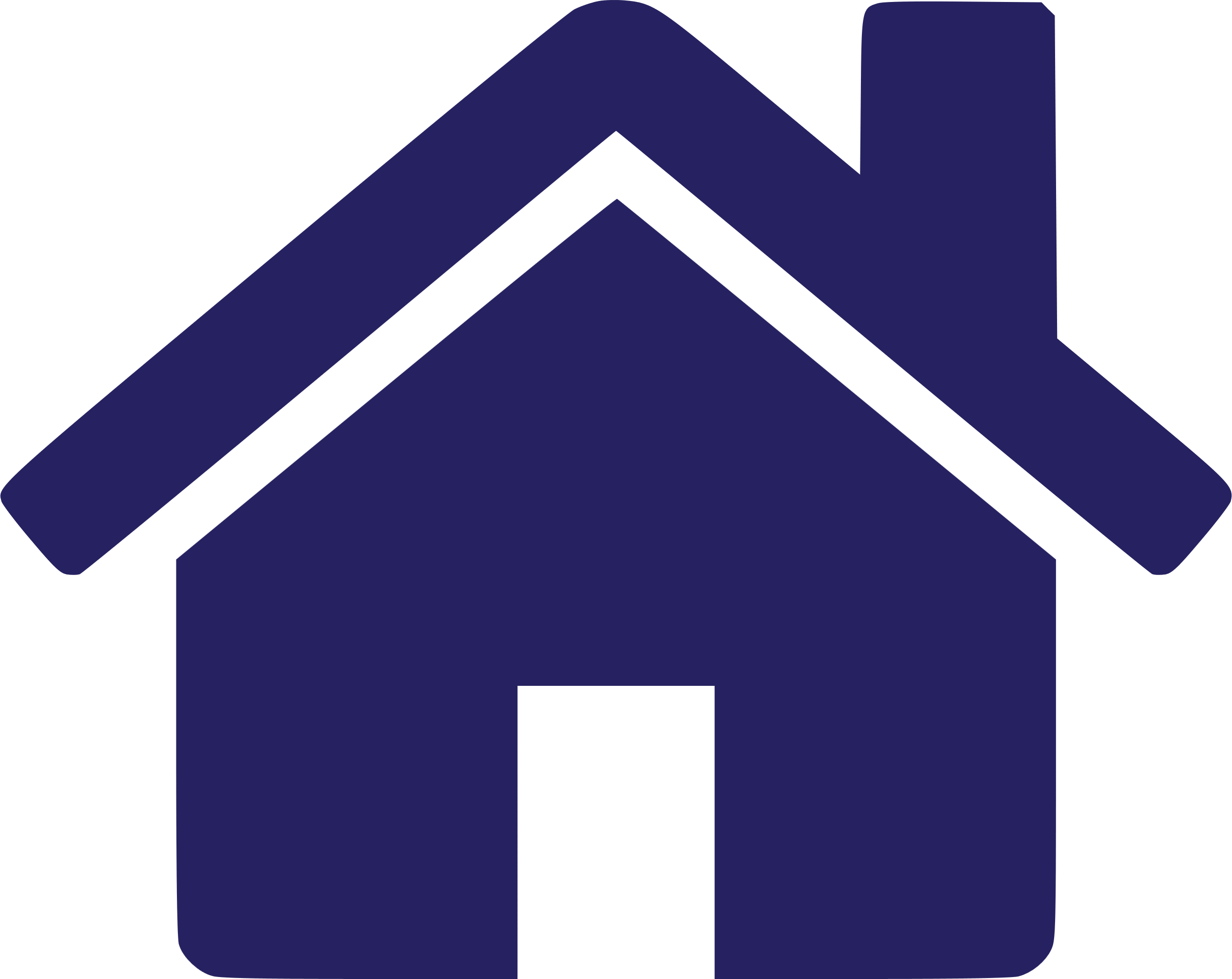 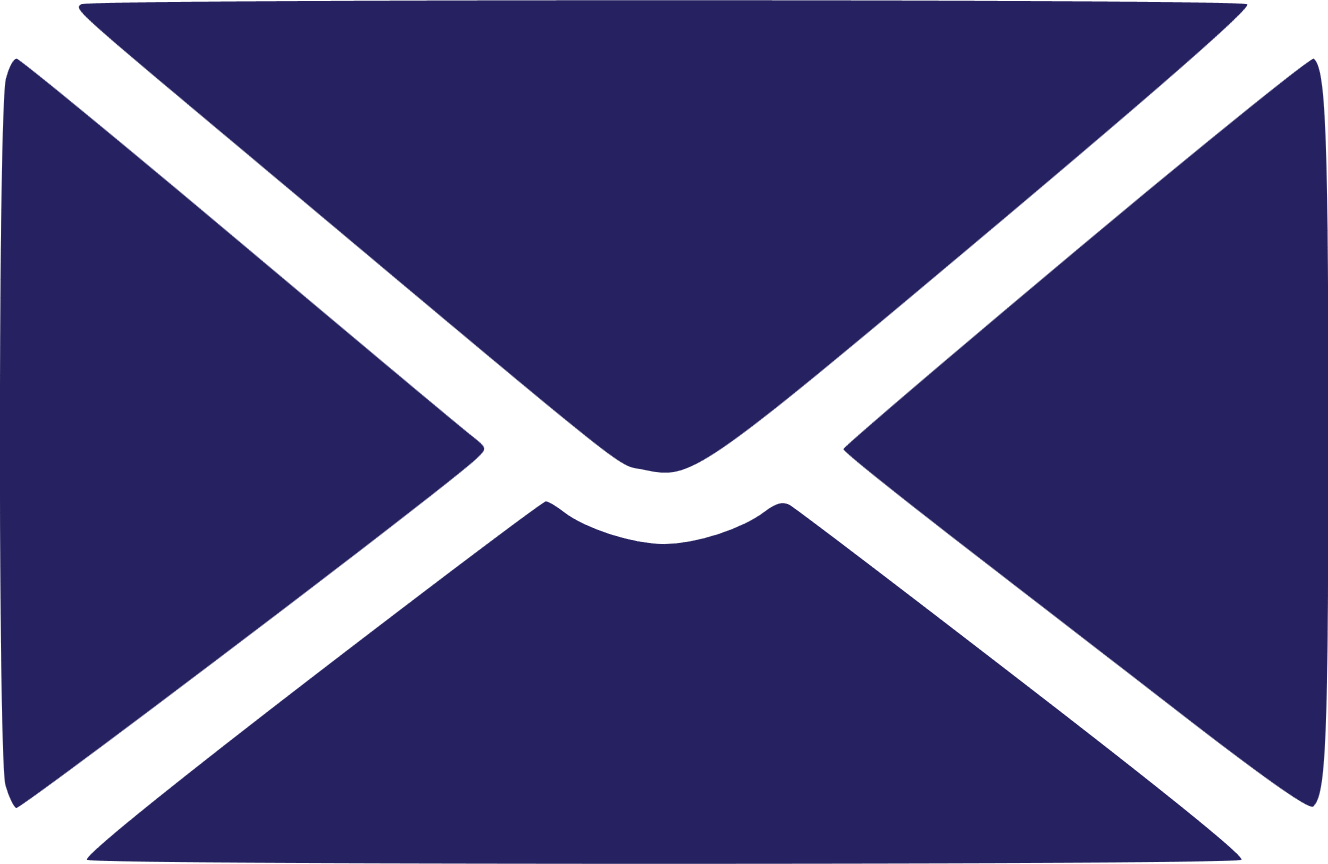 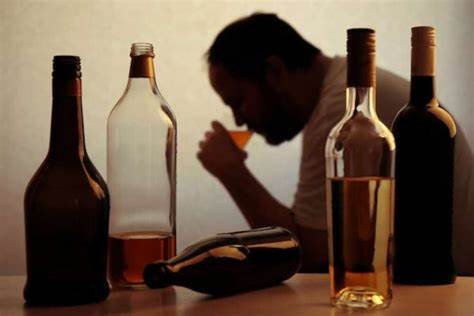 Những người sử dụng nhiều rượu, bia có nguy cơ mắc bệnh về
Đây là gì?
n
g
a
KHỞI ĐỘNG
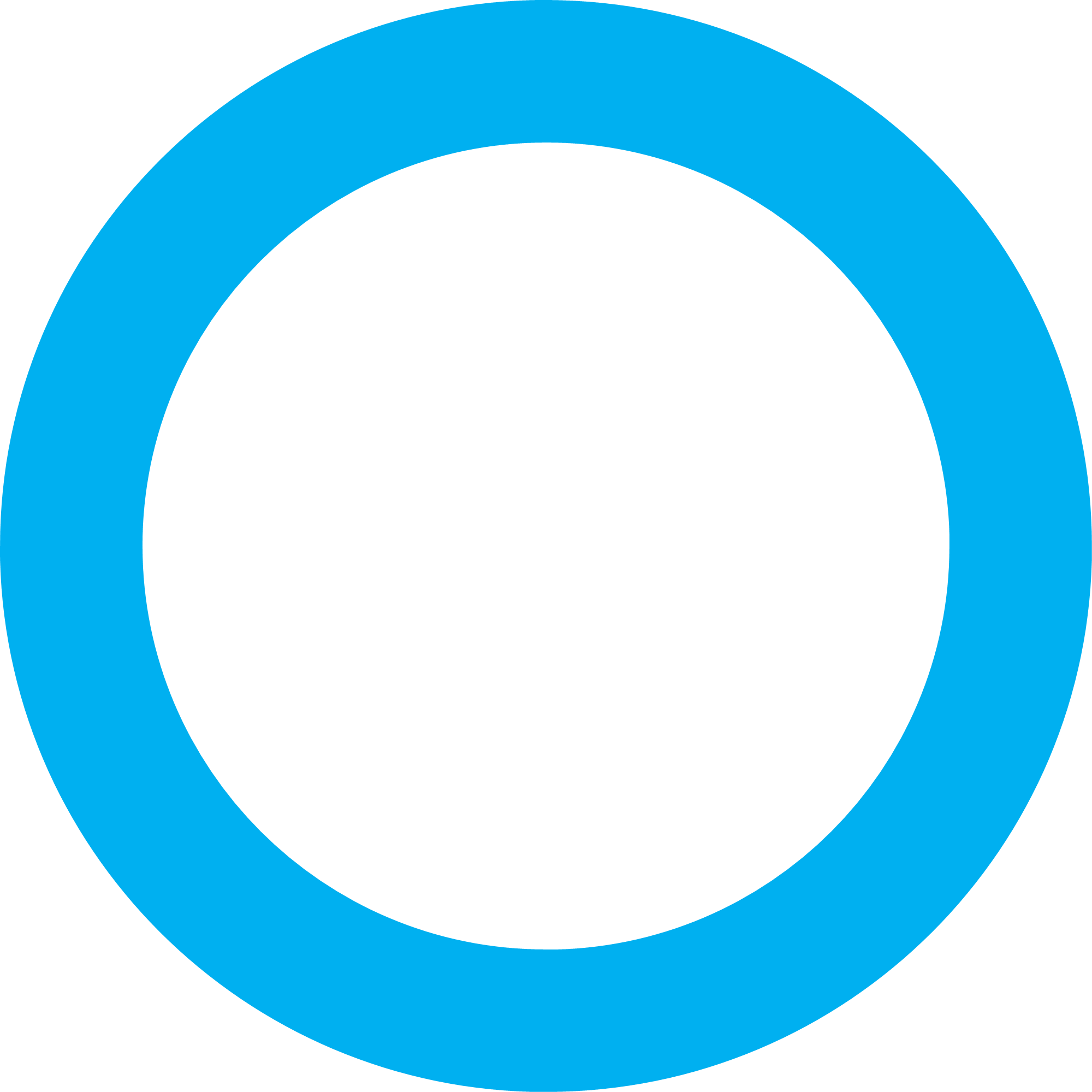 Một số loài thực vật như tràm, bạc hà, hoa hồng,… thường có mùi thơm dễ chịu và đặc trưng, vì trong thành phần hóa học có chứa hợp chất menthol, terpinene-4-ol hoặc geraniol,… là các alcohol.
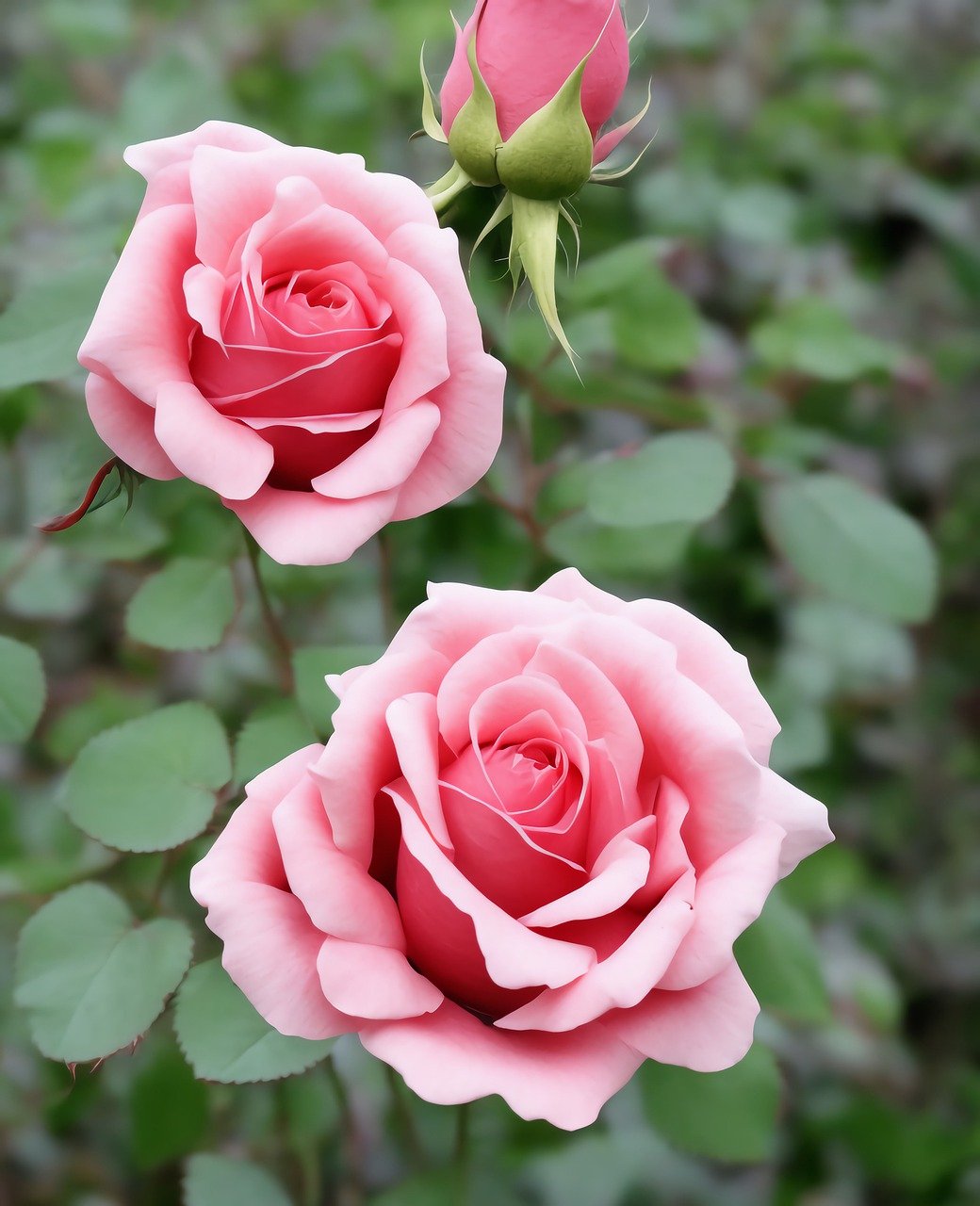 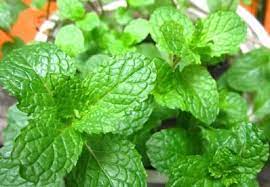 Lá bạc hà
Hoa hồng
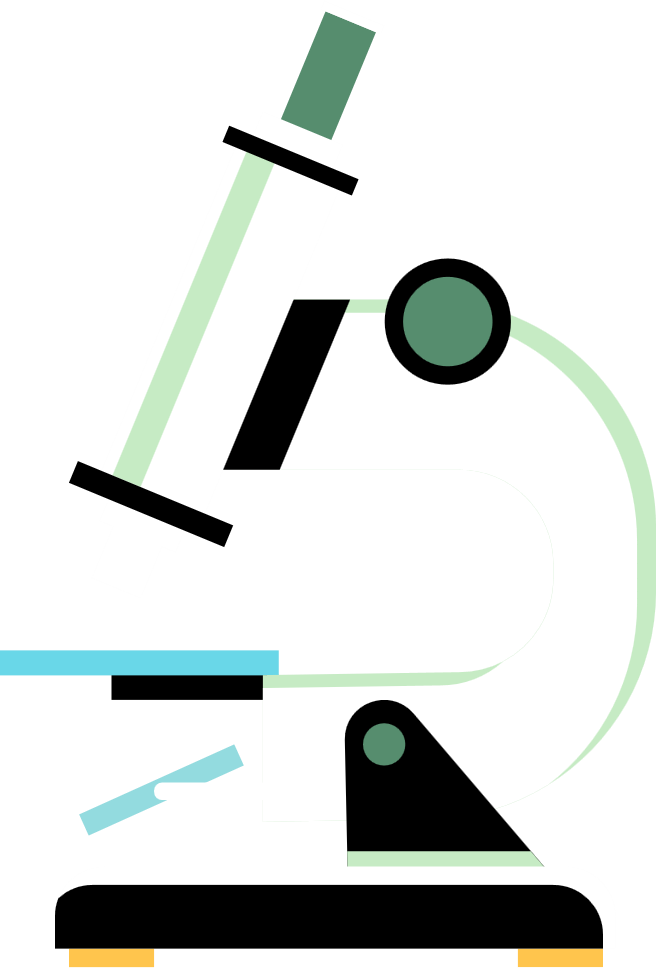 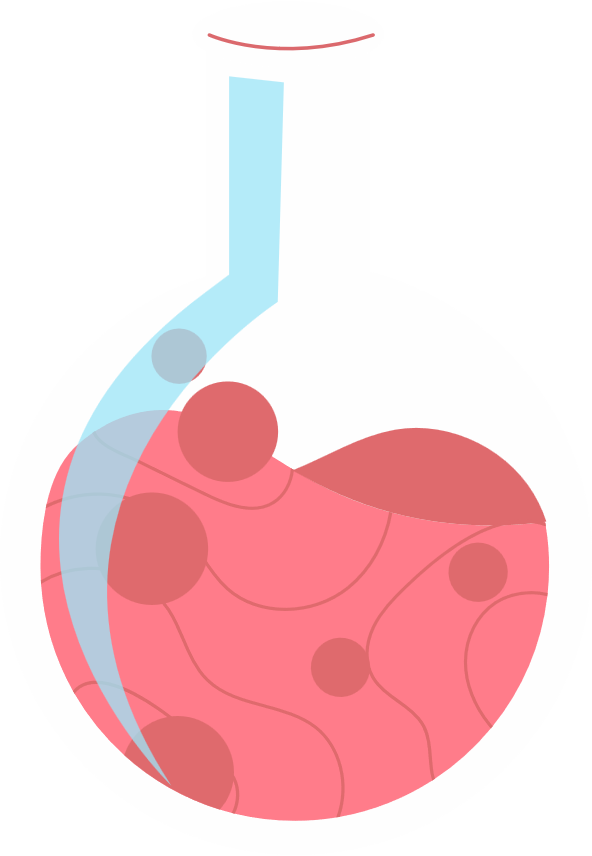 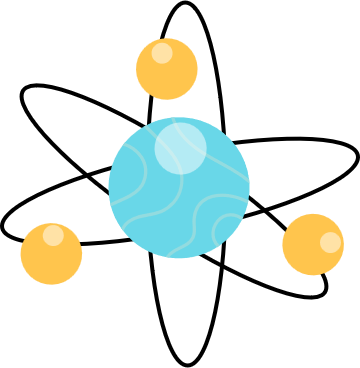 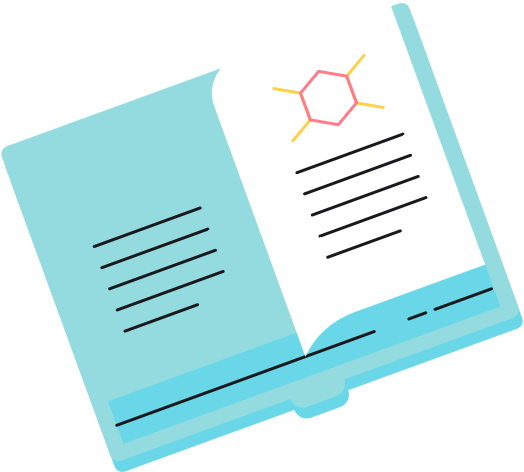 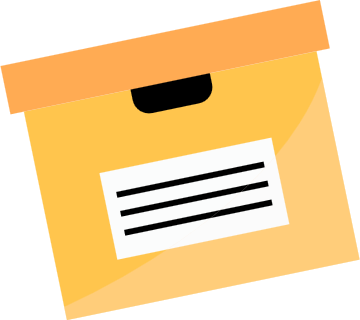 KHỞI ĐỘNG
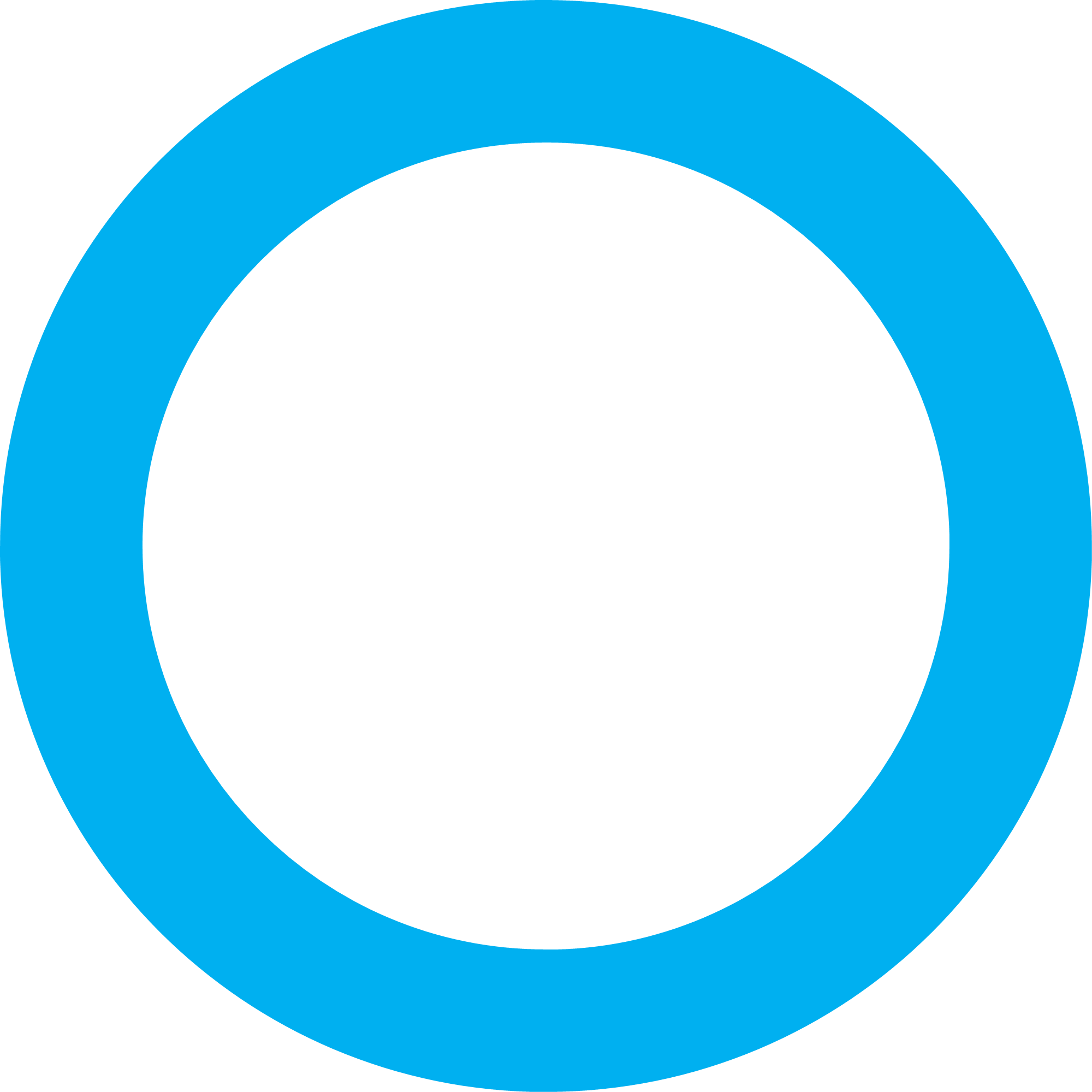 Một số loài thực vật như tràm, bạc hà, hoa hồng,… thường có mùi thơm dễ chịu và đặc trưng, vì trong thành phần hóa học có chứa hợp chất menthol, terpinene-4-ol hoặc geraniol,… là các alcohol.
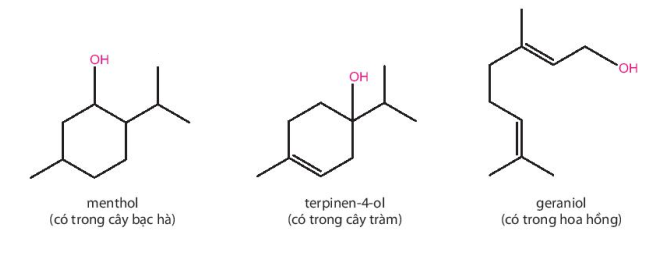 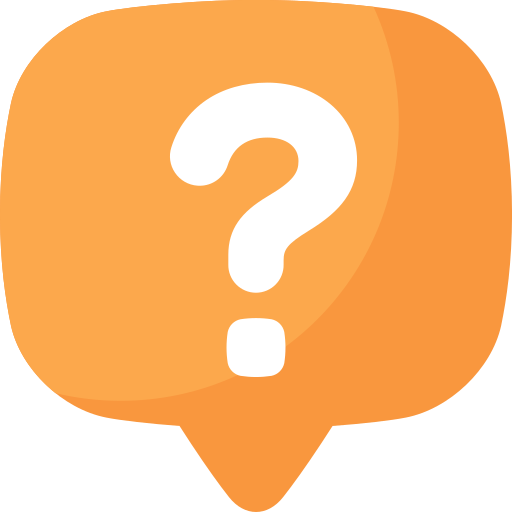 Alcohol là gì? Alcohol có tính chất vật lí, hóa học nào và được ứng dụng trong lĩnh vực gì?
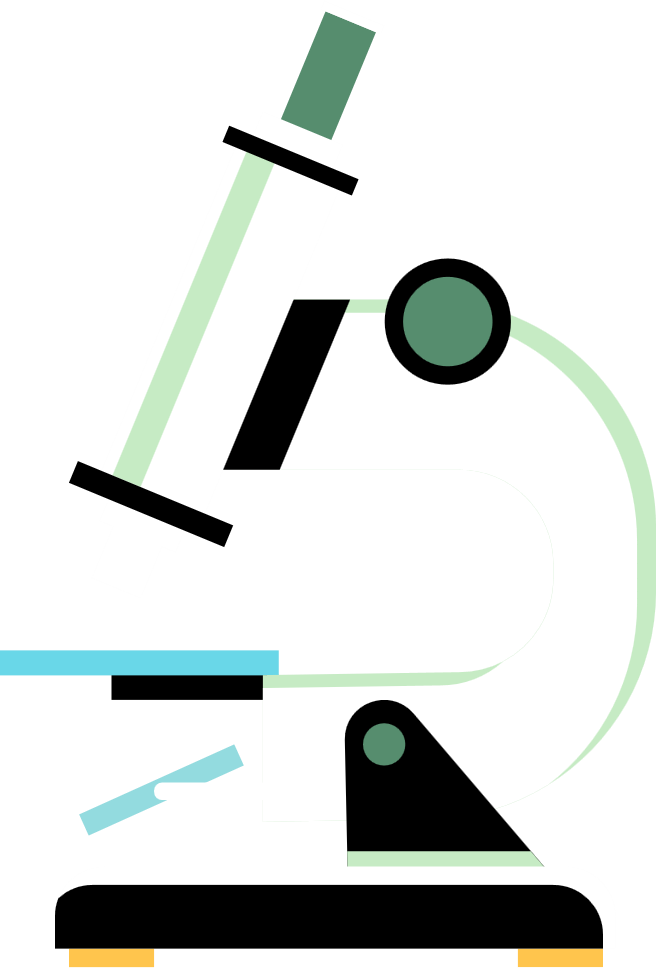 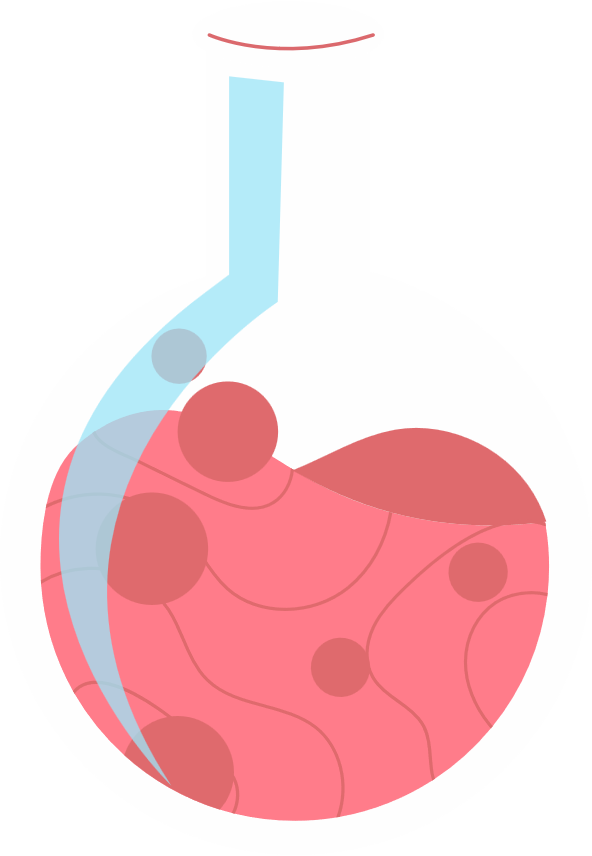 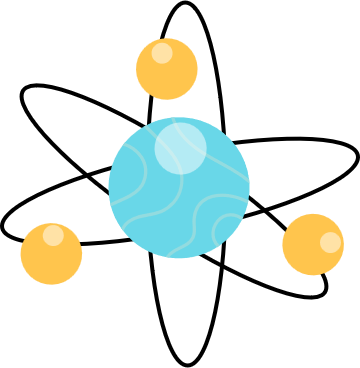 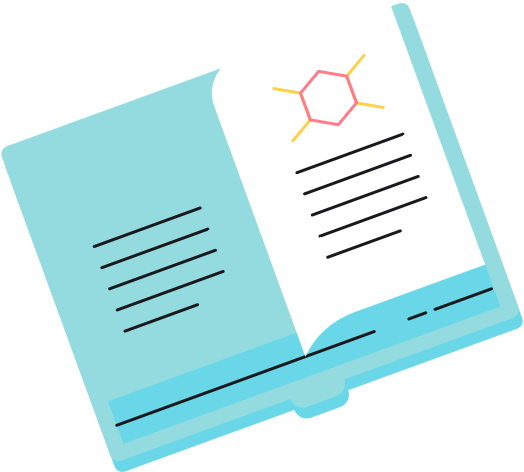 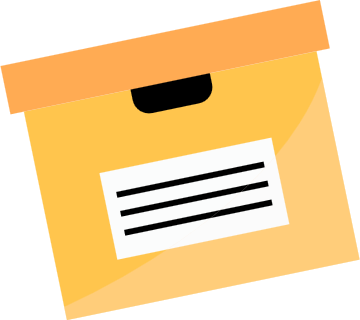 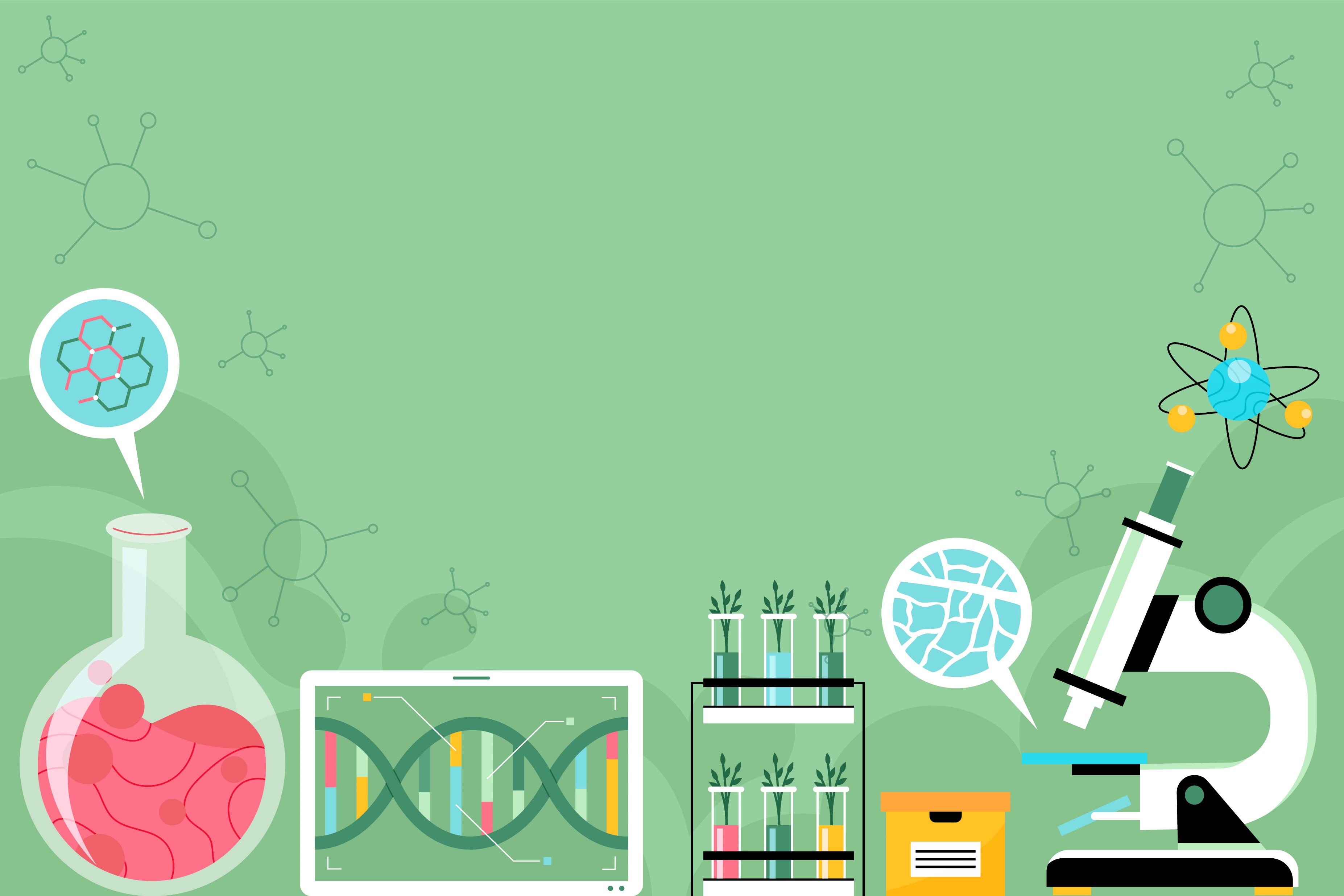 PHẦN 1.
KHÁI NIỆM VÀ CẤU TRÚC
THẢO LUẬN 1
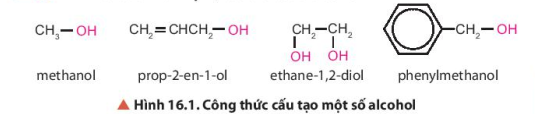 Quan sát Hình 16.1, cho biết trong các hợp chất hữu cơ đã nêu có nhóm chức đặc trưng nào?
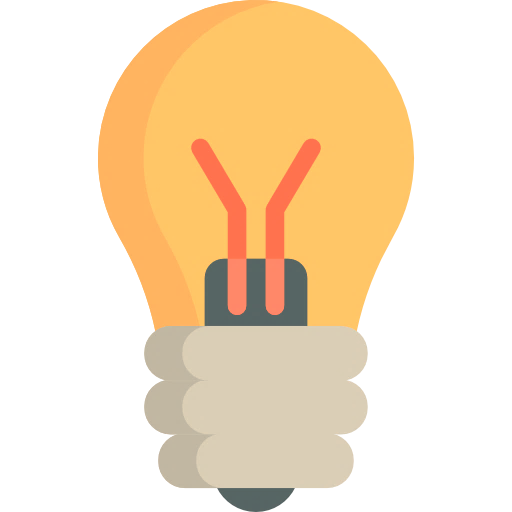 Lời giải
Trong các hợp chất trên đều có nhóm chức hydroxy (-OH)
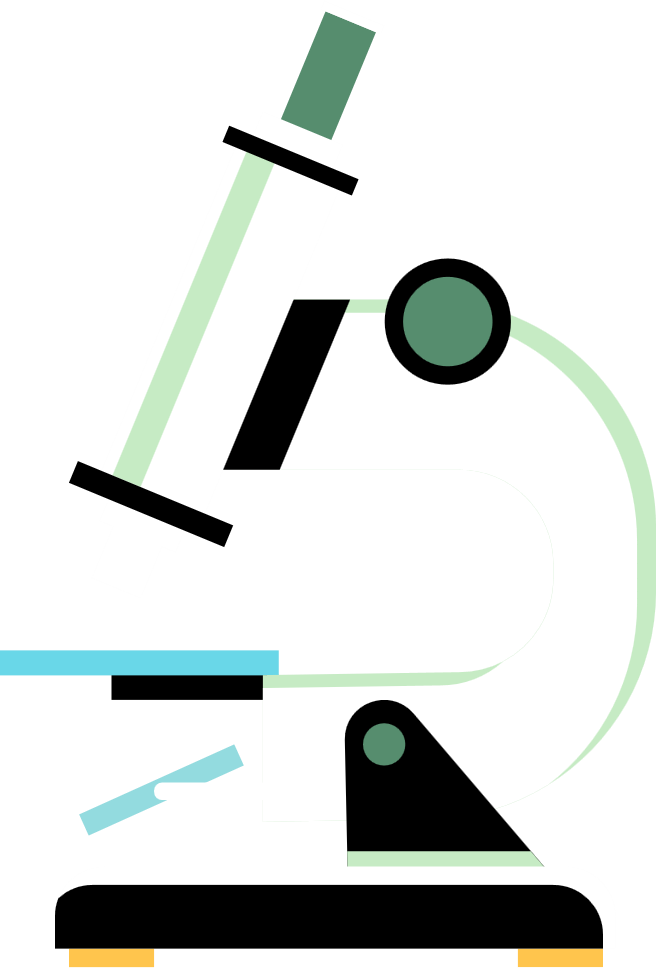 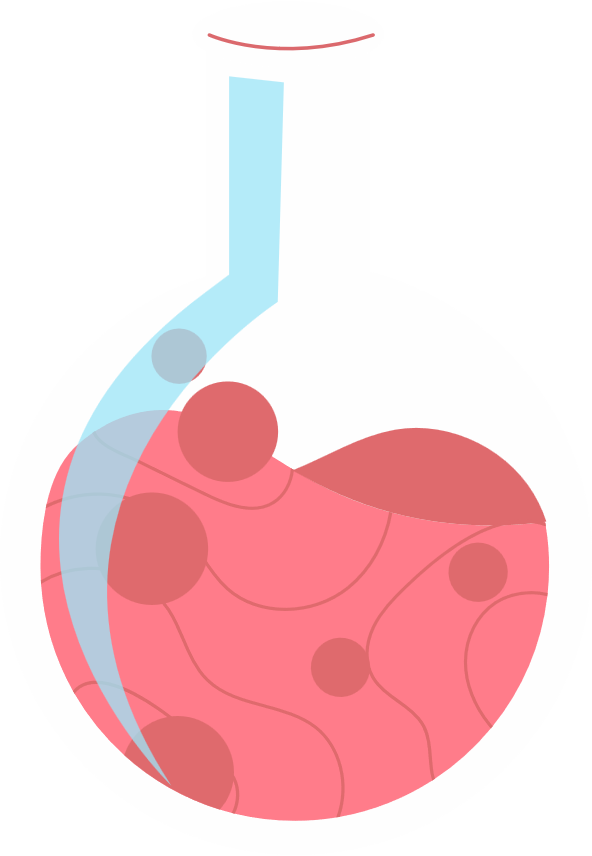 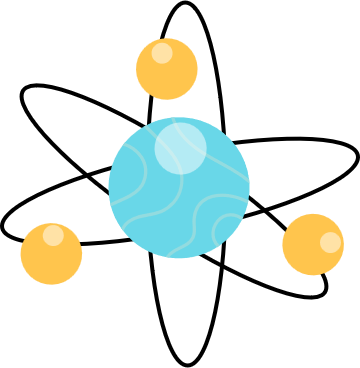 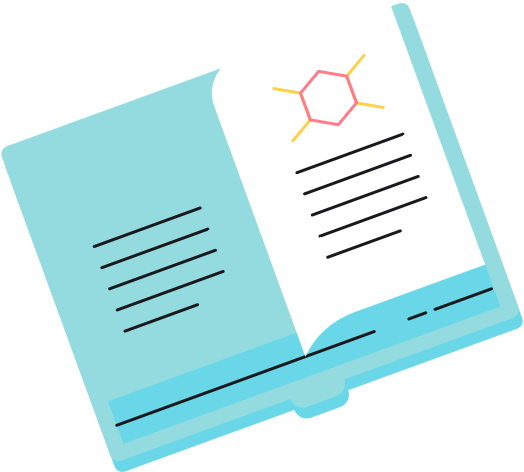 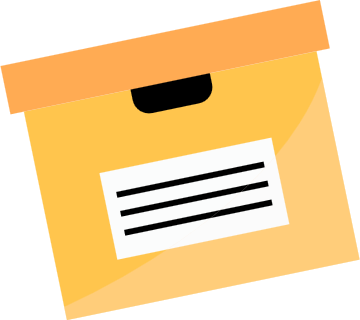 THẢO LUẬN 2
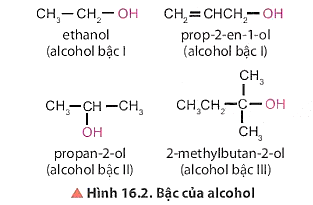 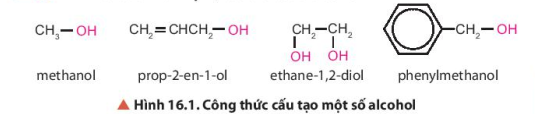 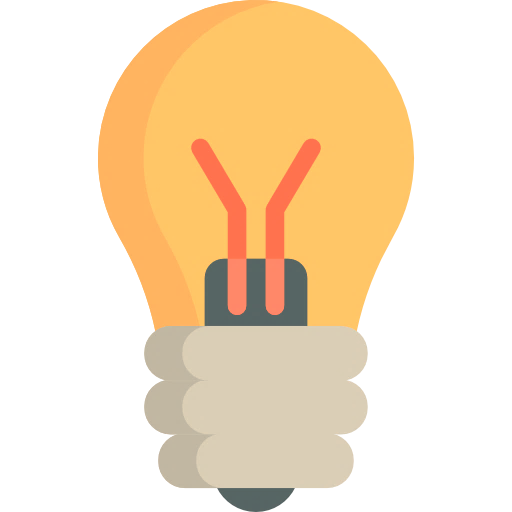 Quan sát Hình 16.1 và Hình 16.2, cho biết nguyên tử carbon liên kết với nhóm chức hydroxy có đặc điểm gì? Cách xác định bậc alcohol như thế nào?
Lời giải
- Nguyên tử carbon liên kết với nhóm chức hydroxy là nguyên tử carbon no.
- Các xác định bậc của alcohol: Bậc alcohol là bậc của nguyên tử carbon liên kết với nhóm – OH.
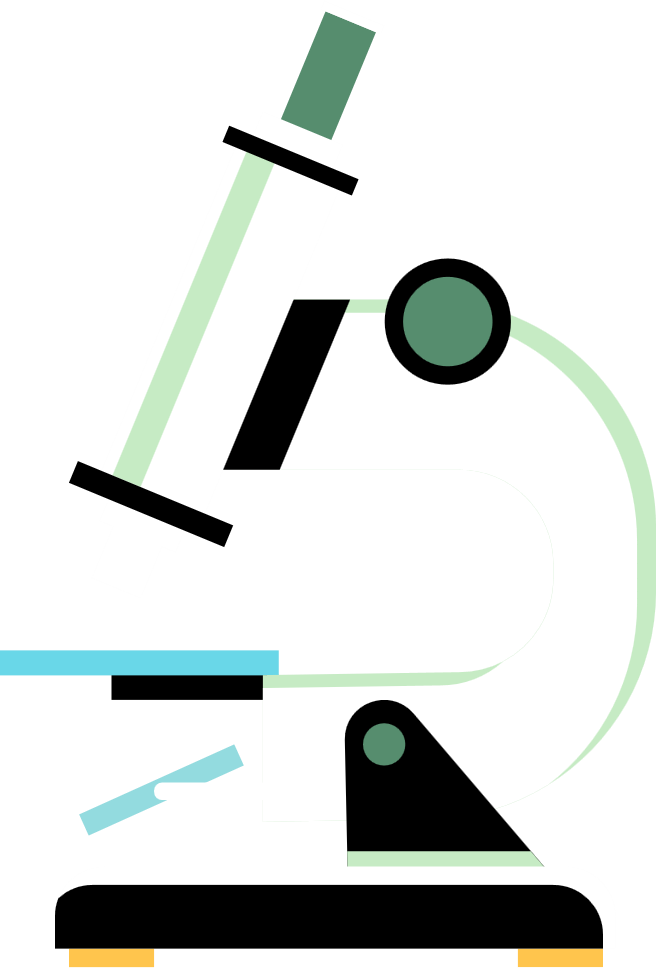 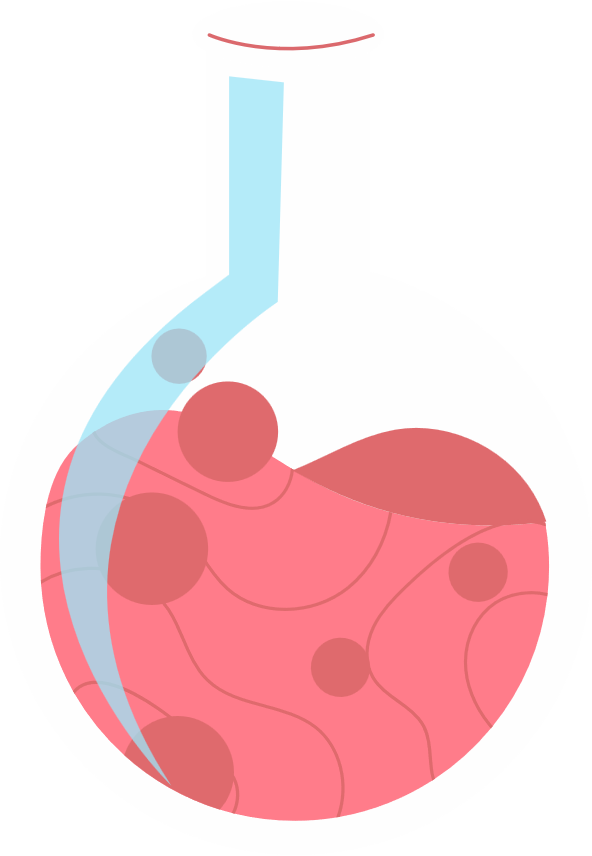 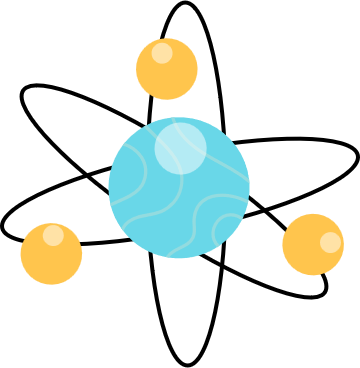 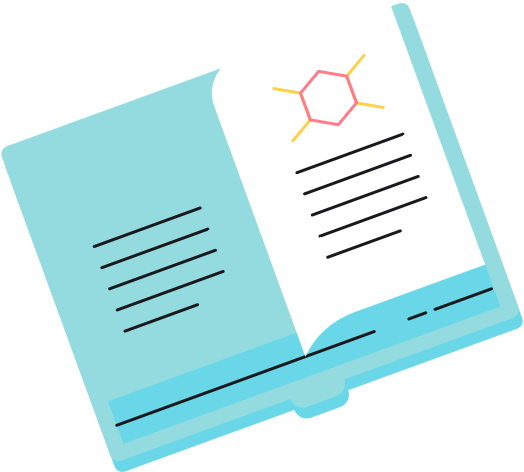 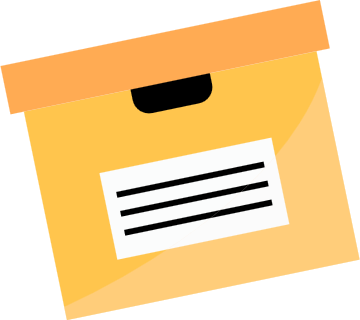 TÌM HIỂU CÁC KHÁI NIỆM, CẤU TRÚC CỦA ALCOHOL
Alcohol là hợp chất hữu cơ có nhóm chức hydroxy (-OH) liên kết với nguyên tử carbon no.
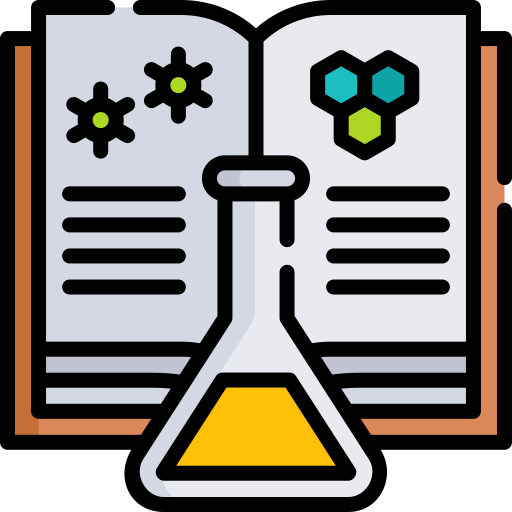 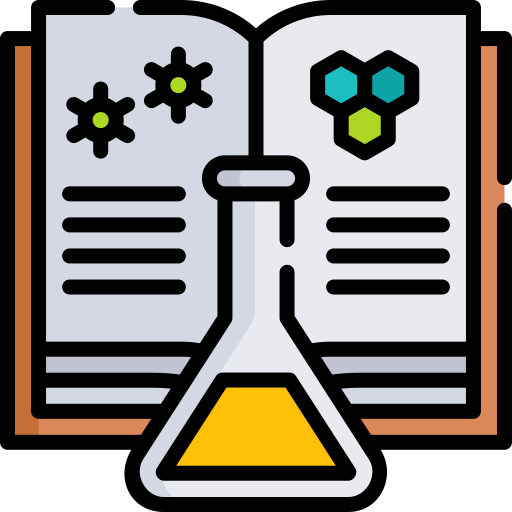 Alcohol no, đơn chức, mạch hở có công thức chung là CnH2n+1OH (n ≥ 1).
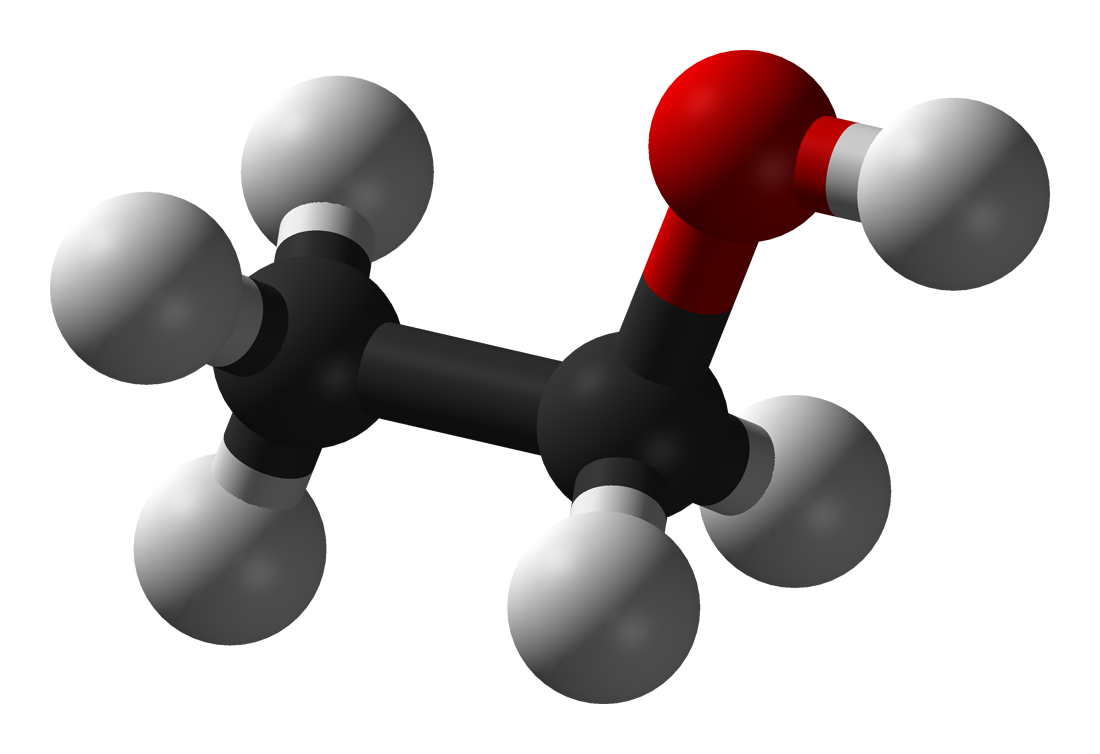 O
H
H
H
Nhóm hydroxy
C
C
H
H
Nguyên tử carbon no
H
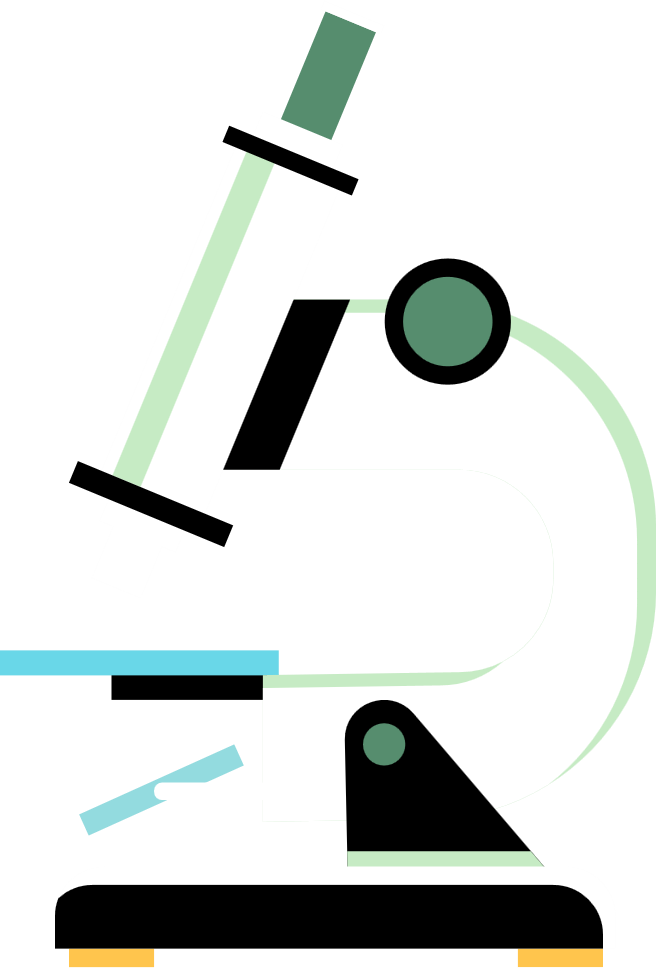 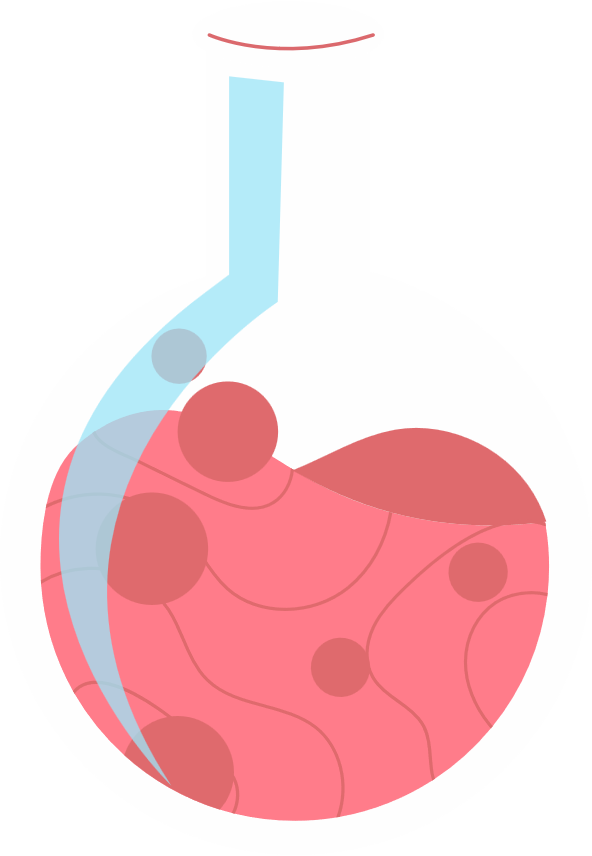 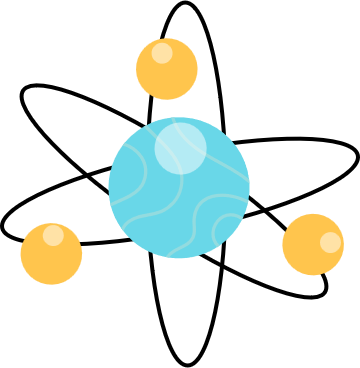 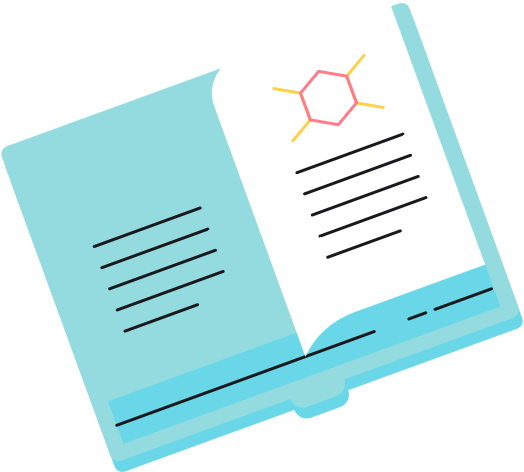 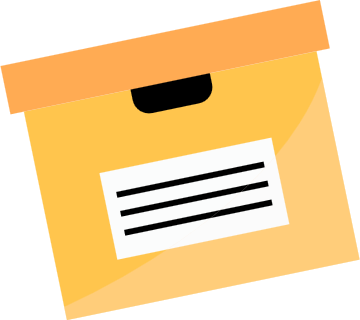 TÌM HIỂU CÁC KHÁI NIỆM, CẤU TRÚC CỦA ALCOHOL
1. KHÁI NIỆM
Ví dụ:
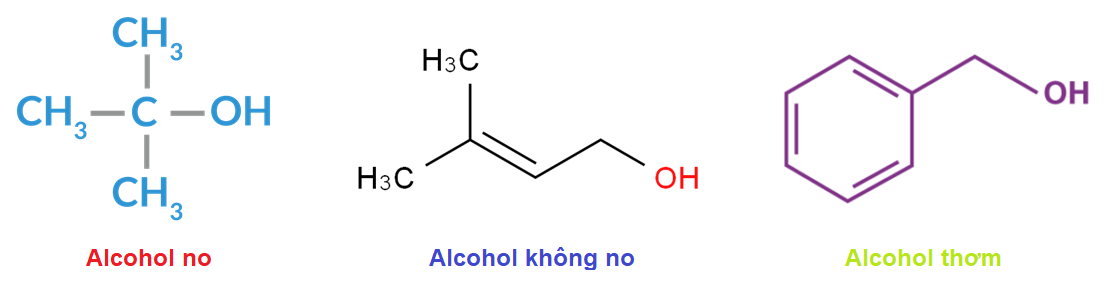 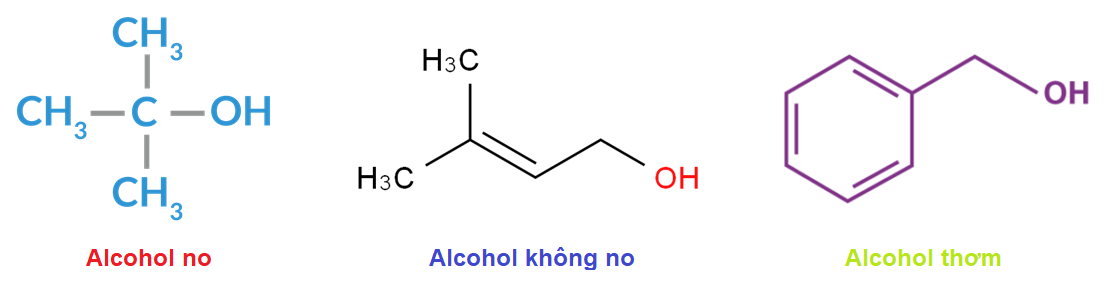 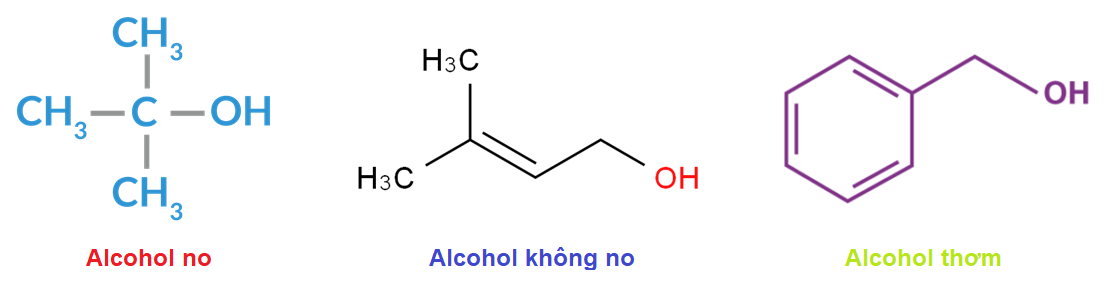 Alcohol được phân loại theo nhiều cách khác nhau.
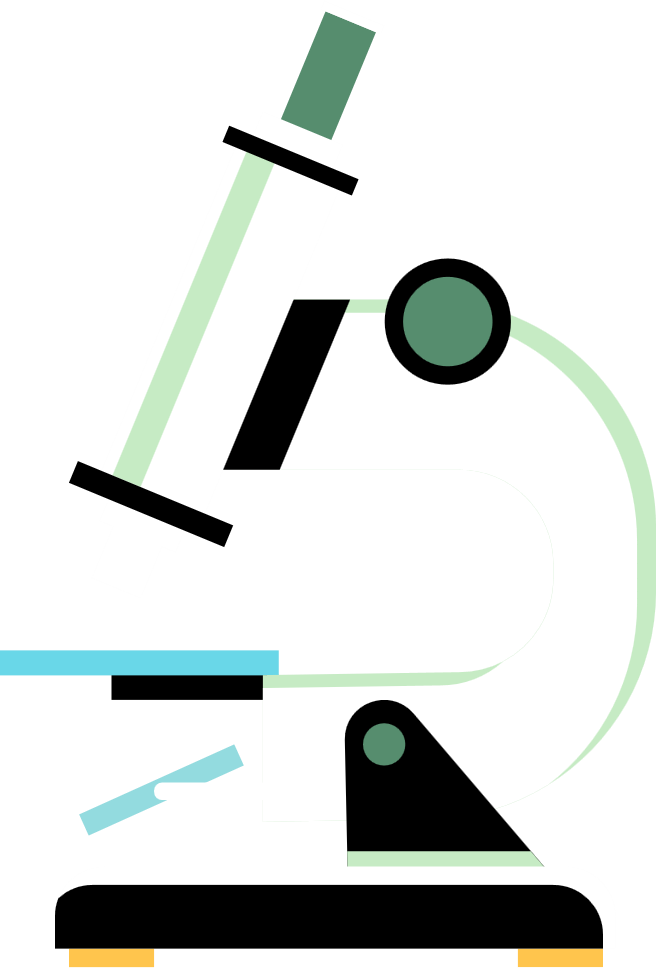 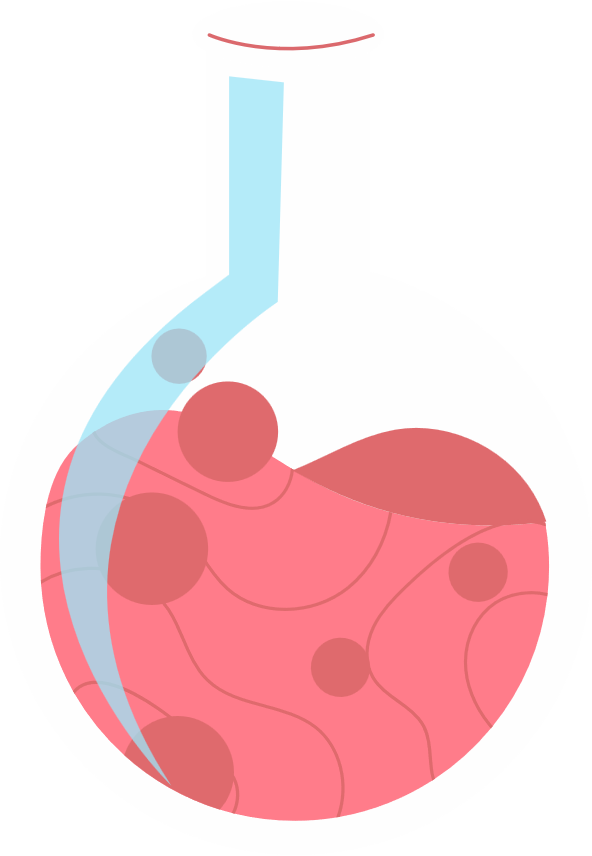 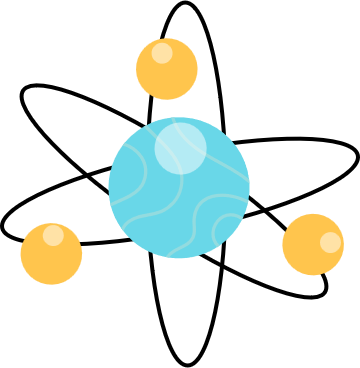 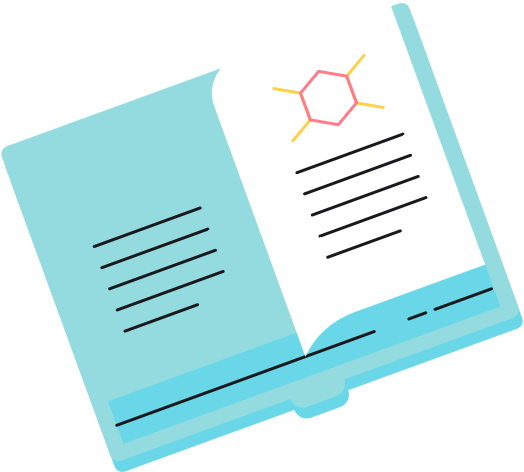 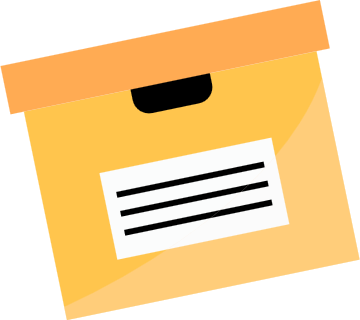 TÌM HIỂU CÁC KHÁI NIỆM, CẤU TRÚC CỦA ALCOHOL
1. KHÁI NIỆM
1. KHÁI NIỆM
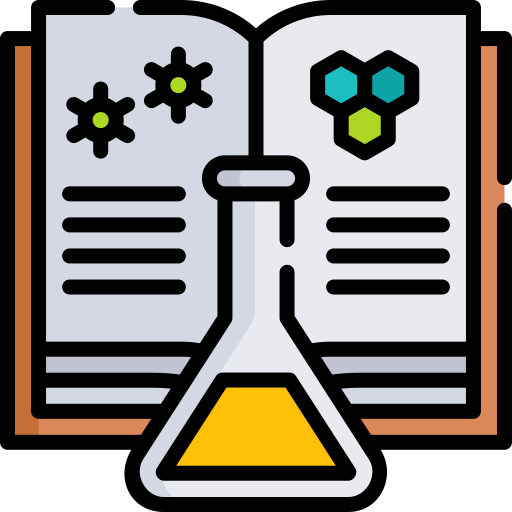 Alcohol có nhiều hơn 1 nhóm –OH gọi là polyalcohol.
Ví dụ:
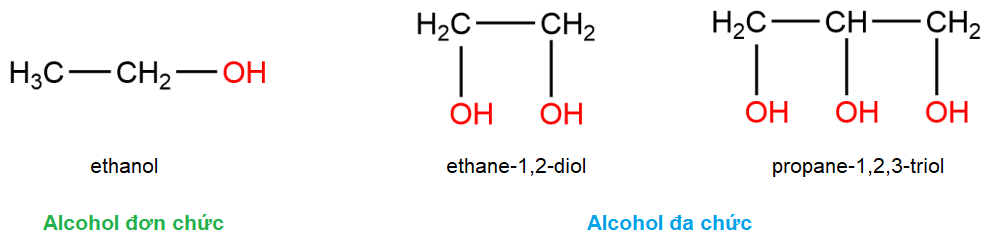 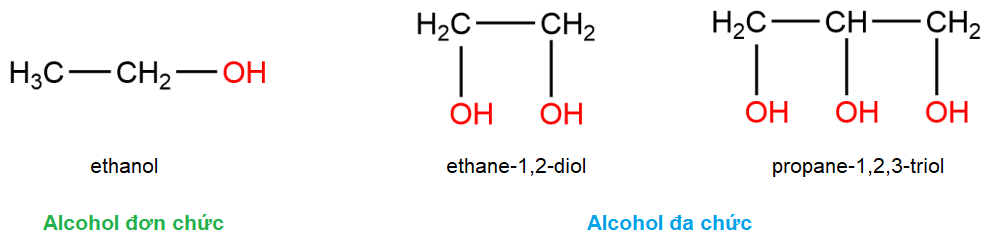 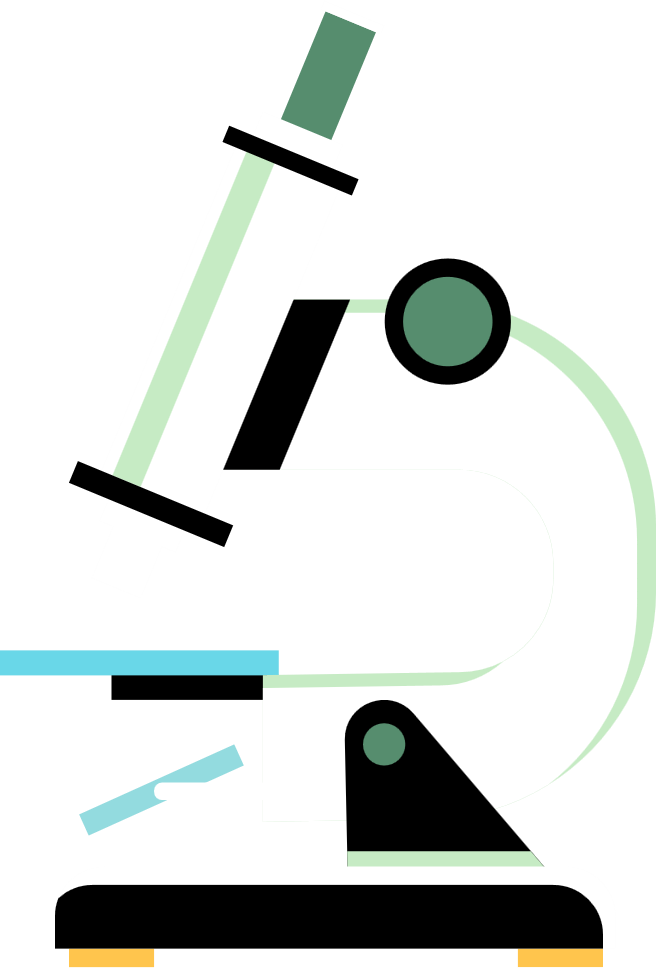 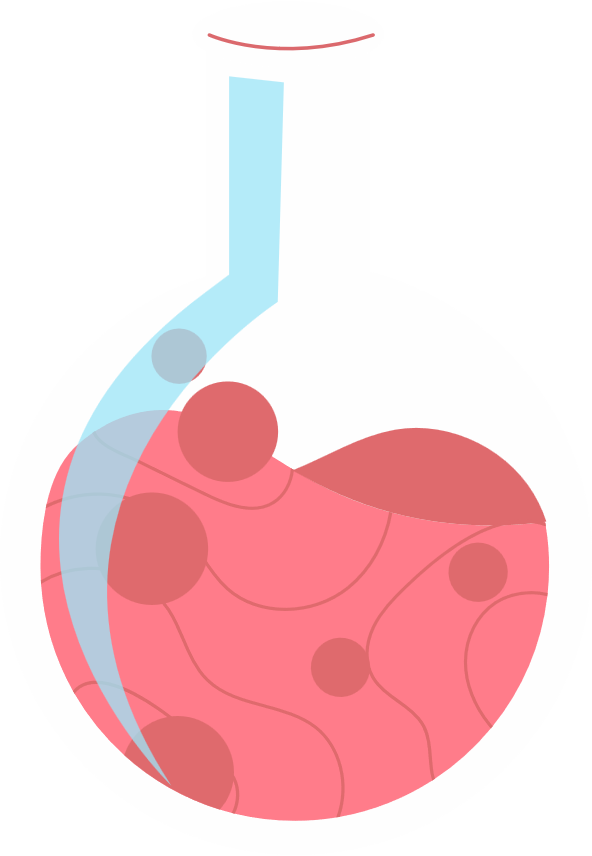 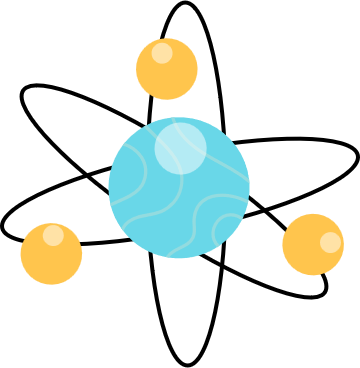 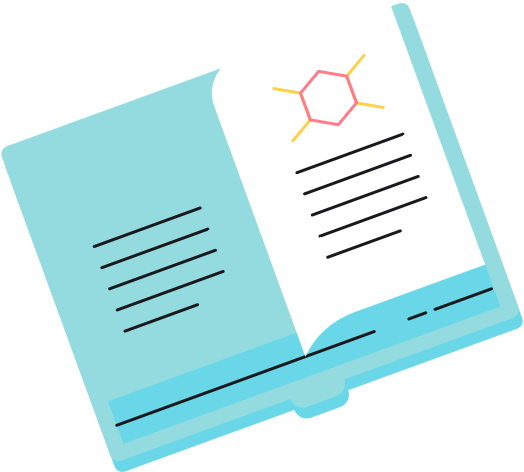 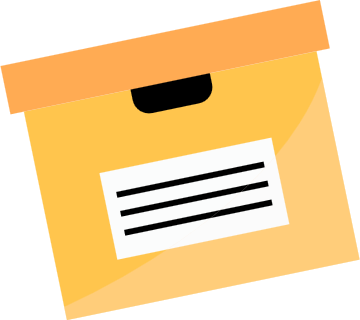 TÌM HIỂU CÁC KHÁI NIỆM, CẤU TRÚC CỦA ALCOHOL
1. KHÁI NIỆM
1. KHÁI NIỆM
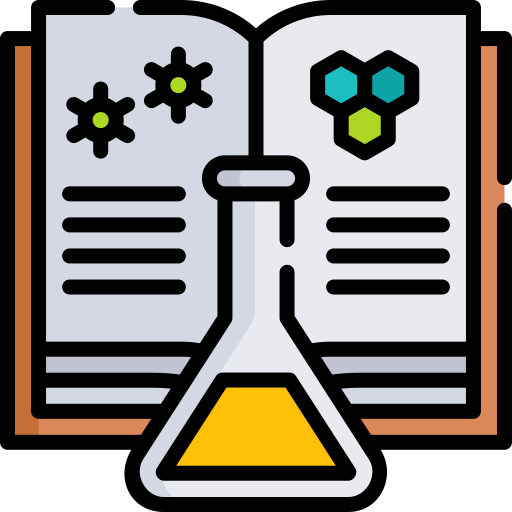 Bậc alcohol là bậc của nguyên tử carbon liên kết với nhóm –OH.
Ví dụ:
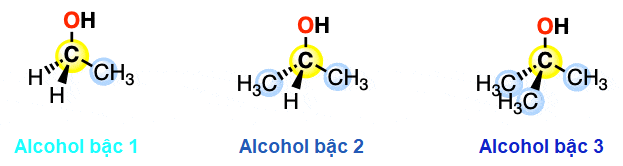 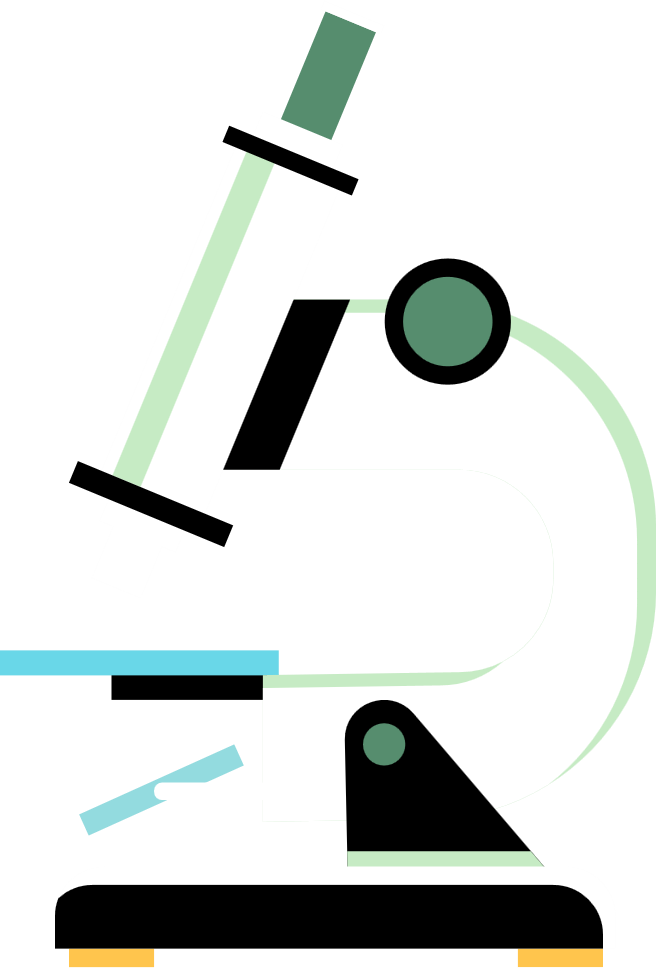 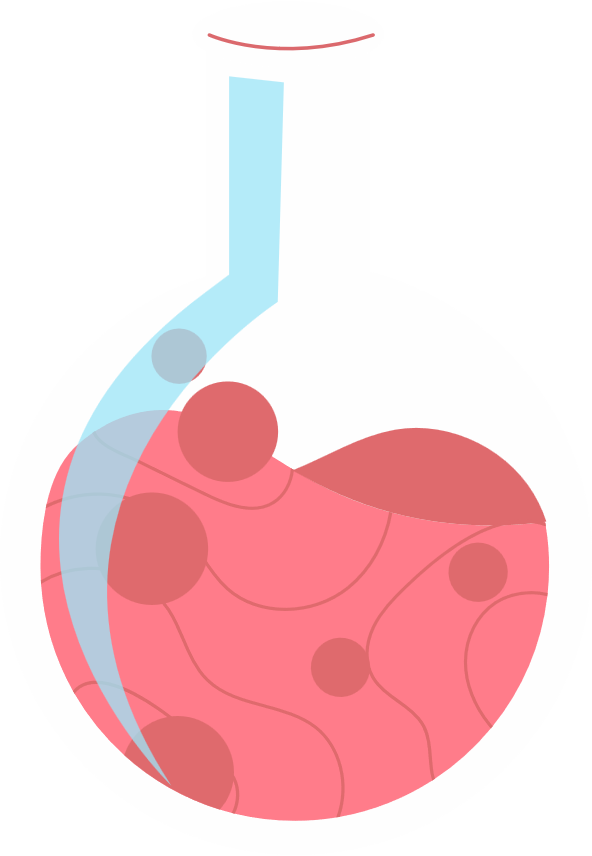 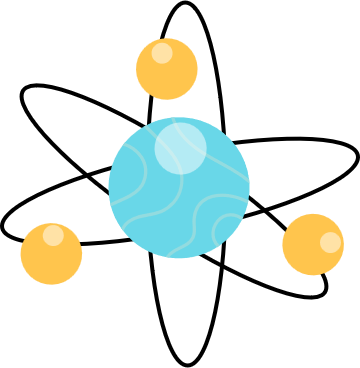 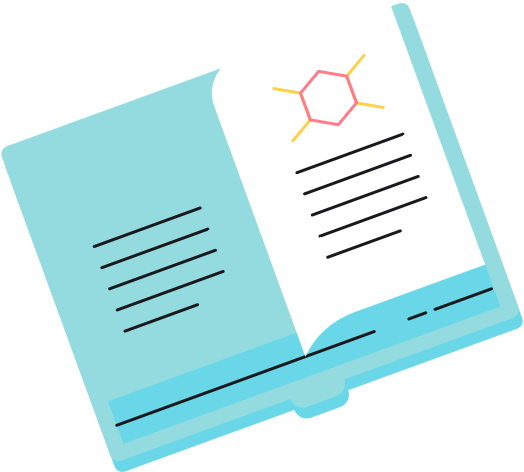 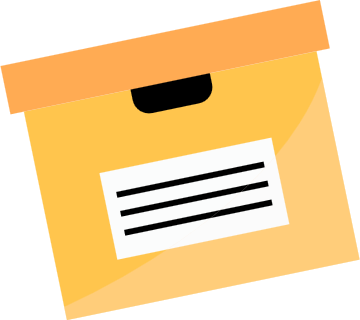 THẢO LUẬN 3
Quan sát Hình 16.3, nêu đặc điểm liên kết trong phân tử methanol, ethanol.
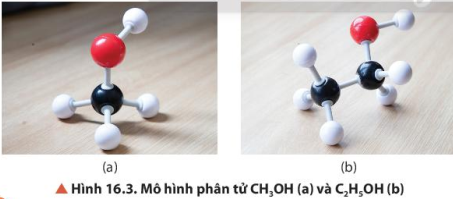 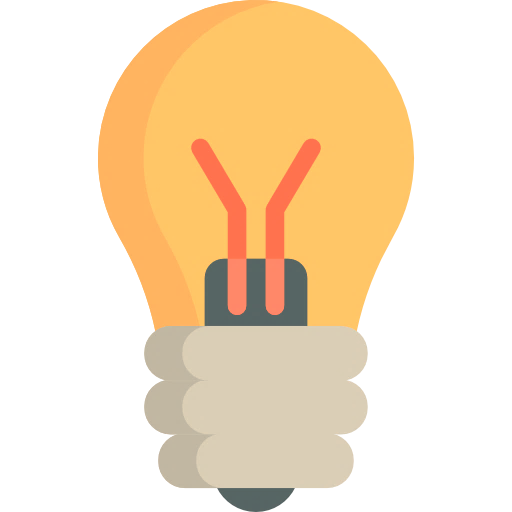 Lời giải
Phân tử methanol, ethanol chỉ chứa các liên kết đơn.
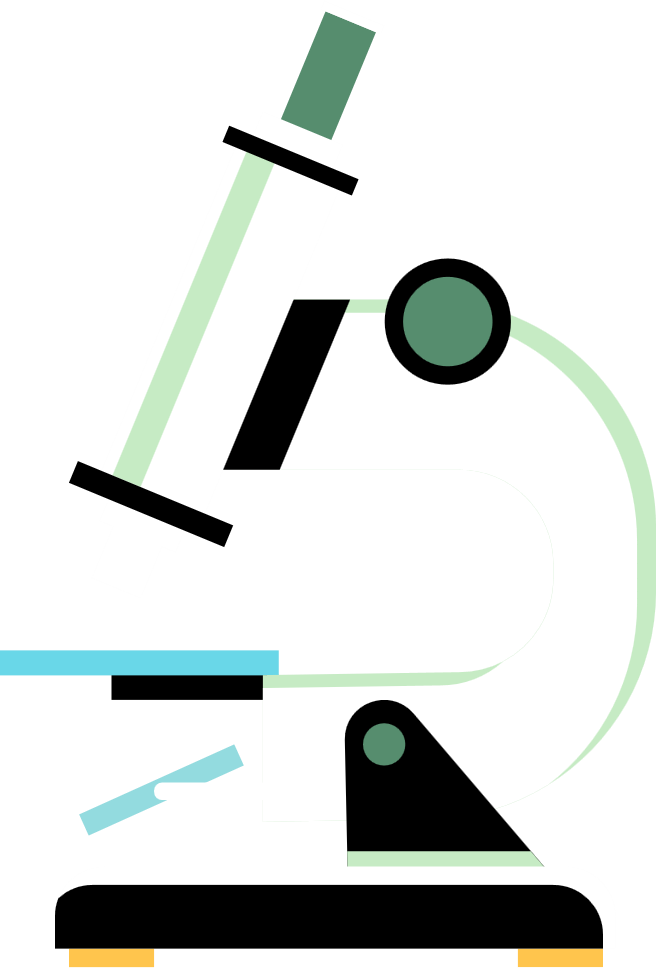 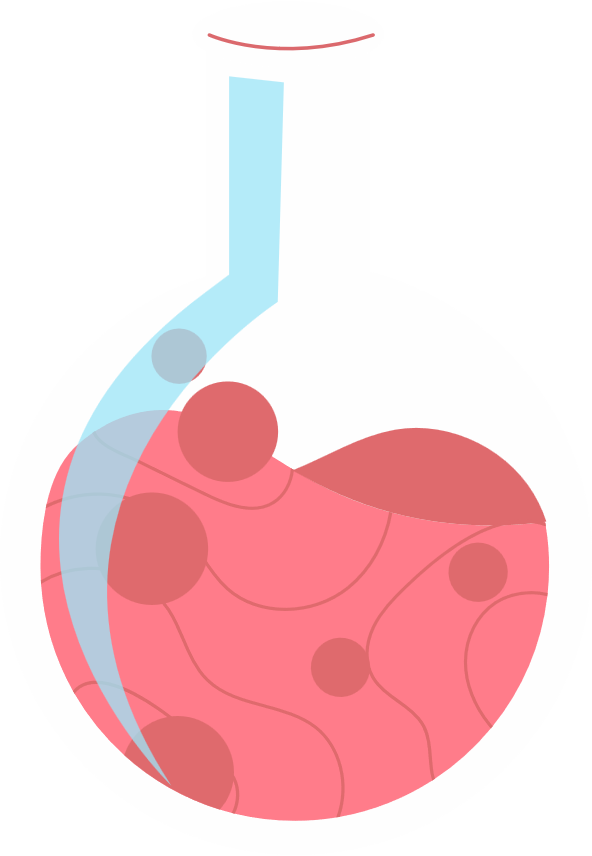 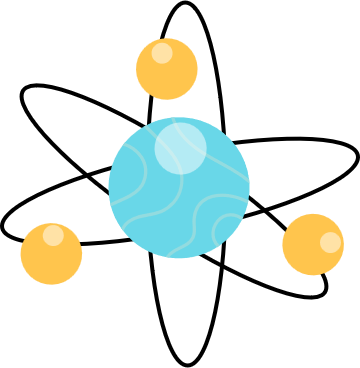 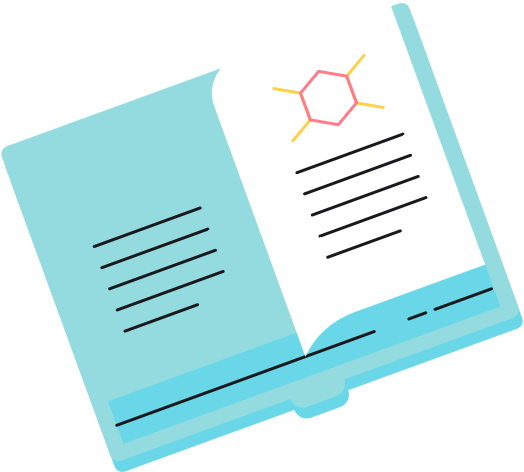 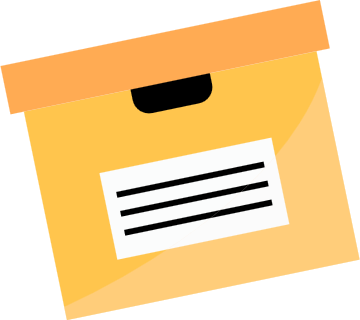 TÌM HIỂU CÁC KHÁI NIỆM, CẤU TRÚC CỦA ALCOHOL
1. KHÁI NIỆM
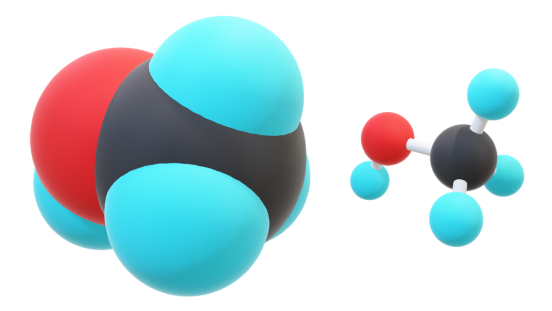 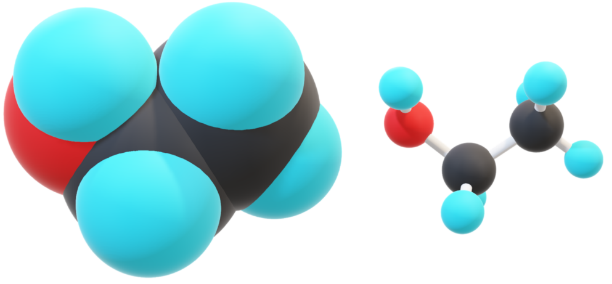 Methanol và ethanol là 2 alcohol đơn giản nhất và được dùng nhiều trong đời sống
Mô hình phân tử methanol và ethanol
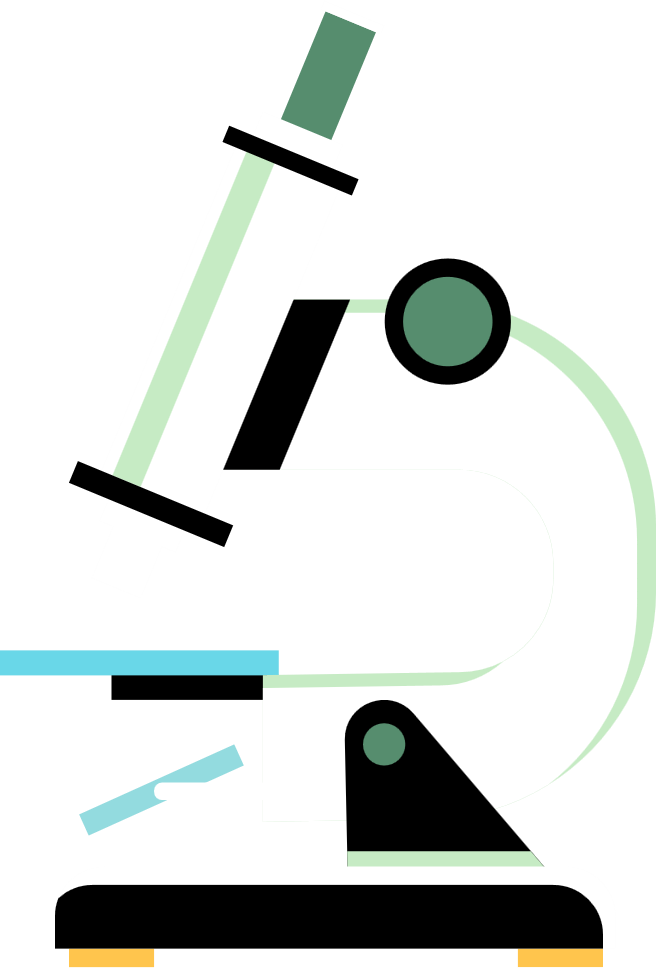 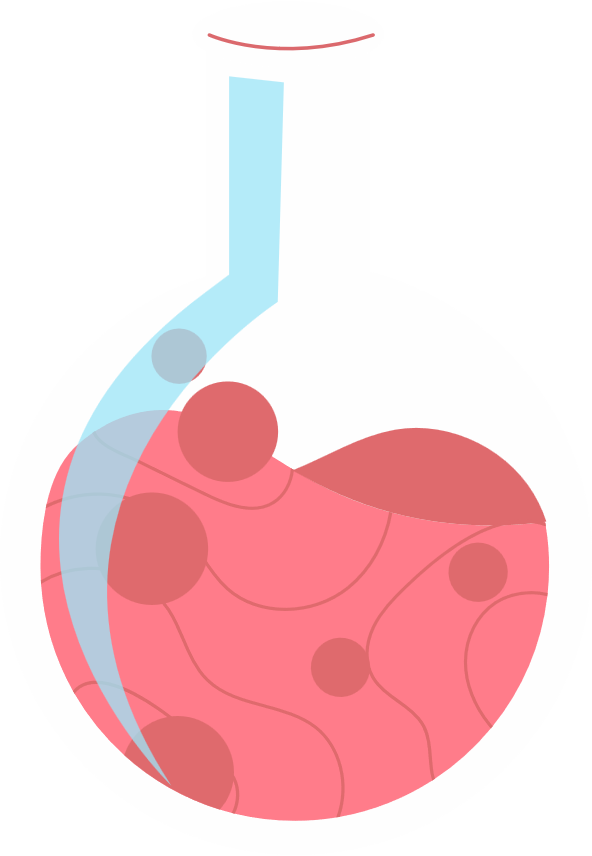 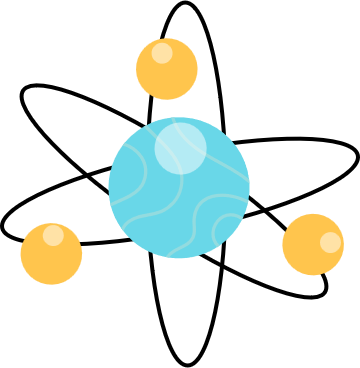 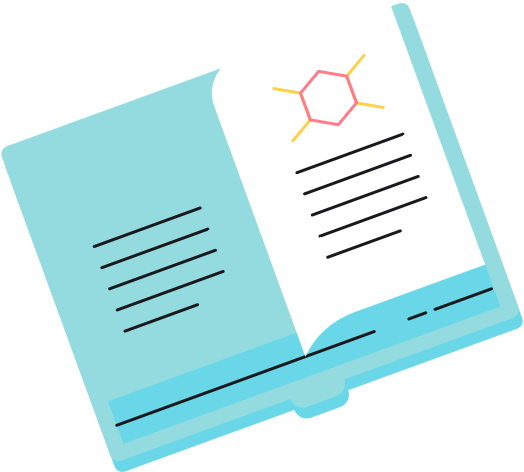 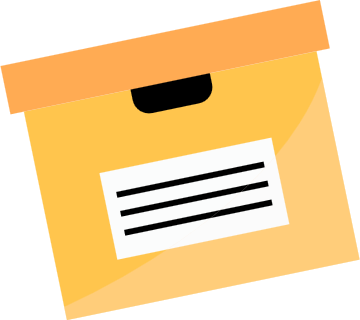 CỦNG CỐ
?
Xác định bậc alcohol của các hợp chất menthol, geraniol, terpinen – 4 – ol có công thức cấu tạo trong phần Mở đầu.
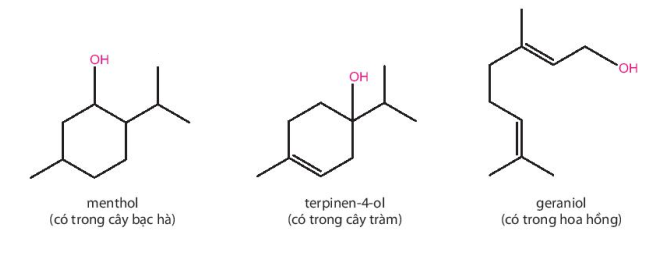 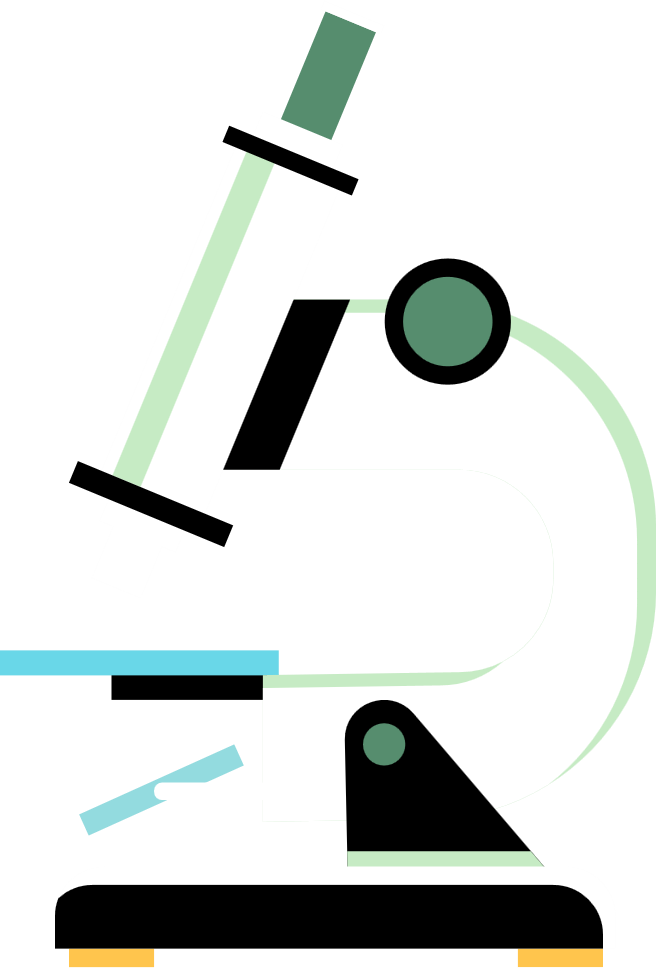 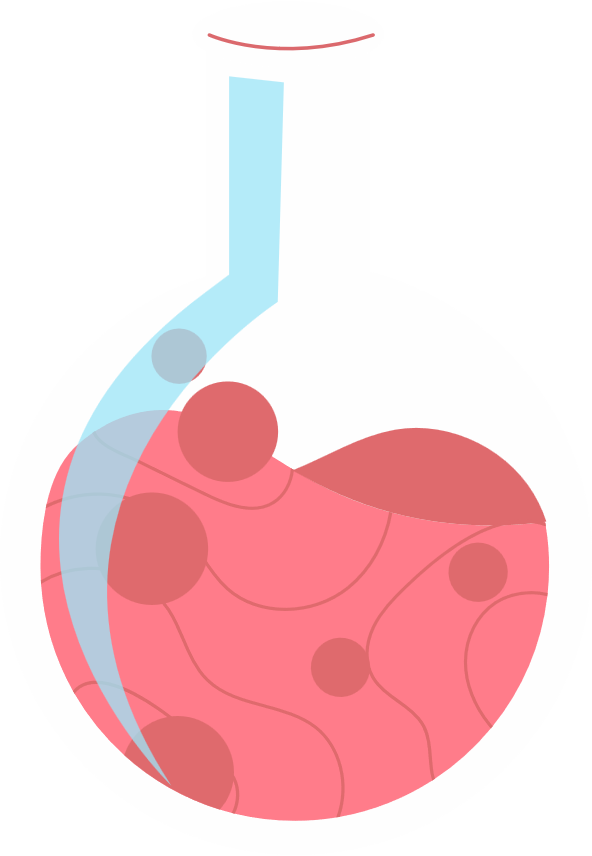 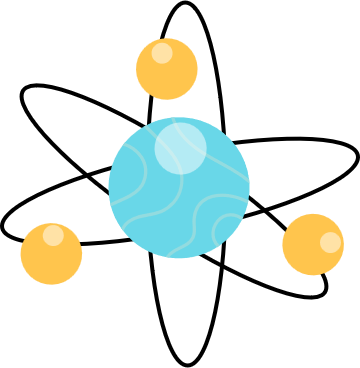 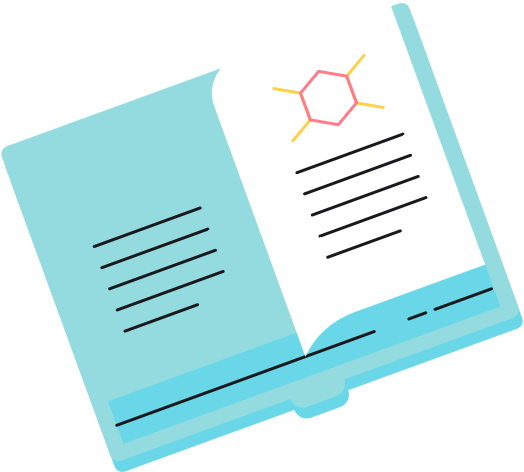 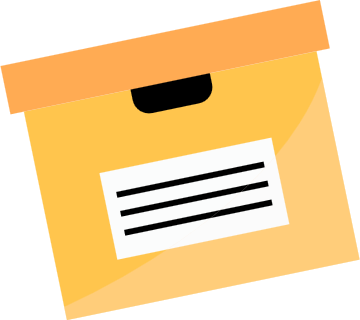 CỦNG CỐ
?
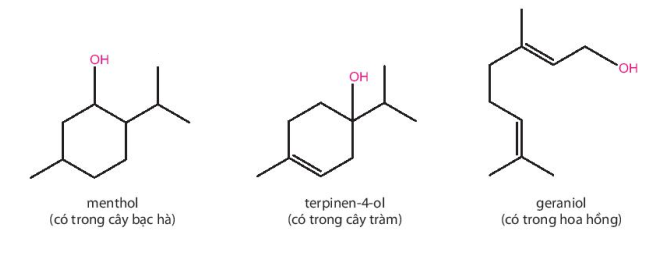 Menthol: alcohol bậc II.
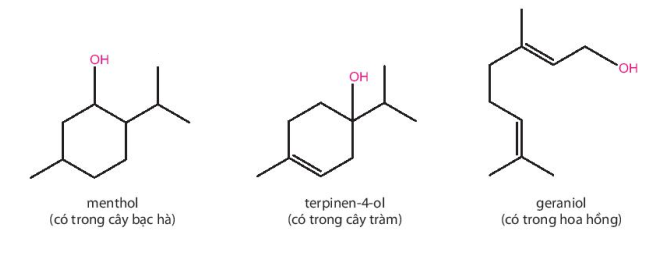 Terpinen – 4 – ol: alcohol bậc III.
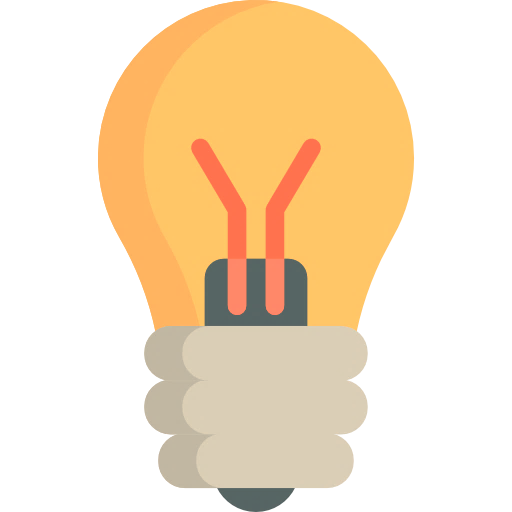 Lời giải
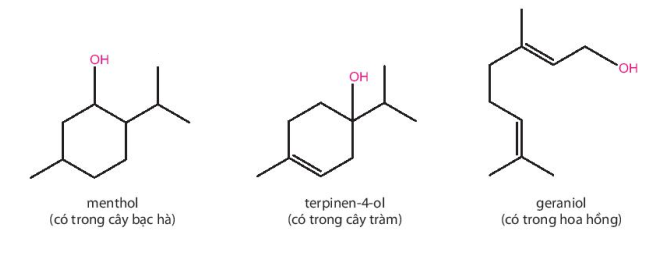 Geraniol: alcohol bậc I.
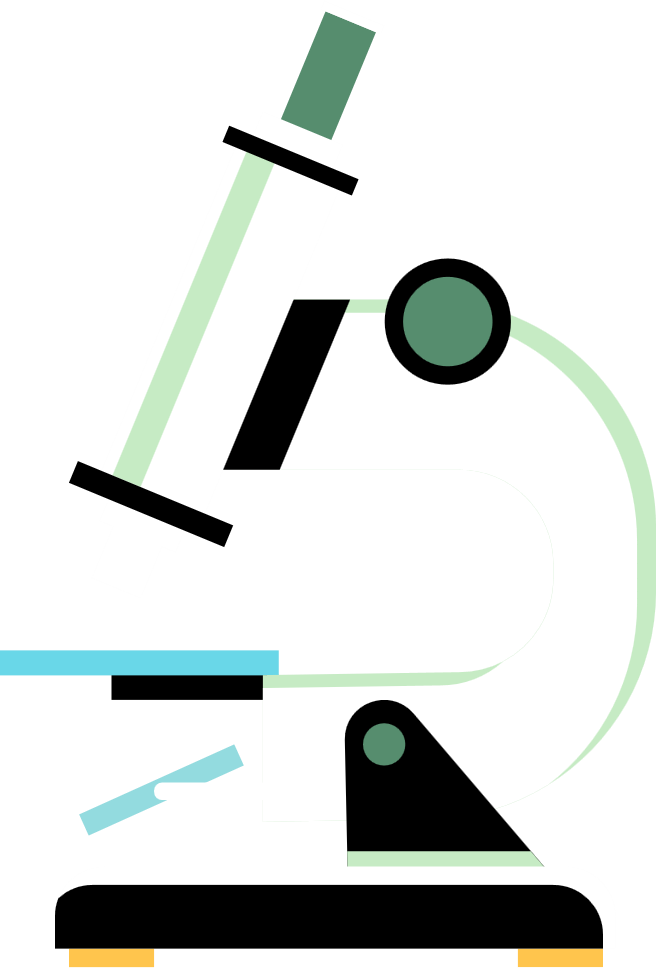 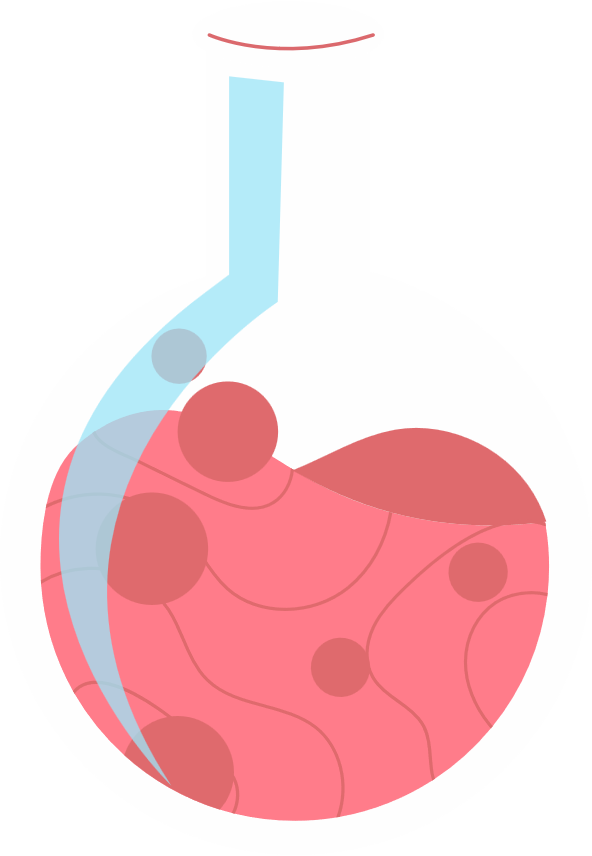 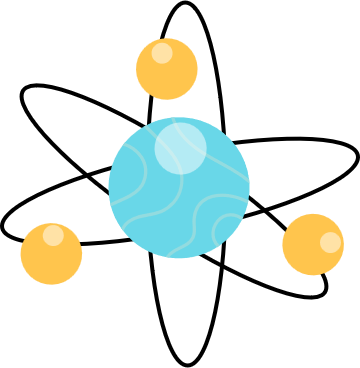 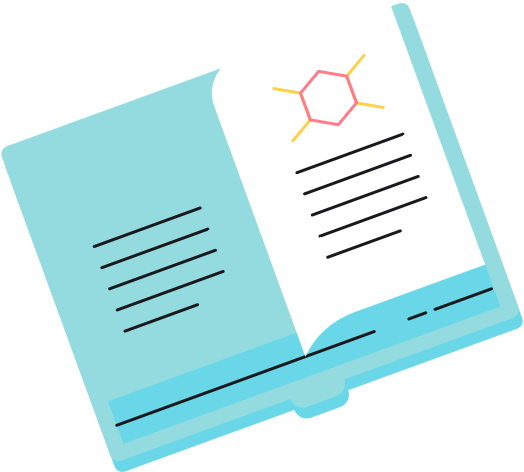 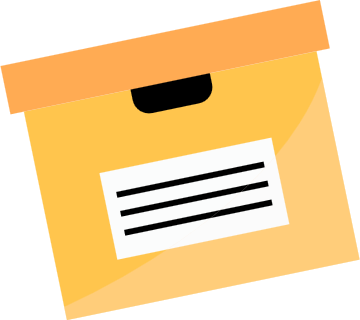 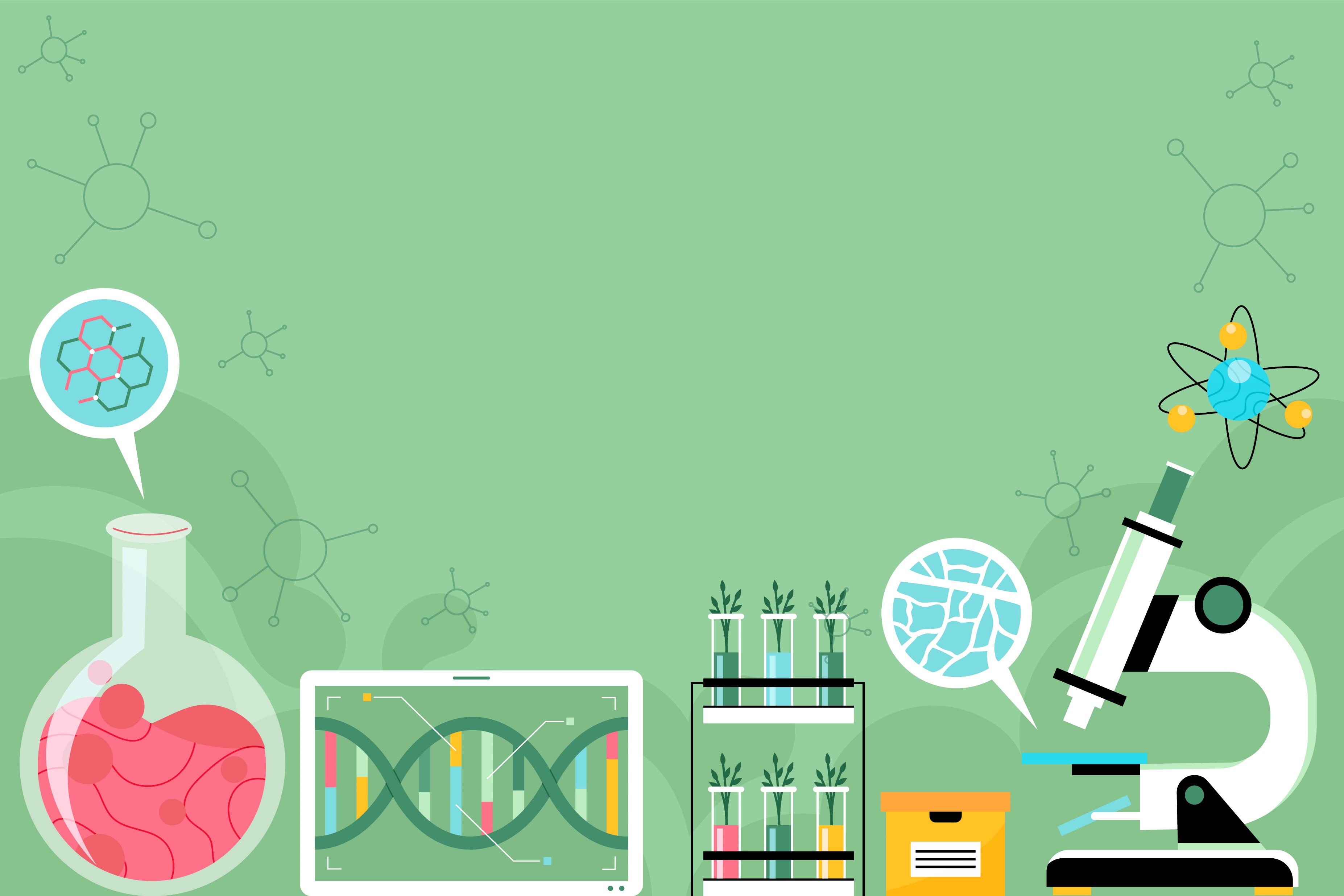 PHẦN 2.
ĐỒNG PHÂN VÀ DANH PHÁP
THẢO LUẬN 4
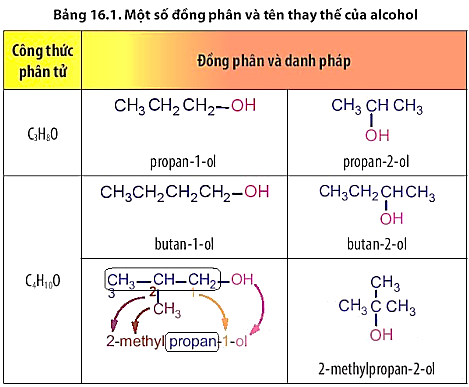 Quan sát Bảng 16.1 cho biết cách xác định mạch carbon chính và thứ tự của các nguyên tử carbon trong phân tử alcohol.
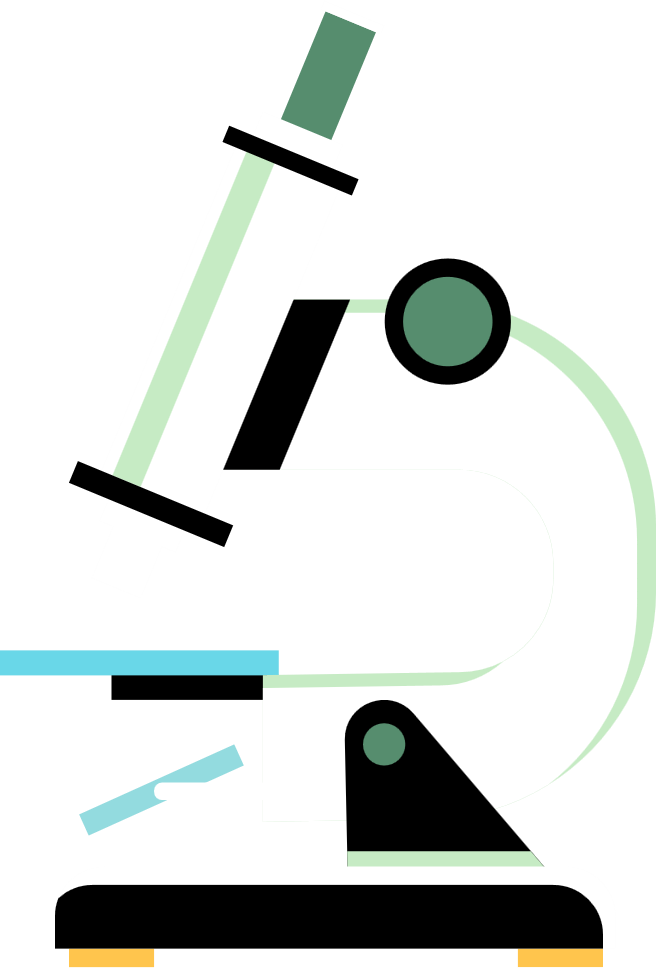 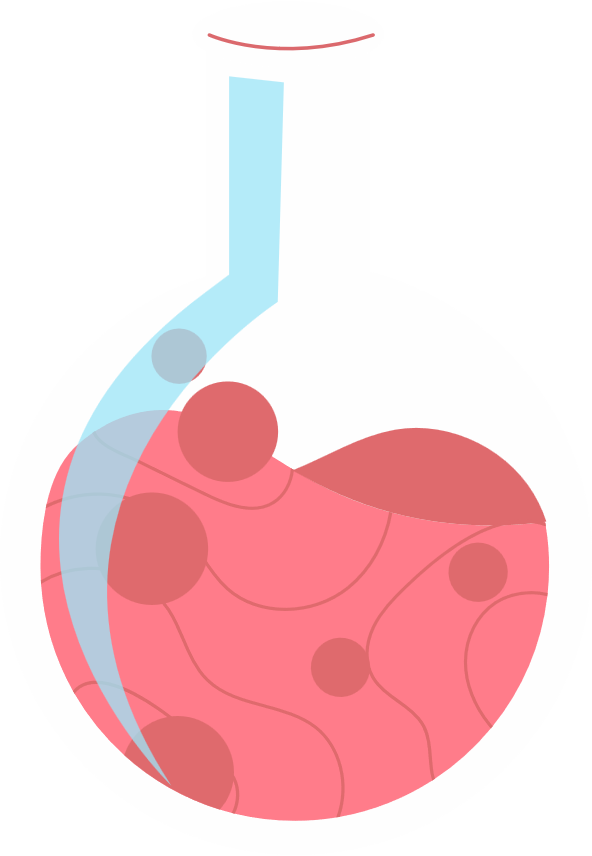 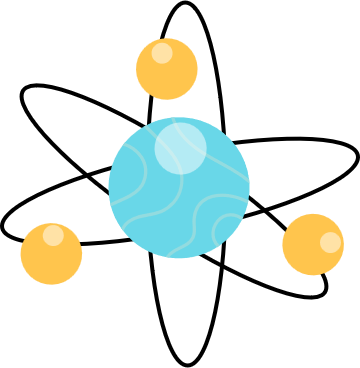 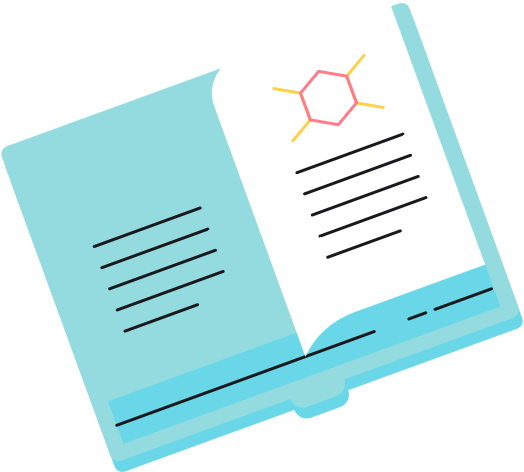 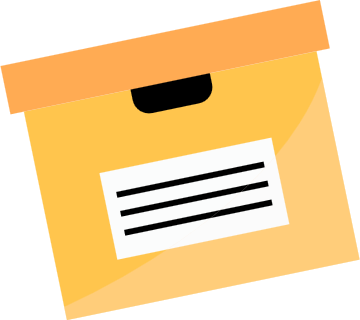 THẢO LUẬN 4
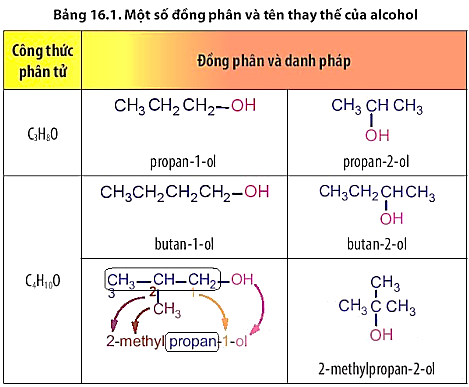 - Mạch carbon chính là mạch dài nhất, có chứa nhóm -OH.
- Đánh số thứ tự nguyên tử carbon mạch chính sao cho vị trí nguyên tử carbon liên kết với nhóm hydroxy là nhỏ nhất.
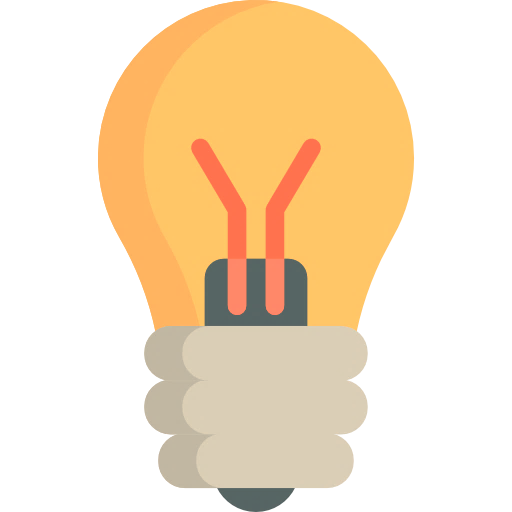 Lời giải
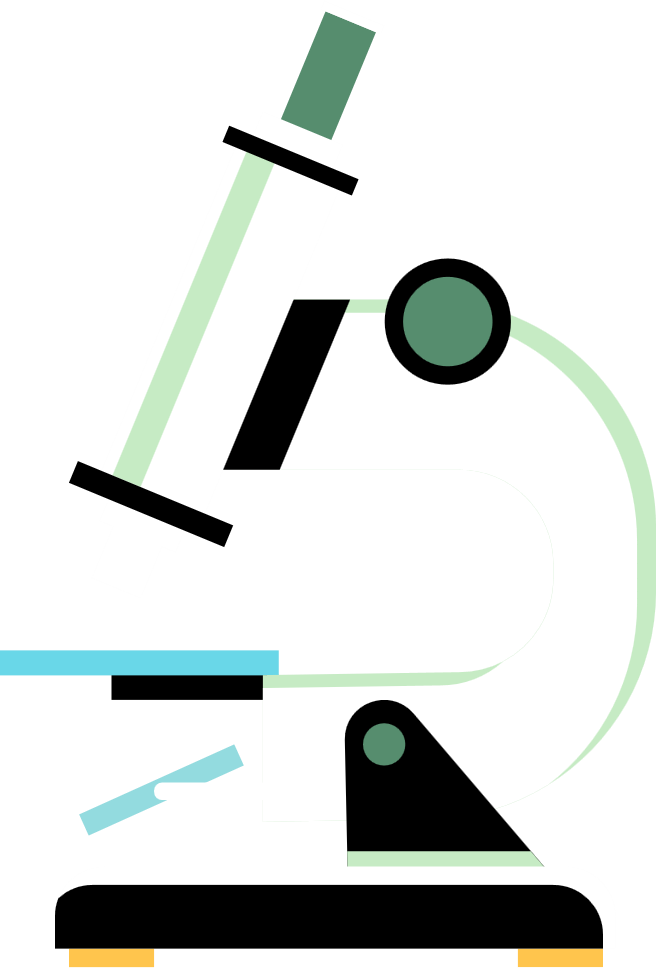 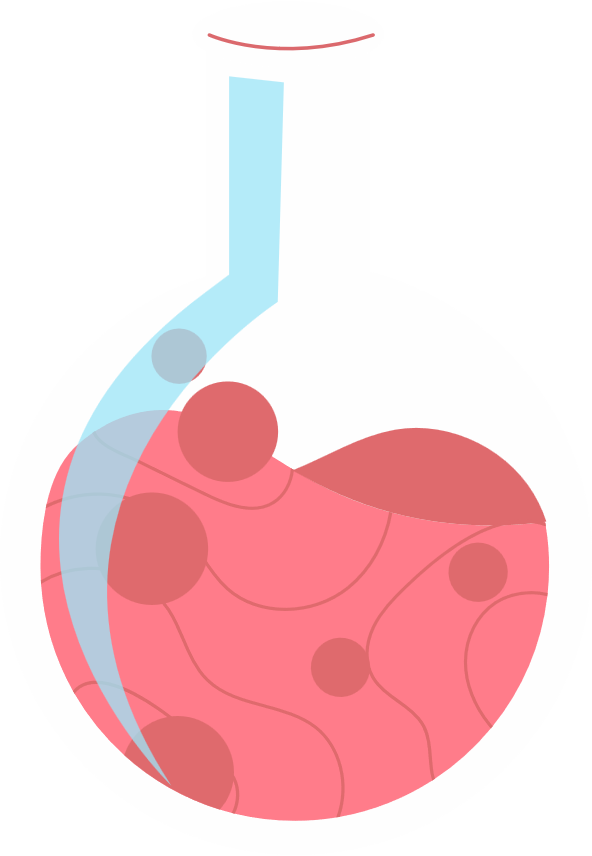 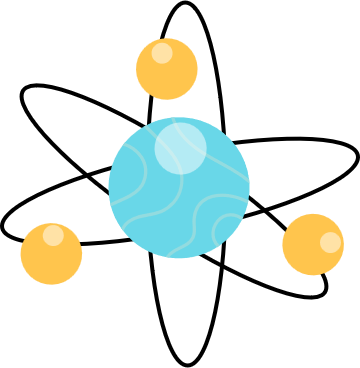 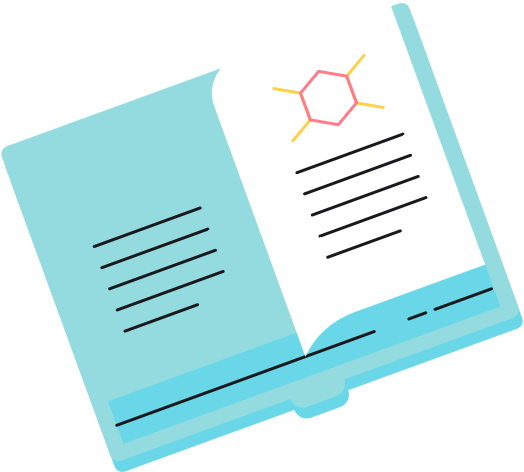 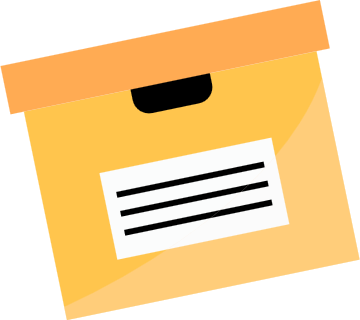 TÌM HIỂU VỀ CÔNG THỨC CẤU TẠO VÀ TÊN GỌI CÁC ALCOHOL
1. KHÁI NIỆM
2. DANH PHÁP
Các alcohol no, đơn chức, mạch hở trong phân tử có từ 3 nguyên tử carbon trở lên có đồng phân vị trí nhóm –OH, có từ nguyên tử 4 carbon trở lên có thêm đồng phân mạch carbon.
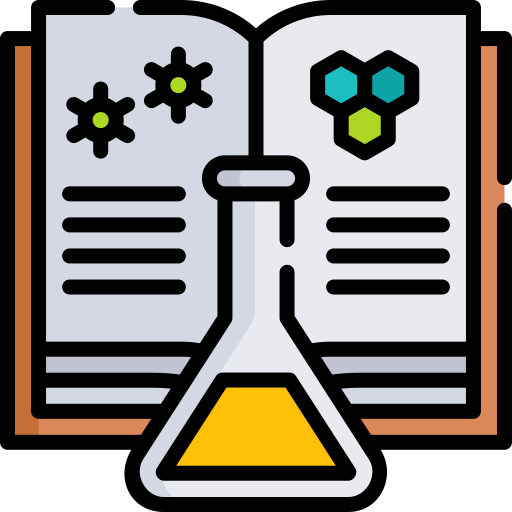 Tên theo danh pháp thay thế của alcohol đơn chức
Tên hydrocarbon (bỏ kí tự e ở cuối)
−
−
Số chỉ vị trí nhóm −OH
ol
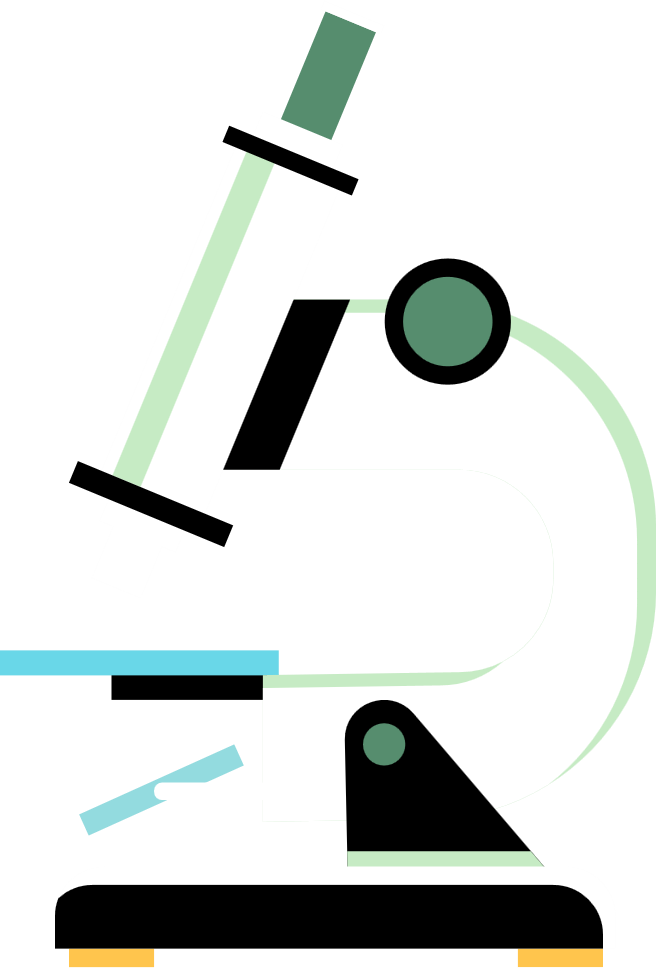 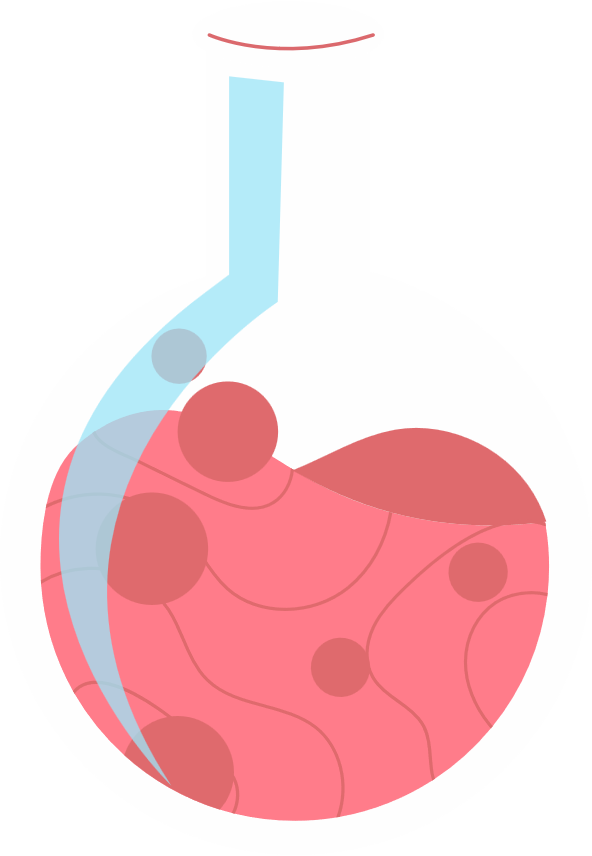 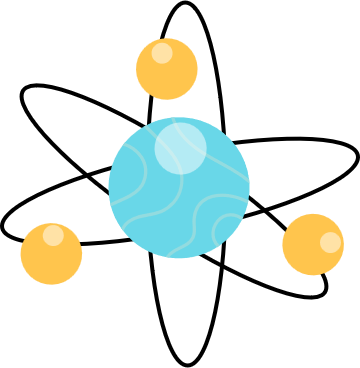 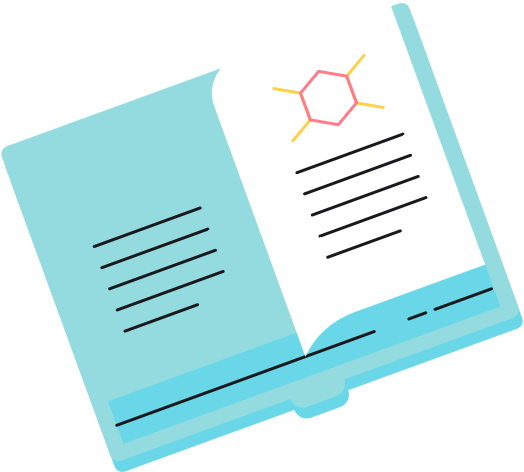 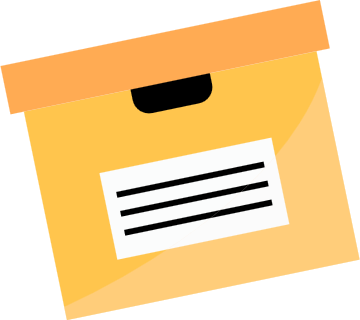 ?
CỦNG CỐ
Viết công thức cấu tạo và gọi tên các đồng phân alcohol có công thức phân tử C5H12O.
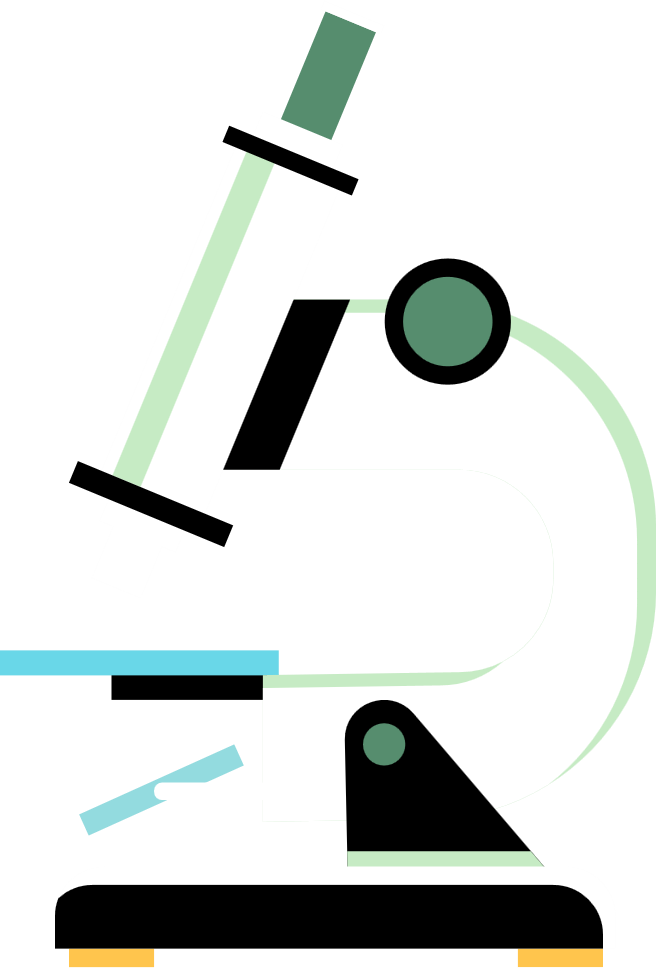 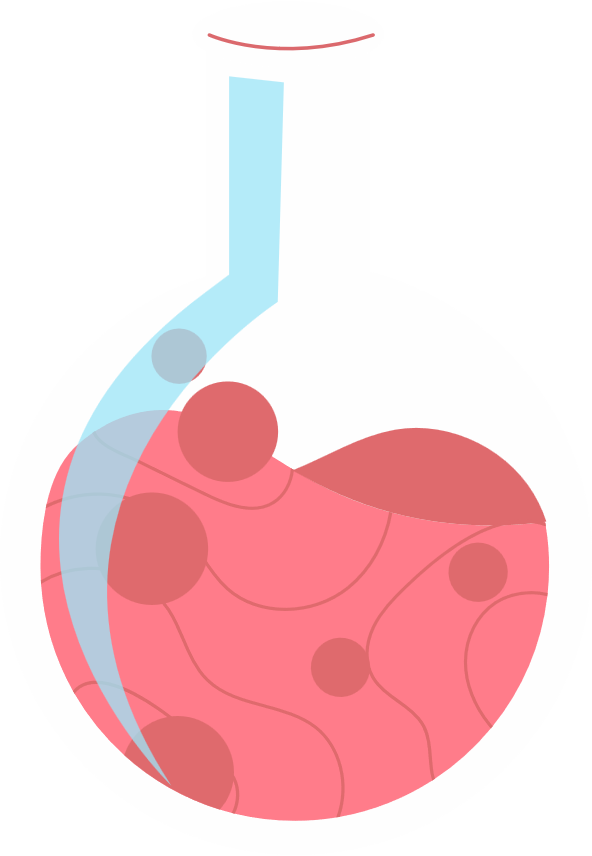 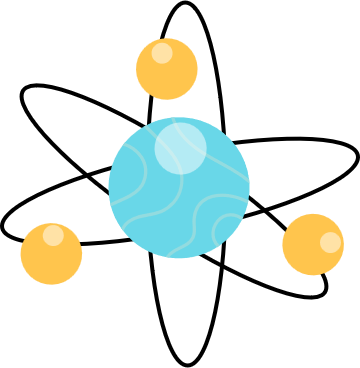 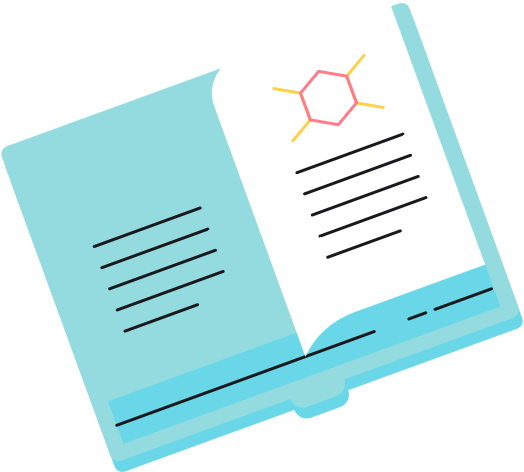 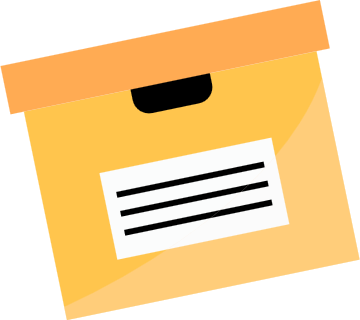 CỦNG CỐ
?
Pentan-1-ol
Pentan-2-ol
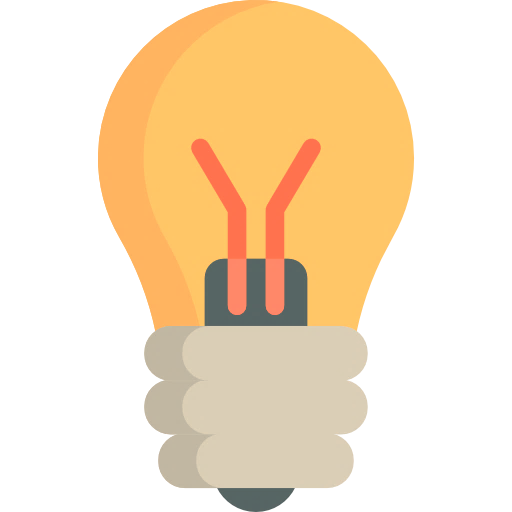 Lời giải
Pentan-3-ol
3-methylbutan-1-ol
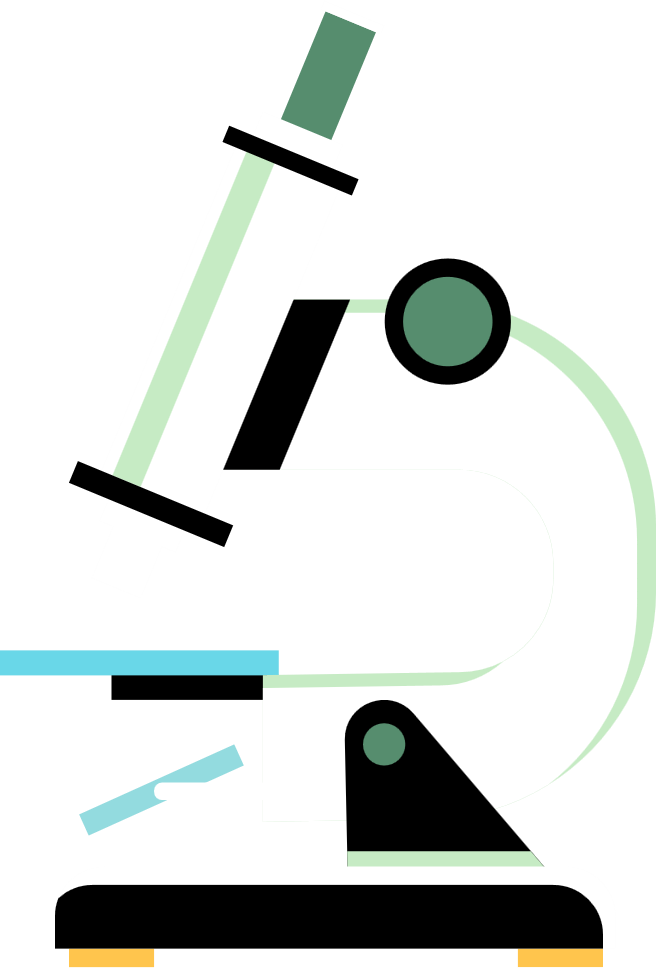 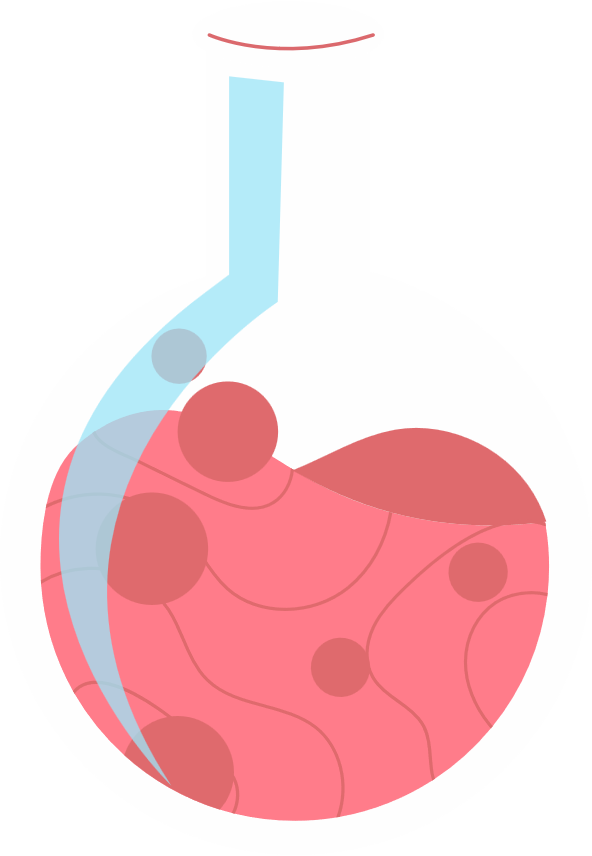 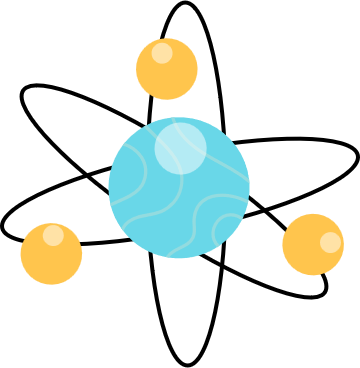 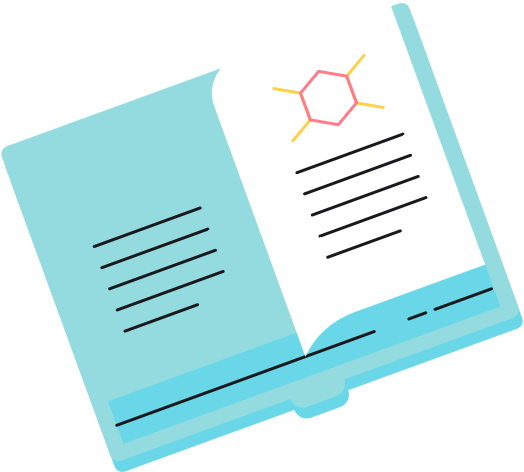 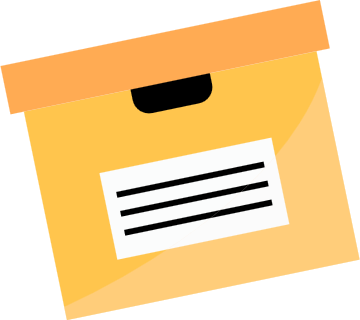 CỦNG CỐ
?
3-methylbutan-2-ol
2-methylbutan-2-ol
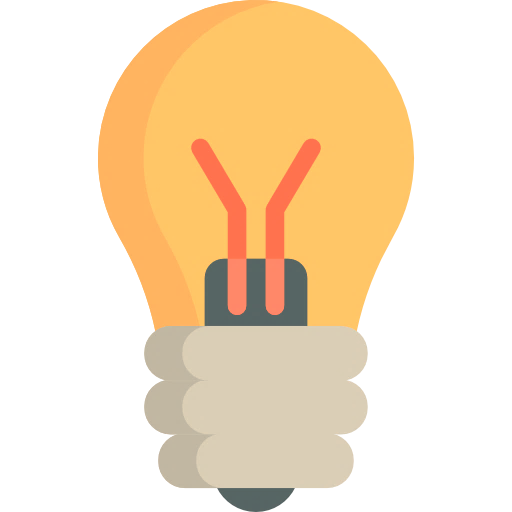 Lời giải
2-methylbutan-1-ol
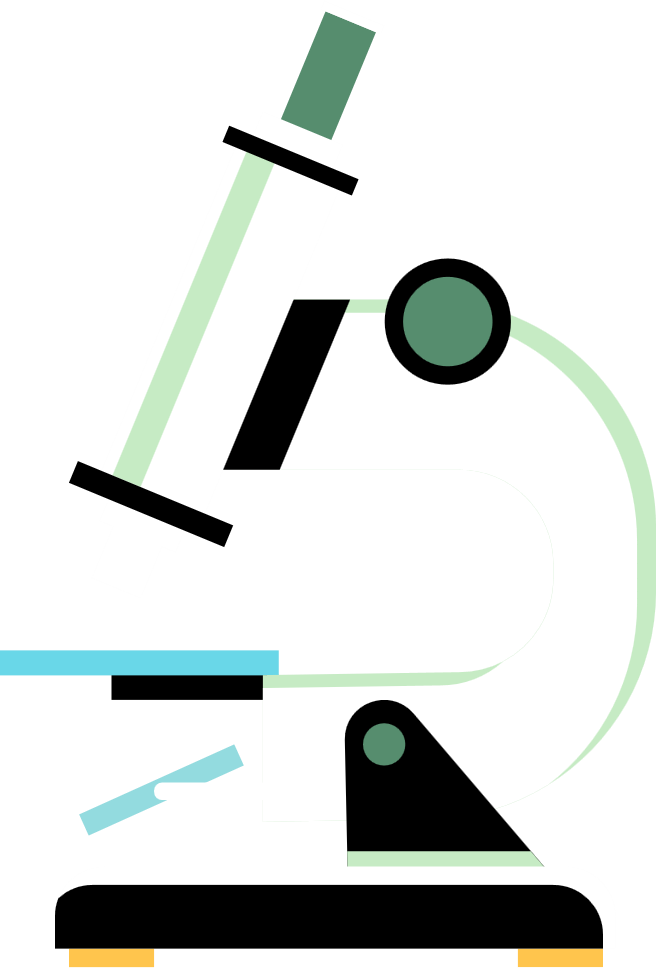 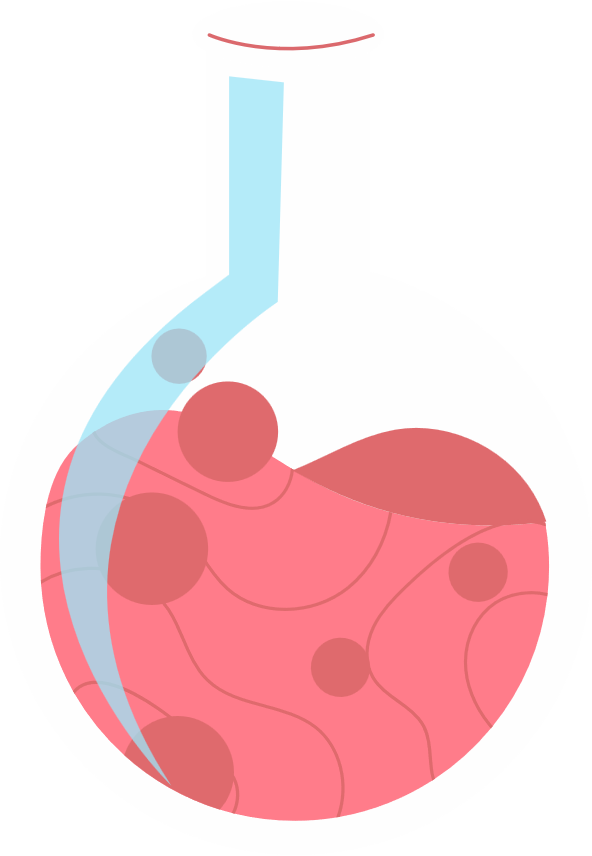 2,2-dimethylpropan-1-ol
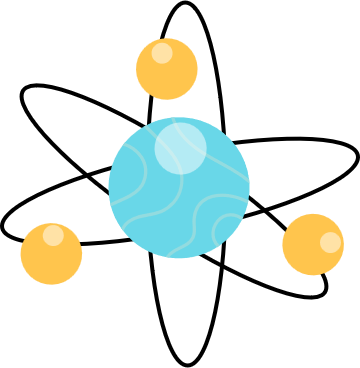 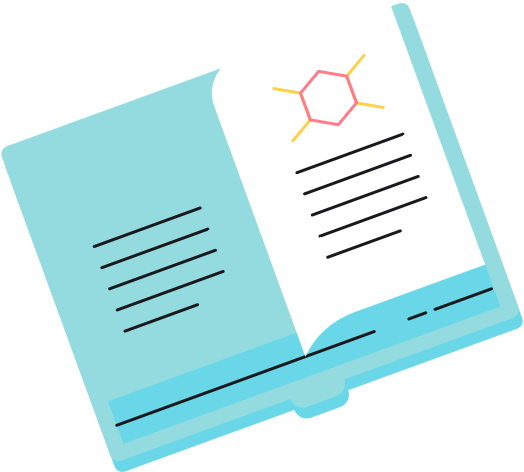 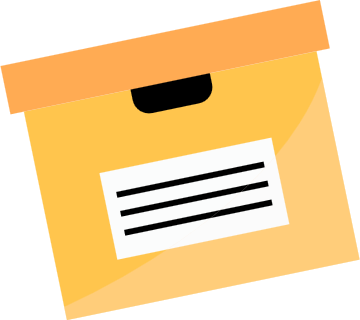 TÌM HIỂU VỀ CÔNG THỨC CẤU TẠO VÀ TÊN GỌI CÁC ALCOHOL
1. KHÁI NIỆM
2. DANH PHÁP
Tên theo danh pháp thay thế của alcohol đa chức
Ví dụ:
−
−
−
Tên hydrocarbon
Số chỉ vị trí nhóm −OH
Từ chỉ số lượng nhóm –OH (di, tri, …)
ol
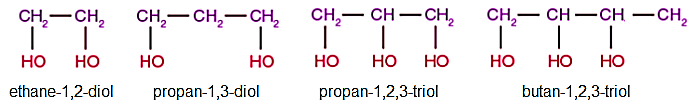 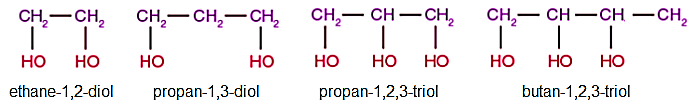 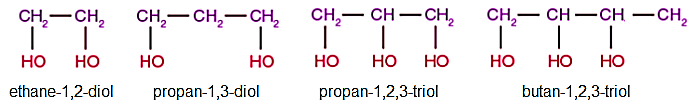 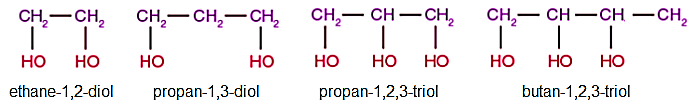 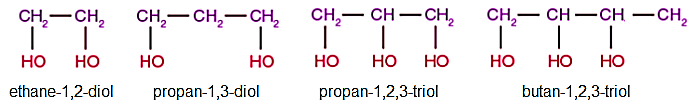 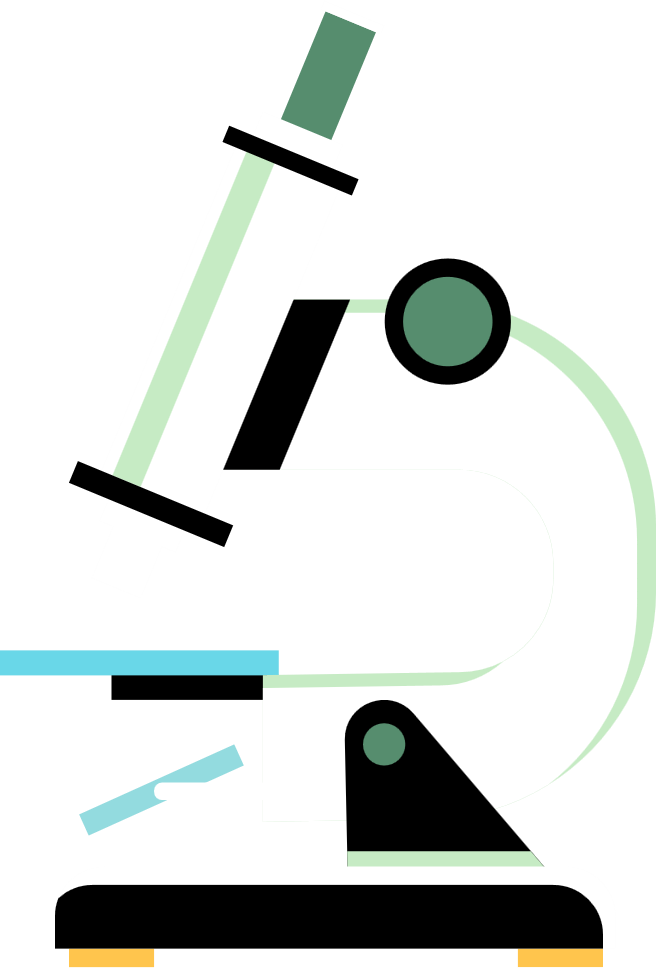 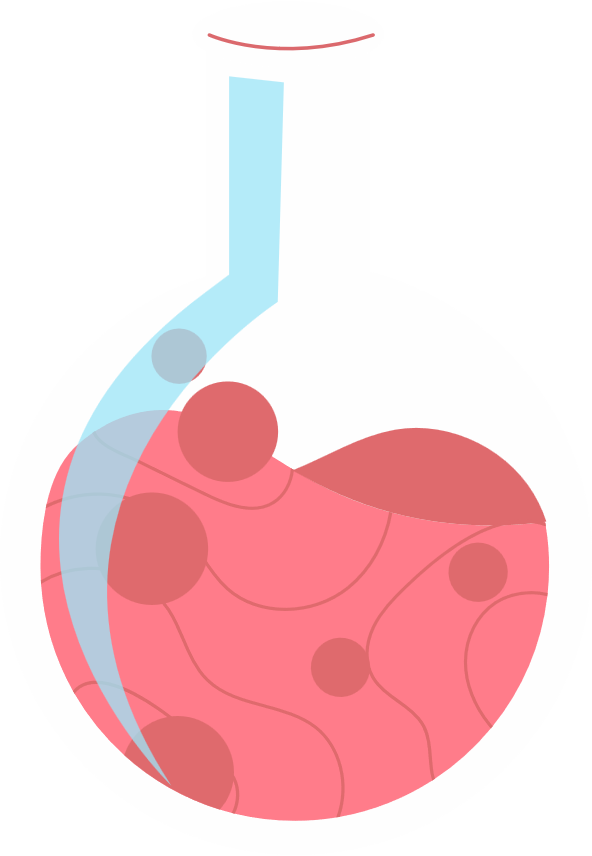 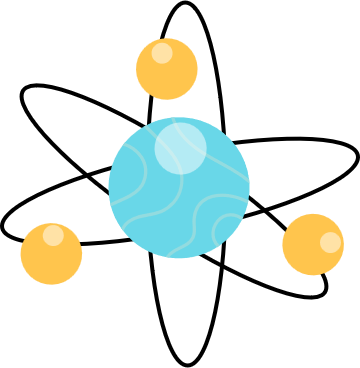 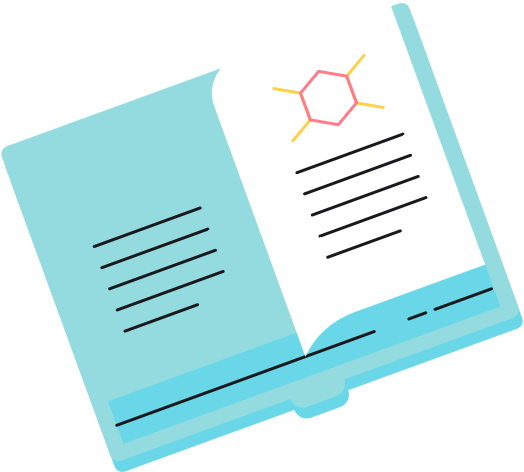 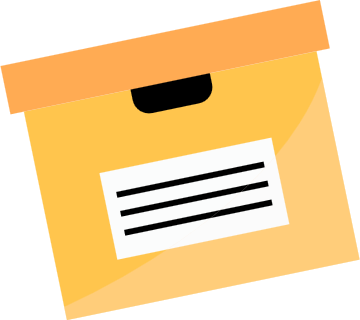 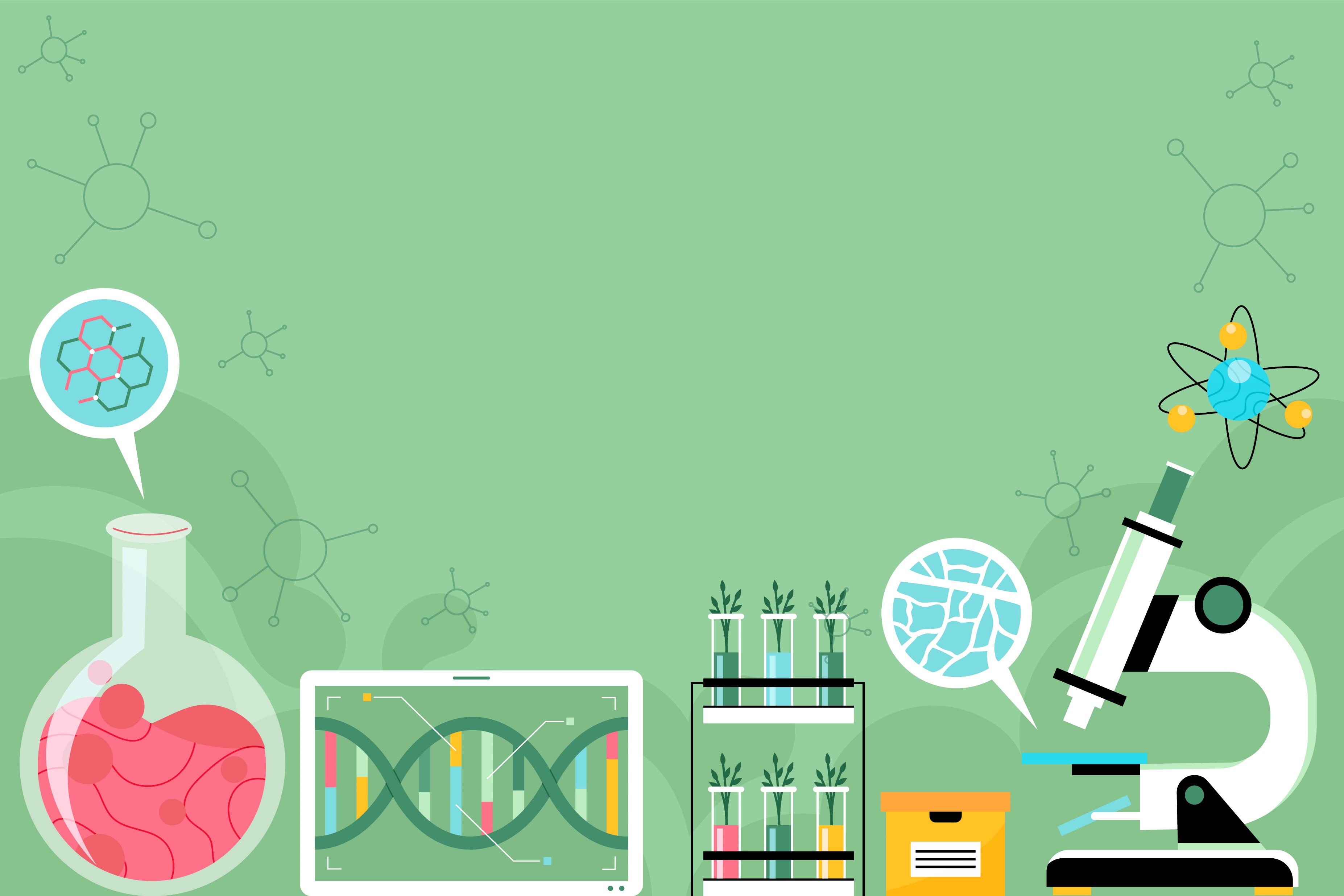 PHẦN 3.
TÍNH CHẤT VẬT LÍ
THẢO LUẬN 5
Biết nhiệt độ sôi của ethanol là 78,3 oC, propane là -42,1 oC và dimethyl ether là -24,8 oC. Giải thích sự khác biệt đó.
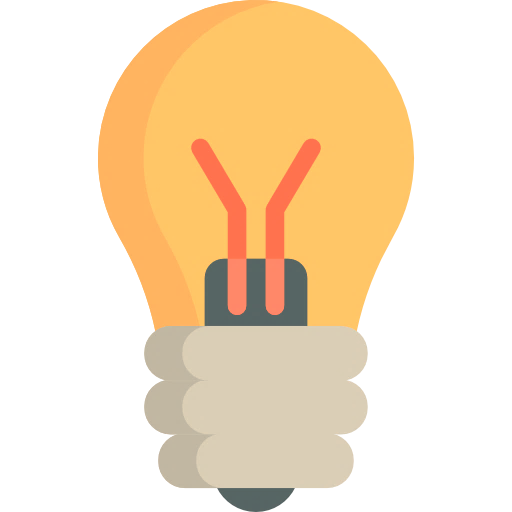 Lời giải
Giữa các phân tử ethanol có liên kết hydrogen nên có nhiệt độ sôi cao hơn propane và dimethyl ether có phân tử khối tương đương.
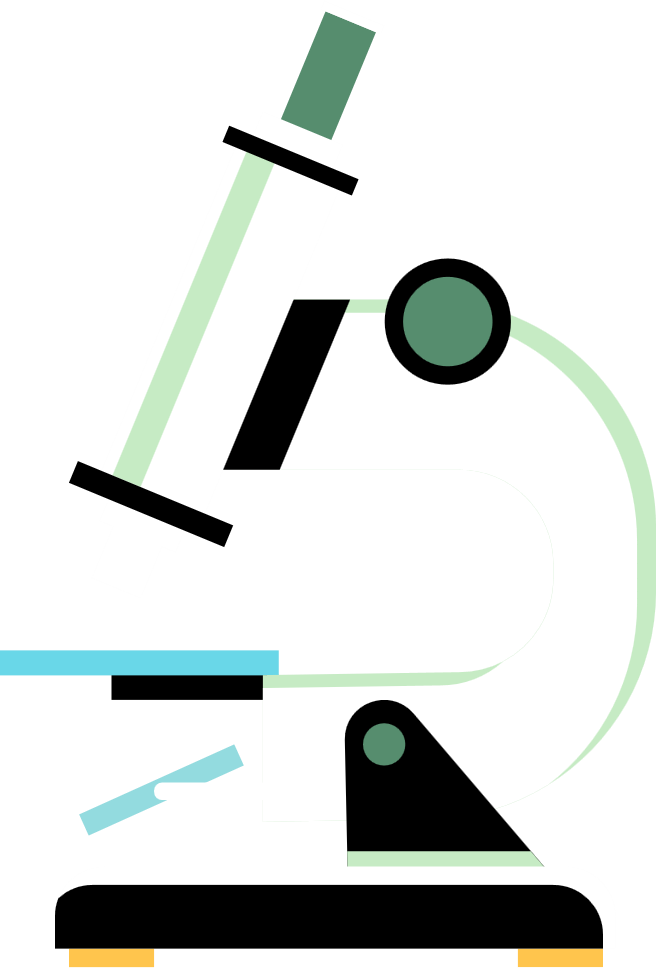 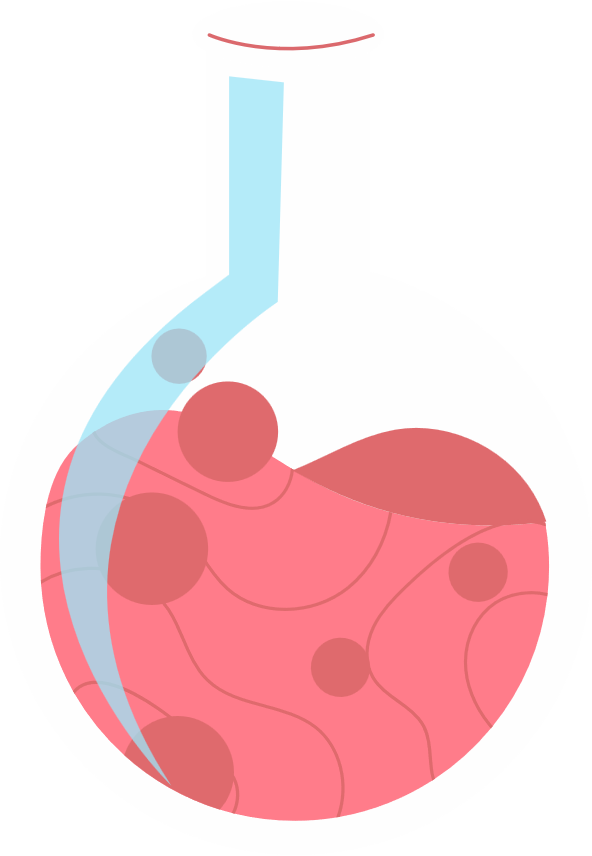 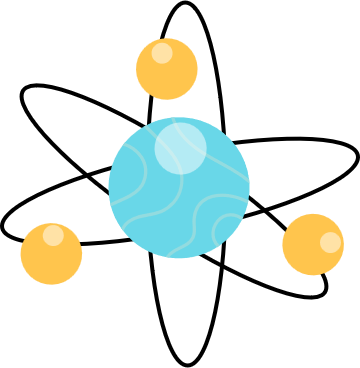 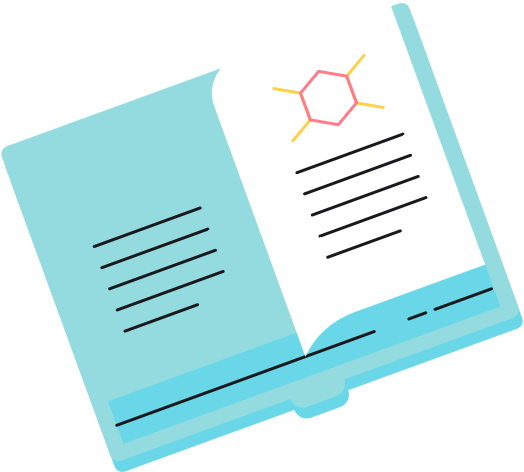 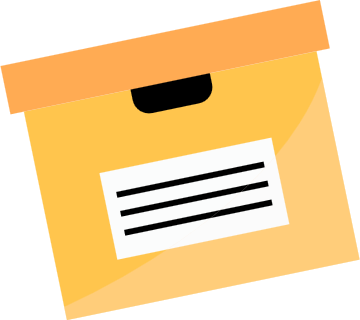 - Ở điều kiện thường, các alcohol tồn tại ở thể lỏng hoặc thể rắn.
- Nhiệt độ sôi tăng khi phân tử khối tăng
- Polyalcohol có nhiệt độ sôi cao hơn alcohol đơn chức có phân tử khối tương đương.
- Do các phân tử alcohol có liên kết hydrogen liên phân tử nên có nhiệt độ sôi cao hơn hydrocarbon hoặc ether có phân tử khối tương đương.
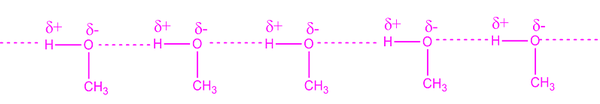 Liên kết hydrogen liên phân tử methanol
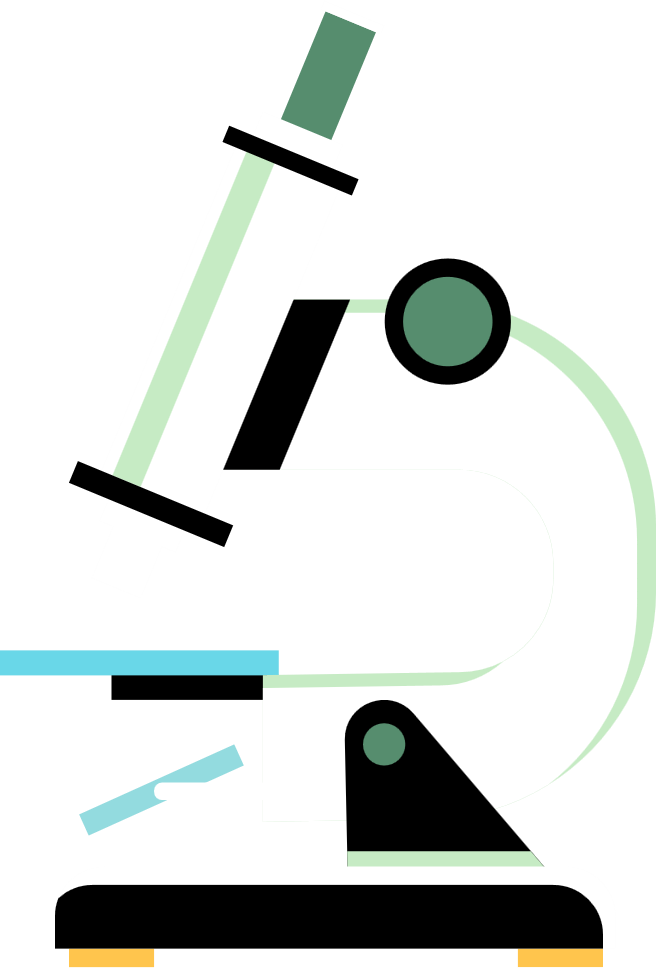 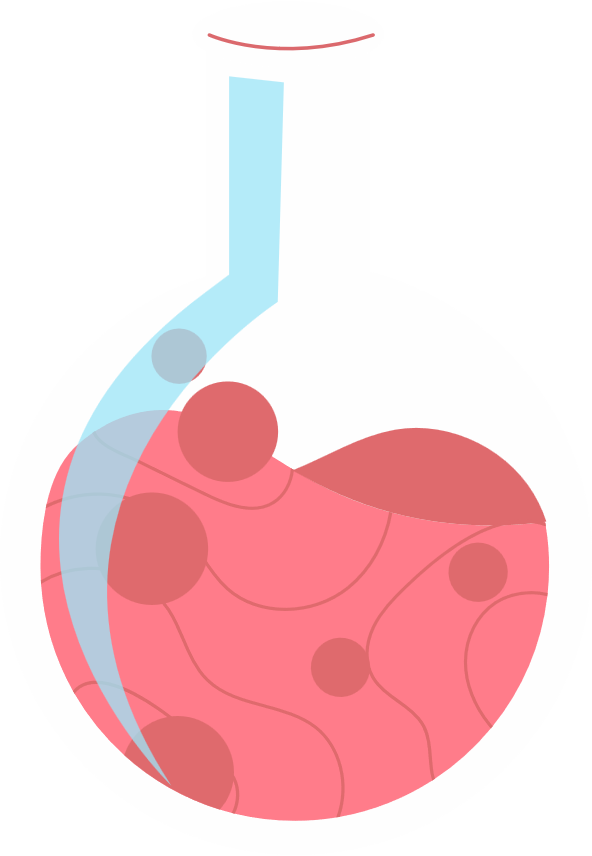 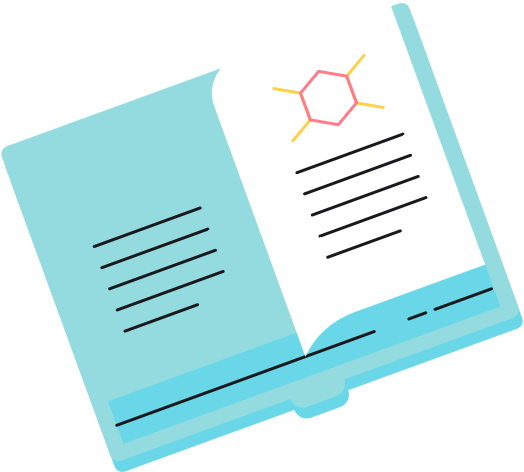 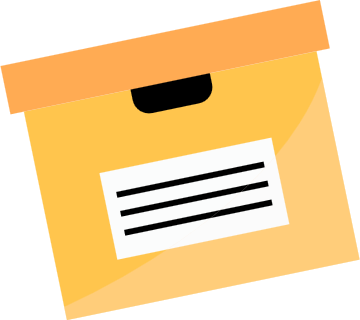 THẢO LUẬN 6
Từ thông tin Bảng 16.2 và Hình 16.4, cho biết khả năng hoà tan trong nước của alcohol. Độ tan và nhiệt độ sôi của alcohol thay đổi thế nào theo chiều tăng của khối lượng phân tử?
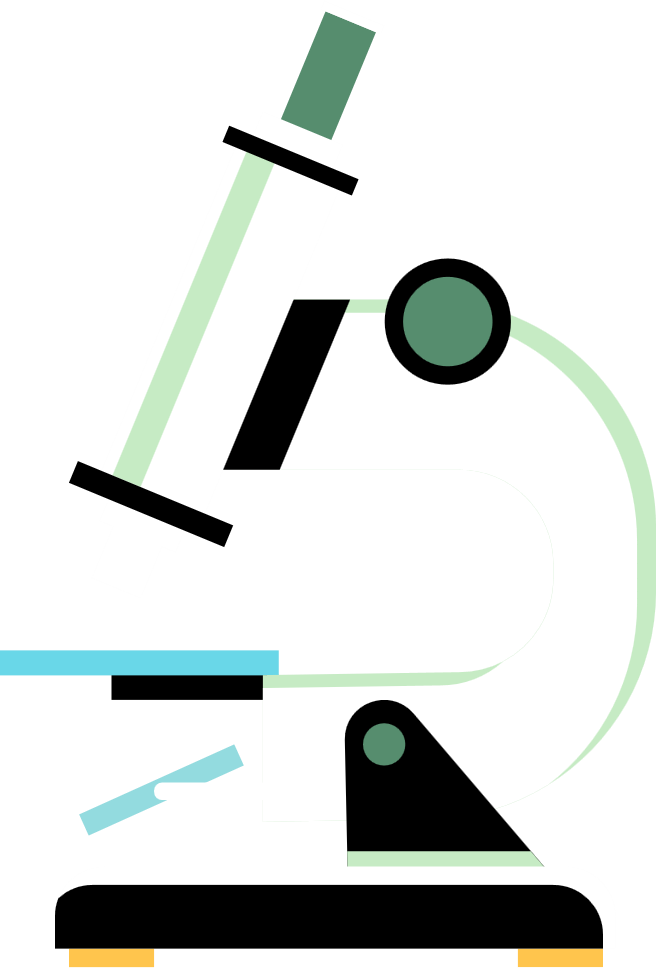 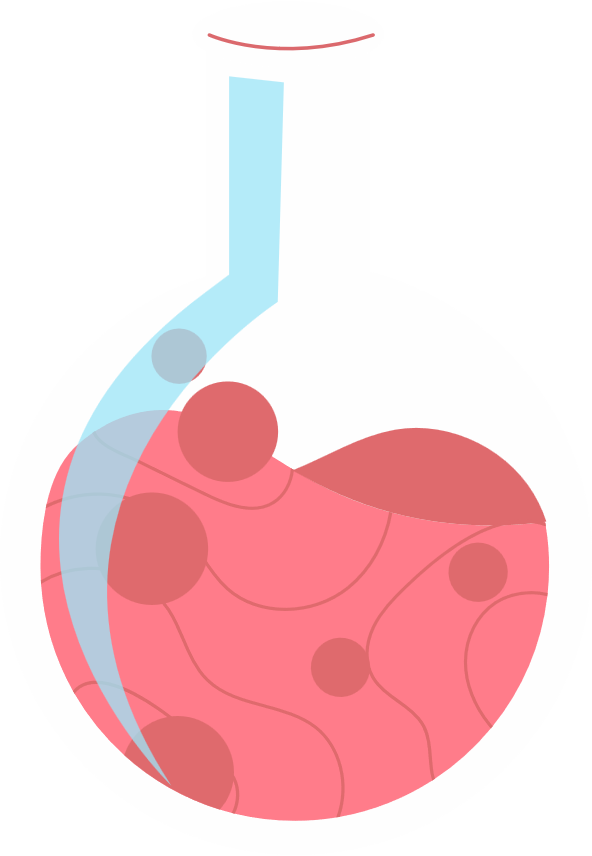 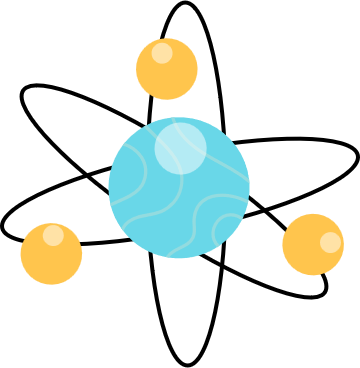 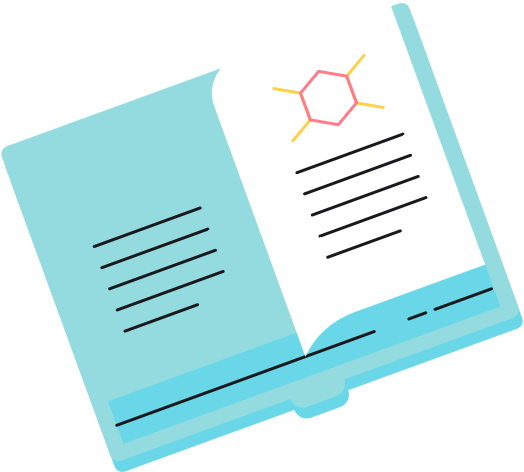 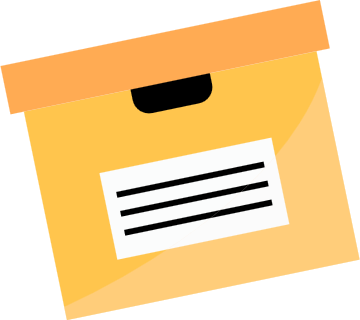 THẢO LUẬN 6
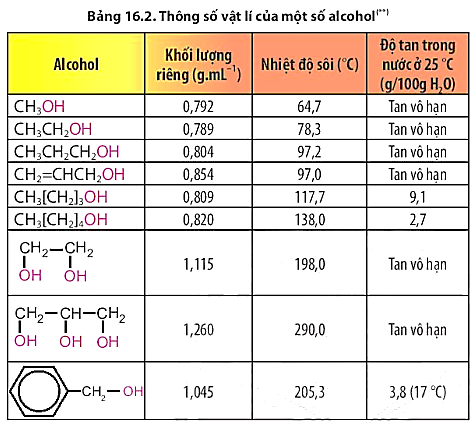 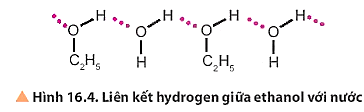 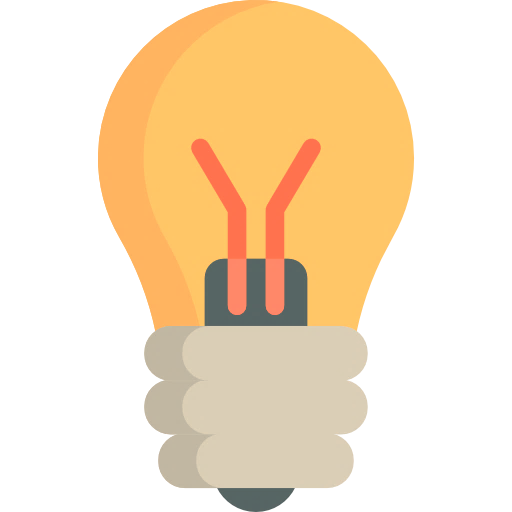 Lời giải
Do tạo được liên kết hydrogen với nước nên các alcohol có phân tử khối nhỏ tan tốt trong nước, độ tan giảm khi số nguyên tử carbon tăng.
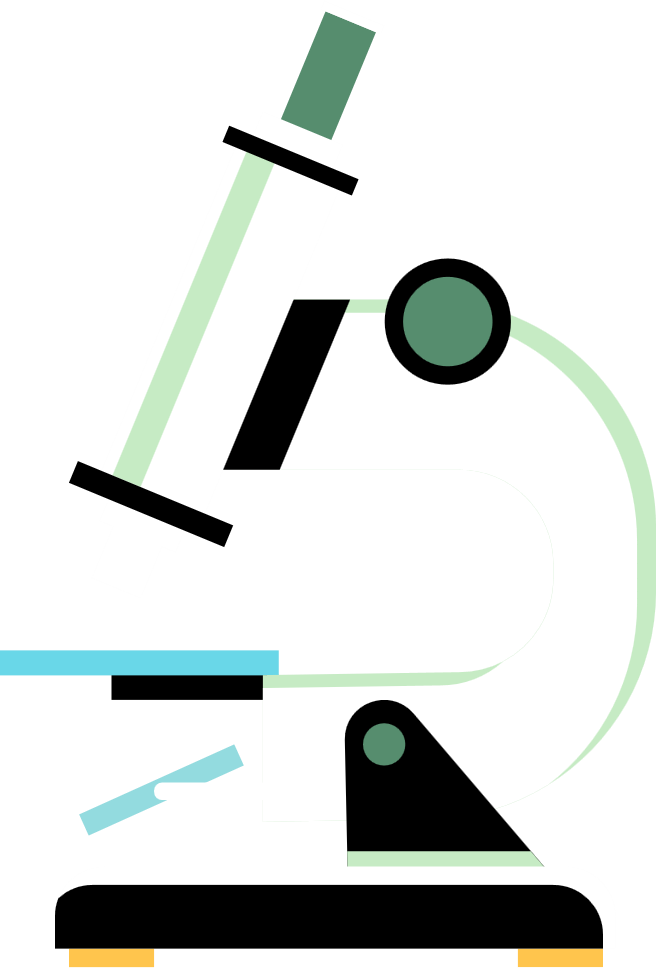 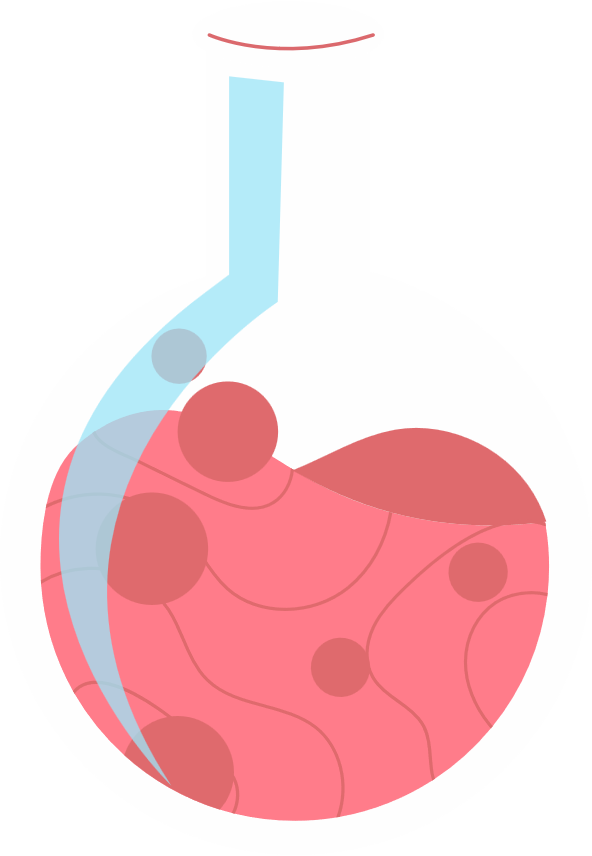 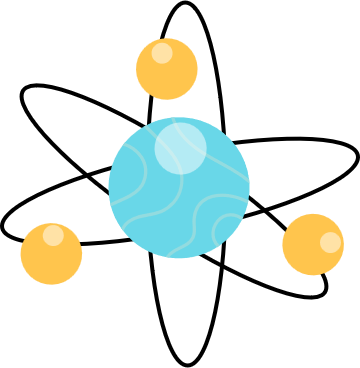 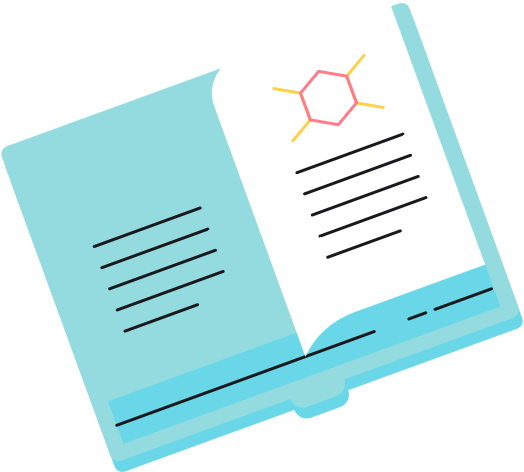 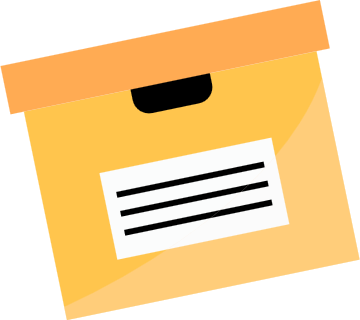 Do tạo liên kết hydrogen với nước nên các alcohol có phân tử khối nhỏ tan tốt trong nước, độ tan giảm khi số nguyên tử carbon tăng.
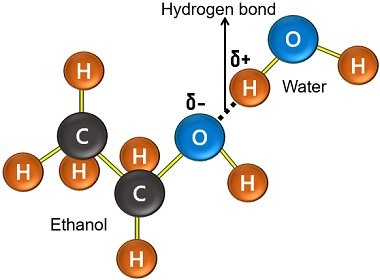 Số nguyên tử carbon tăng
Độ tan của alcohol trong nước giảm
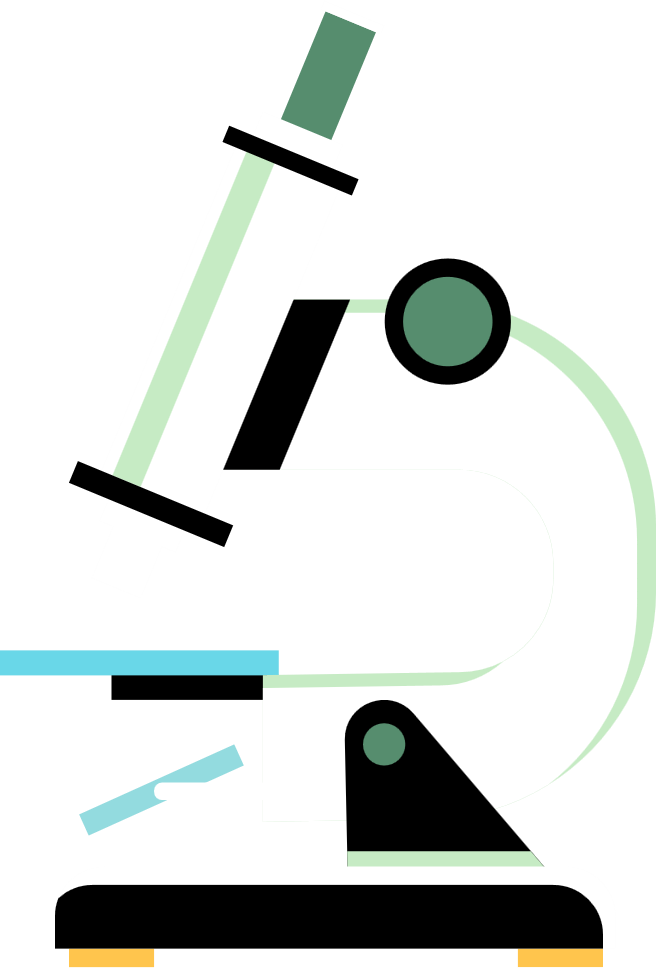 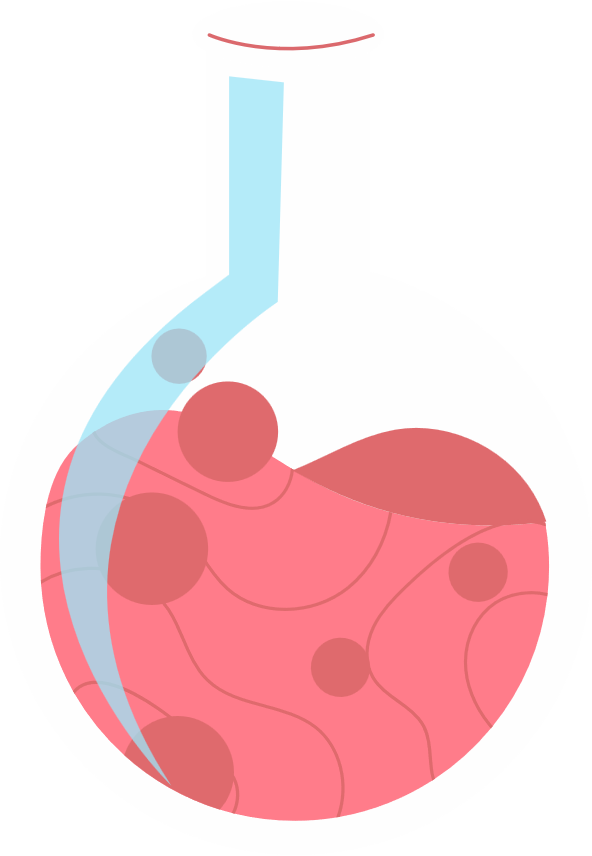 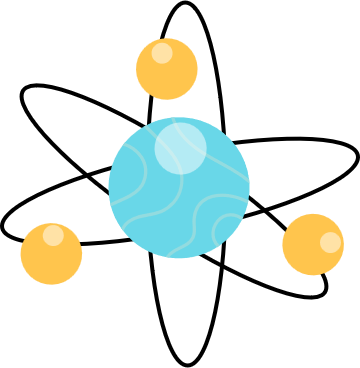 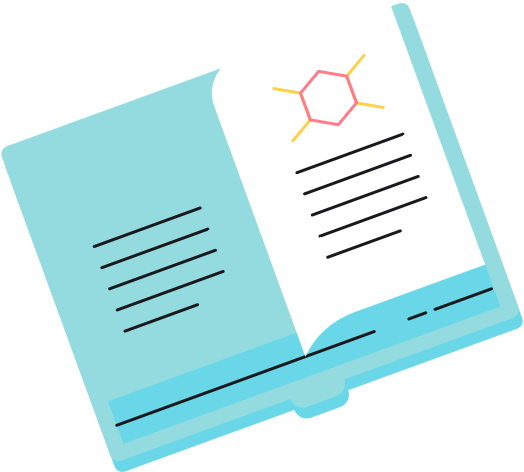 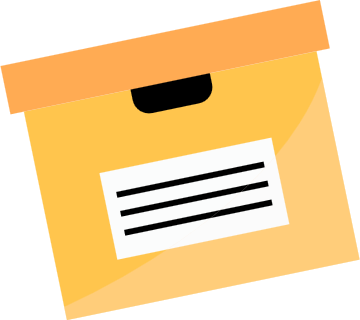 Các polyalcohol như ethylene glycol, glycerol thường sánh, nặng hơn nước và có vị ngọt
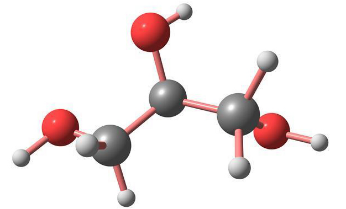 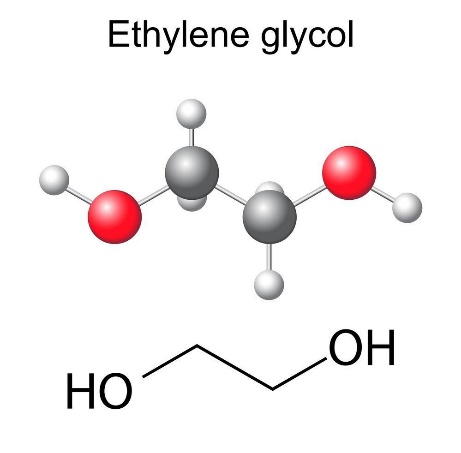 Glycerol
Ethylen glycol
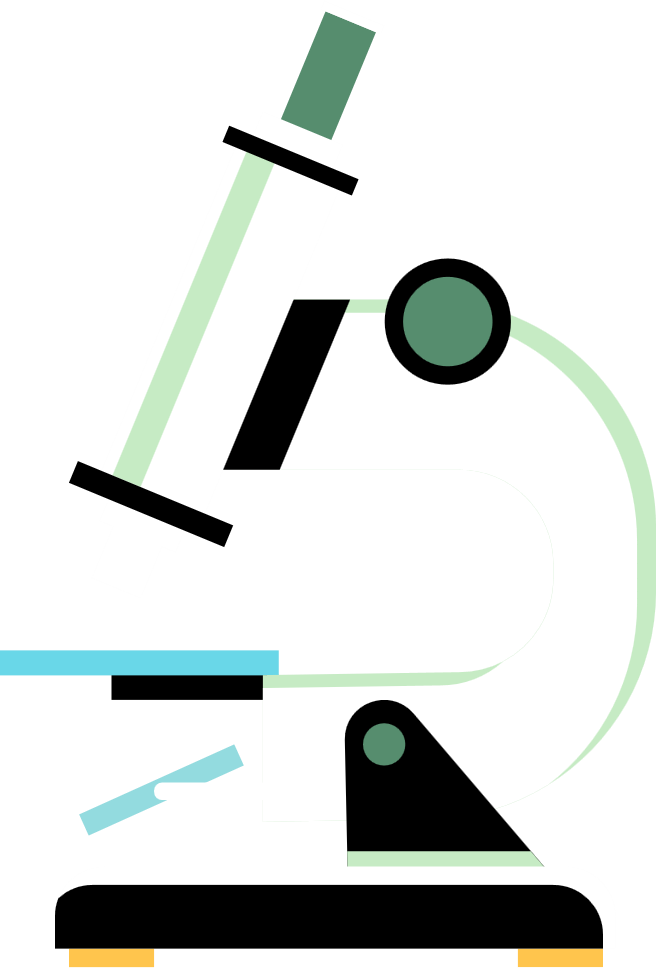 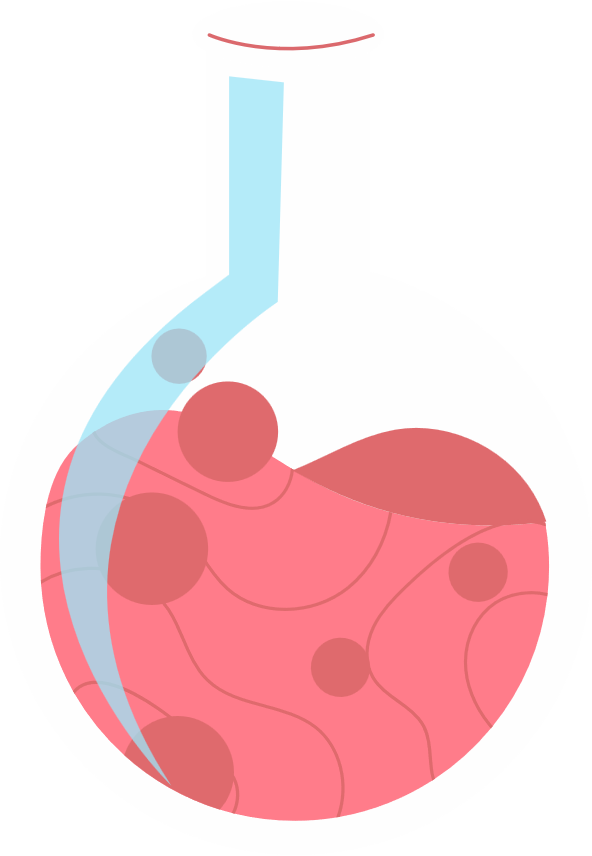 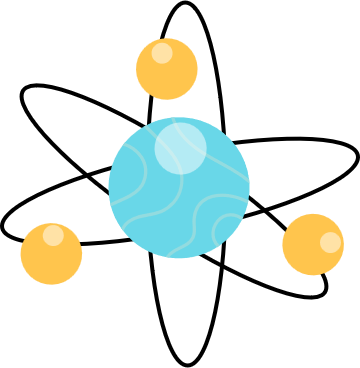 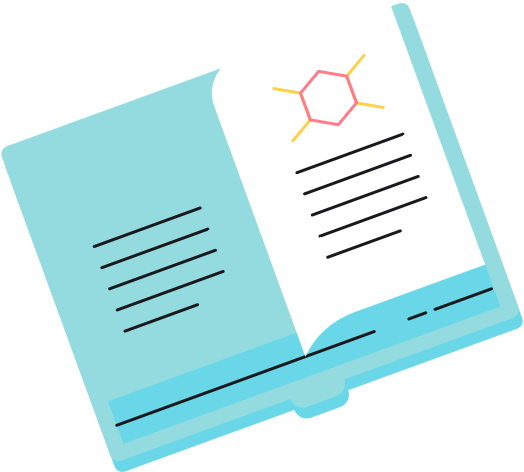 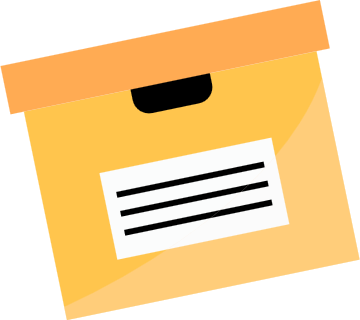 ?
CỦNG CỐ
Tại sao ethanol được dùng làm dung môi cho nhiều loại nước hoa?
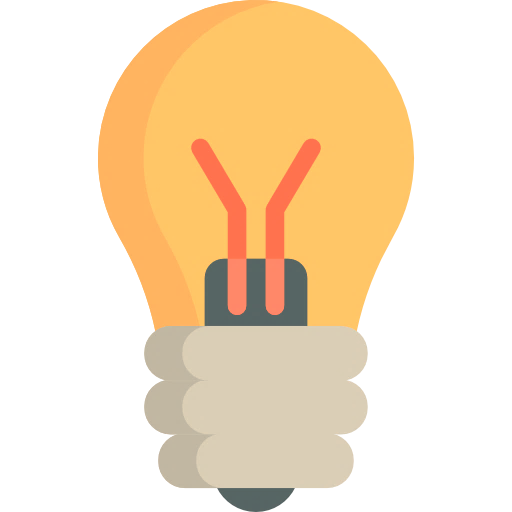 Lời giải
Do hoà tan được nhiều chất nên ethanol được dùng làm dung môi cho nhiều loại nước hoa.
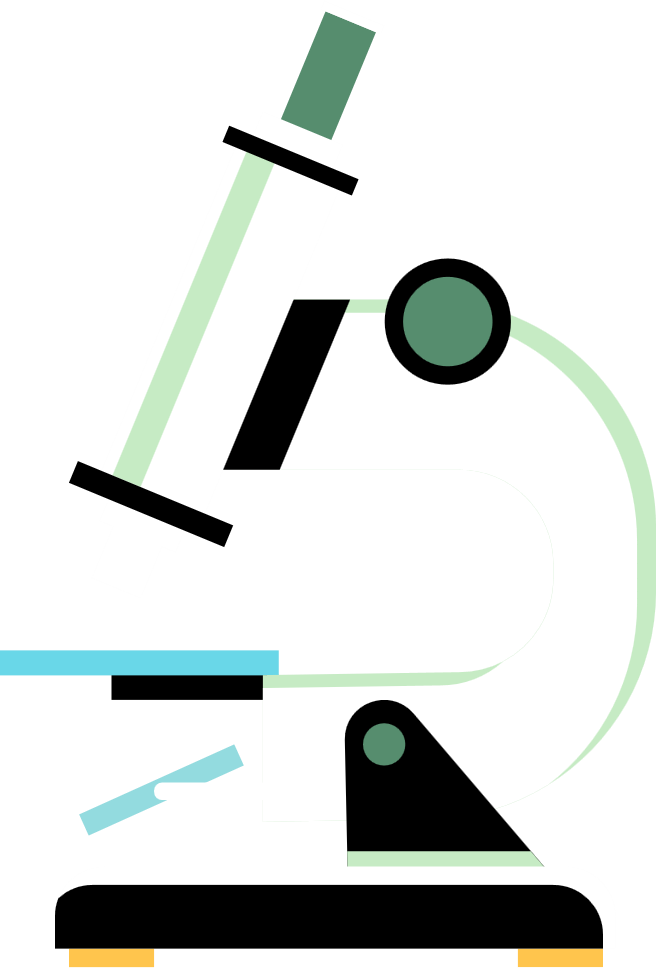 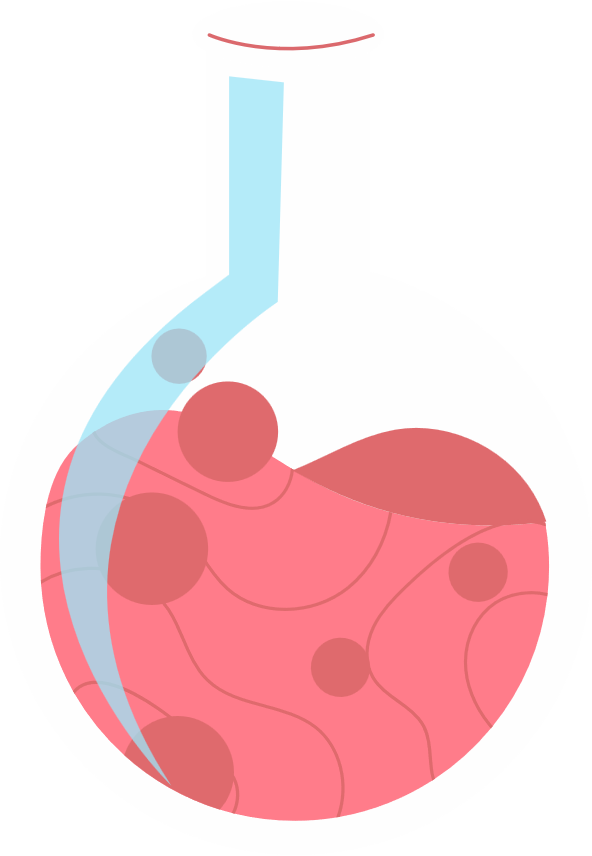 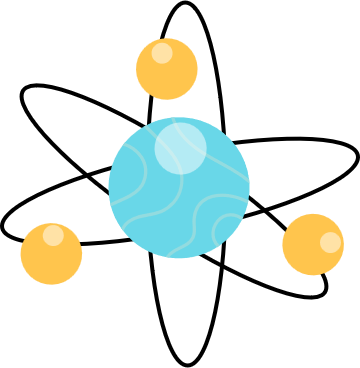 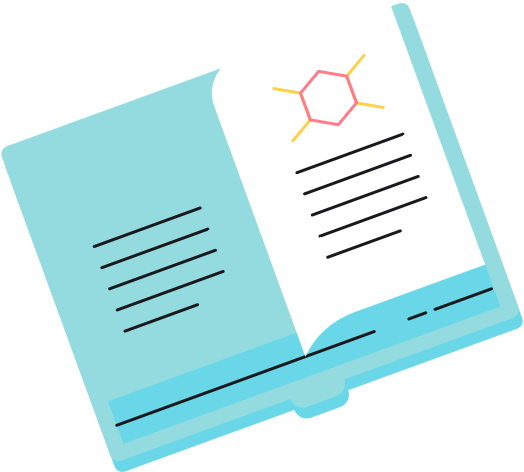 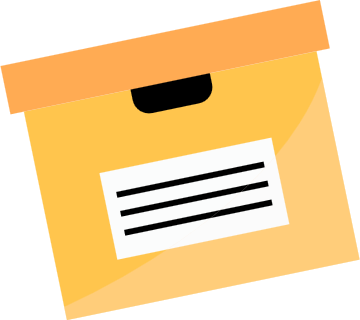 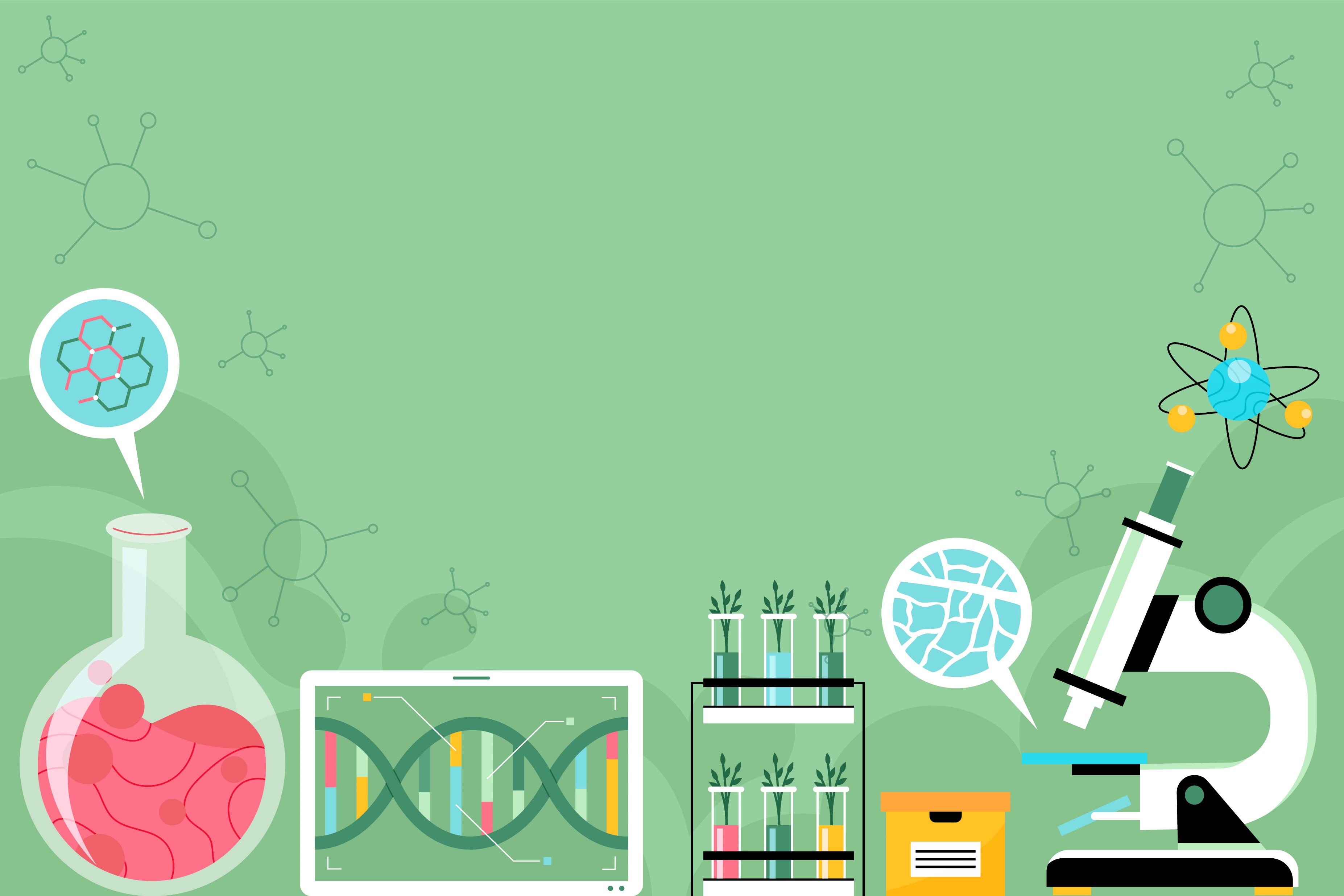 PHẦN 4.
TÍNH CHẤT HÓA HỌC
THẢO LUẬN 7
Dựa vào độ âm điện, nêu nguyên nhân gây ra sự phân cực về phía nguyên tử oxygen của 2 liên kết C – O và O – H.
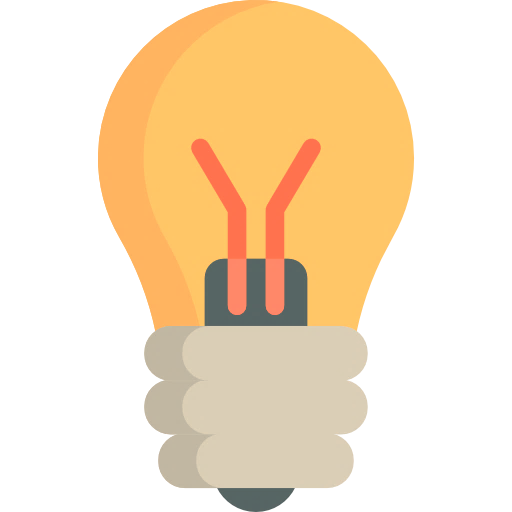 Lời giải
Trong phân tử alcohol, nguyên tử oxygen có độ âm điện lớn hơn carbon và hydrogen nên liên kết C – O và liên kết O – H là các liên kết cộng hoá trị phân cực, trong đó nguyên tử oxygen mang một phần điện tích âm.
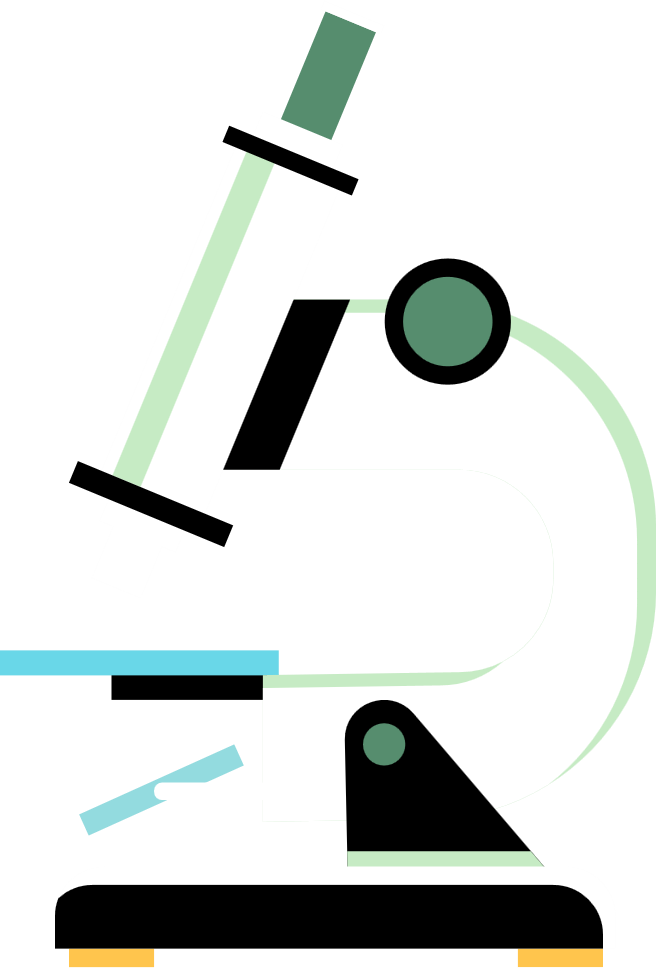 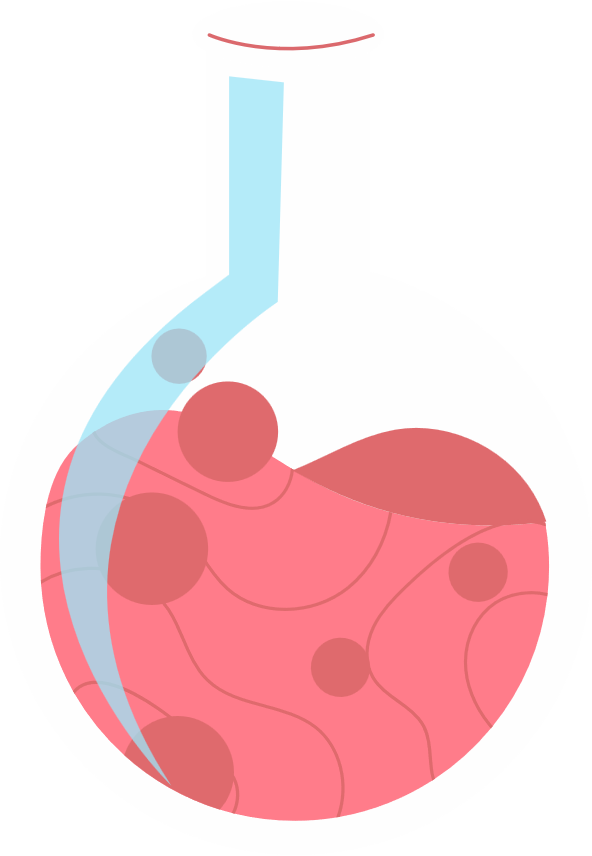 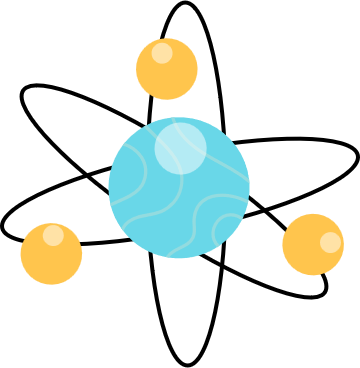 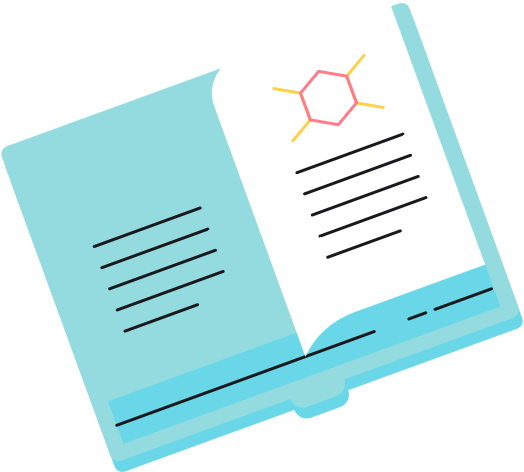 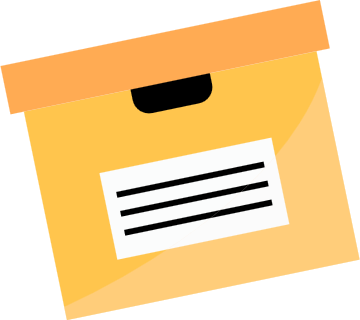 Nguyên tử O có độ âm điện lớn nên liên kết C-O và liên kết O-H phân cực, dễ bị tách ra trong các phản ứng hóa học.
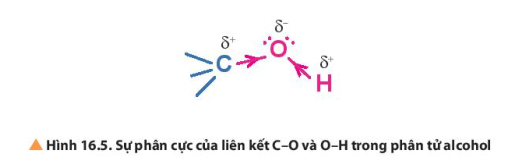 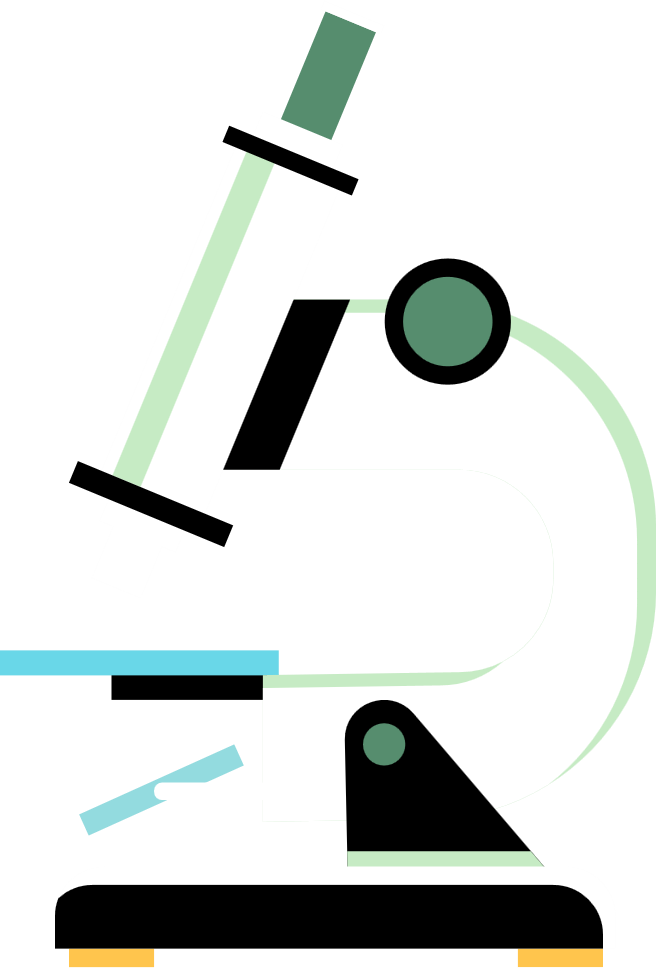 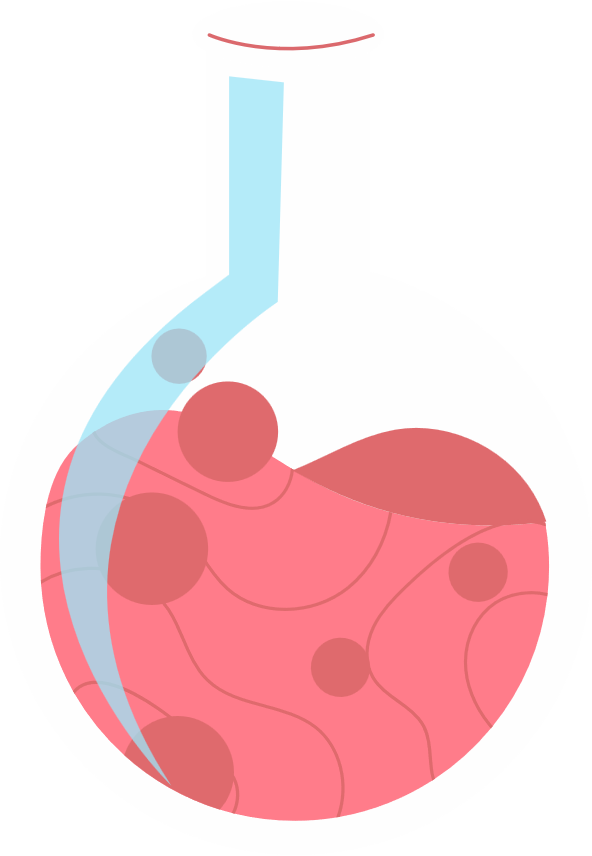 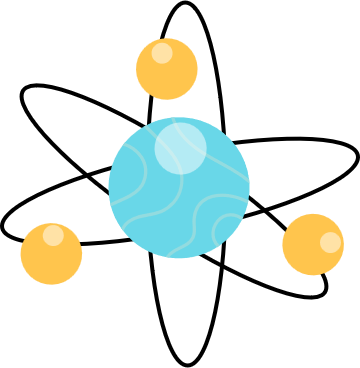 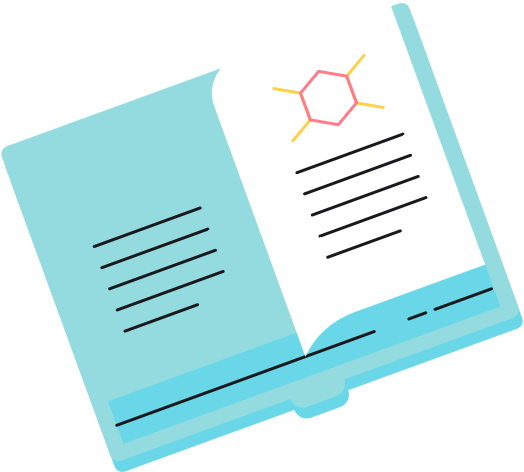 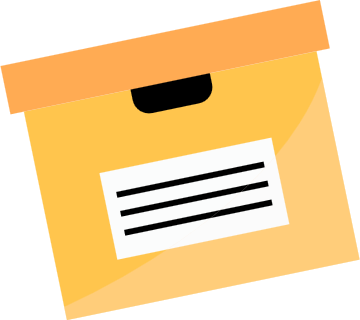 1. PHẢN ỨNG THẾ NGUYÊN TỬ HYDROGEN TRONG NHÓM −OH
Alcohol có phản ứng thế nguyên từ hydrogen của nhóm –OH
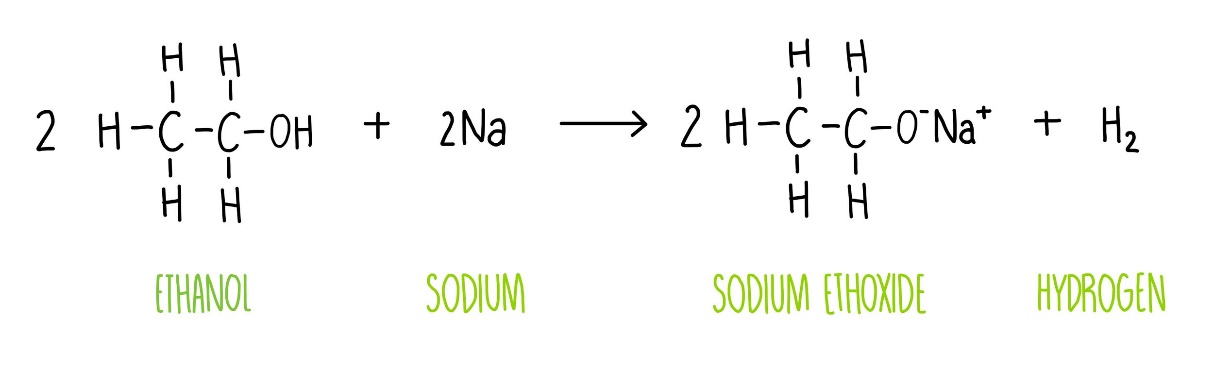 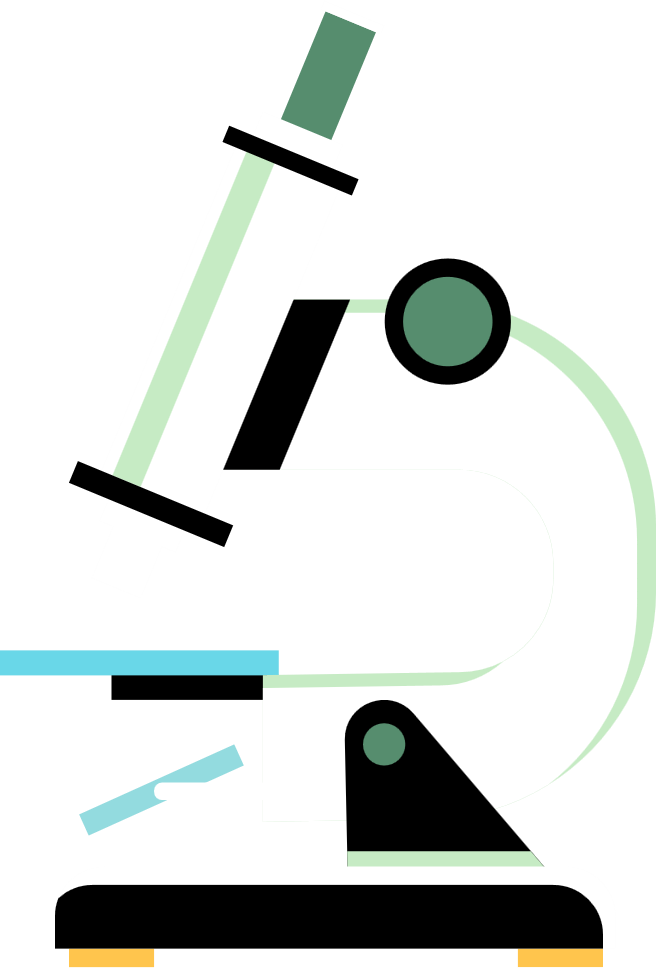 Phản ứng thế hydrogen của ethanol
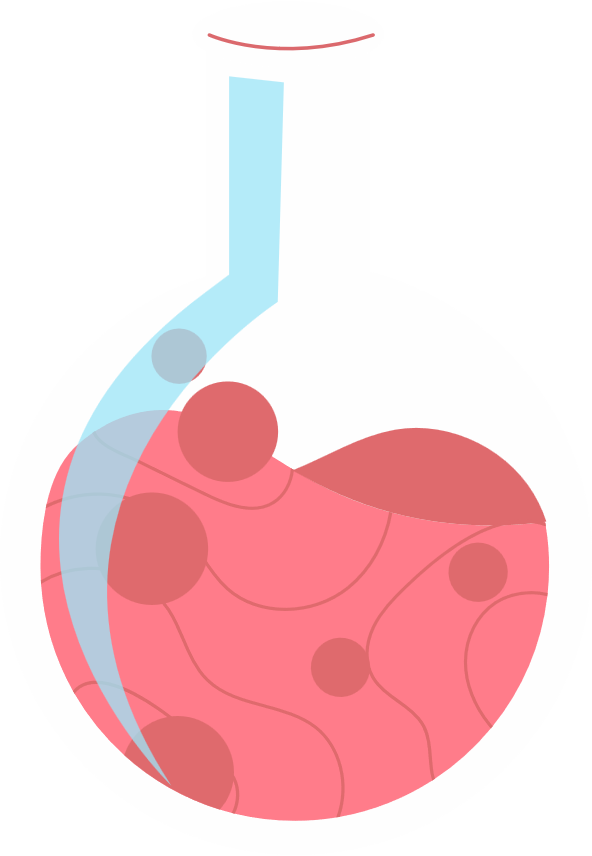 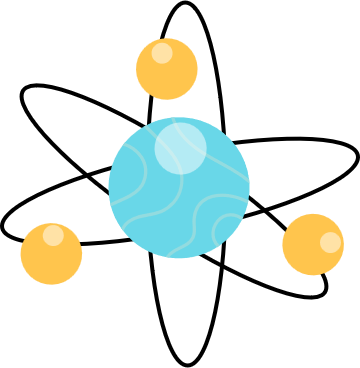 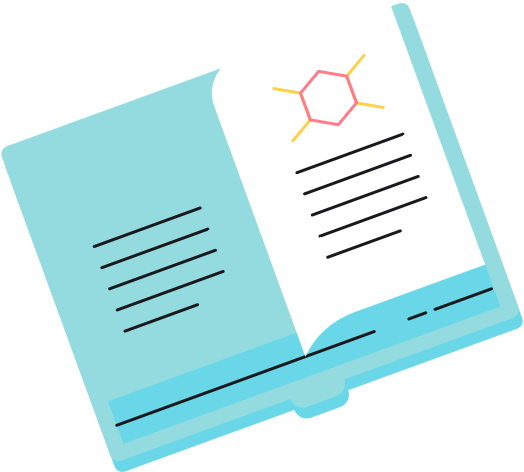 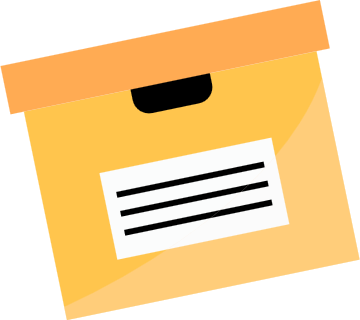 THẢO LUẬN 8
Trong phản ứng với sodium, liên kết nào của phân tử alcohol bị phân cắt?
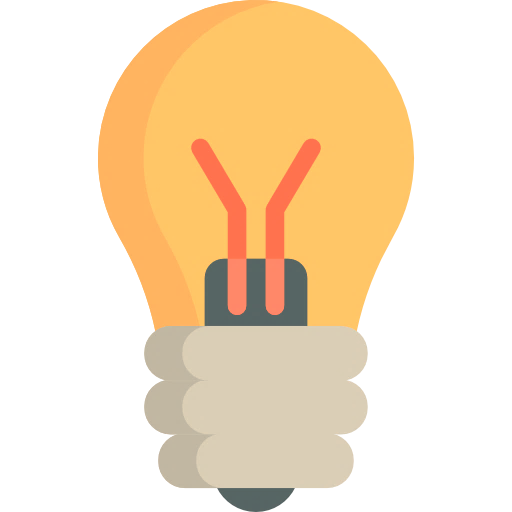 Lời giải
Trong phản ứng với sodium liên kết O – H của phân tử alcohol bị phân cắt.
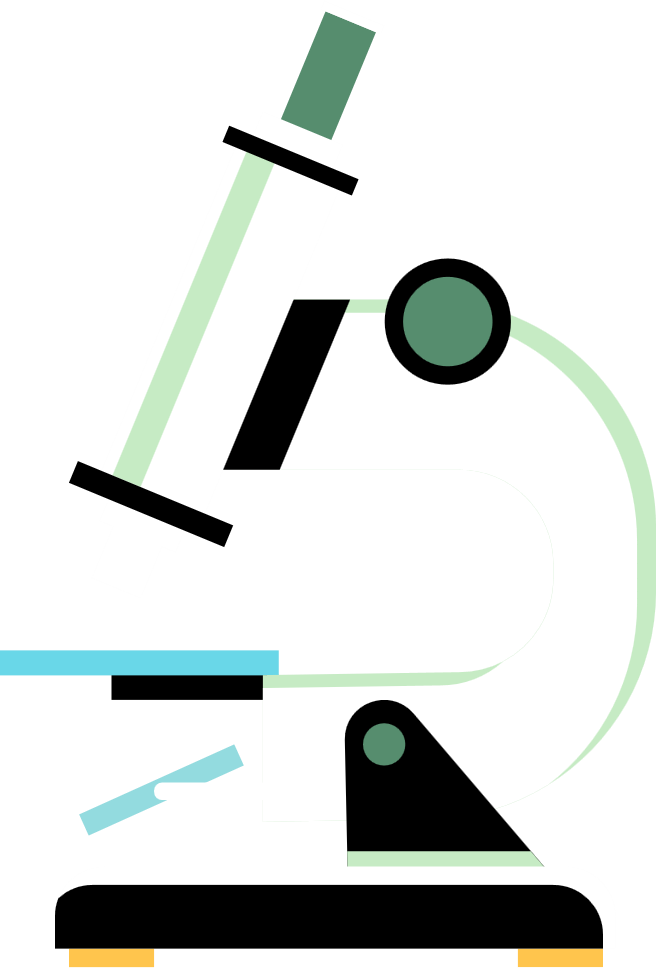 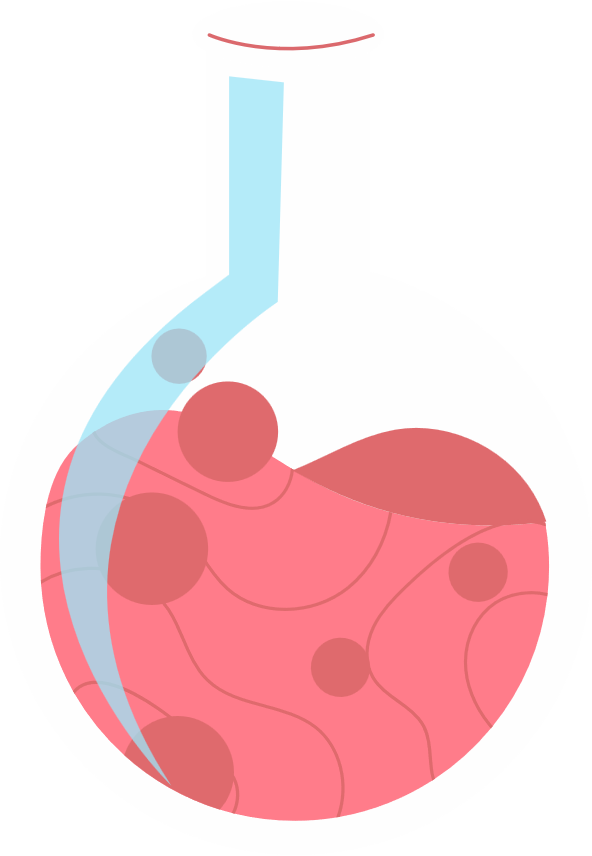 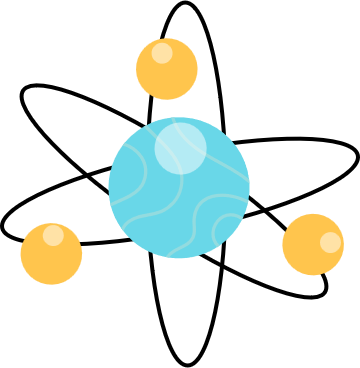 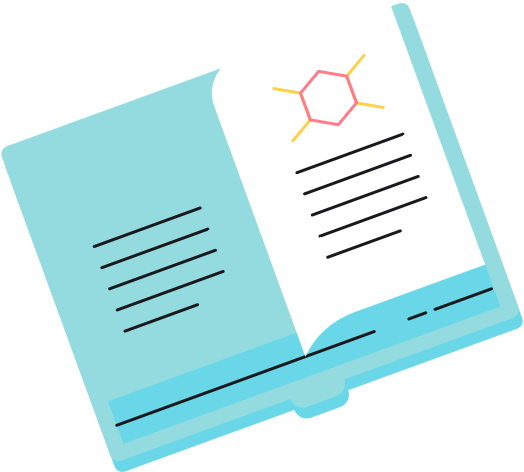 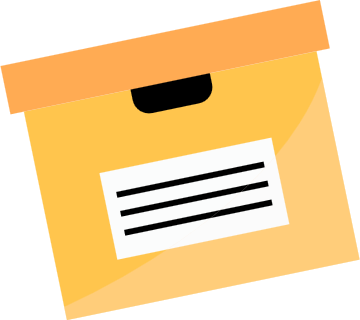 ?
CỦNG CỐ
Viết phương trình hoá học của phản ứng:
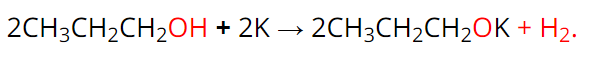 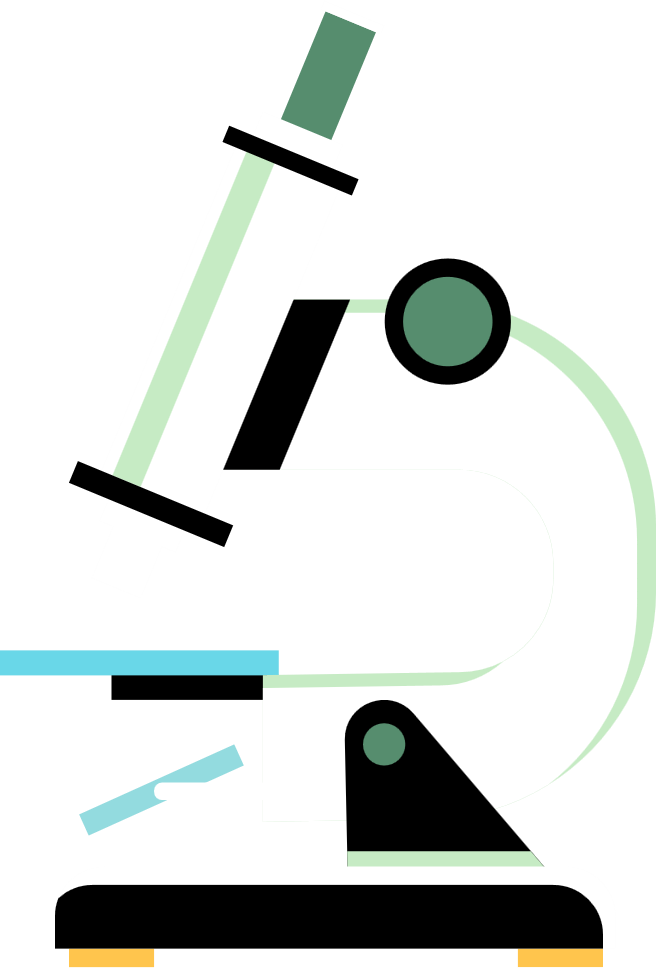 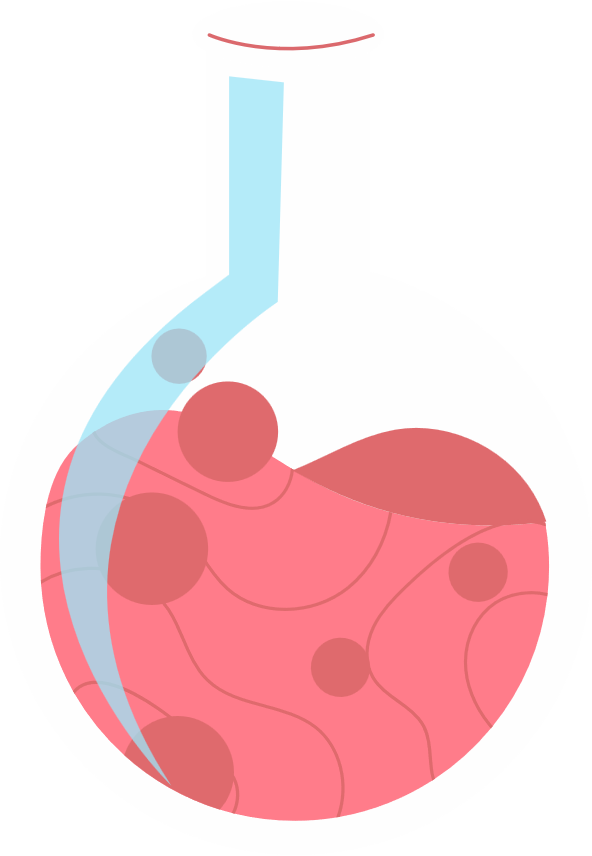 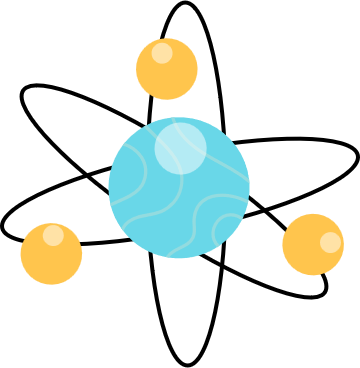 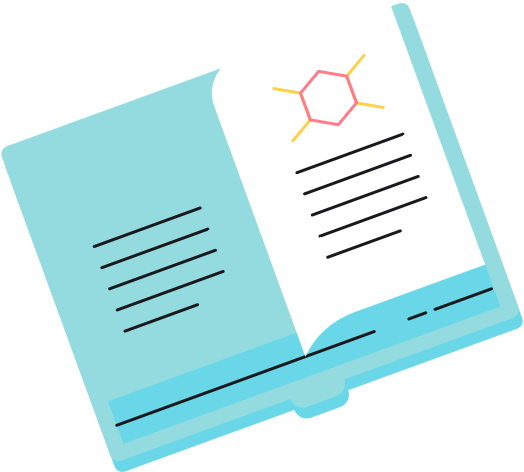 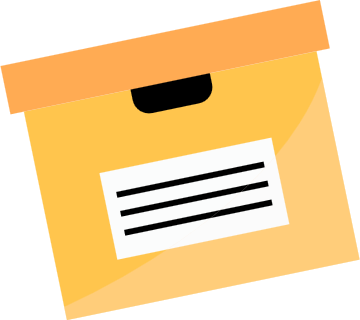 2. PHẢN ỨNG TẠO ETHER
Phản ứng giữa hai phân tử alcohol tạo ehter
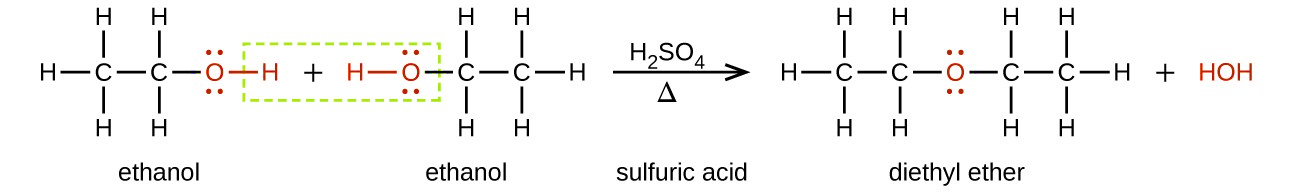 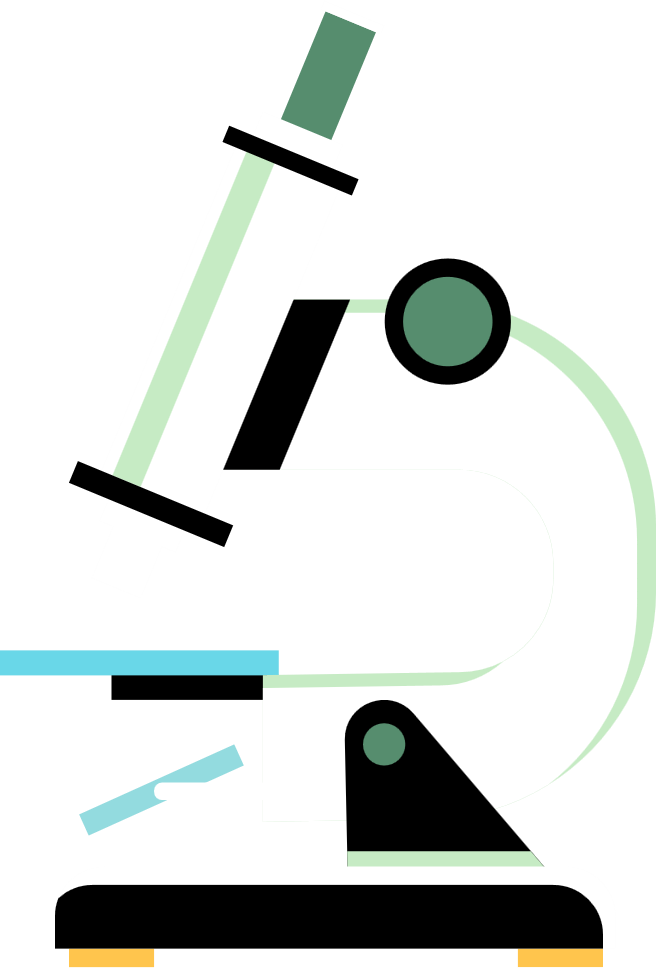 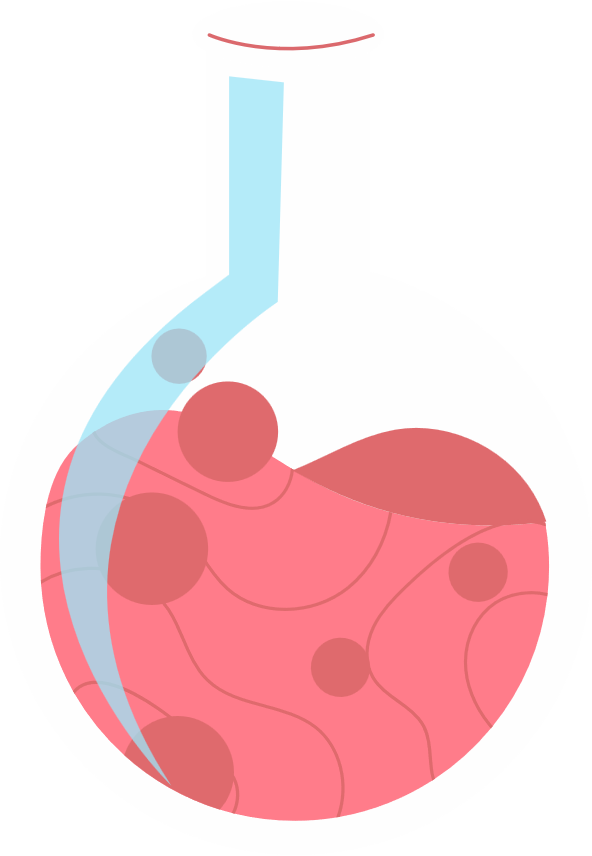 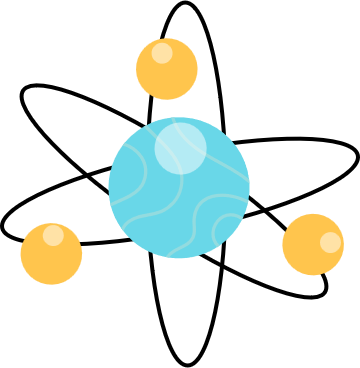 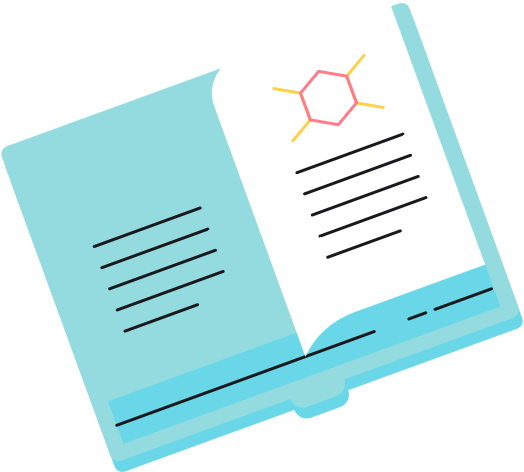 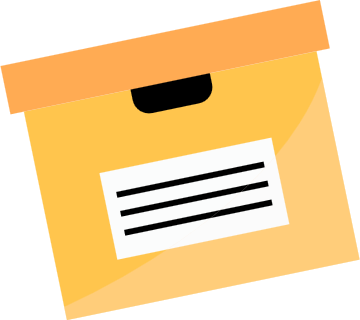 ?
CỦNG CỐ
Hỗn hợp methanol và ethanol có thể tạo thành bao nhiêu ether nhờ xúc tác dung dịch H2SO4 đặc, đun nóng?
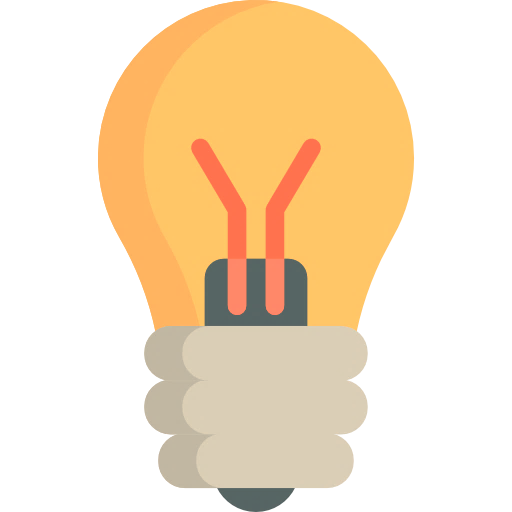 Lời giải
Có thể tạo thành 3 ether. 
Cụ thể: CH3OCH3; C2H5OC2H5 và CH3OC2H5.
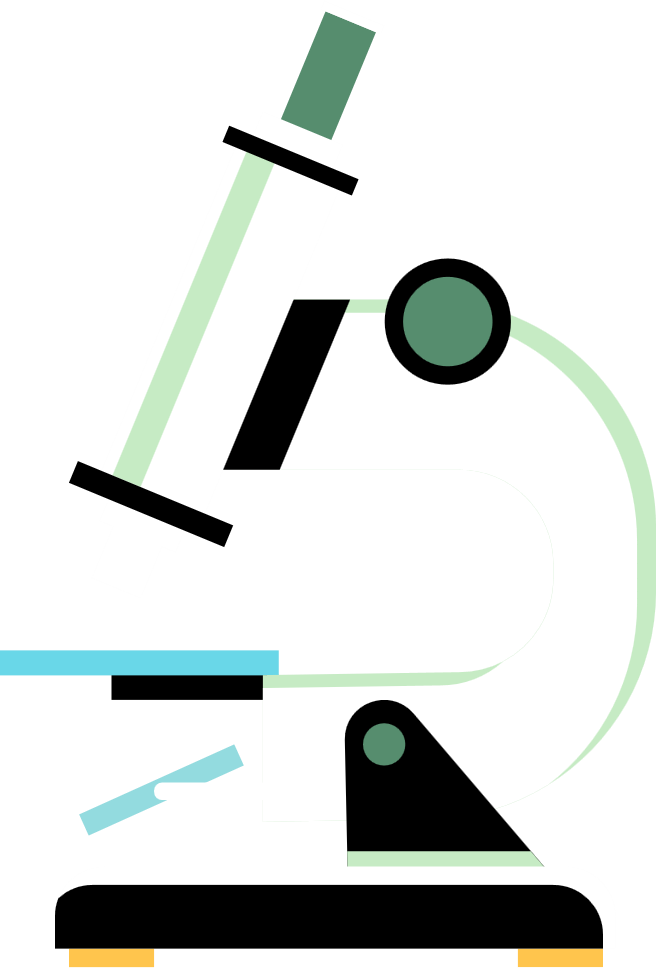 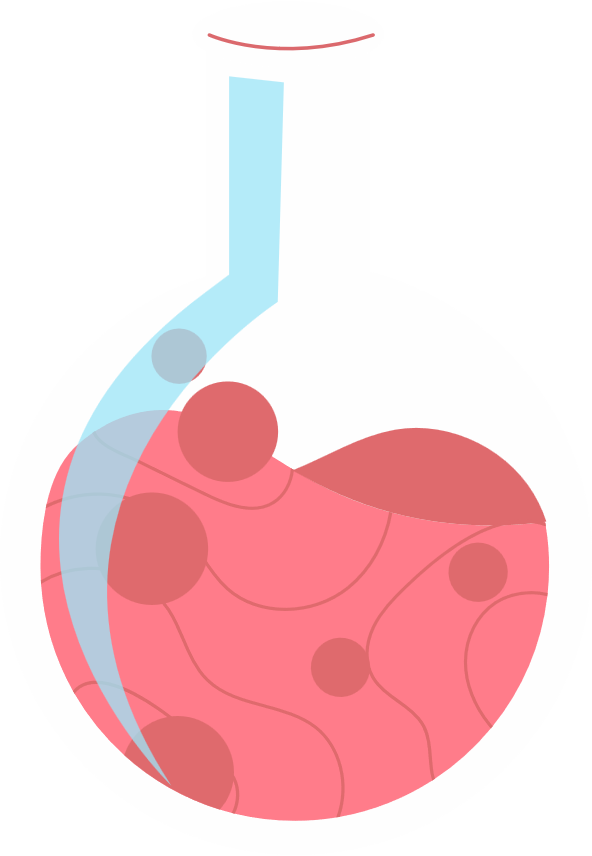 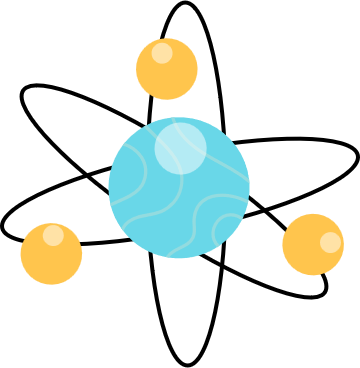 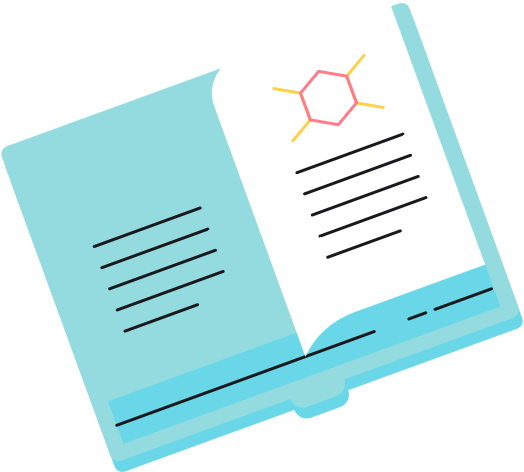 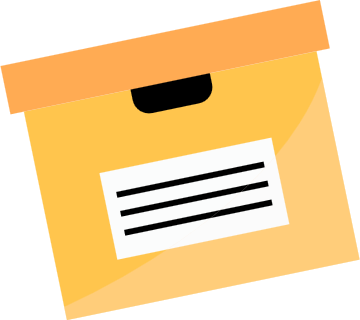 3. PHẢN ỨNG TẠO THÀNH ALKENE
Phản ứng tách nước từ alkanol tạo alkene
Có thể dự đoán sản phẩm chính, phụ của phản ứng dựa vào quy tắc Zaitsev
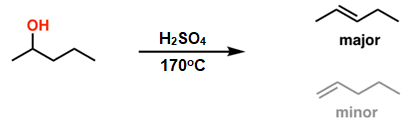 Phản ứng thế tách H2O của butan-2-ol
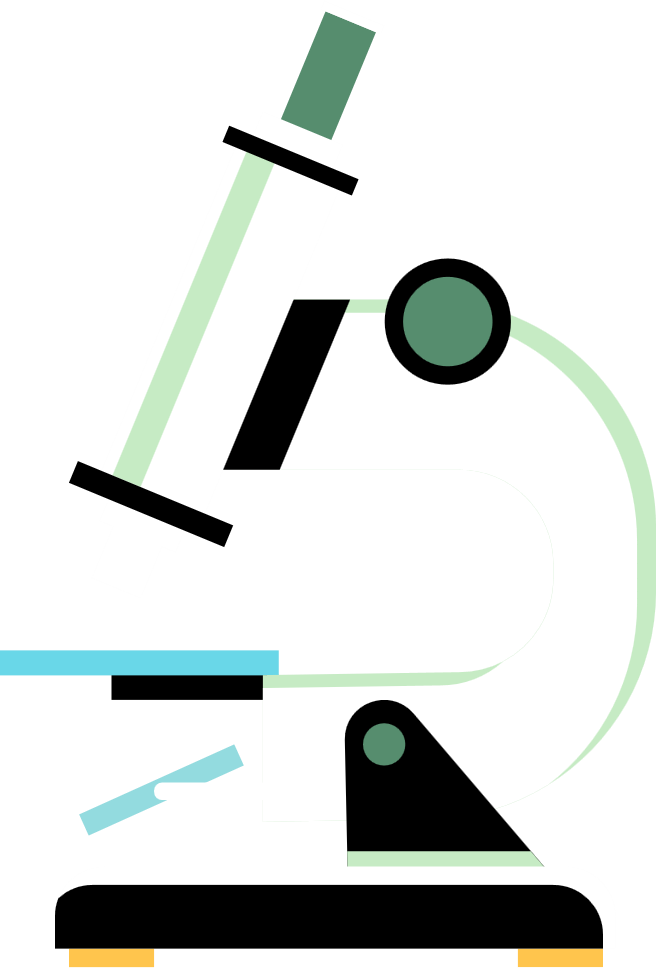 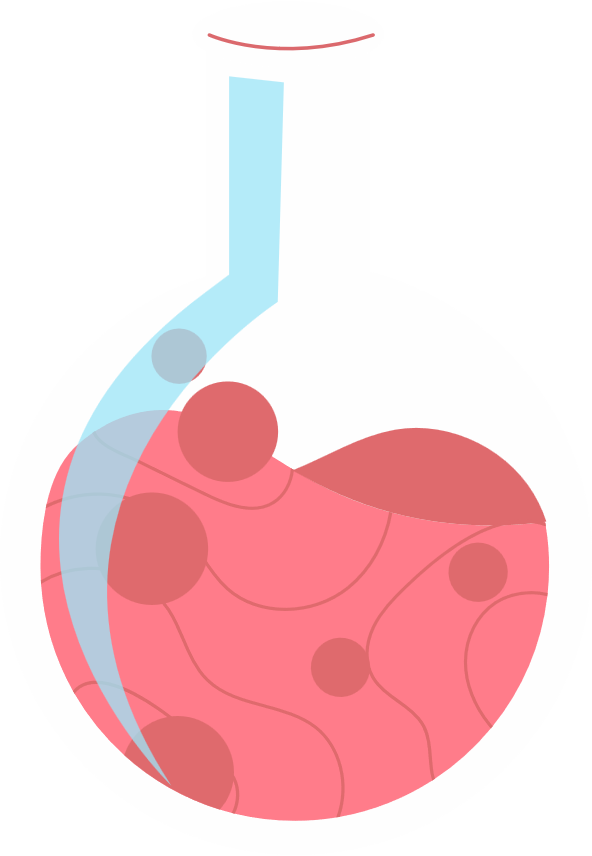 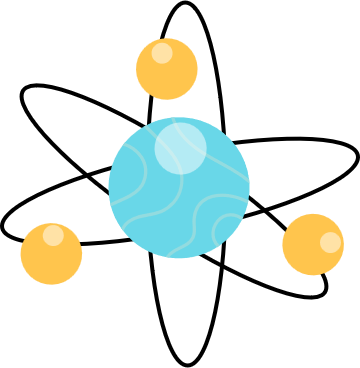 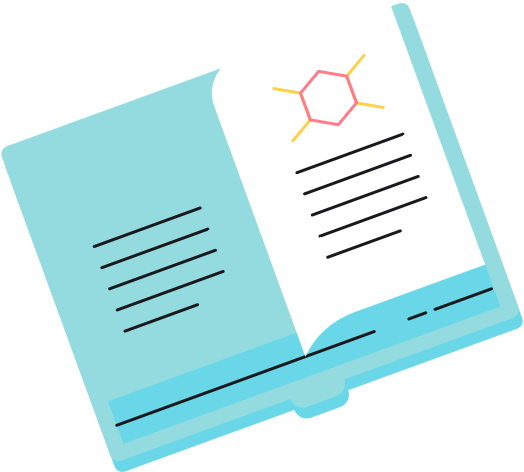 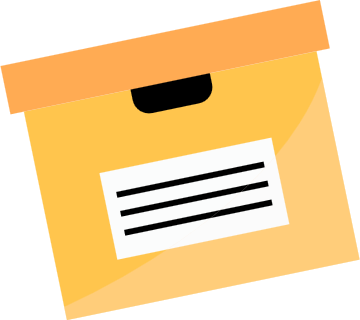 ?
CỦNG CỐ
Viết phương trình hoá học của phản ứng tạo thành alkene từ propan – 1 – ol ở điều kiện thích hợp.
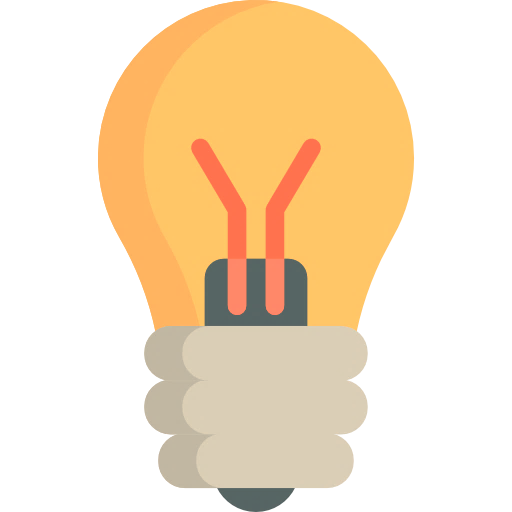 Lời giải
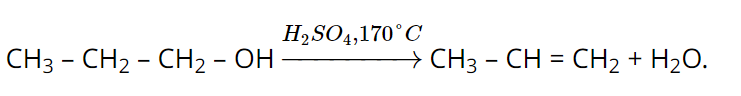 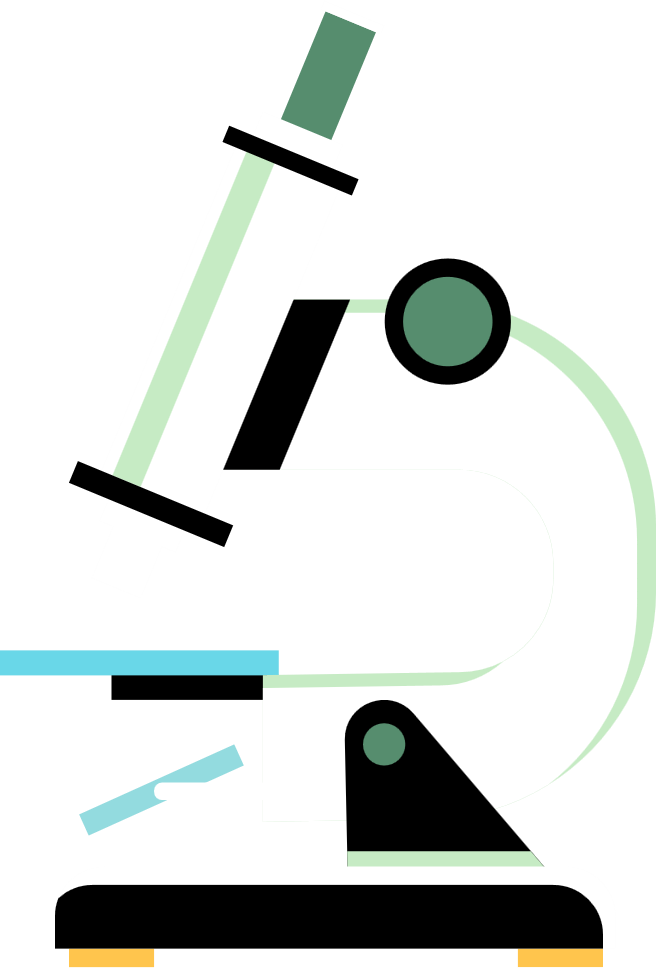 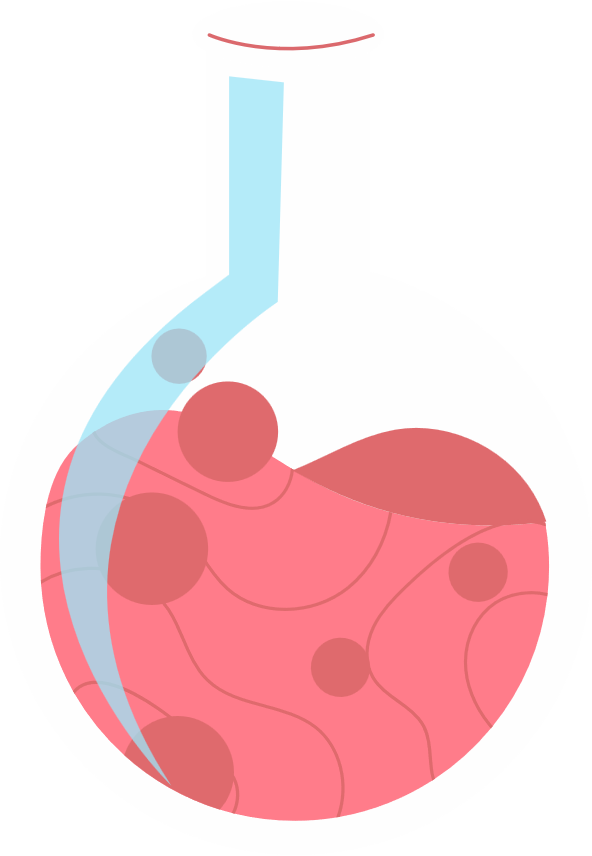 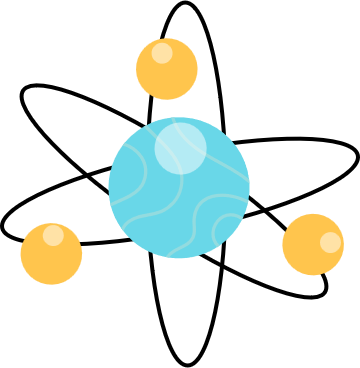 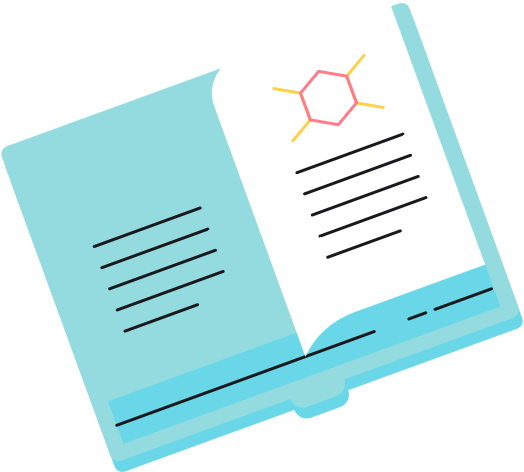 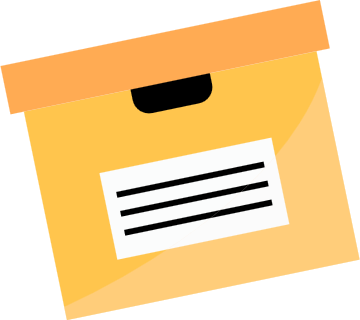 4. PHẢN ỨNG OXI HÓA
a) Phản ứng oxi hóa hoàn toàn (phản ứng cháy)
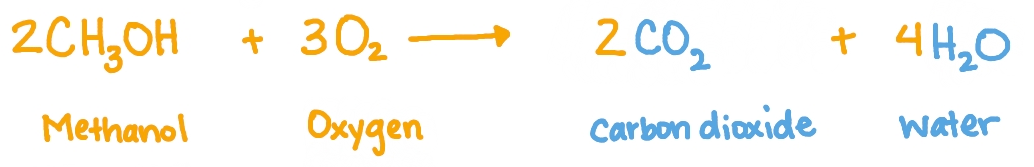 Phản ứng cháy của methanol
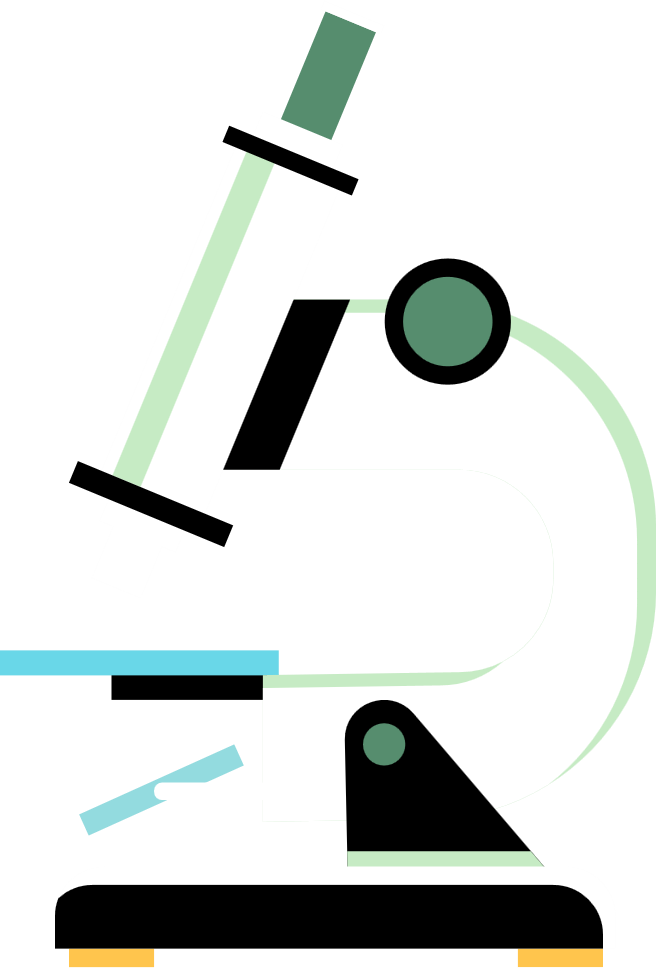 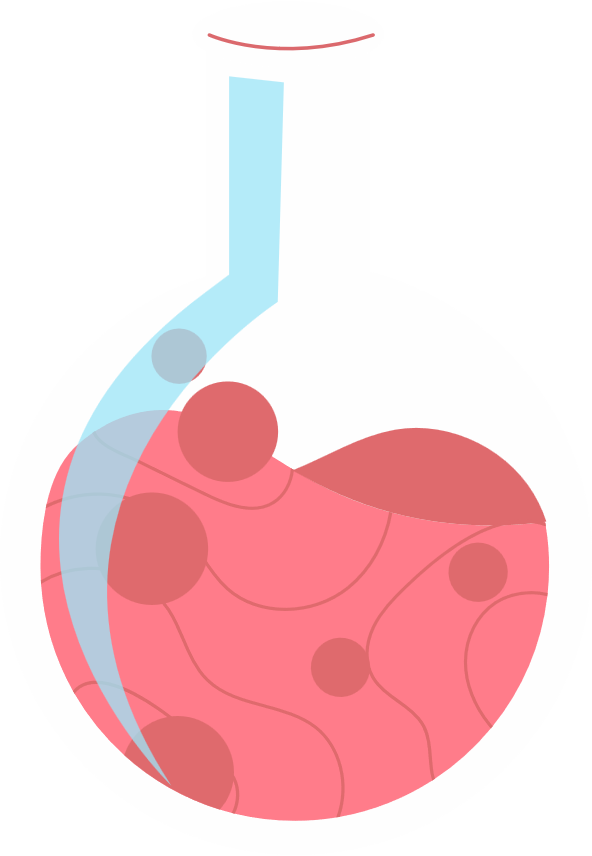 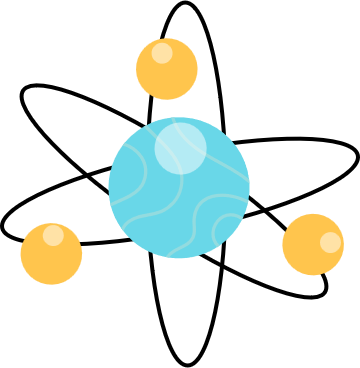 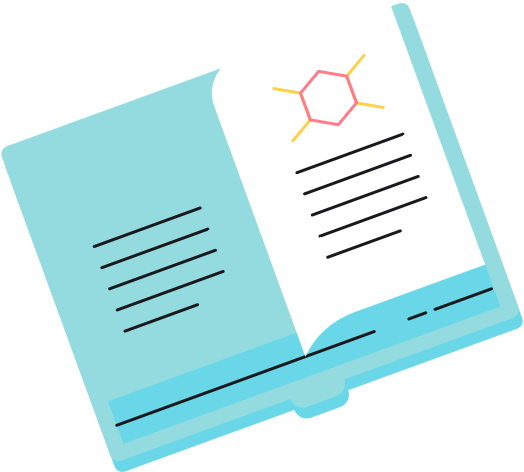 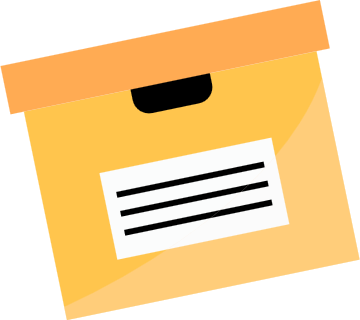 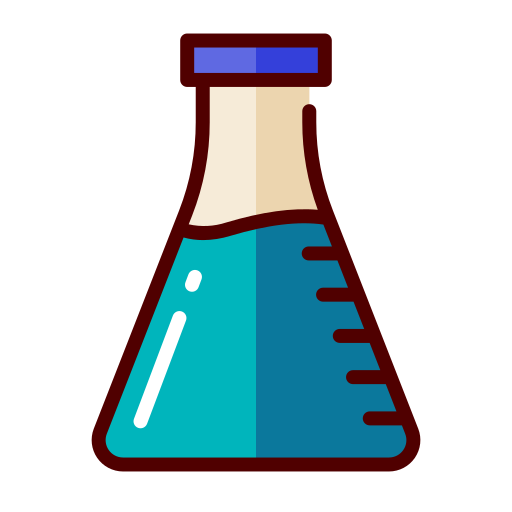 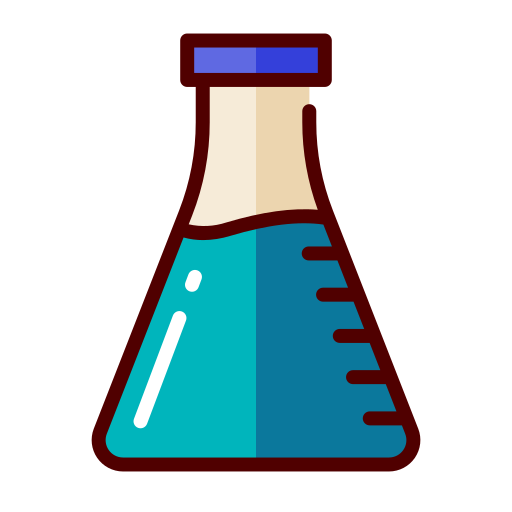 THÍ NGHIỆM 1
Đĩa sứ, ống hút nhỏ giọt, que đóm dài
Chú ý
Dụng cụ
Hóa chất
Tiến hành
Cồn 96o
Lấy khoảng 2mL cồn cho vào đĩa sứ, dùng que đóm châm lửa để cồn cháy
Lưu ý yếu tố an toàn khi đốt cháy alcohol vì phản ứng cháy diễn ra nhanh, mạnh và tỏa nhiều nhiệt
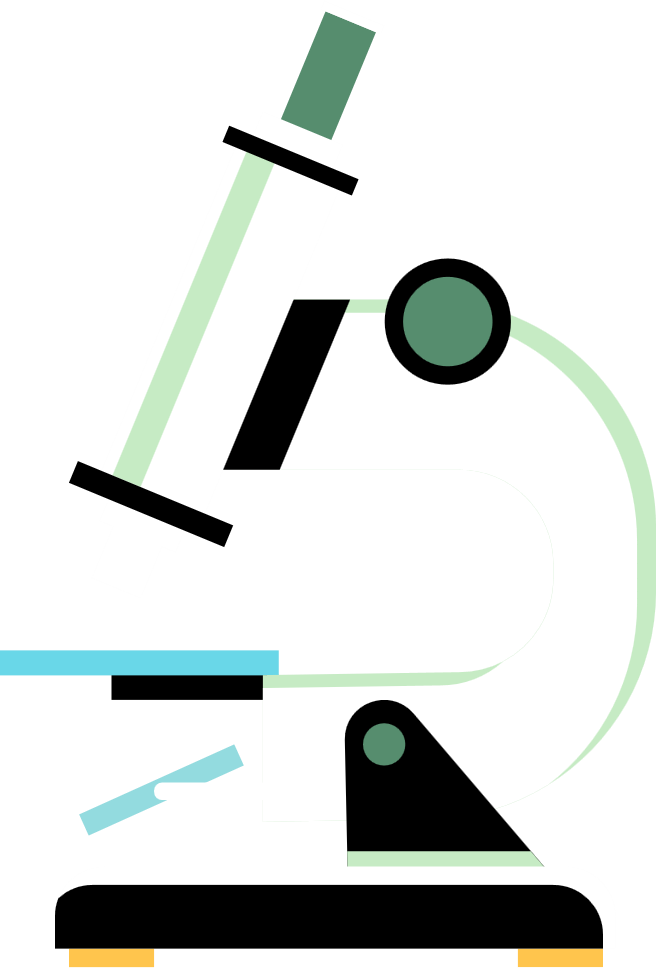 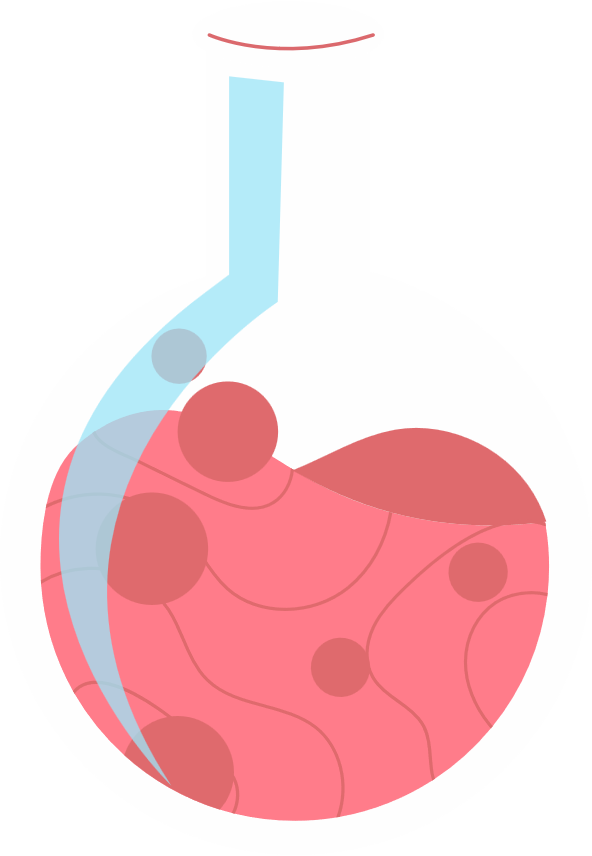 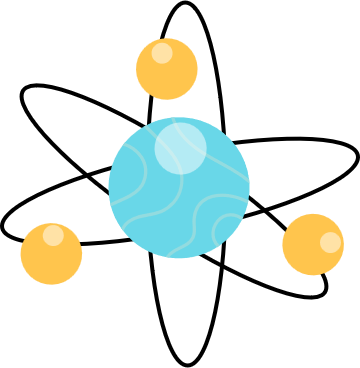 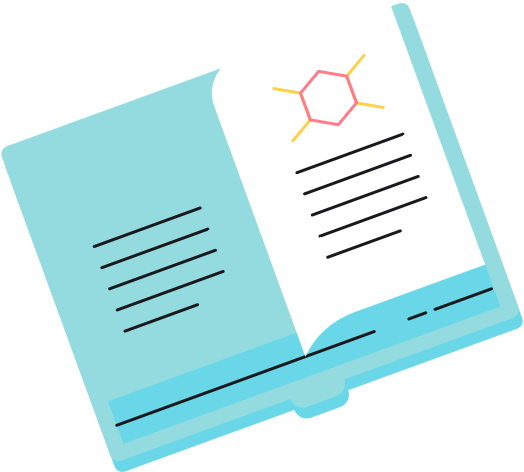 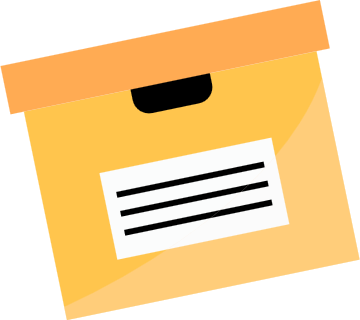 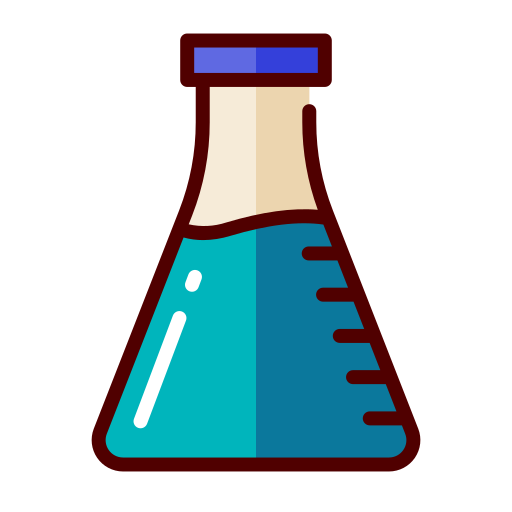 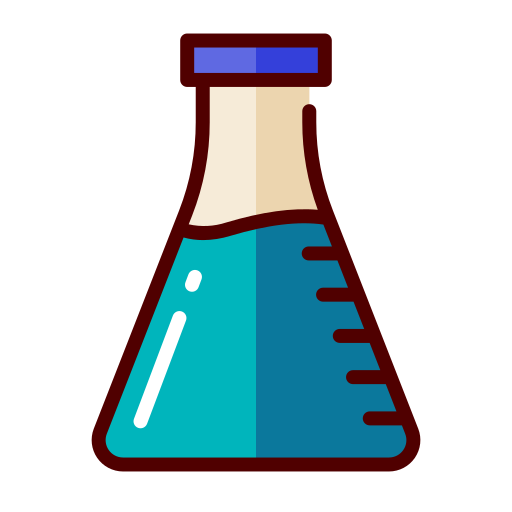 THÍ NGHIỆM 1
Hiện tương
Ethanol cháy mạnh trong không khí và toả nhiều nhiệt.
to
C2H5OH(l) + 3O2(g)
2CO2(g) + 3H2O(g)
Phương trình hóa học:
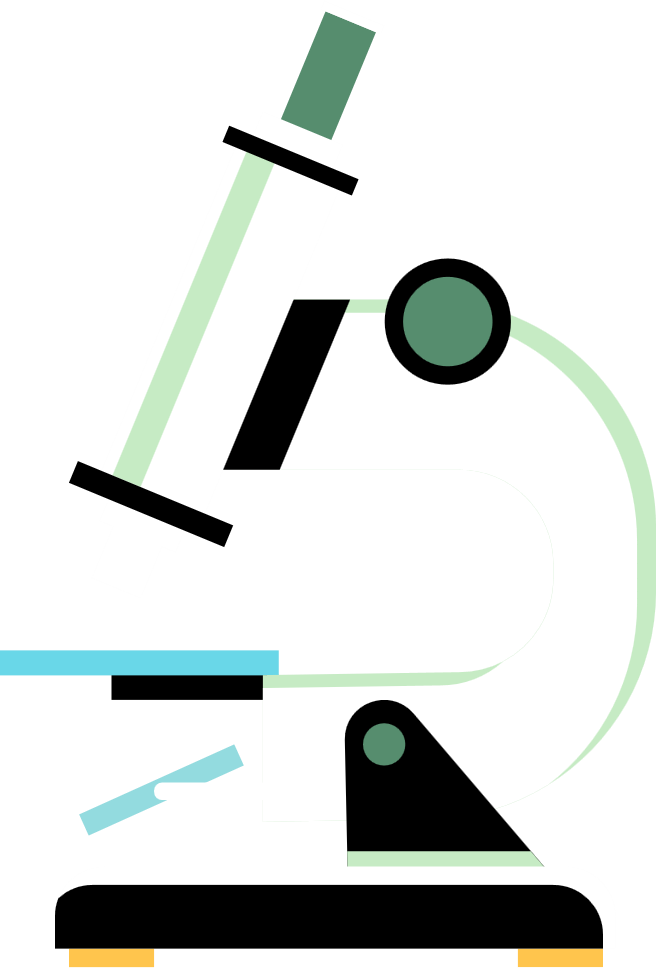 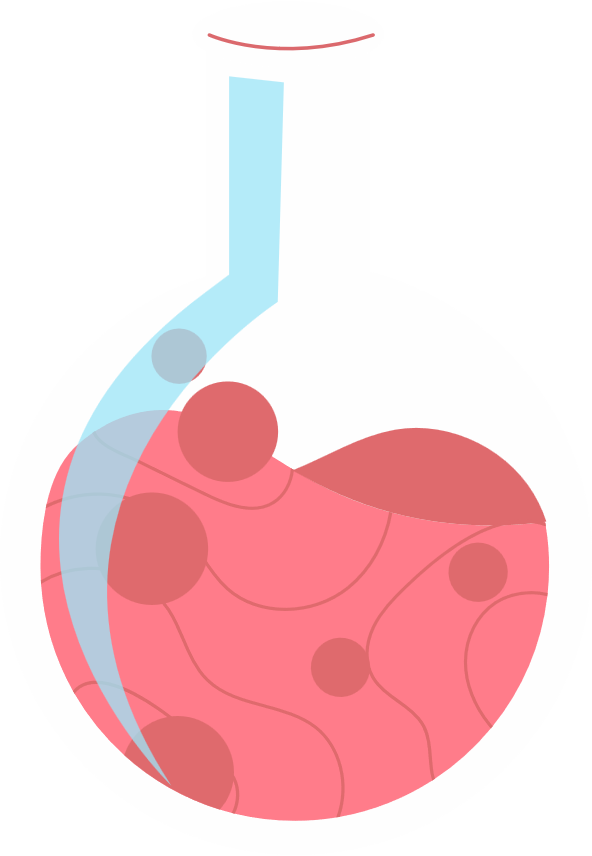 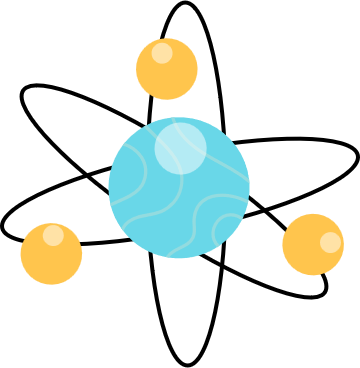 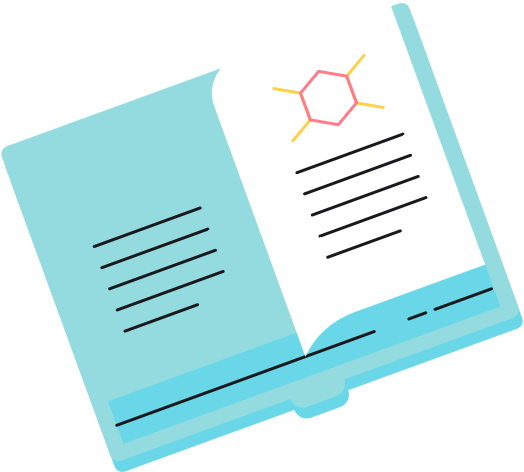 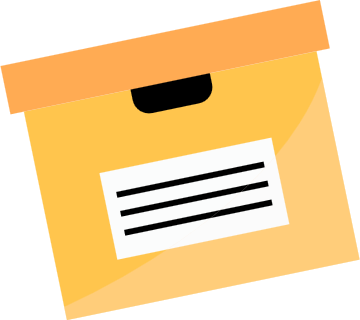 4. PHẢN ỨNG OXI HÓA
b) Phản ứng oxi hóa không hoàn toàn
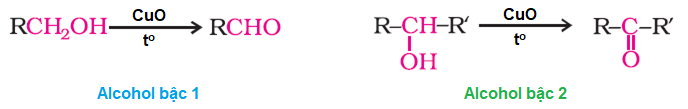 Phản ứng oxi hóa không hoàn toàn alcohol
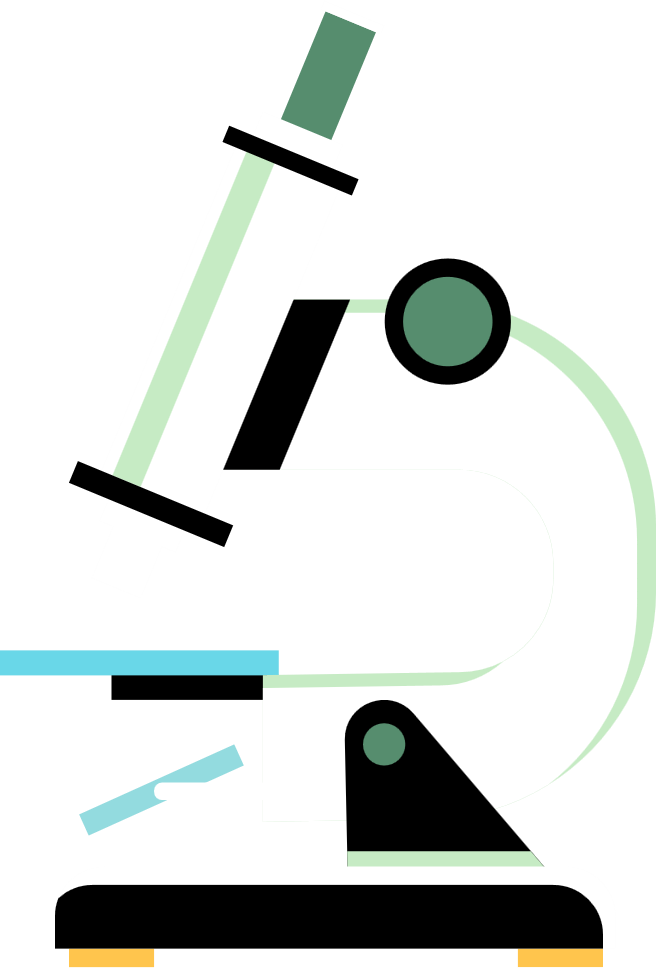 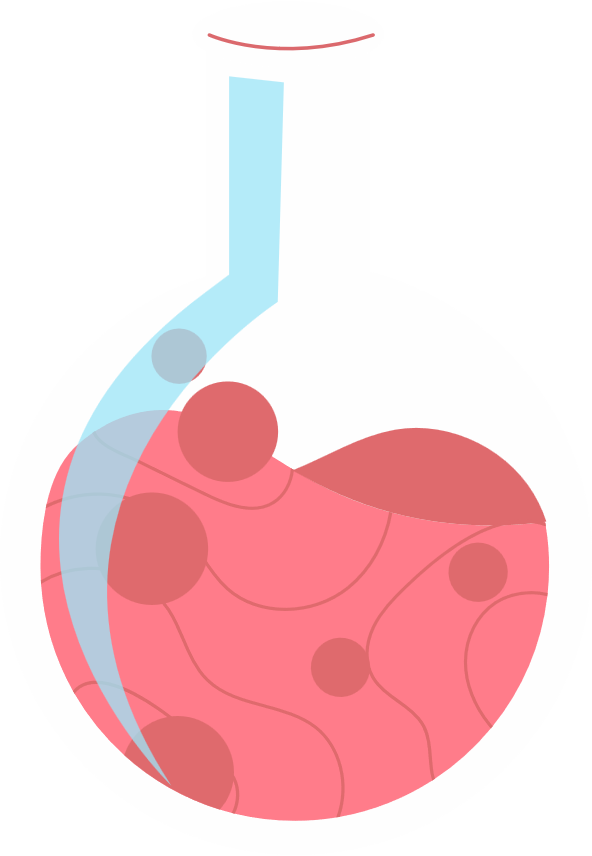 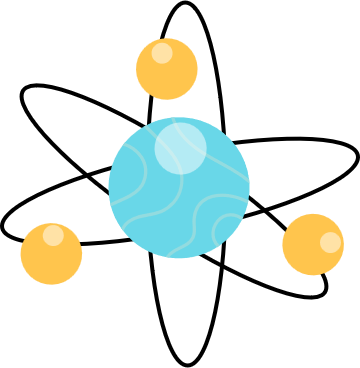 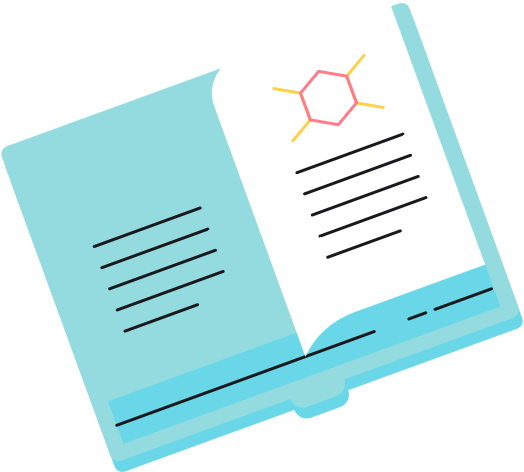 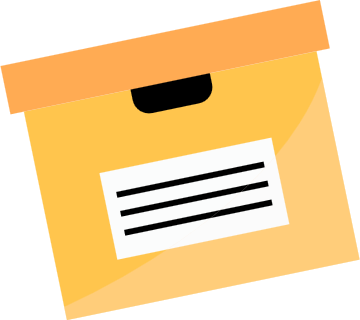 CỦNG CỐ
?
Viết phương trình hoá học của phản ứng oxi hoá propan–1–ol bằng CuO, tạo thành aldehyde.
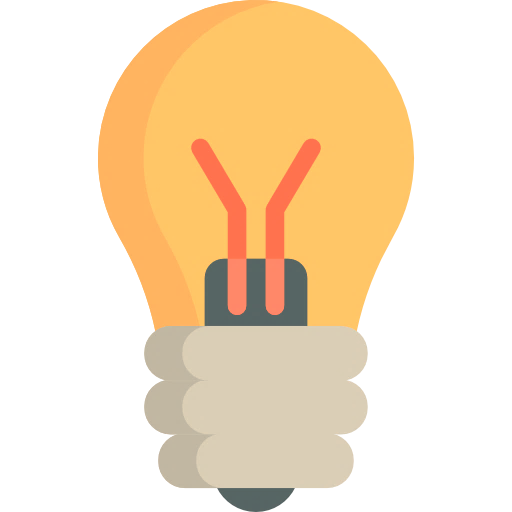 Lời giải
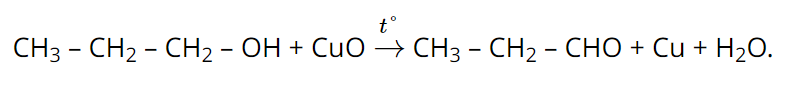 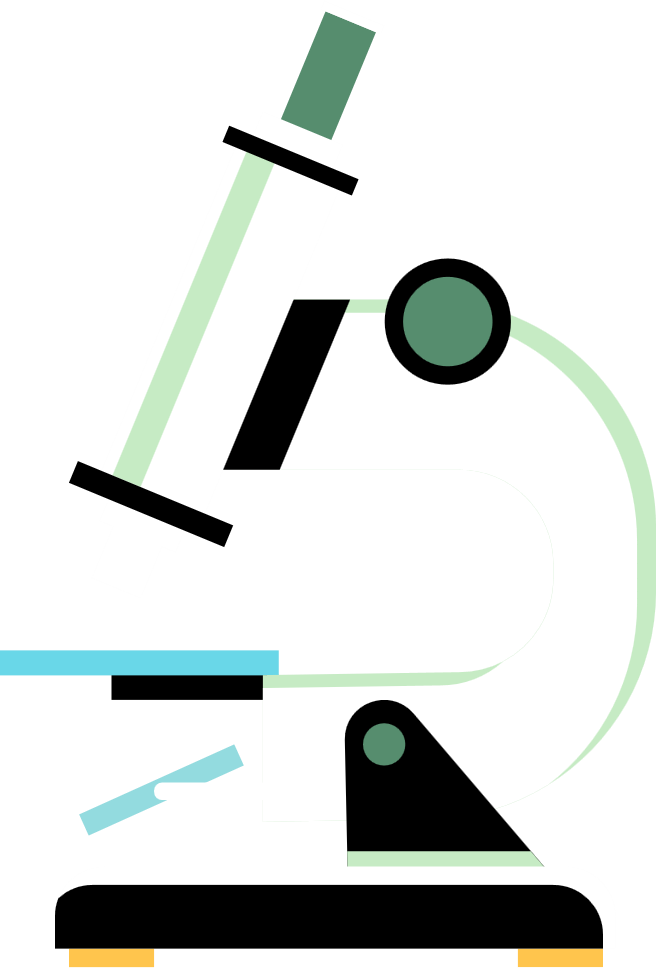 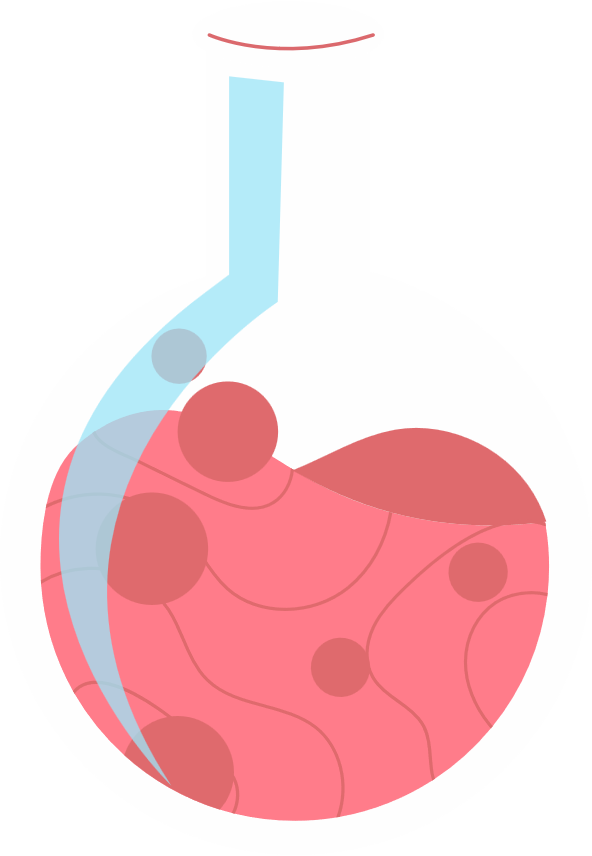 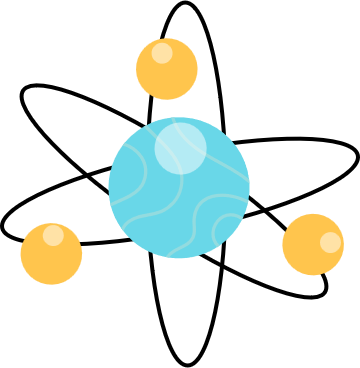 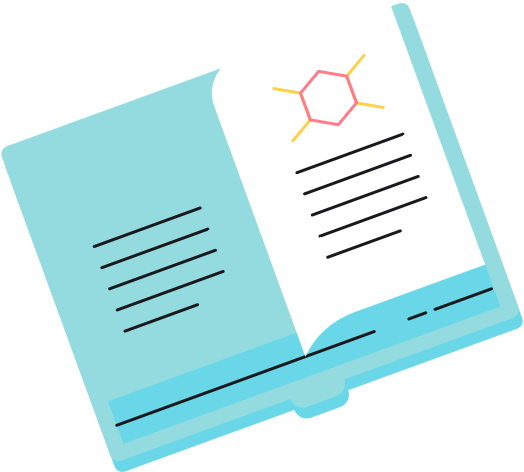 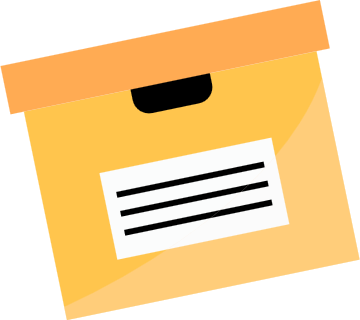 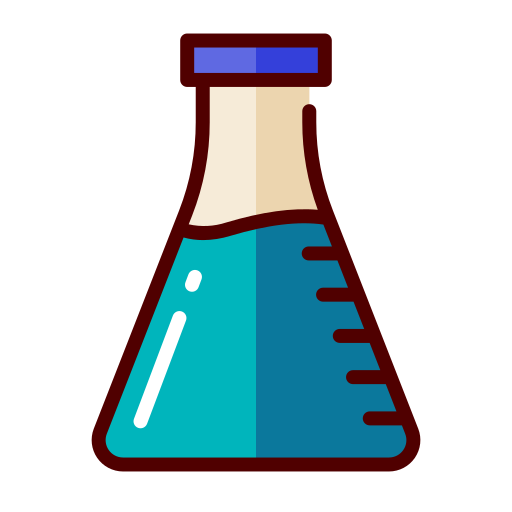 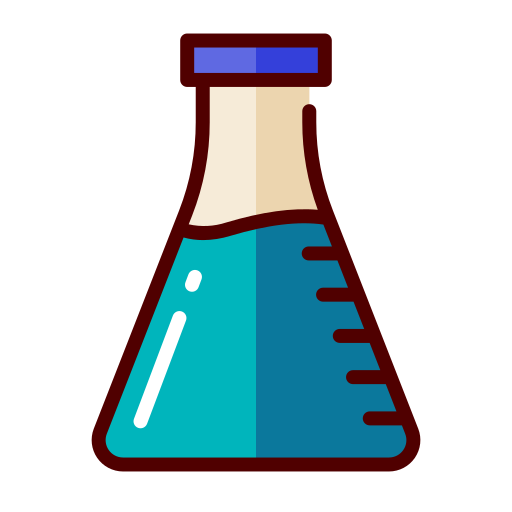 THÍ NGHIỆM 2
Dung dịch CuSO4, dung dịch NaOH, ethanol, glycerol; ống nghiệm, ống hút nhỏ giọt, giá đỡ.
Chuẩn bị
Tiến hành
Yêu cầu
Cho vào 2 ống nghiệm, mỗi ống khoảng 1 mL dung dịch CuSO4, ghi số thứ tự (1) và (2)
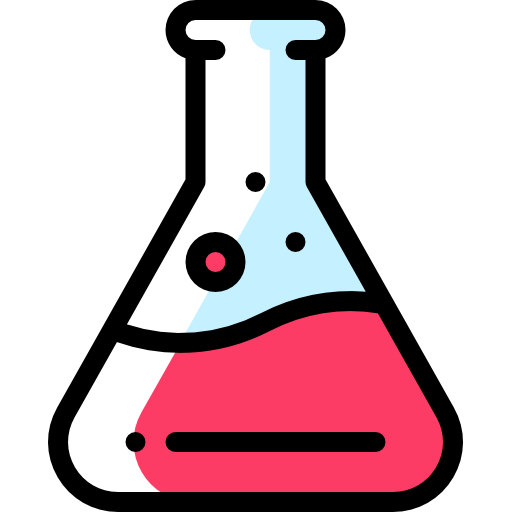 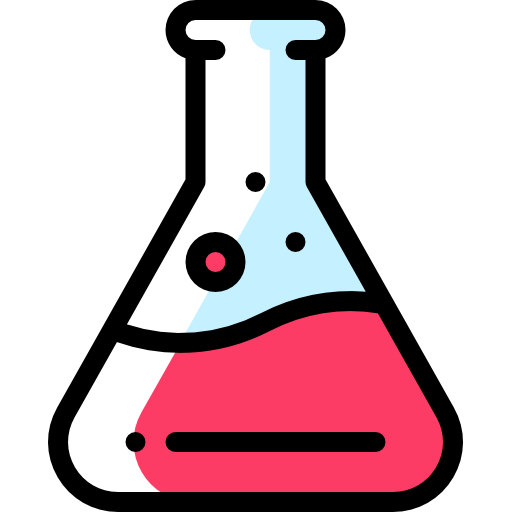 Thêm khoảng 2 mL dung dịch NaOH vào 2 ống nghiệm
Cho khoảng 1 mL glycerol vào ống nghiệm (1), khoảng 1 mL ethanol vào ống nghiệm (2)
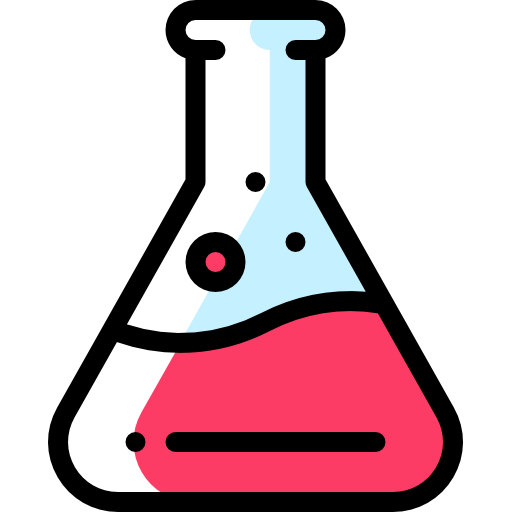 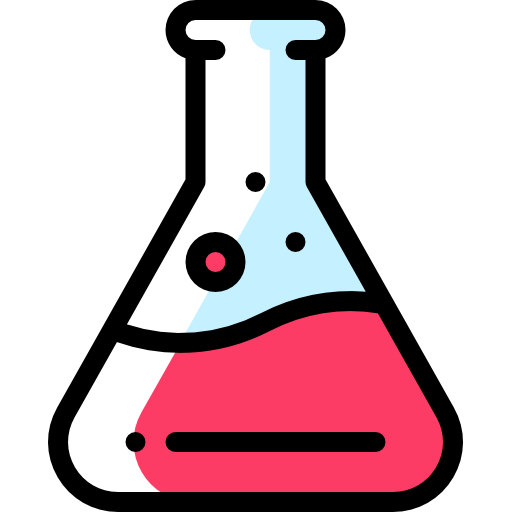 Lắc đều và để 2 ống nghiệm ổn định
Quan sát hiện tượng xảy ra ở từng ống nghiệm, giải thích và viết phương trình hóa học
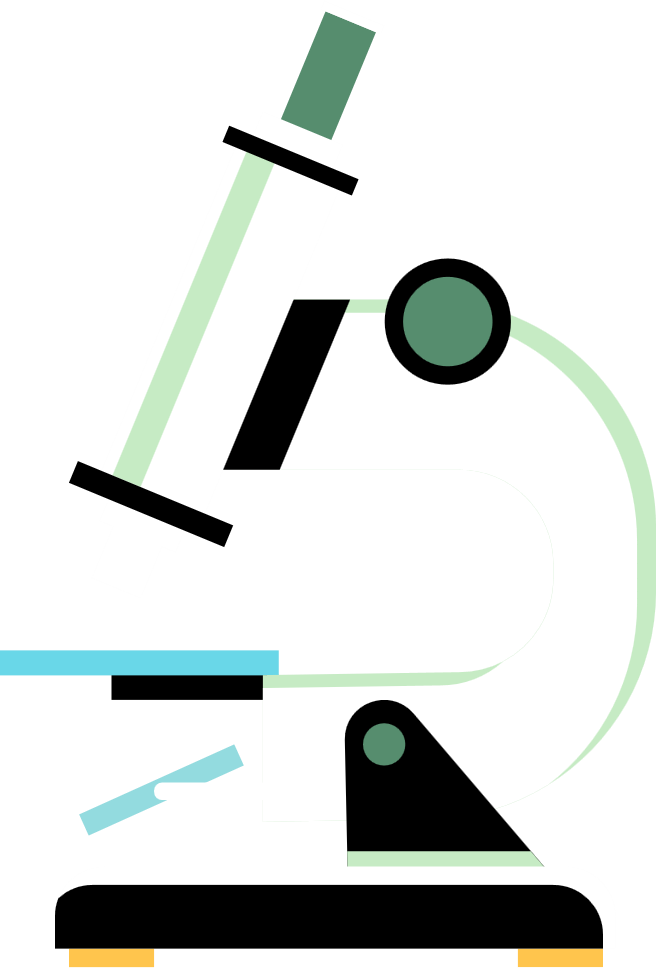 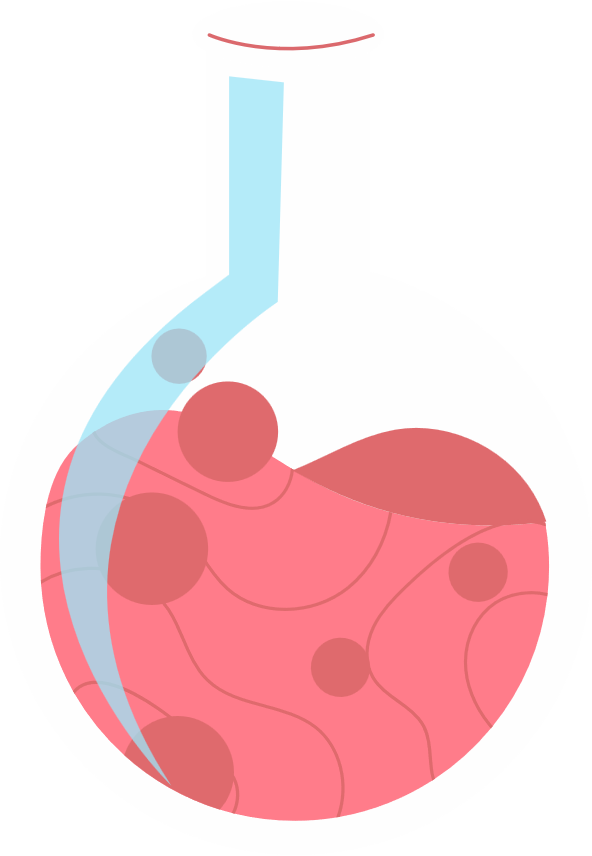 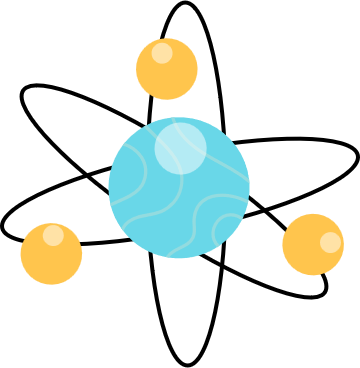 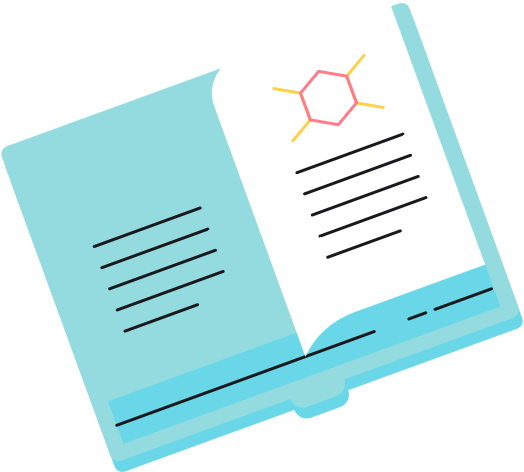 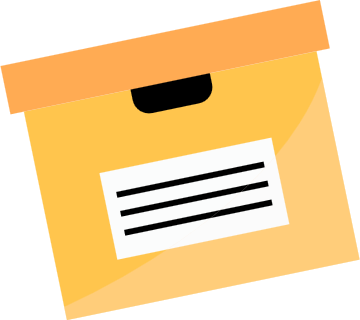 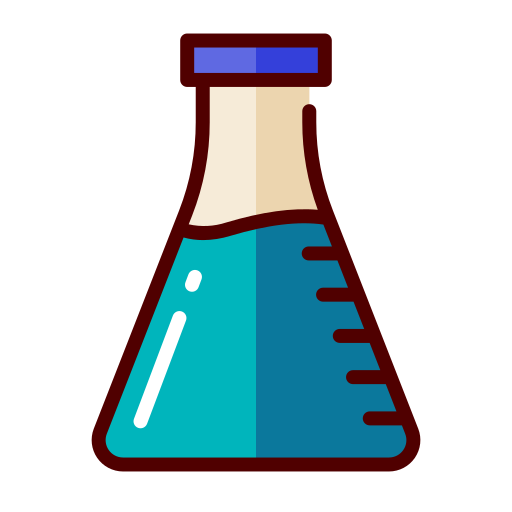 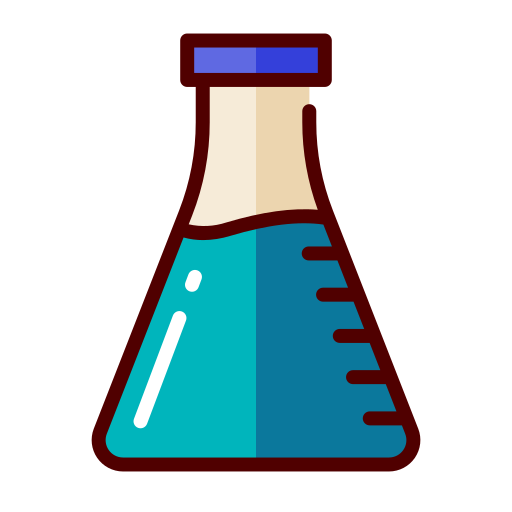 THÍ NGHIỆM 2
Hiện tượng:
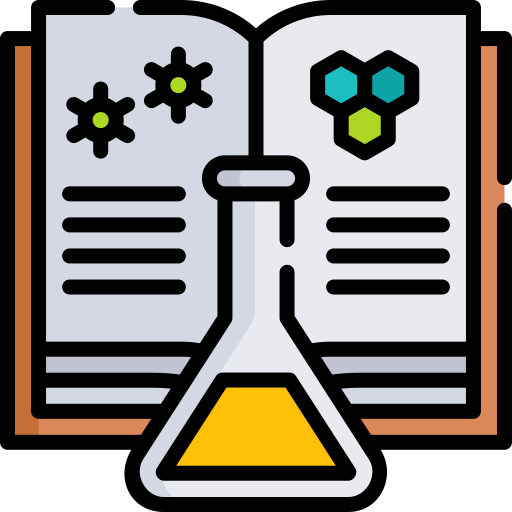 Ống nghiệm 1: kết tủa tan dần, sau phản ứng thu được dung dịch có màu xanh đặc trưng
Ống nghiệm 2: kết tủa không tan
2C3H5(OH)3 + Cu(OH)2 → [C3H5(OH)2O]2Cu + 2H2O
Phương trình hóa học:
copper(II) glycerate
glycerol
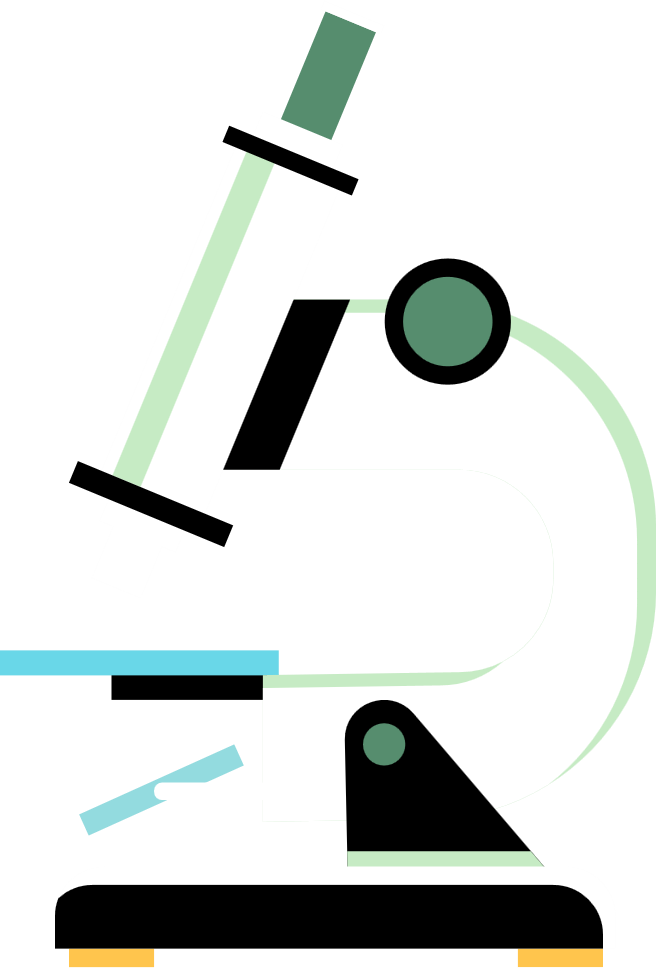 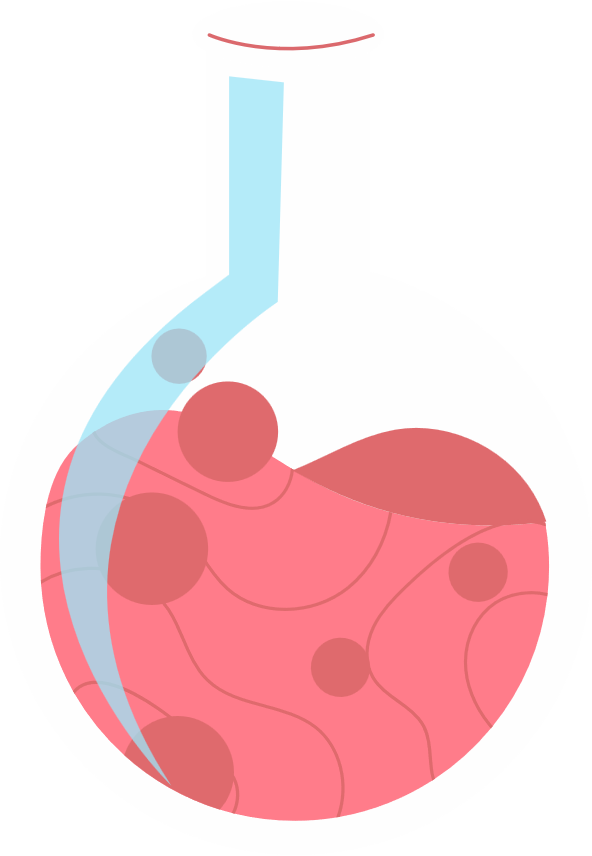 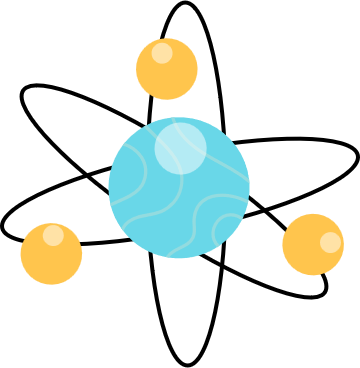 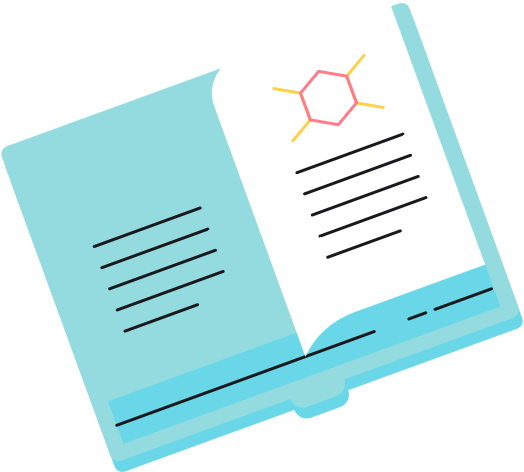 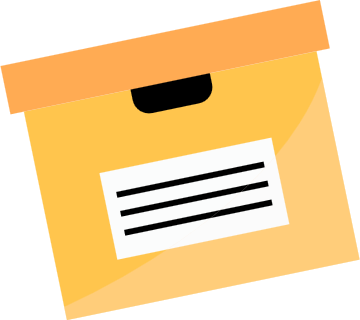 5. PHẢN ỨNG RIÊNG CỦA POLYALCOHOL
Các polyalcohol có các nhóm –OH liền kề như ethylene glycol, glycerol,.. có thể tạo phức chất với Cu(OH)2, sản phẩm có màu xanh đặc trưng.
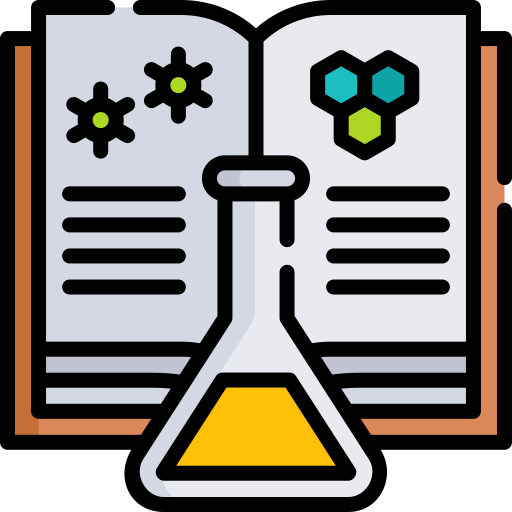 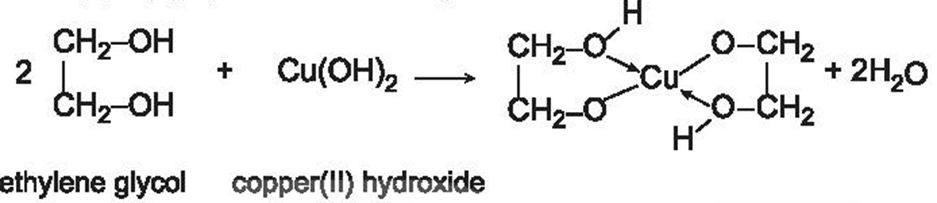 Phản ứng của ethylene glycol với Cu(OH)2
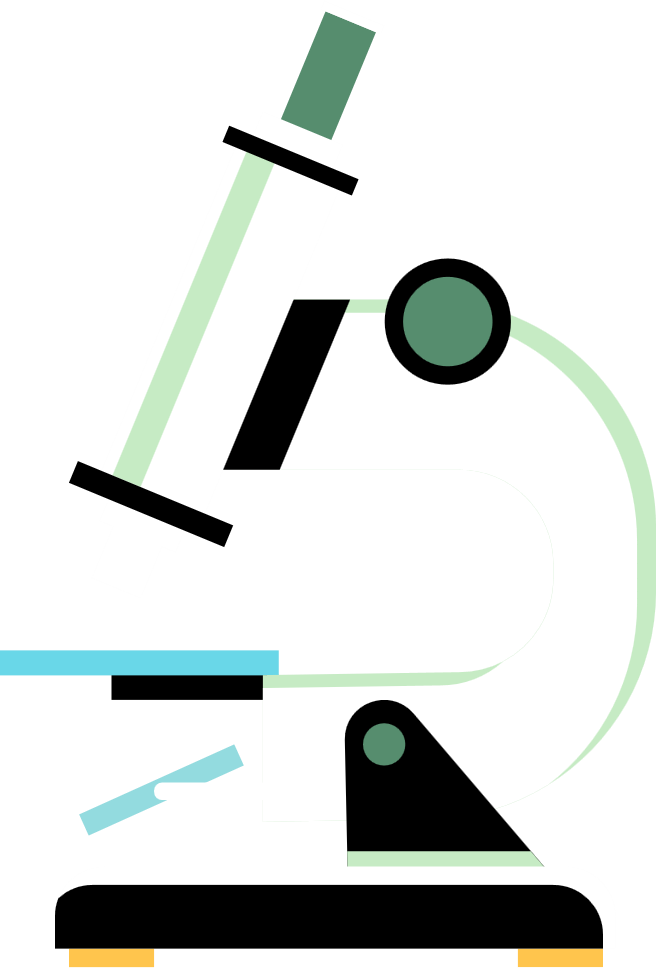 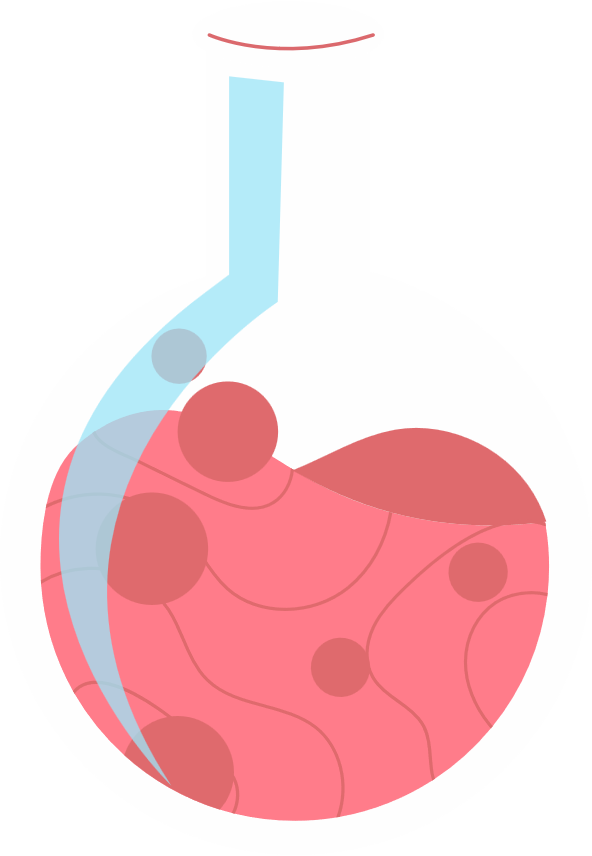 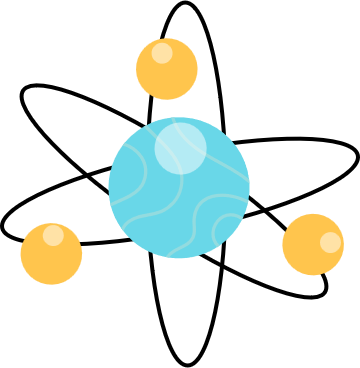 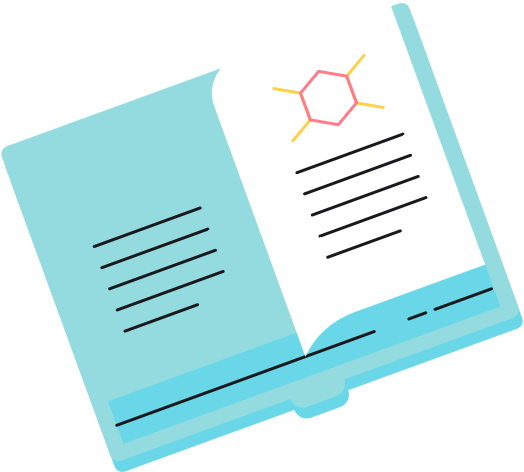 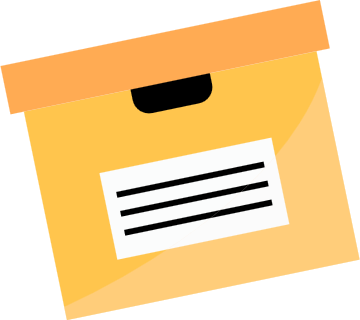 CỦNG CỐ
?
Trình bày phương pháp hoá học nhận biết hai chất methyl alcohol và ethylene glycol.
- Cho lần lượt từng dung dịch tác dụng với Cu(OH)2:
+ Không có hiện tượng xuất hiện → methyl alcohol (CH3OH)
+ Cu(OH)2 tan dần tạo dung dịch màu xanh lam đậm → ethylene glycol (C2H4(OH)2)
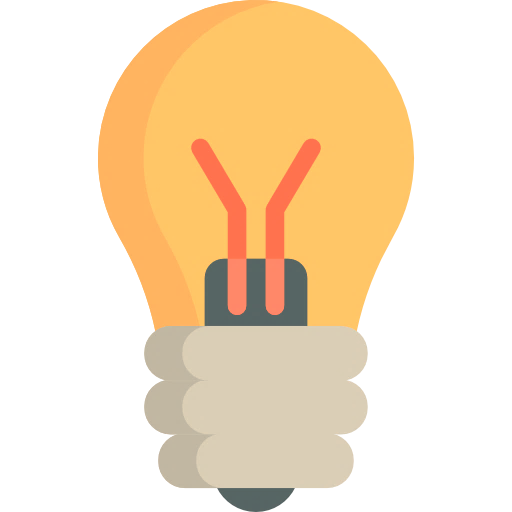 Lời giải
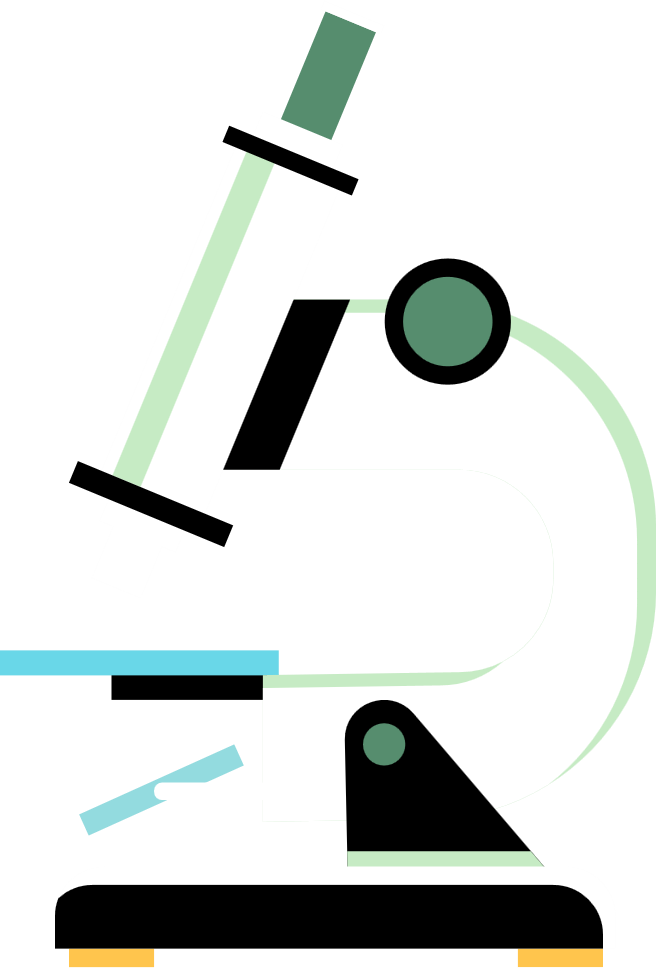 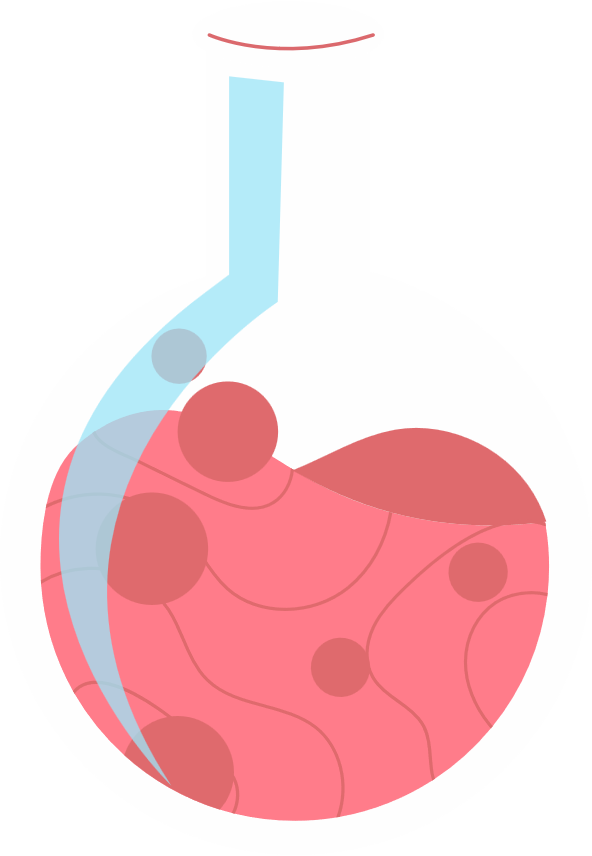 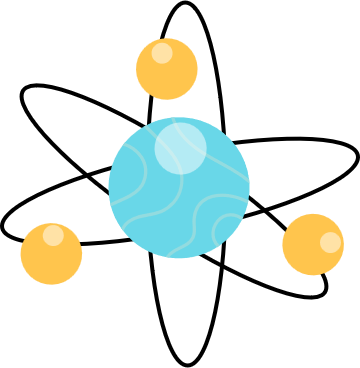 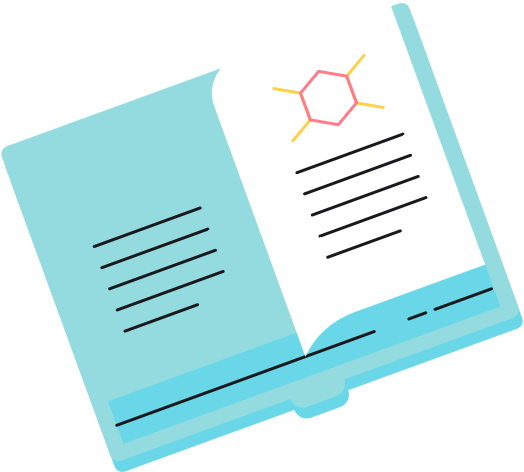 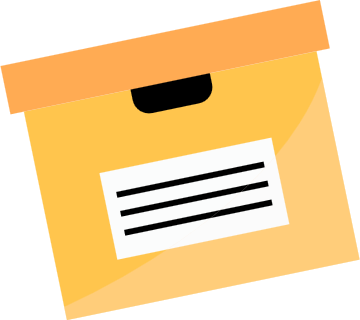 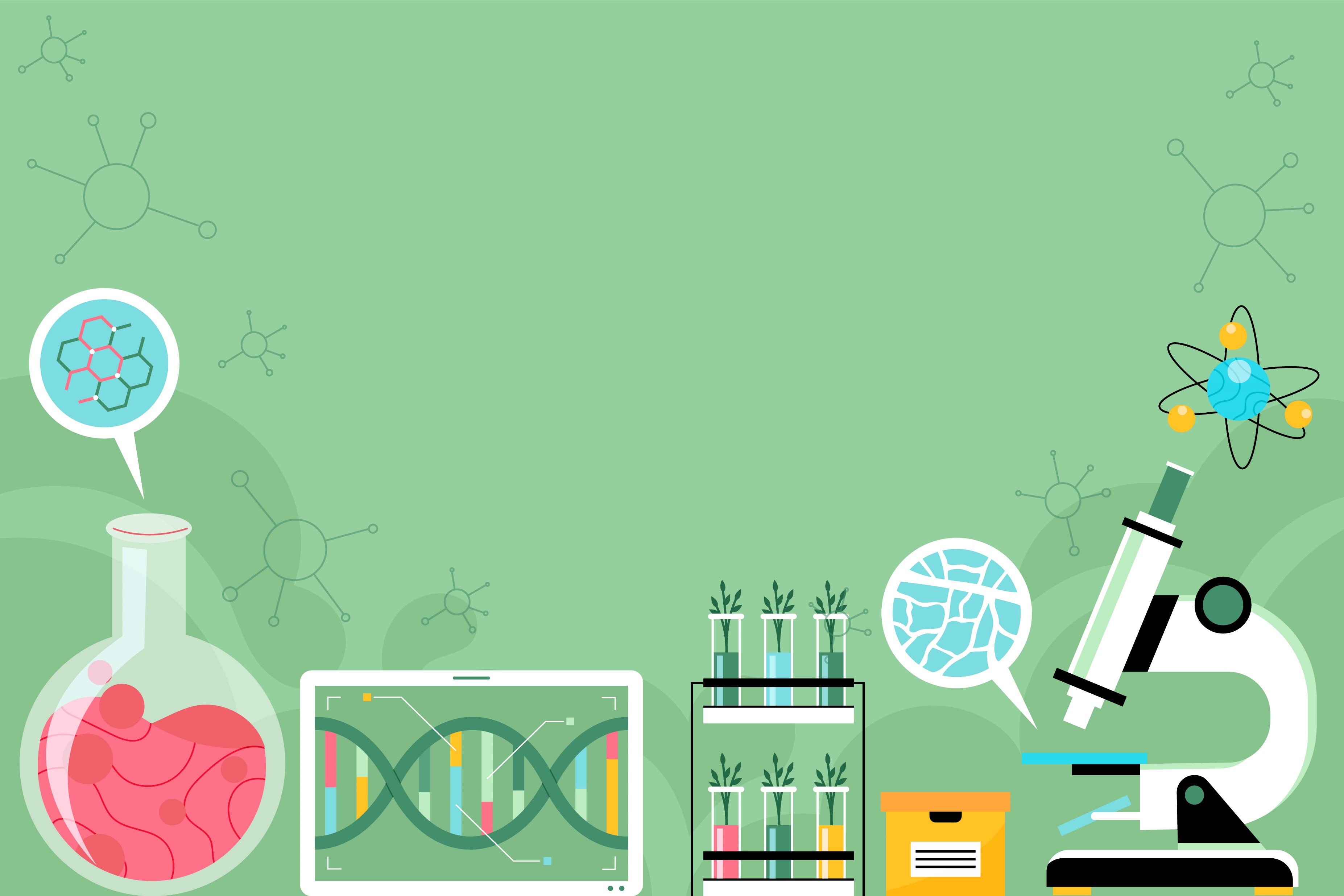 PHẦN 5.
ỨNG DỤNG VÀ ĐIỀU CHẾ
Tìm hiểu một số ứng dụng của alcohol
Nhiều alcohol được ứng dụng rộng rãi trong các lĩnh vực:đồ uống, dược mĩ phẩn, y tế, phẩm nhuộm hoặc làm nhiên liệu.

Lạm dụng đồ uống có cồn sẽ gây hại cho sức khỏe, gây tai nạn khi tham gia giao thông.
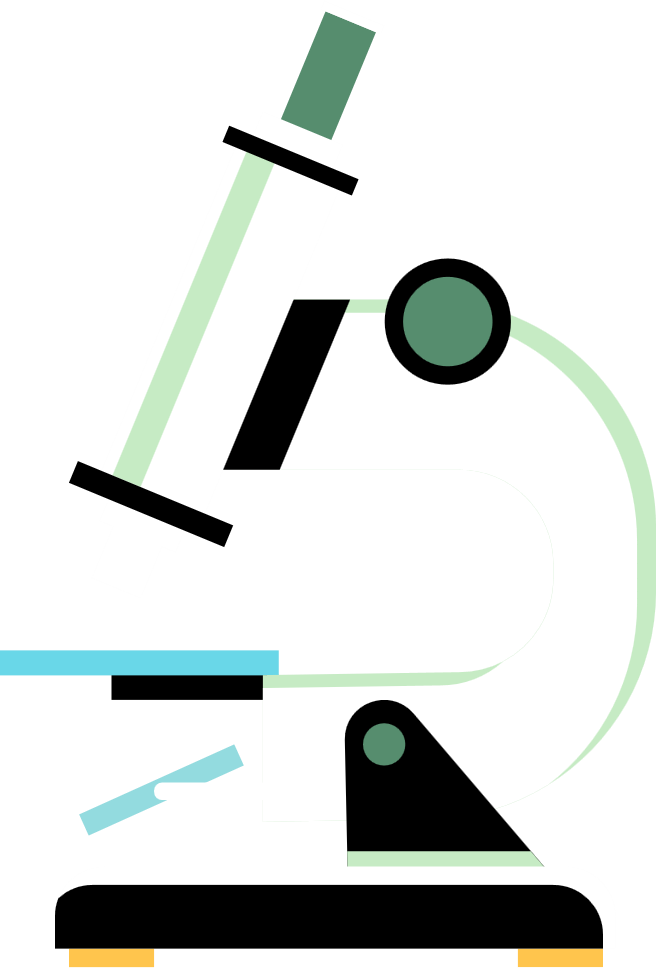 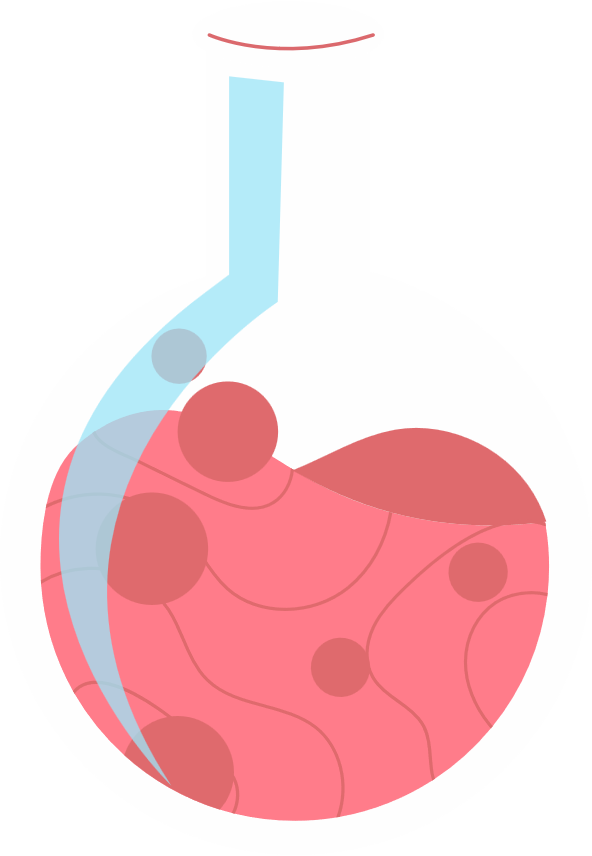 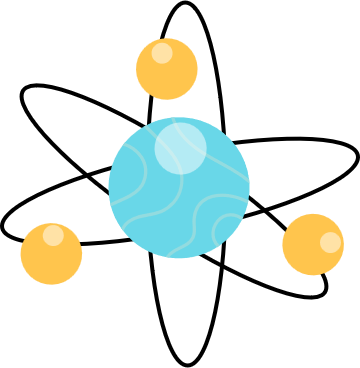 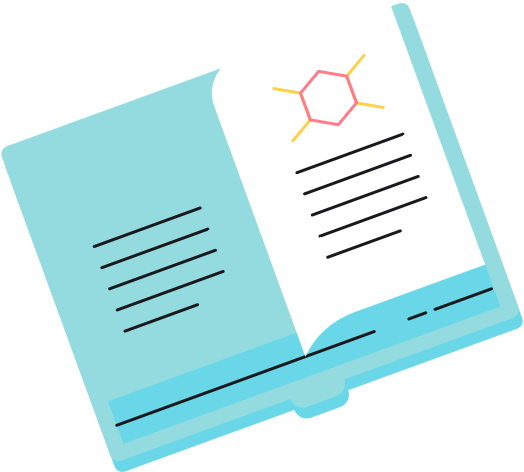 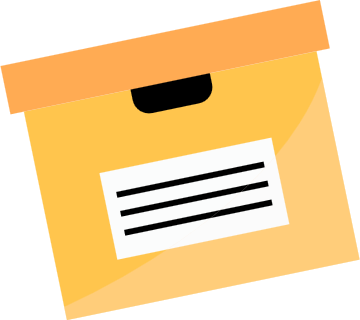 Tìm hiểu một số ứng dụng của alcohol
1. ỨNG DỤNG
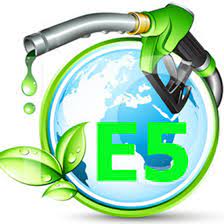 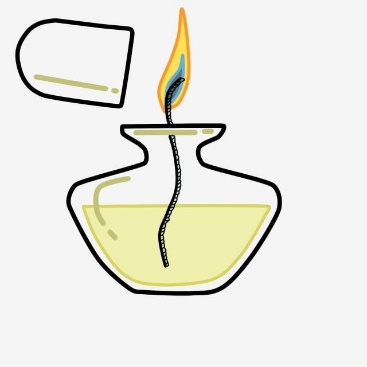 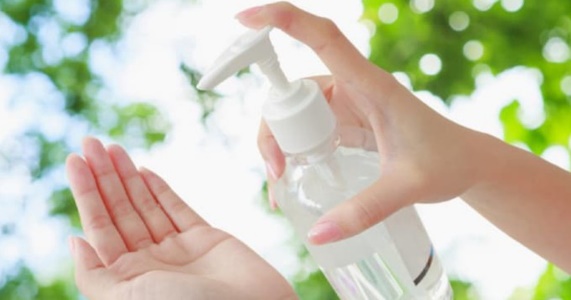 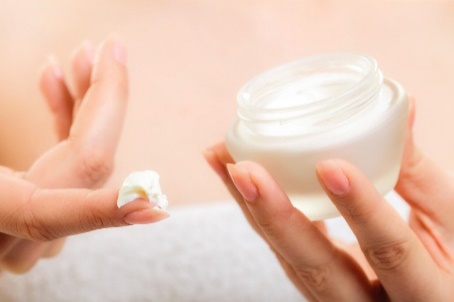 Xăng E5
Đèn cồn
Sát khuẩn tay bằng ethanol
Glycerol có trong thành phần mỹ phẩm
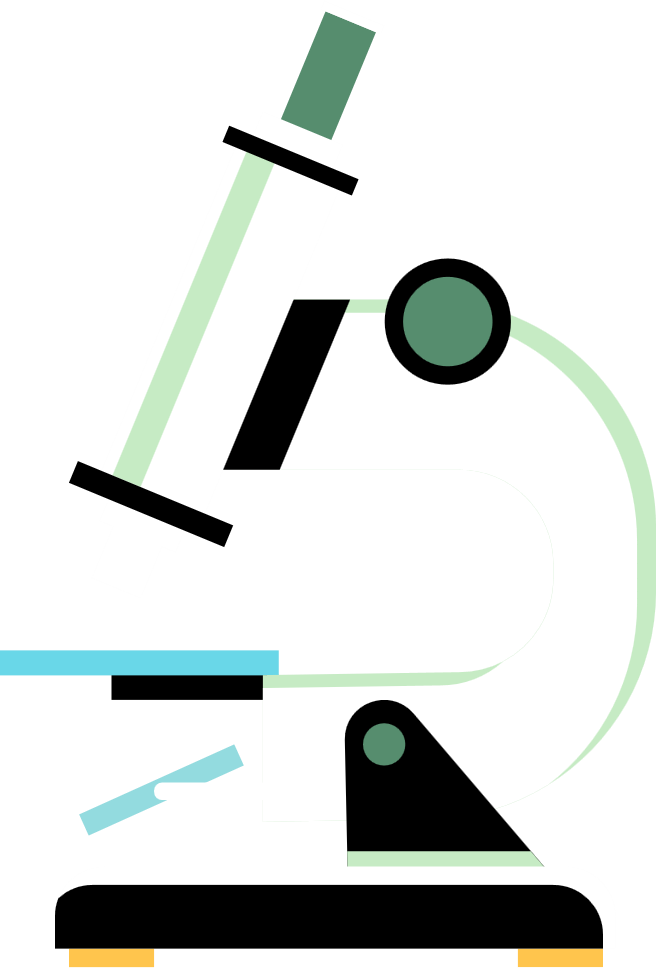 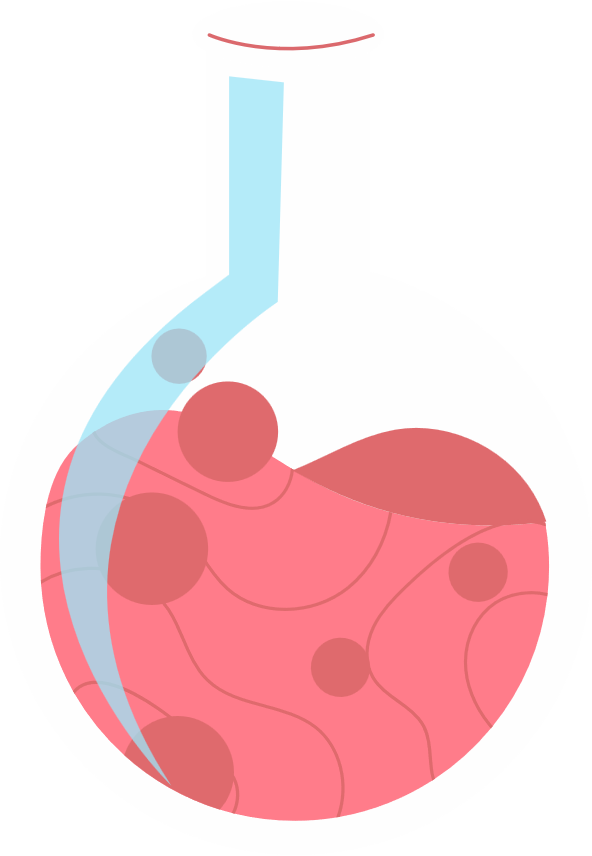 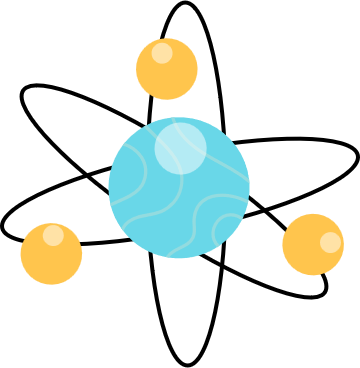 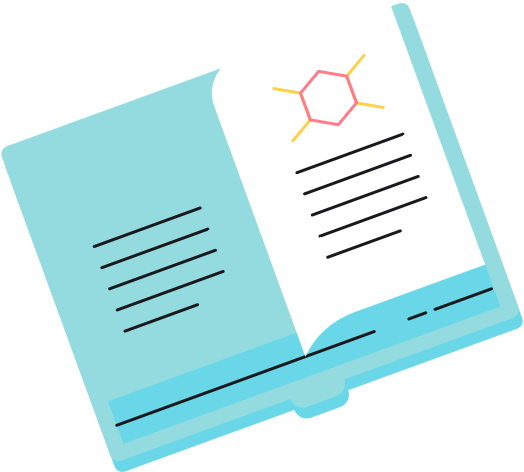 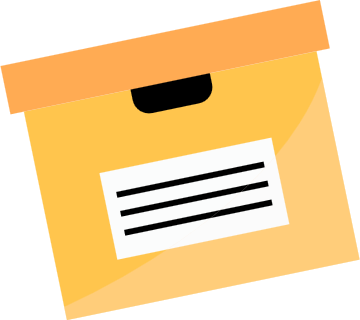 THẢO LUẬN 13
Nêu ý kiến của em về thực trạng xã hội trong cách sử dụng rượu, bia hiện nay. Làm thế nào để bảo vệ sức khoẻ bản thân, gia đình và cộng đồng liên quan đến đồ uống có cồn?
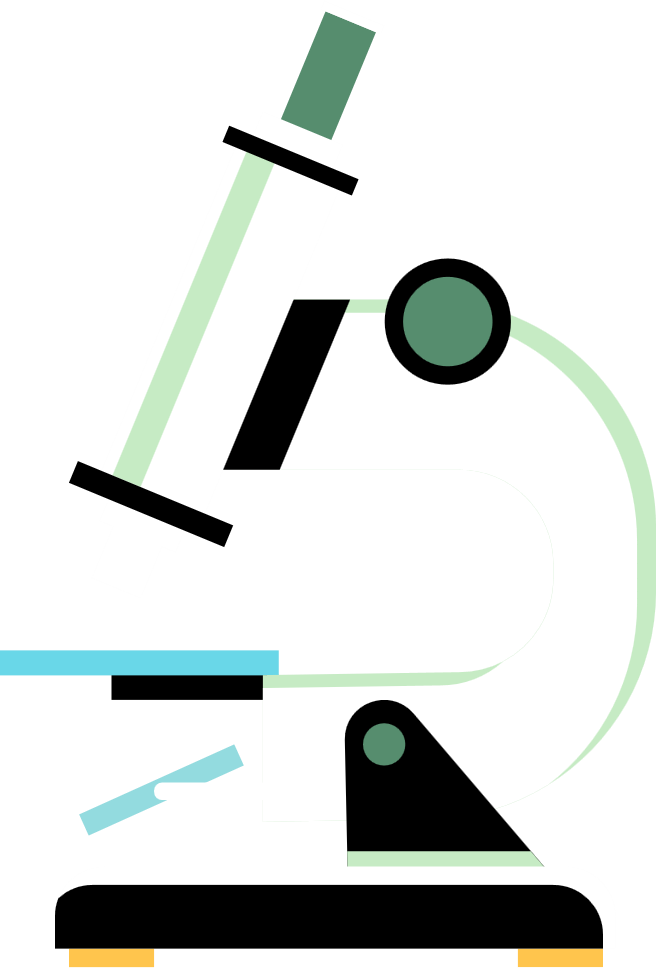 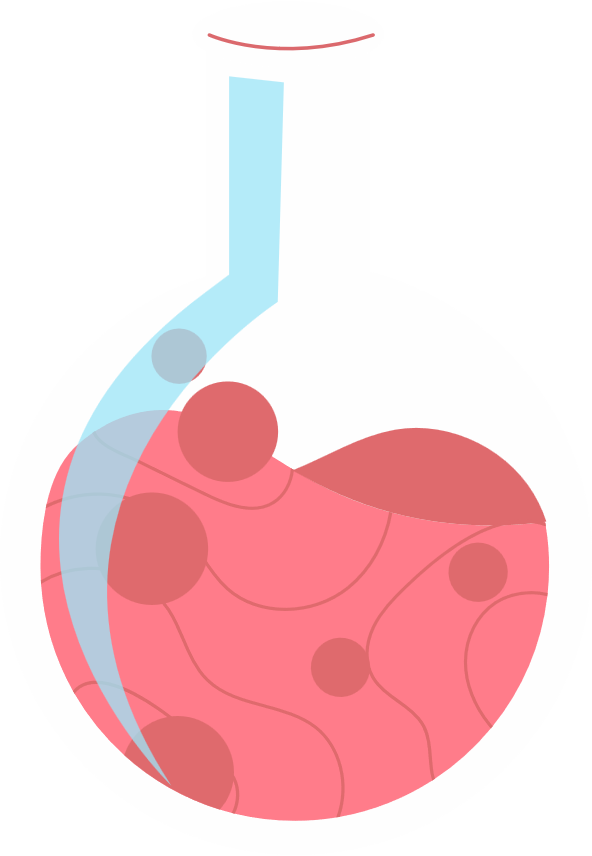 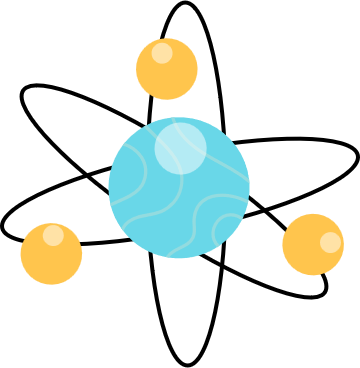 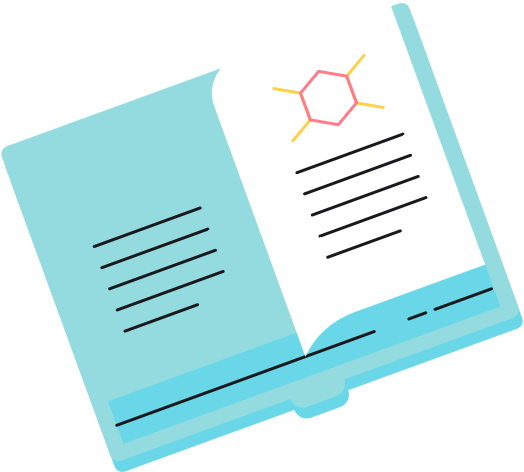 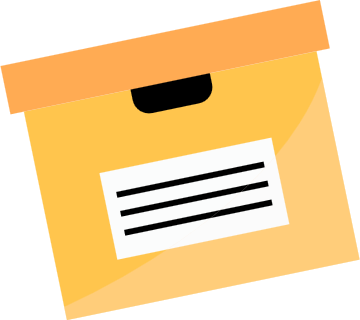 THẢO LUẬN 13
Việc lạm dụng rượu bia dẫn đến nhiều hệ luỵ: mất an toàn khi tham gia giao thông, gia tăng tội phạm bạo lực, làm tổn thất kinh tế, gây ra các bệnh như suy gan, suy thận … 
Do đó, cần hạn chế sử dụng đồ uống có cồn, biết nói từ chối khi bị ép sử dụng rượu, bia; đã uống rượu, bia thì không nên tham gia giao thông…
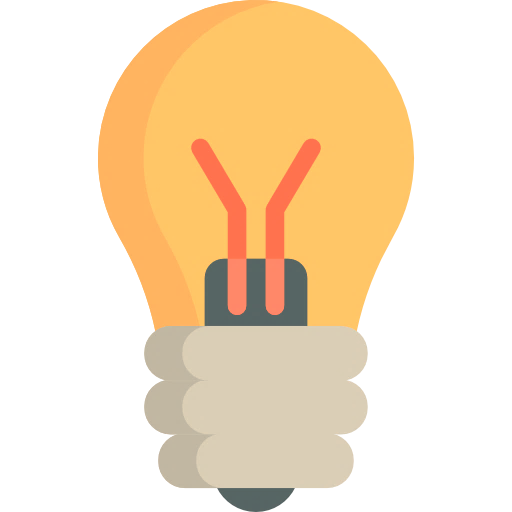 Lời giải
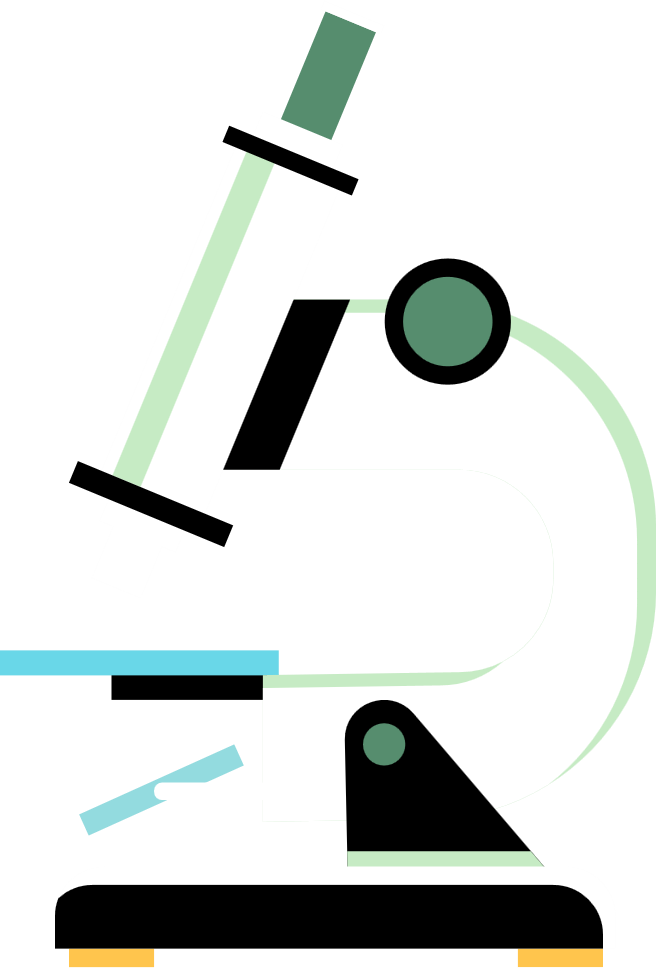 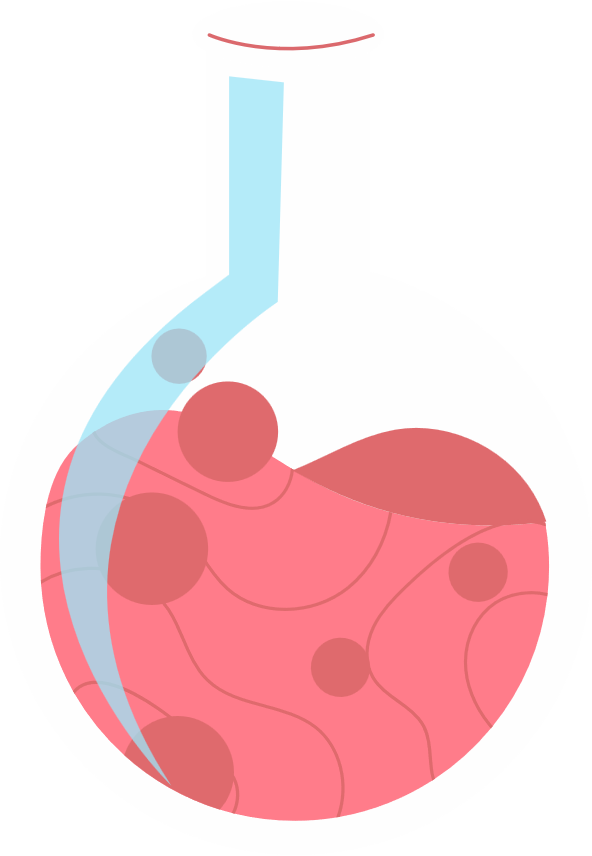 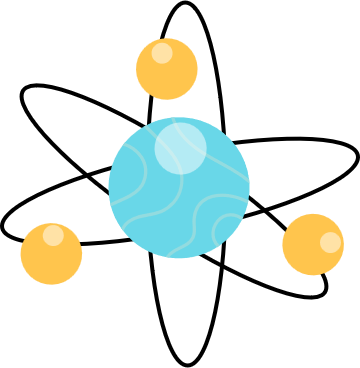 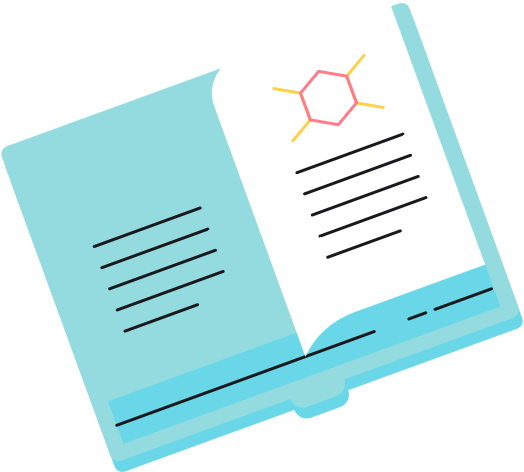 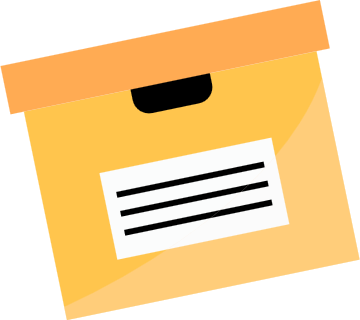 CỦNG CỐ
?
Dựa trên tính chất nào để sử dụng methanol và ethanol làm nhiên liệu thay thế cho động cơ đốt trong?
Dựa trên tính chất dễ cháy, khi cháy toả nhiều nhiệt mà methanol và ethanol được làm nhiên liệu thay thế cho động cơ đốt trong.
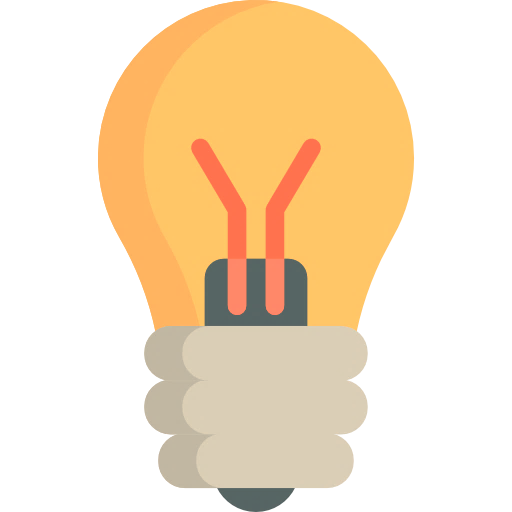 Lời giải
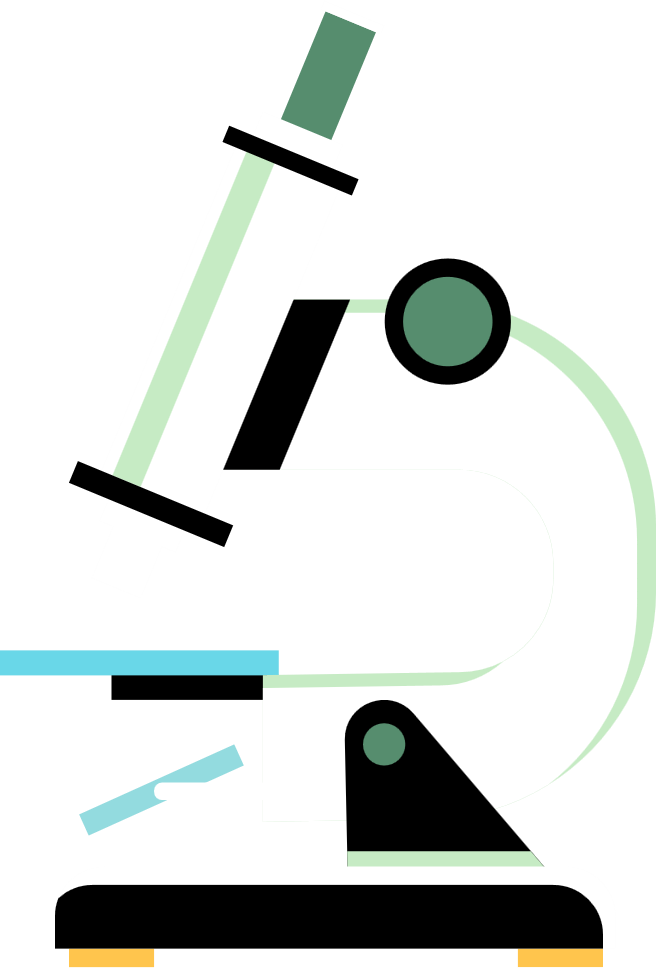 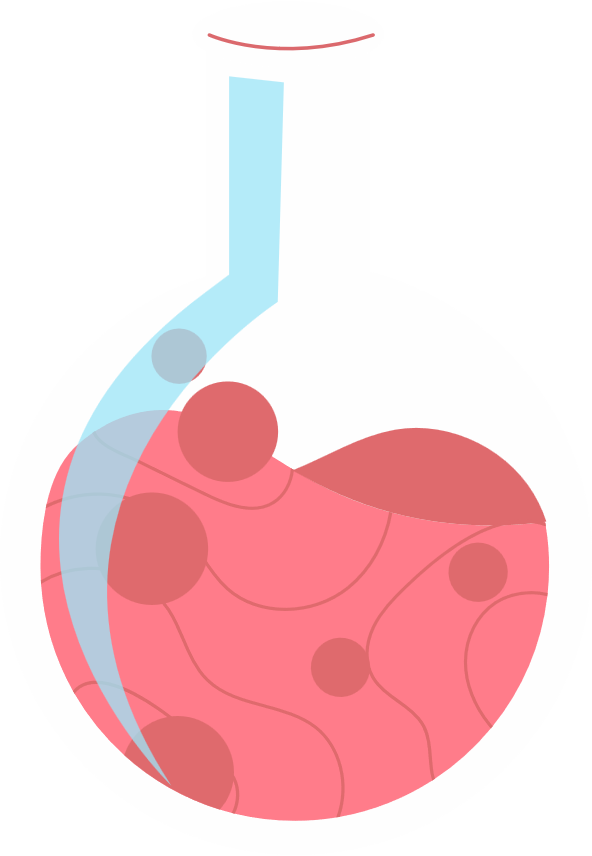 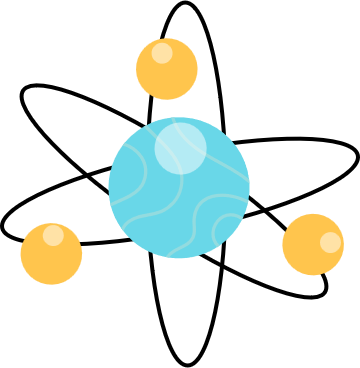 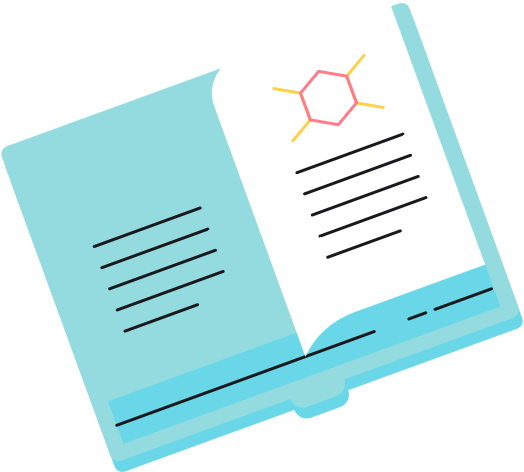 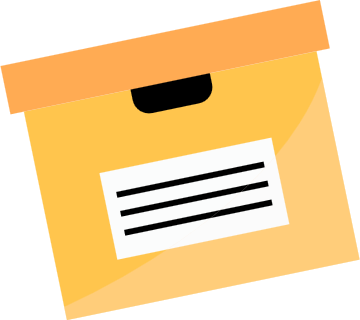 Tìm hiểu phương pháp điều chế alcohol
2. ĐIỀU CHẾ
ETHANOL
Ethanol được điều chế bằng phản ứng hợp nước của ethylene hoặc lên men tinh bột:
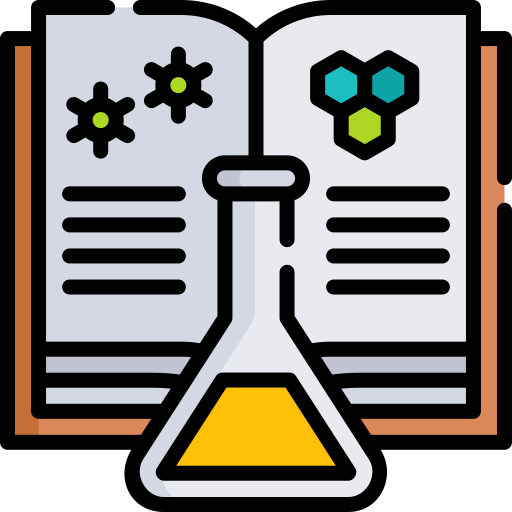 H2O
enzyme
(C6H10O5)n
C6H12O6
C2H5OH
enzyme
−CO2
Tinh bột
Glucose
ethanol
Quá trình lên men được tóm tắt như sau:
Quá trình lên men điều chế alcohol từ carbohydrate
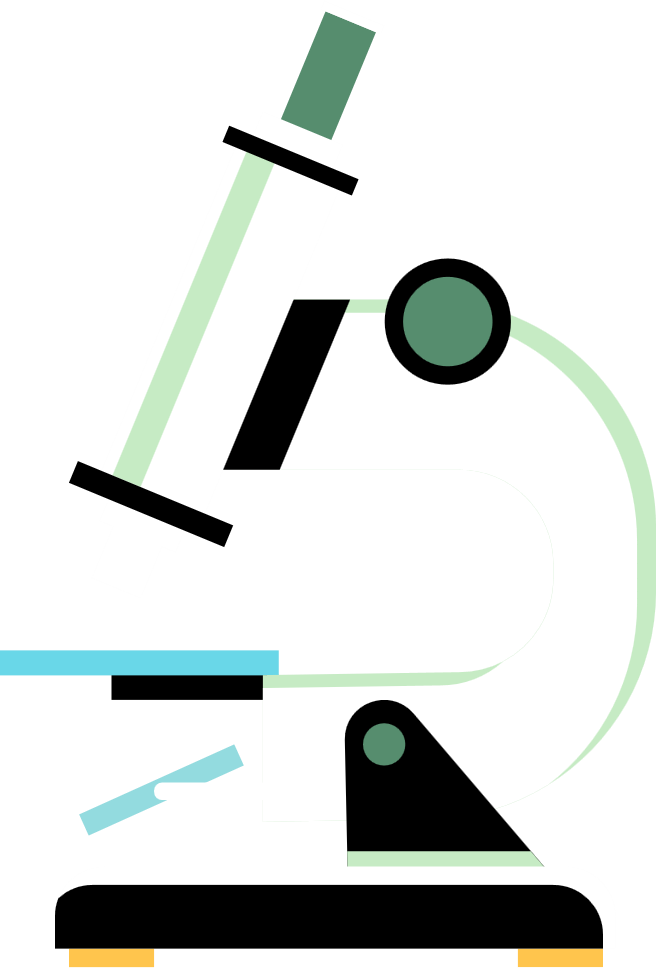 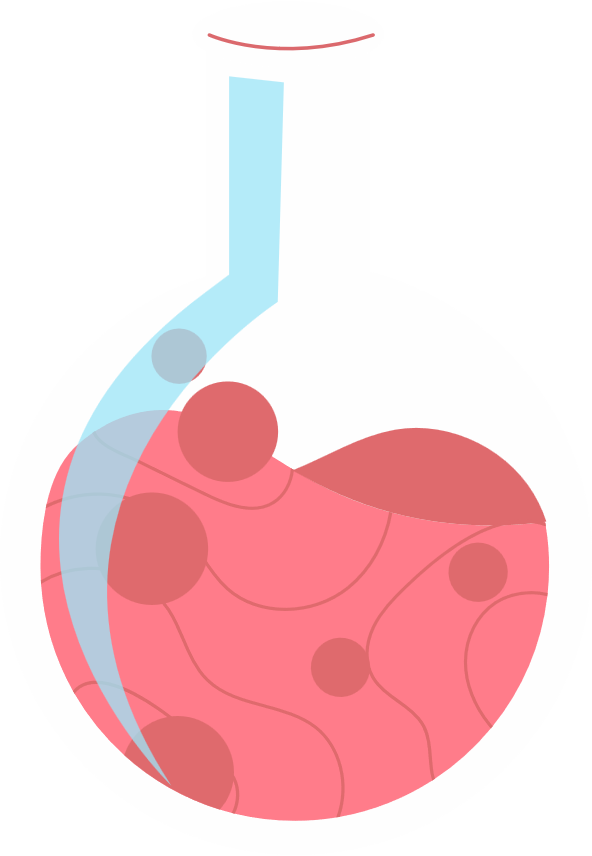 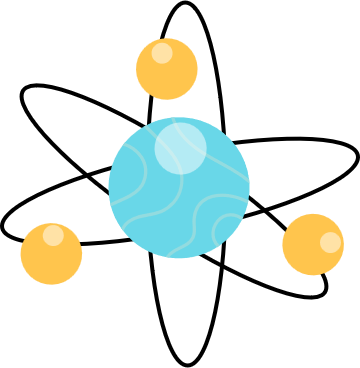 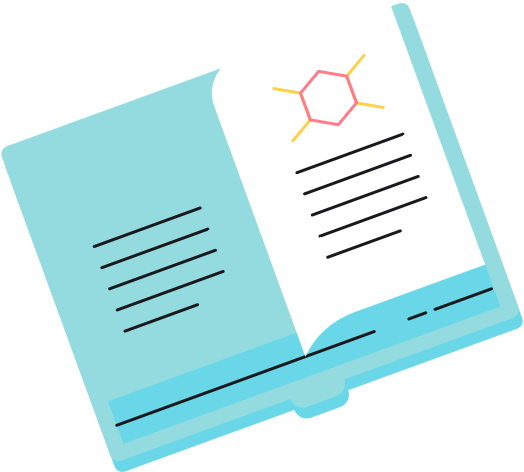 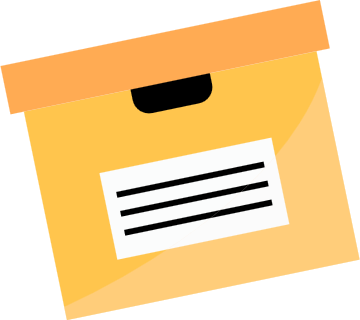 Tìm hiểu phương pháp điều chế alcohol
2. ĐIỀU CHẾ
ETHANOL
Ethanol được điều chế bằng phản ứng hợp nước của ethylene hoặc lên men tinh bột:
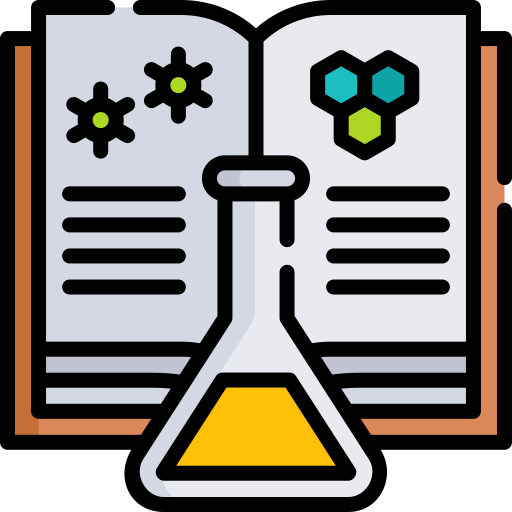 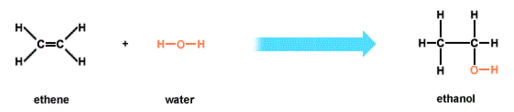 Điều chế ethanol từ ethene
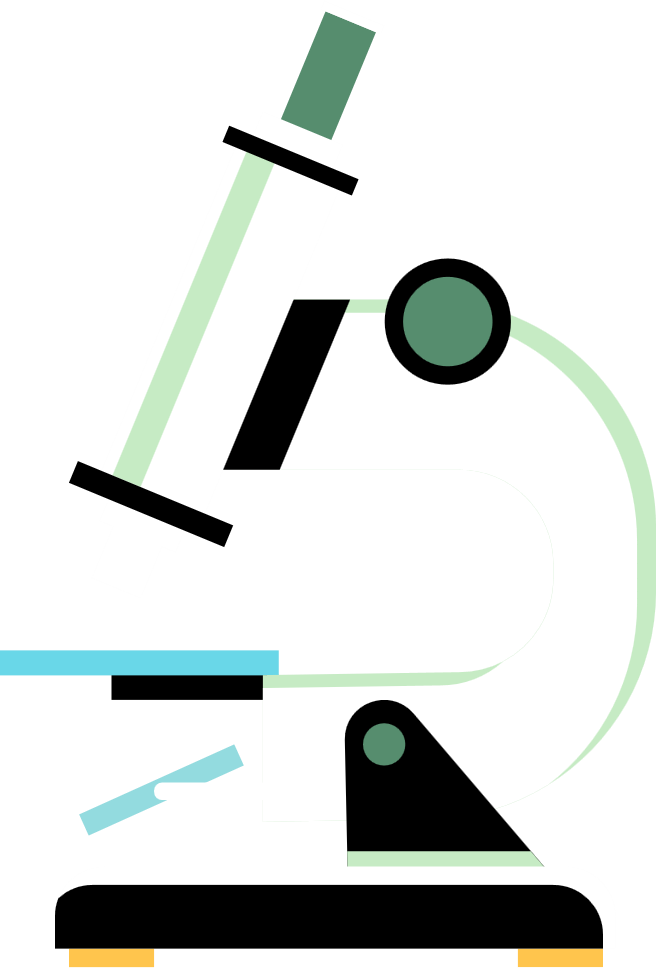 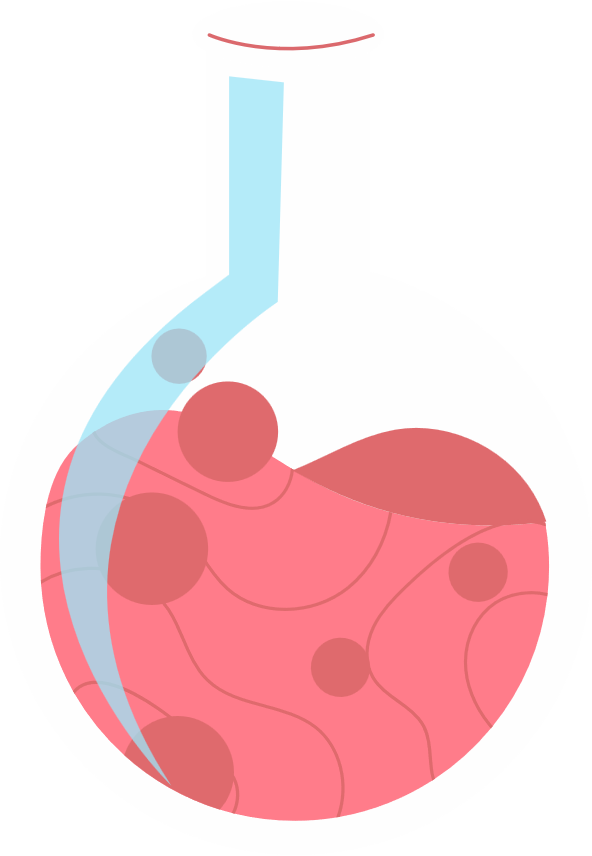 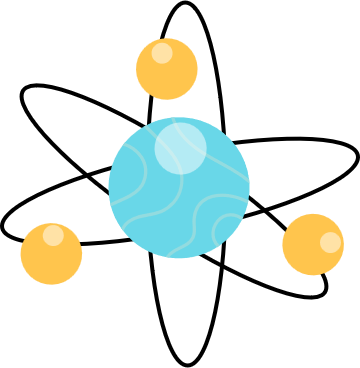 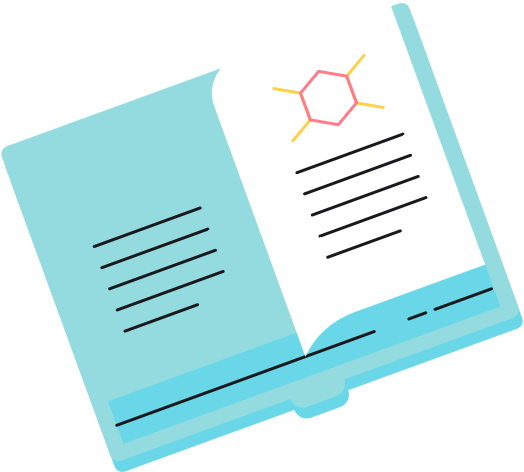 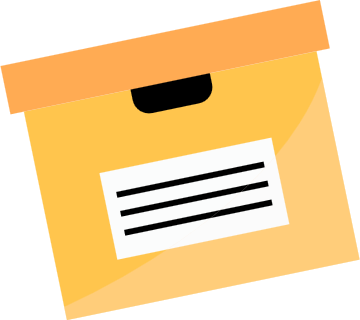 Tìm hiểu phương pháp điều chế alcohol
2. ĐIỀU CHẾ
GLYCEROL
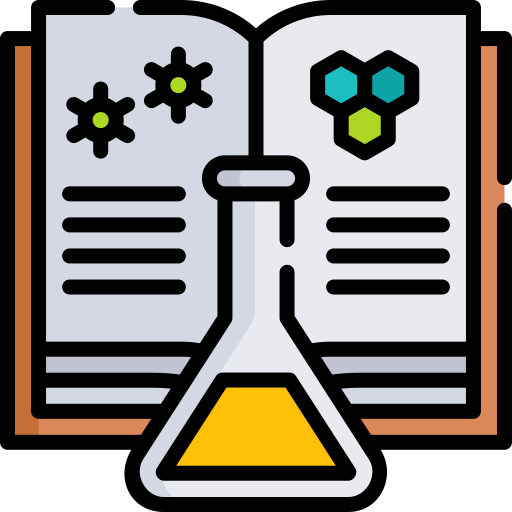 Glycerol được điều chế từ propylene hoặc chất béo
Cl2
NaOH
CH2=CH−CH3
CH2=CH−CH2Cl
400 - 500oC
Cl2/H2O
CH2−CH−CH2
CH2−CH−CH2
−
−
−
−
−
−
Cl
OH
OH
OH
Cl
OH
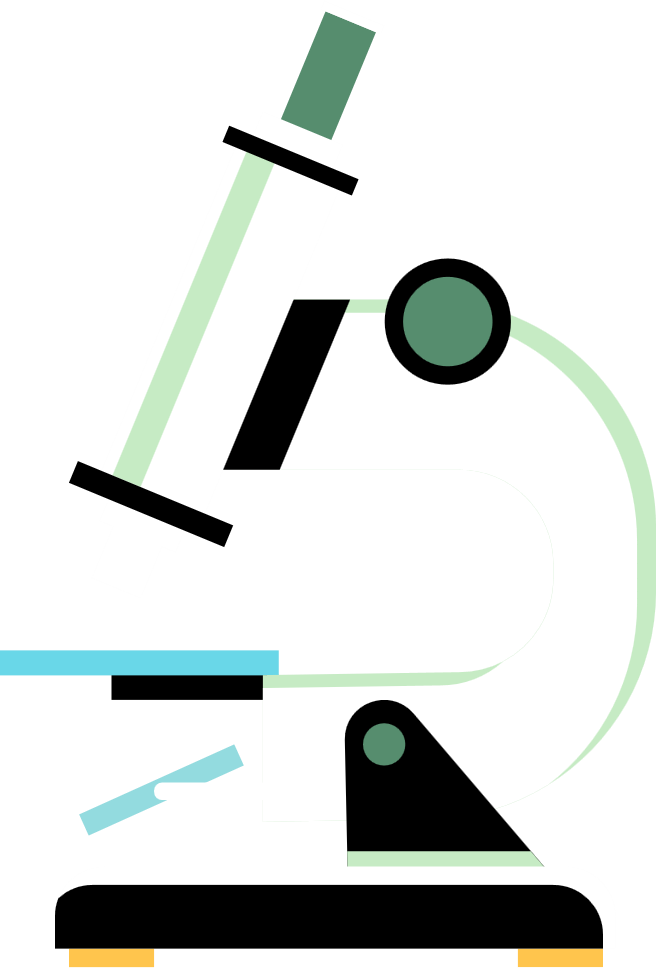 Điều chế glycerol từ propene
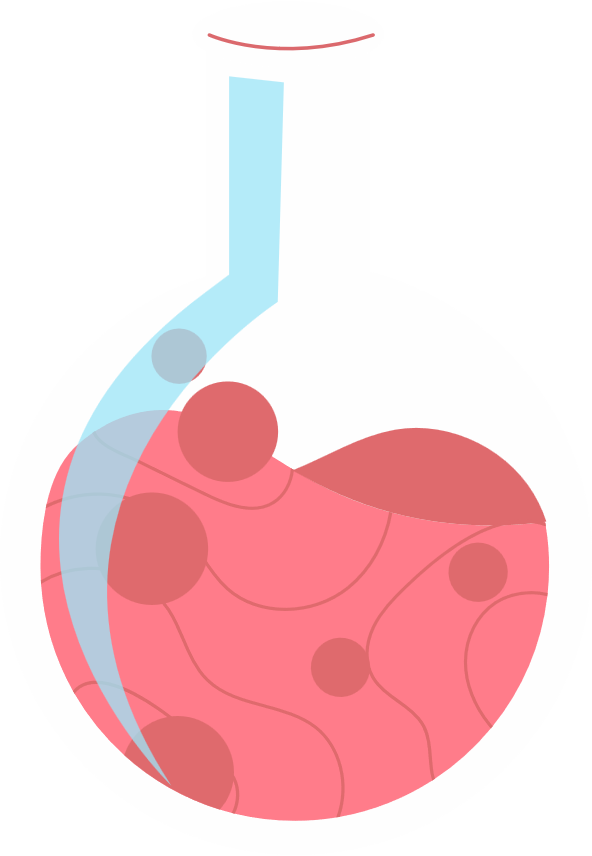 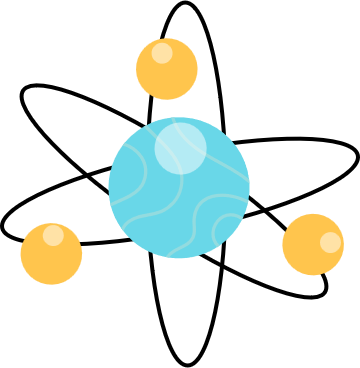 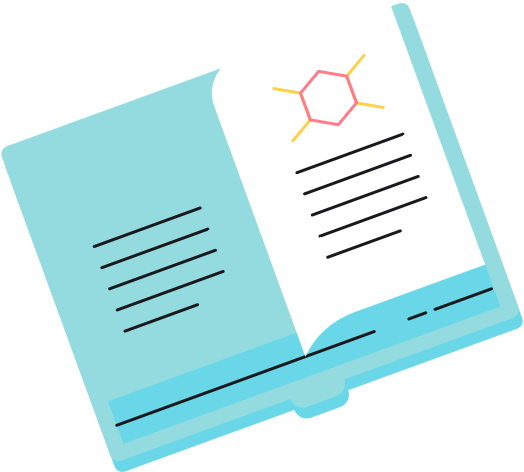 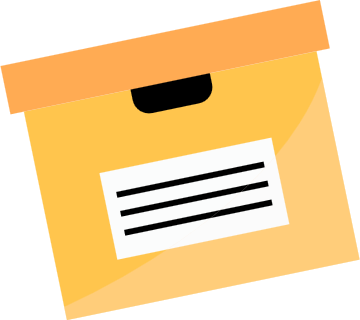 Tìm hiểu phương pháp điều chế alcohol
2. ĐIỀU CHẾ
GLYCEROL
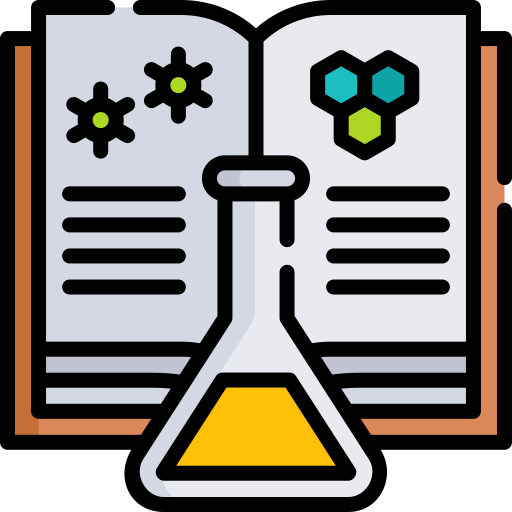 Glycerol được điều chế từ propylene hoặc chất béo
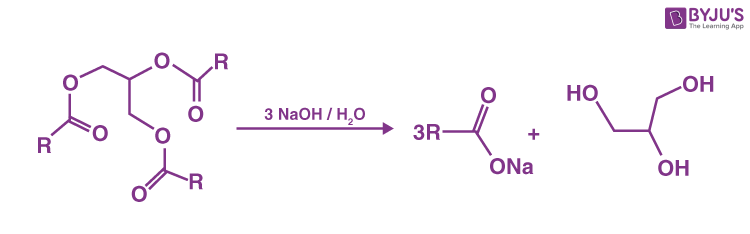 Thủy phân chất béo trong quá trình sản xuất xà phòng
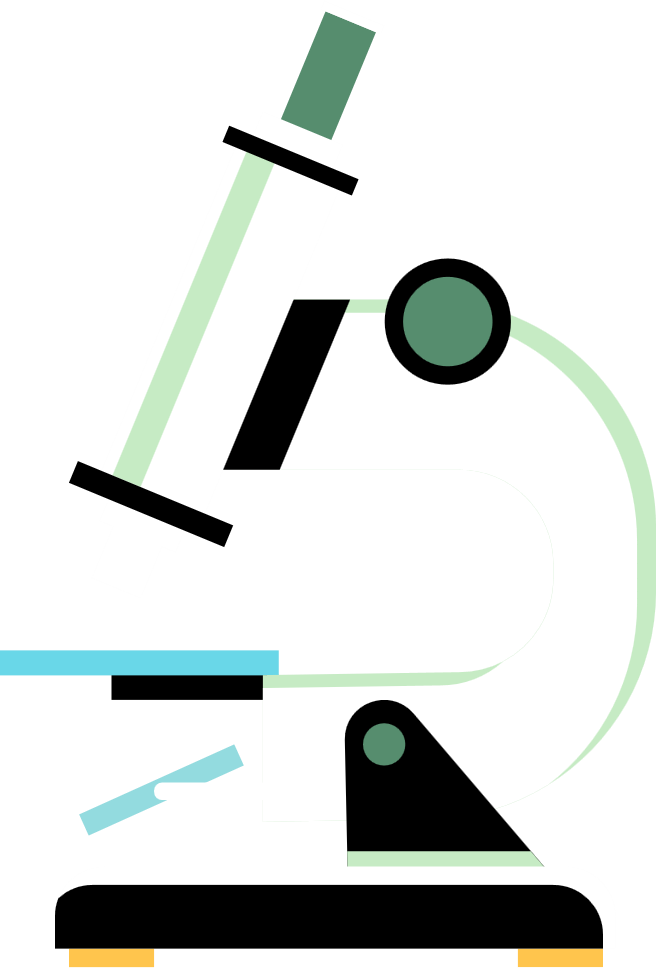 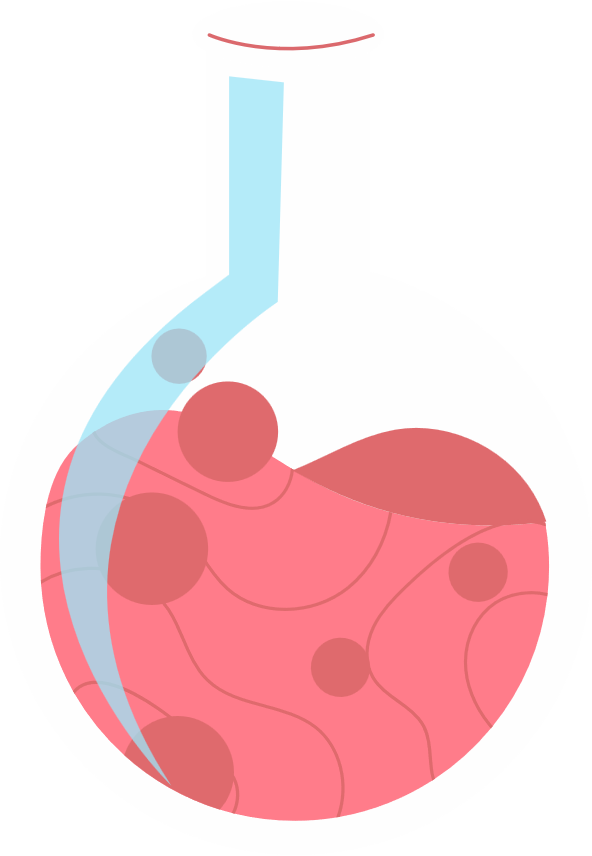 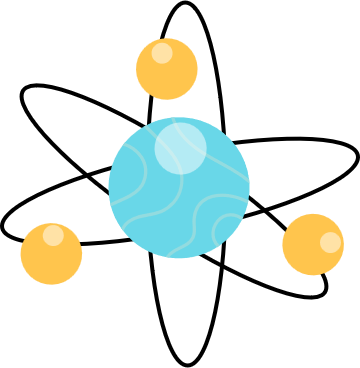 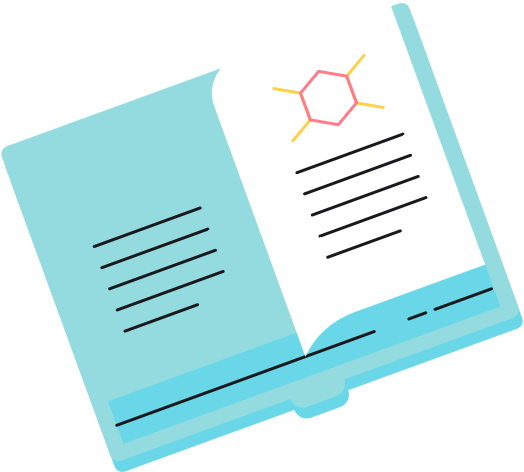 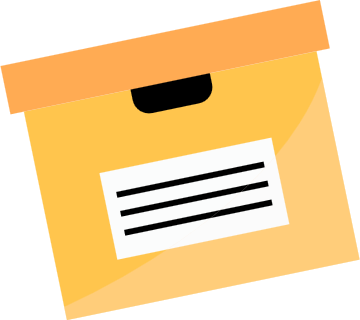 !
HẠN CHẾBIA RƯỢU
Tính chất vật lí
C1 - C12: chất lỏng
> 12C: chất rắn
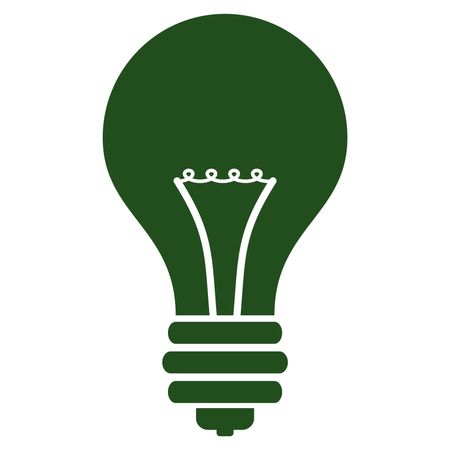 KIẾN THỨC CỐT LÕI
Danh pháp
Nhiệt độ sôi tăng khi phân tử khối tăng
Tên hydrocarbon (bỏ e)
- vị trí nhóm OH - ol
Nhiệt độ sôi cao hơn hydrocarbon tương ứng
ALCOHOL
Ứng dụng
Điều chế
Tính chất hóa học
Nhóm −OH liên kết trực tiếp
với nguyên tử carbon no
Phản ứng thế nguyên tử H trong nhóm −OH
Làm nhiên liệu
Lên men tinh bột
Điều chế ethanol
Làm dung môi
Hydrate hóa ethylene
Phản ứng thế nhóm OH tạo ether
Làm nguyên liệu
Từ propene
Phản ứng tách nước tạo alkene
Điều chế glycerol
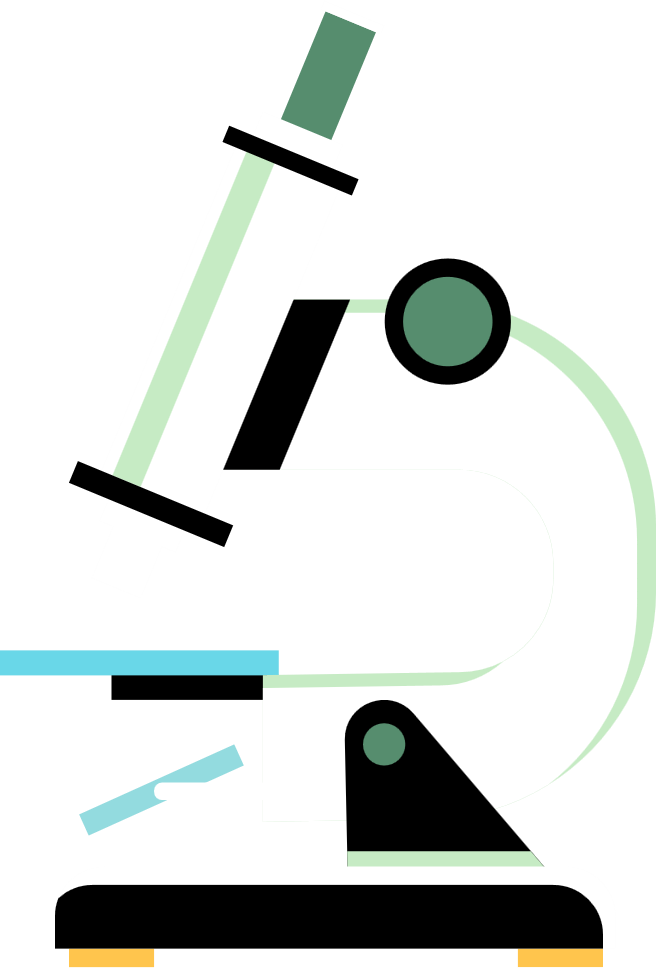 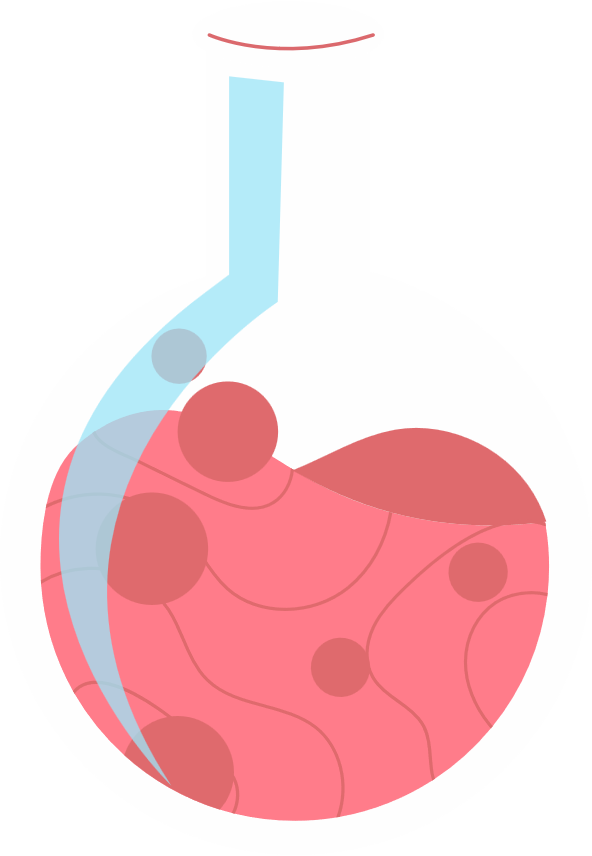 Thủy phân chất béo
Phản ứng oxi hóa
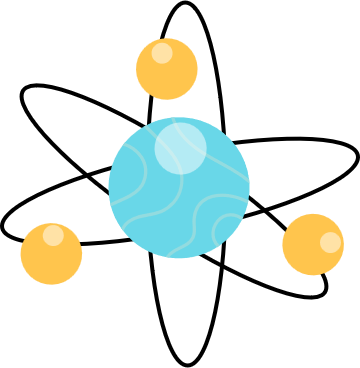 Phản ứng riêng của glycerol
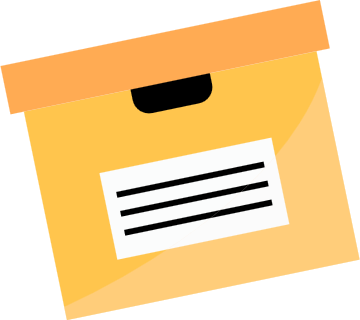 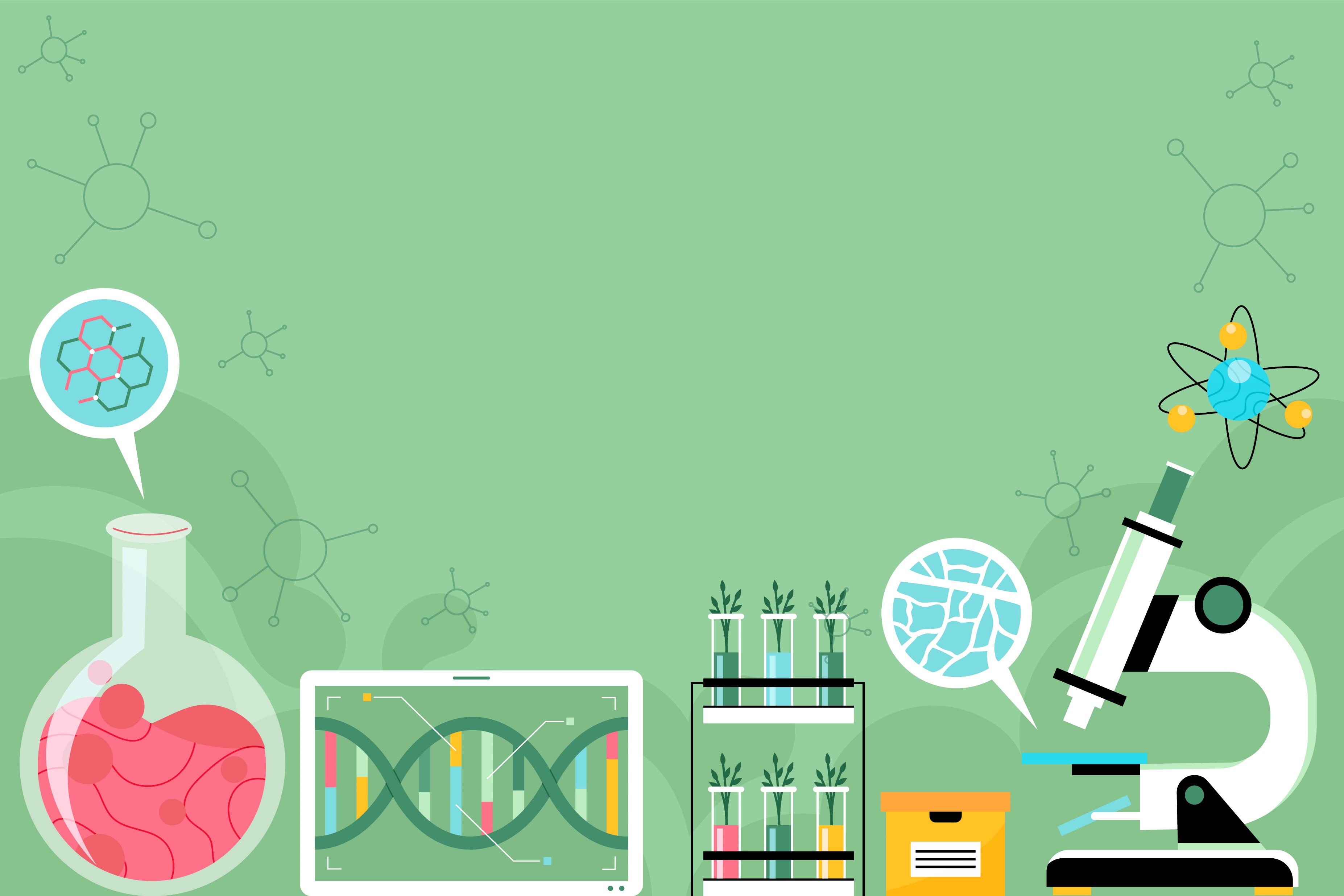 PHẦN 6.
ÔN TẬP
Câu 1
Công thức chung của alcohol no, đơn chức, mạch hở là:
 A. CnH2n+2OH
 B. CnH2n+1OH 
    C. CnHn+2OH 
    D. CnH2nOH
Câu 2
Alcohol chứa nhiều nhóm hydroxy trong phân tử được gọi là: 
    A. Polyalcohol
 B. Alcohol bậc hai
 C. Alcohol no
 D. Alcohol không no
Câu 3
Chọn phát biểu đúng về tính chất vật lý của alcohol trong điều kiện thường
 A. C1 đến C12 ở trạng thái rắn.
 B. Nhiệt độ sôi tăng khi phân tử khối tăng
 C. Các polyalcohol dễ bay hơi
   D. Khi số nguyên tử carbon tăng thì độ tan của alcohol trong nước tăng.
Câu 4
Phản ứng nào của alcohol xảy ra sẽ giải phóng khí hydrogen?    
    A. Phản ứng thế nguyên tử hydrogen trong nhóm -OH 
    B. Phản ứng oxi hóa.
 C. Phản ứng tạo alkene
 D. Phản ứng tạo ether
Câu 5
Các alcohol nào sau đây sánh, nặng hơn nước và có vị ngọt:
 A. Ethylene glycol, propane-1-ol
 B. Ethanol, glycerol.	
 C. Ethane-1,2-diol, glycerol.
 D. Methanol, ethylene glycol.
Câu 6
Alcohol nào sau đây không bị oxi hóa bởi CuO?
    A. Propan-2-ol
 B. Ethanol
 C. Isobutyl alcohol
 D. 2-methylpropan-2-ol
Câu 7
Chất nào sau đây không hòa tan copper(II) hydroxide:
 A. Glycerol
 B. Ethylene glycol
 C. Butane-1,2-diol 
 D. Propane-1,3-diol
Câu 8
Các tác hại sau do lạm dụng đồ uống có cồn, trừ:    
    A. Gia tăng kinh tế quốc gia
 B. Gây nhiều bệnh về gan
 C. Gia tăng tội phạm bạo lực
 D. Gây tai nạn giao thông
Câu 9
Điều chế ethanol bằng phương pháp sinh hóa là điều chế từ:
 A. Alkene
 B. Tinh bột
 C. Propylene
   D. Ethane
Câu 10
Vì sao rượu bia là nguyên nhân hàng đầu gây ra tai nạn giao thông?
    A. Gây tổn thương hệ thần kinh, phản xạ chậm
    B. Gây độc thai nhi
 C. Gây xuất huyết dạ dày
 D. Gây các bệnh về gan
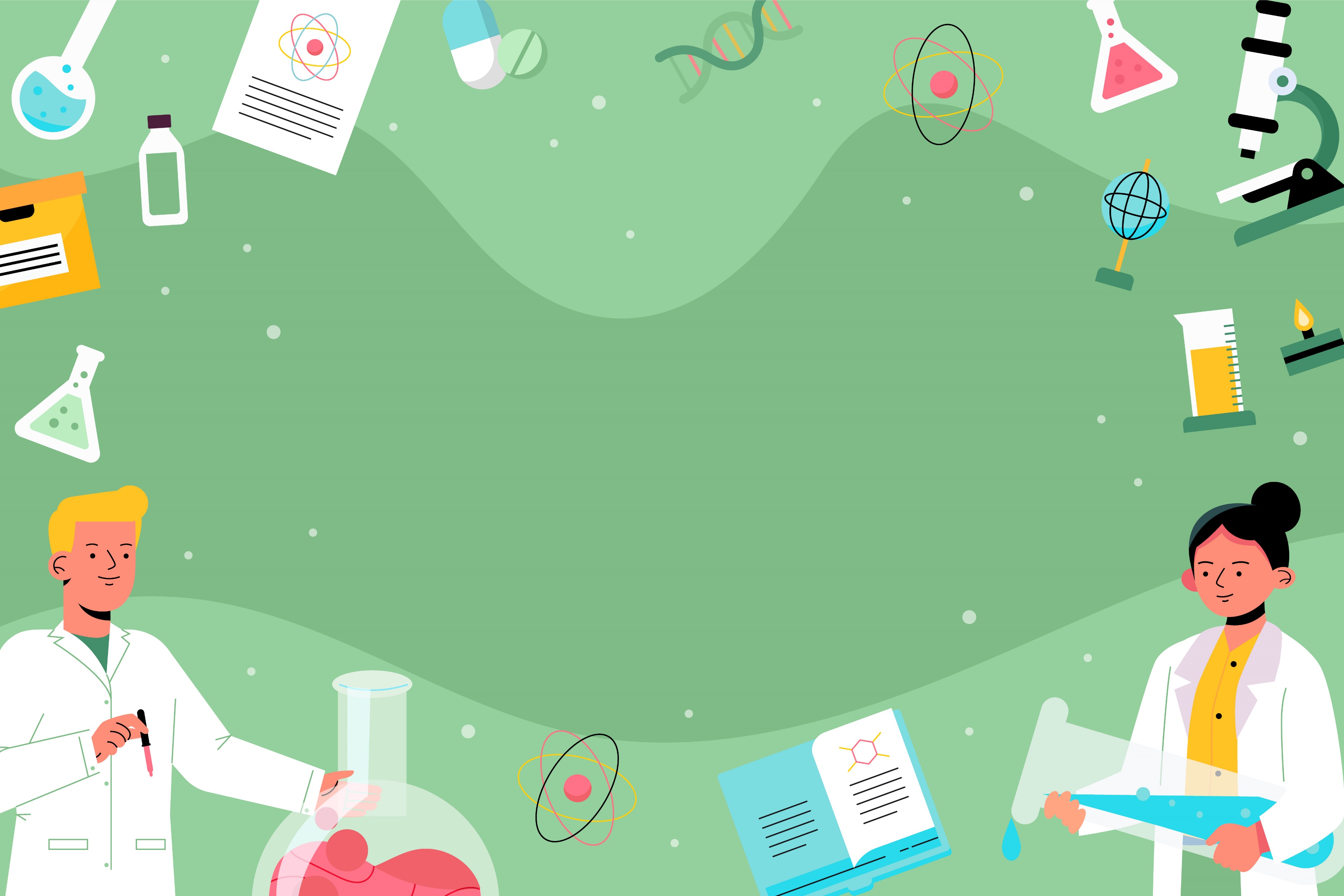 CẢM ƠN THẦY CÔCÙNG CÁC EM HỌC SINHĐÃ CHÚ Ý LẮNG NGHE